Title Slide
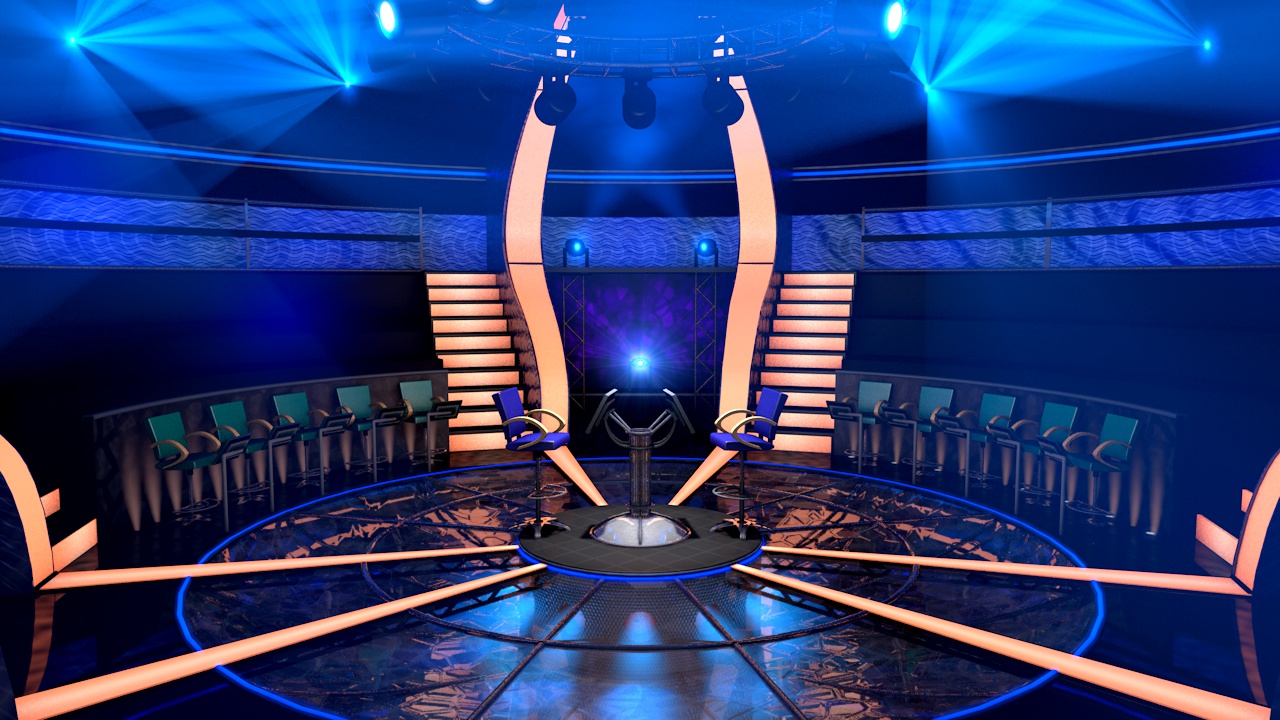 $
$
?
?
?
$
?
$
LET’S PLAY!
WHO WANTS TO BE A
 
WHO WANTS TO BE A
MILLIONAIRE

Introduce/Rules
CONTINUE
Ask the Audience
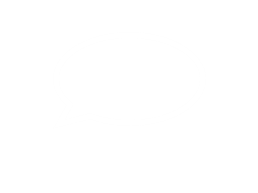 HOW TO PLAY
As a group, answer 15 Multiple Choice questions in a row correctly to win.
Use up to 3 lifelines to help you select an answer.
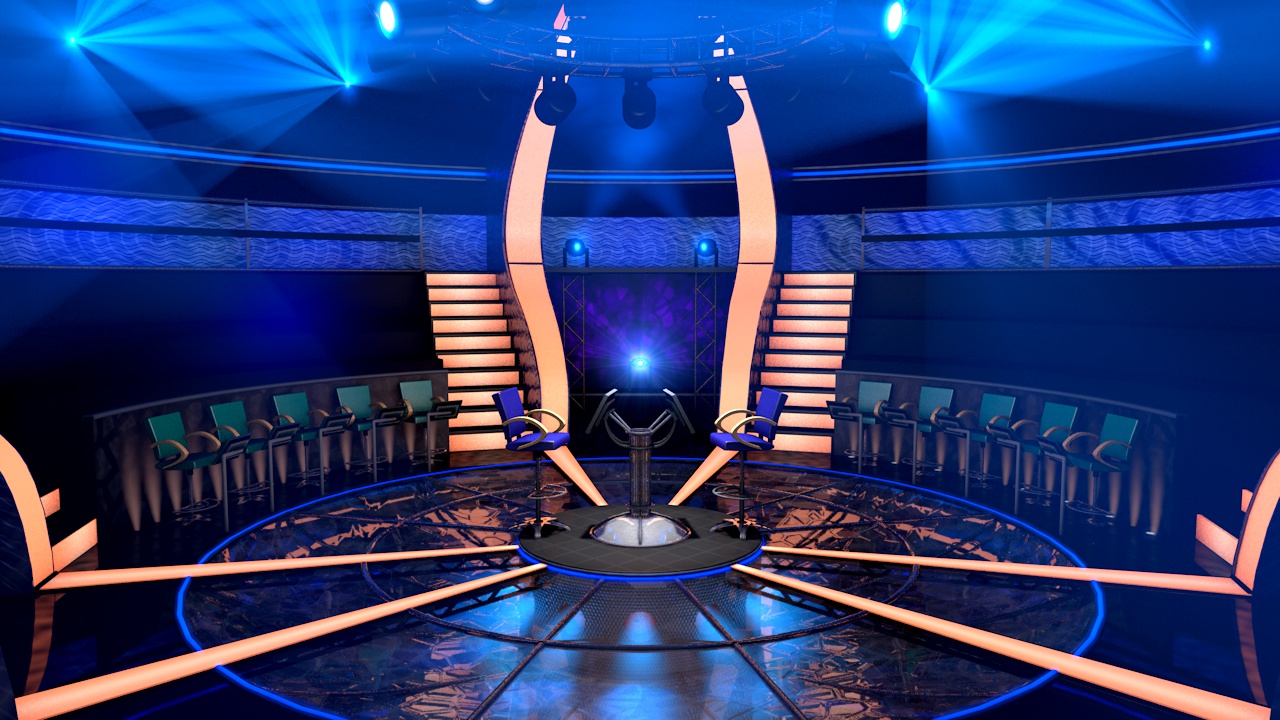 Double Dip
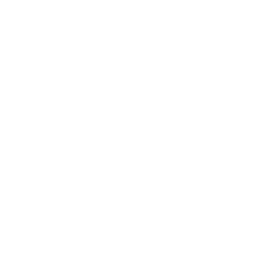 Jump the Question
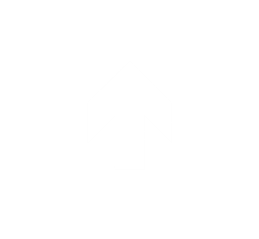 Fifty Fifty
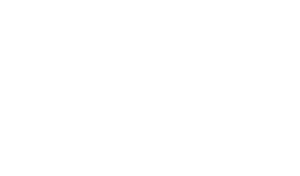 Plus One
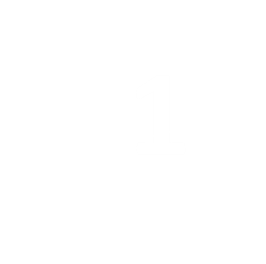 Phone A Friend
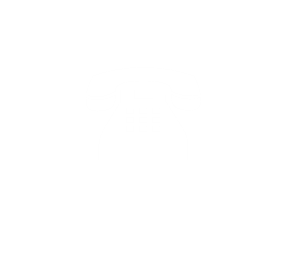 Begin Game
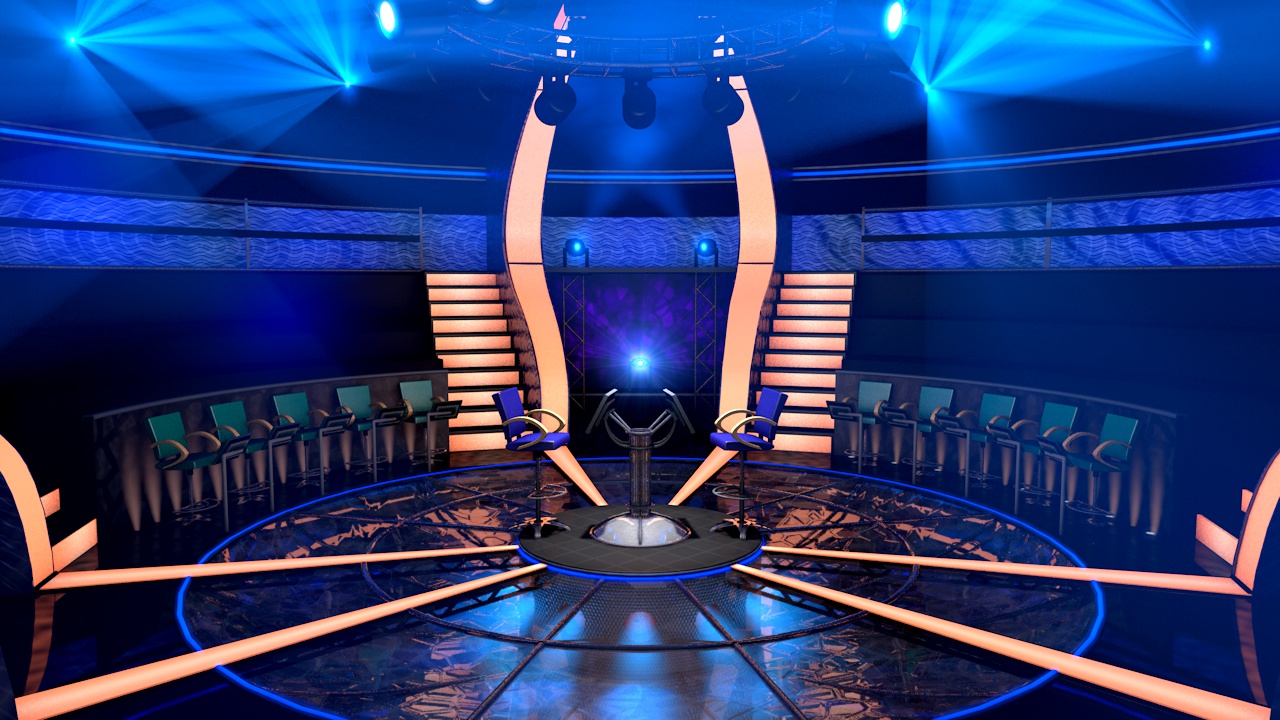 $
$
?
?
?
$
?
$
BEGIN GAME
WHO WANTS TO BE A
 
WHO WANTS TO BE A
MILLIONAIRE
Question 1
A
ANSWER:
Question BGM
How many seconds are in a minute?
$100
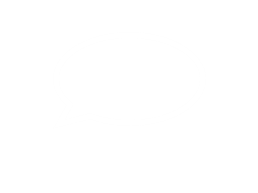 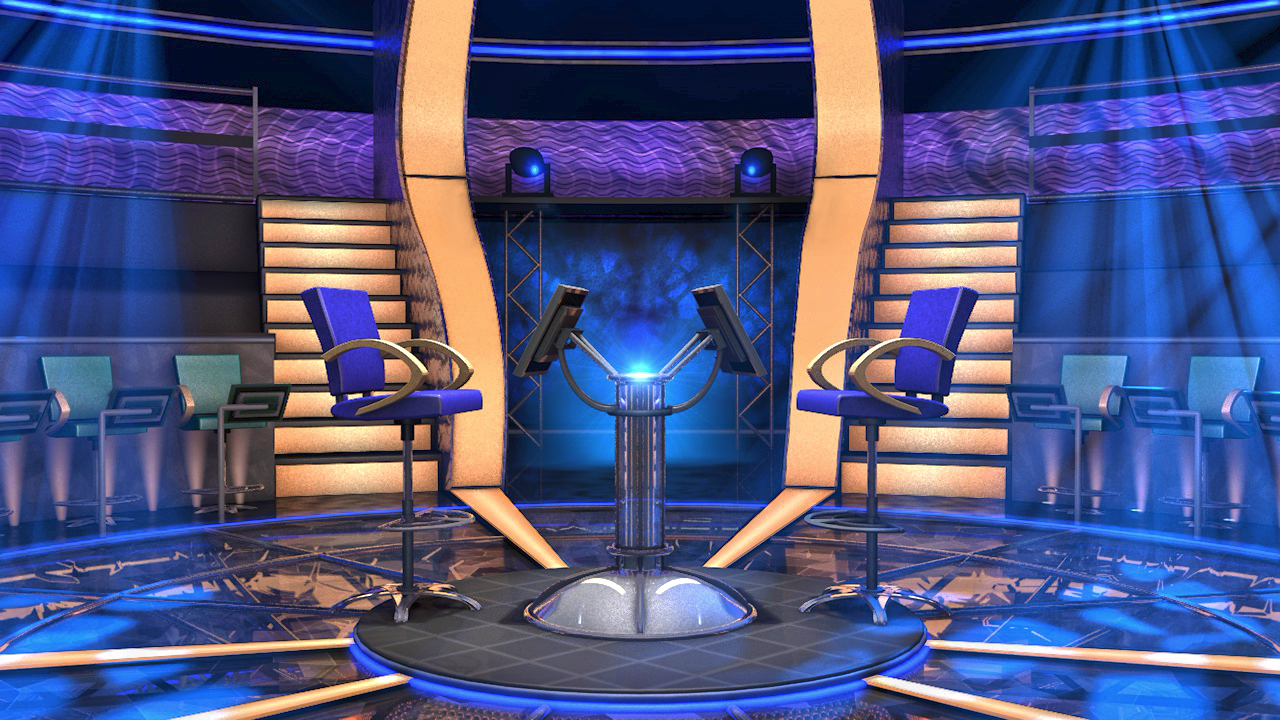 Q Select
$1,000,000
$500,000
Q Right
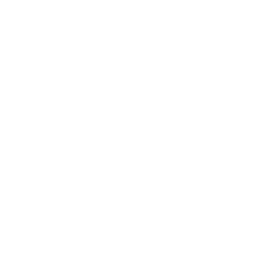 $250,000
CLOSE
$100,000
Q Wrong
$50,000
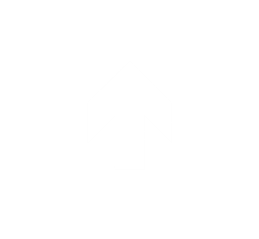 26
$25,000
START
TIMER
ASK THE
AUDIENCE
$16,000
$8,000
IS THAT YOUR FINAL ANSWER?
$4,000
END
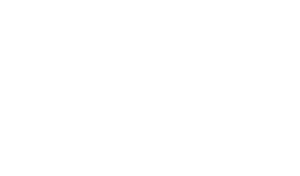 $2,000
YES
NO
$1,000
$500
60 seconds
45 seconds
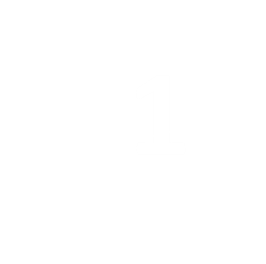 $300
A
B
1
2
$200
30 seconds
100 seconds
$100
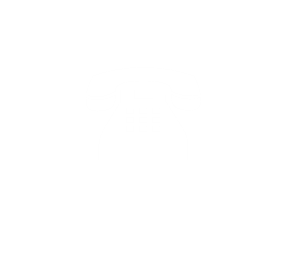 C
D
CORRECT ANSWER
END
CONTINUE
Question 2
B
ANSWER:
Question BGM
What state is the Statue of Liberty in?
$200
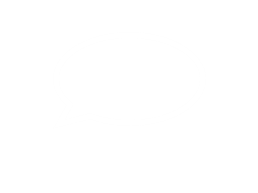 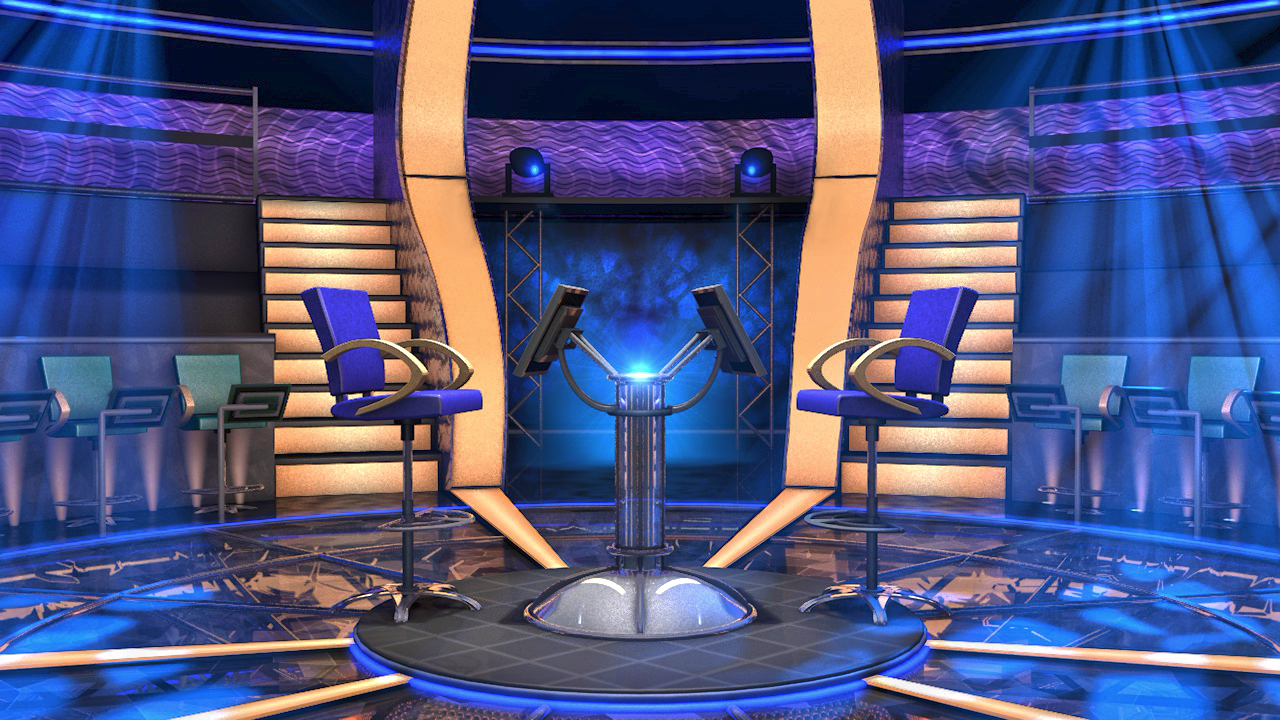 Q Select
$1,000,000
$500,000
Q Right
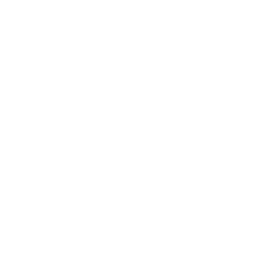 $250,000
CLOSE
$100,000
Q Wrong
$50,000
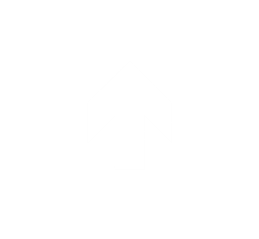 00
$25,000
ASK THE
AUDIENCE
START
TIMER
$16,000
$8,000
IS THAT YOUR FINAL ANSWER?
$4,000
END
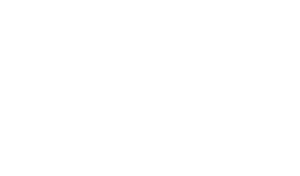 $2,000
YES
NO
$1,000
$500
California
New York
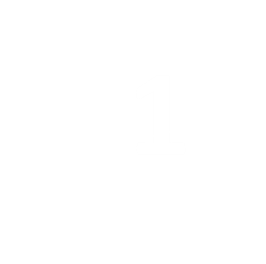 $300
A
B
1
2
$200
Illinois
Florida
$100
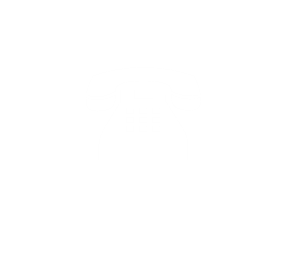 C
D
CORRECT ANSWER
END
CONTINUE
Question 3
C
ANSWER:
Question BGM
Which candy bar shares its name with a galaxy?
$300
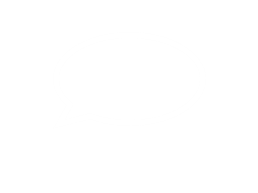 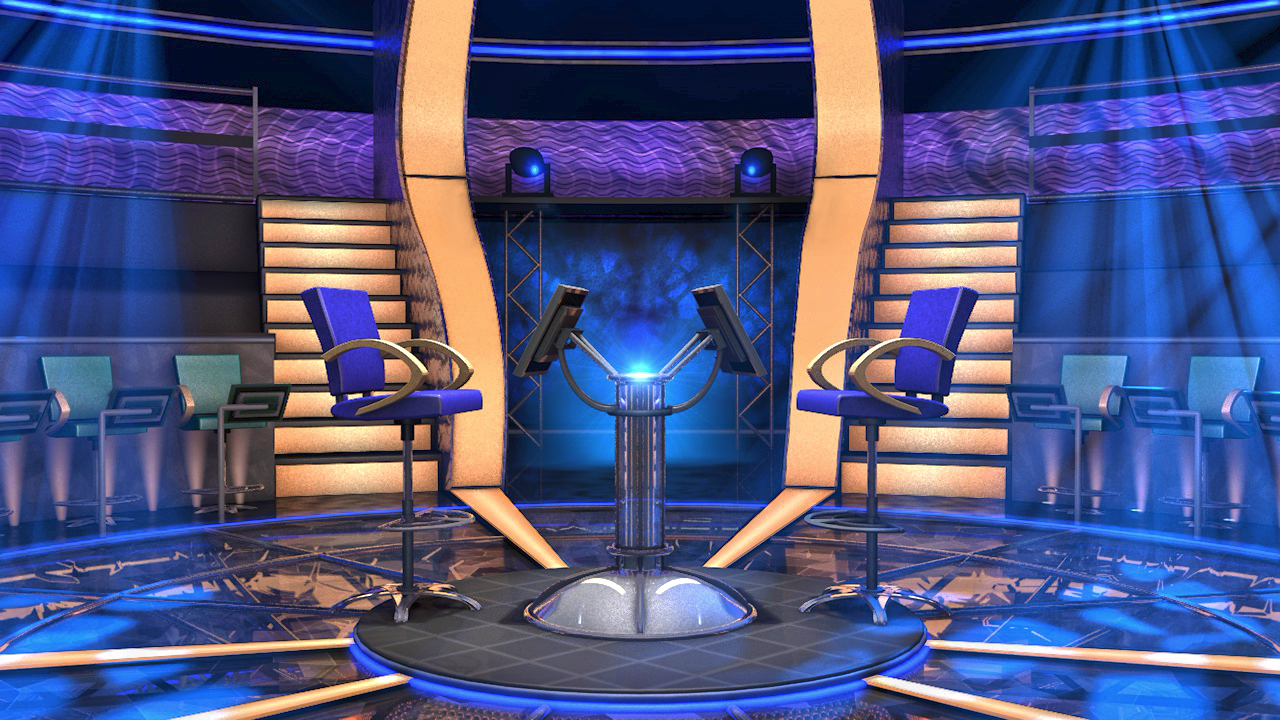 Q Select
$1,000,000
$500,000
Q Right
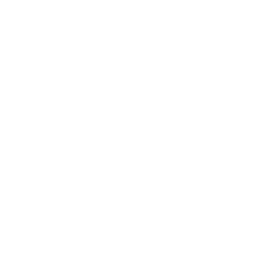 $250,000
CLOSE
$100,000
Q Wrong
$50,000
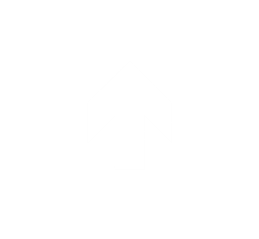 11
$25,000
ASK THE
AUDIENCE
START
TIMER
$16,000
$8,000
IS THAT YOUR FINAL ANSWER?
$4,000
END
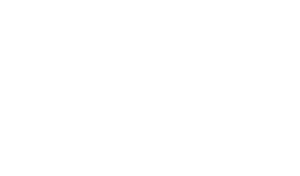 $2,000
YES
NO
$1,000
$500
Snickers
3 Muskateers
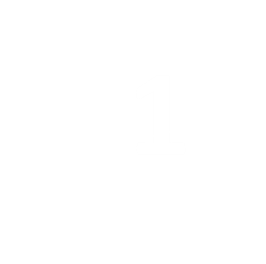 $300
A
B
1
2
$200
Milkyway
Almond Joy
$100
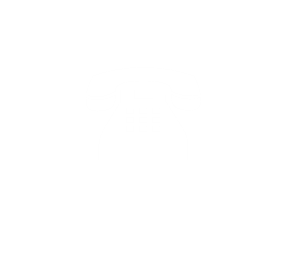 C
D
CORRECT ANSWER
END
CONTINUE
Question 4
D
ANSWER:
Question BGM
What was the name of the Robin William movie where he dresses up as an elderly British nanny?
$500
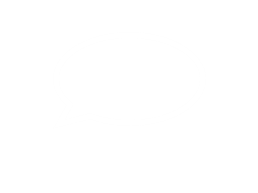 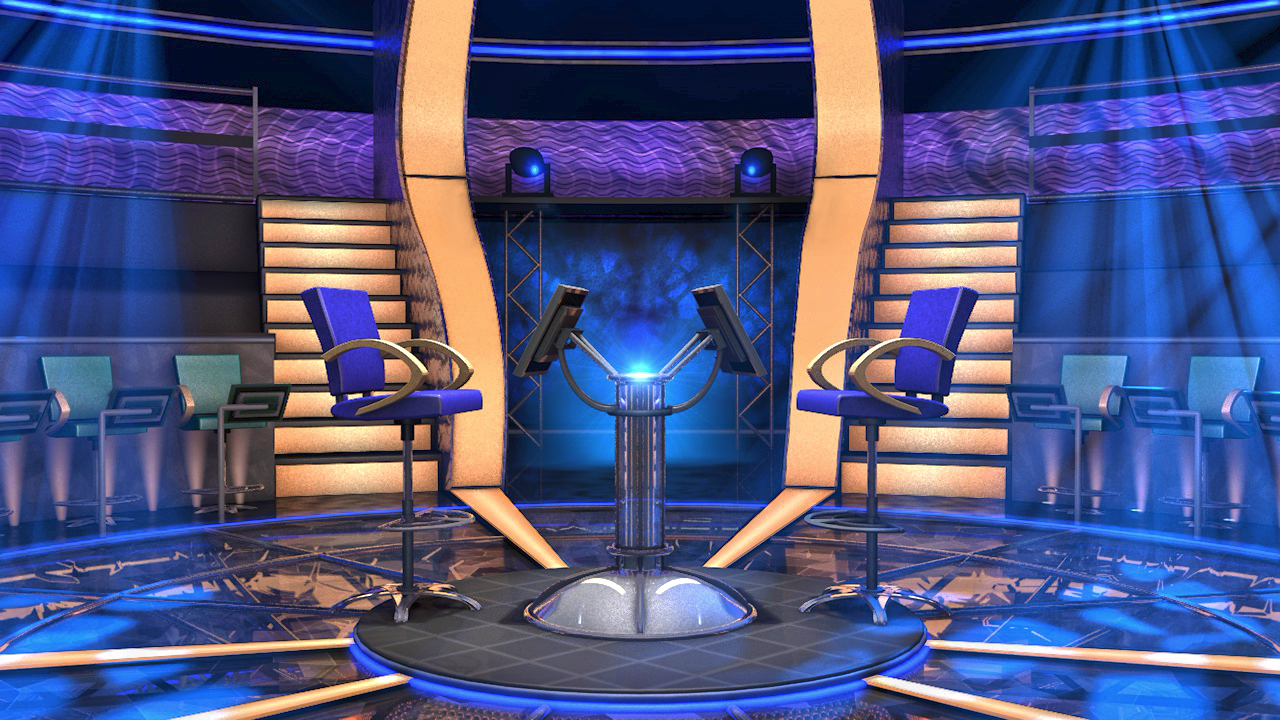 Q Select
$1,000,000
$500,000
Q Right
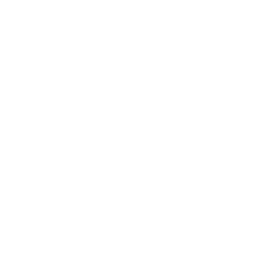 $250,000
CLOSE
$100,000
Q Wrong
$50,000
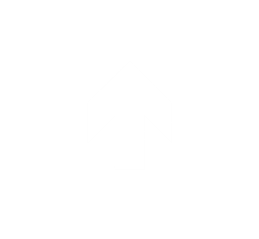 00
$25,000
ASK THE
AUDIENCE
START
TIMER
$16,000
$8,000
IS THAT YOUR FINAL ANSWER?
$4,000
END
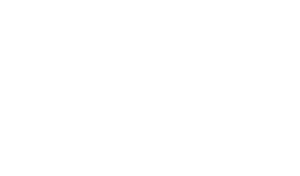 $2,000
YES
NO
$1,000
$500
Mr. Nanny
Nanny McPhee
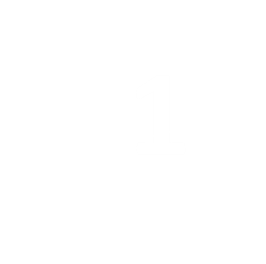 $300
A
B
1
2
$200
Mrs. Doubtfire
$100
Flubber
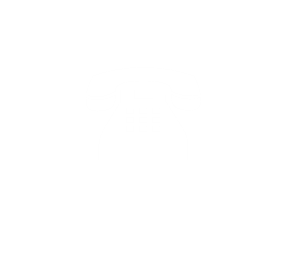 C
D
CORRECT ANSWER
END
CONTINUE
Question 5
C
ANSWER:
Question BGM
In which Disney movie is the villain Clayton from?
$1,000
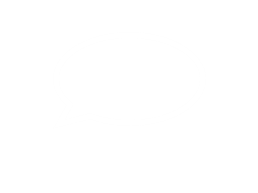 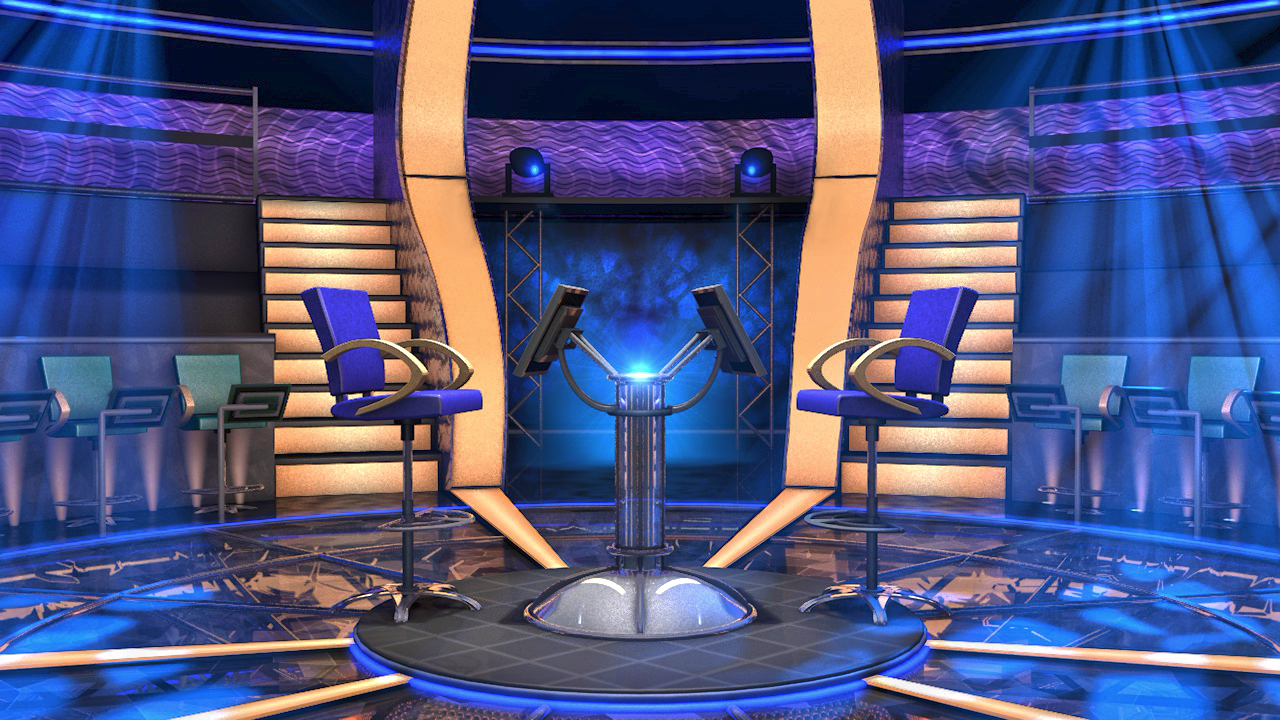 Q Select
$1,000,000
$500,000
Q Right
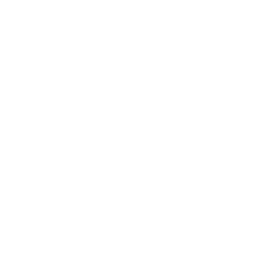 $250,000
CLOSE
$100,000
Q Wrong
$50,000
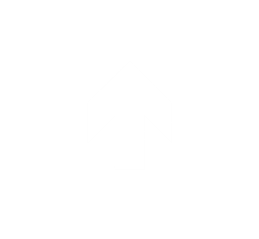 00
$25,000
ASK THE
AUDIENCE
START
TIMER
$16,000
$8,000
IS THAT YOUR FINAL ANSWER?
$4,000
END
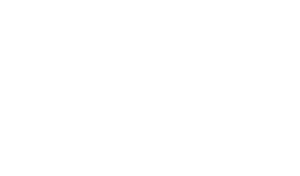 $2,000
YES
NO
$1,000
$500
Aladdin
Snow White
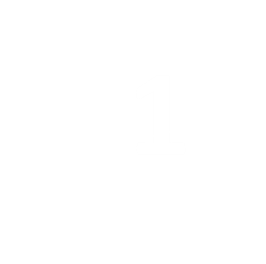 $300
A
B
1
2
$200
Tarzan
Mulan
$100
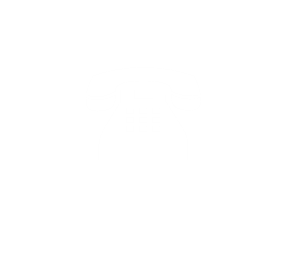 C
D
CORRECT ANSWER
END
CONTINUE
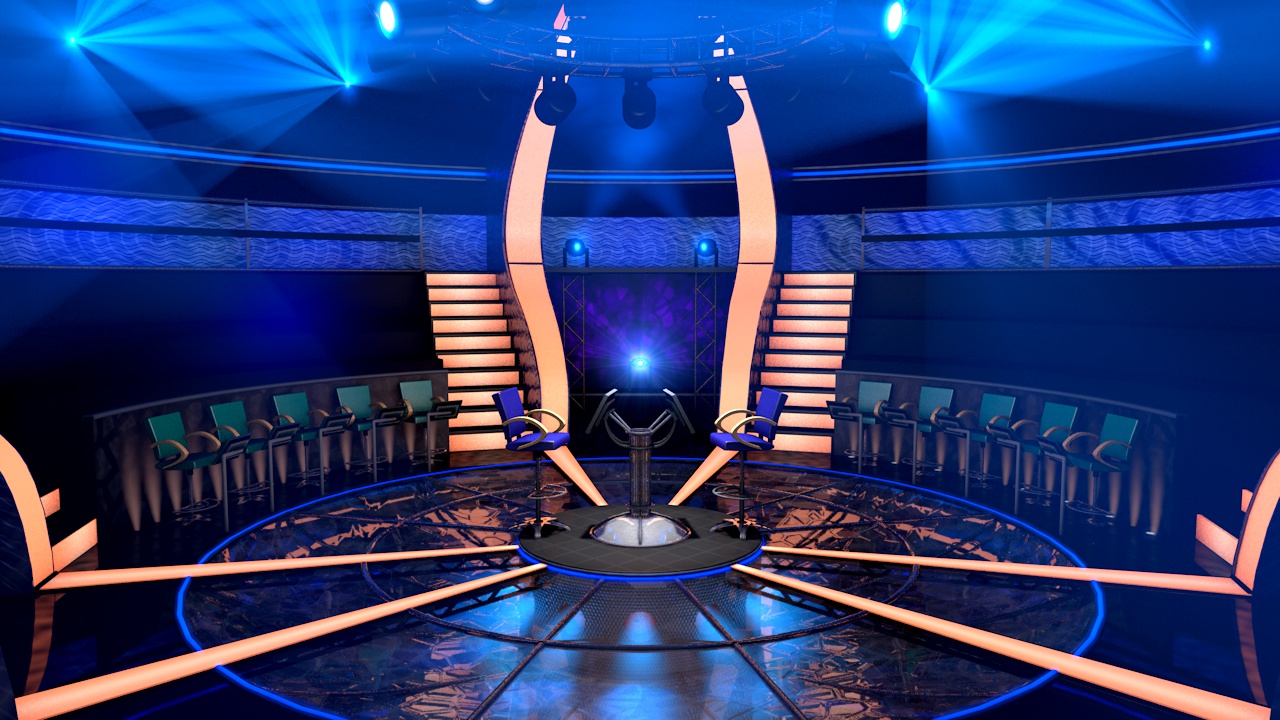 Scan Animation
$1,000
$2,000
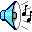 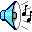 Question 6
B
ANSWER:
Question BGM
Which U.S. state is known for peaches?
$2,000
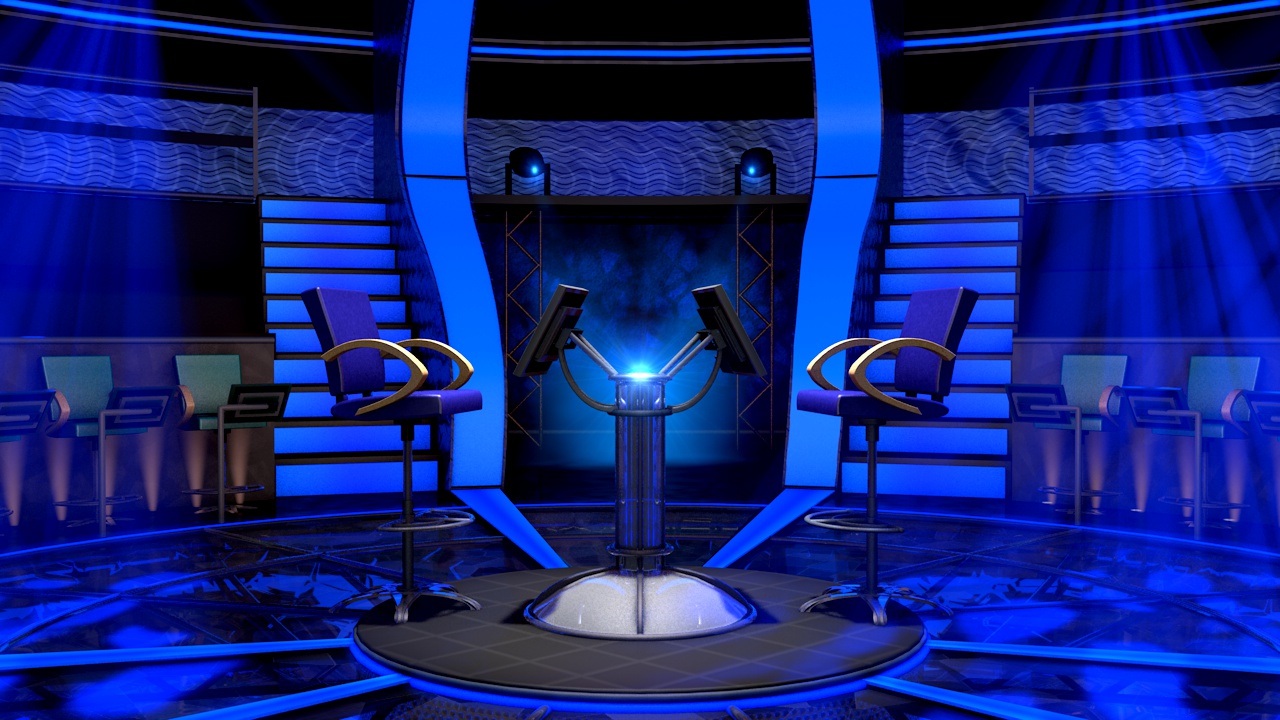 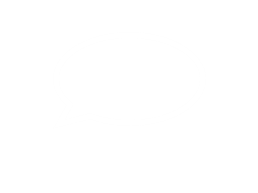 Q Select
$1,000,000
$500,000
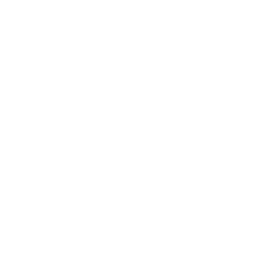 $250,000
CLOSE
$100,000
Q Wrong
$50,000
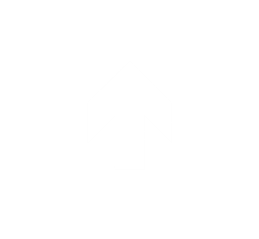 07
$25,000
ASK THE
AUDIENCE
START
TIMER
Q Right
$16,000
$8,000
IS THAT YOUR FINAL ANSWER?
$4,000
END
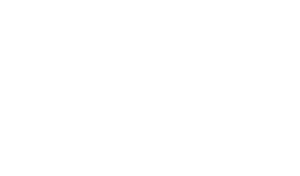 $2,000
YES
NO
$1,000
$500
Alabama
Georgia
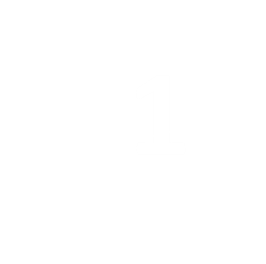 $300
A
B
1
2
$200
Nevada
Rhode Island
$100
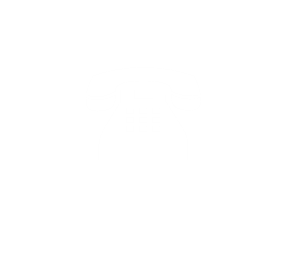 C
D
CORRECT ANSWER
END
CONTINUE
WALK
Playing for . . .
Scan Animation
Play Q
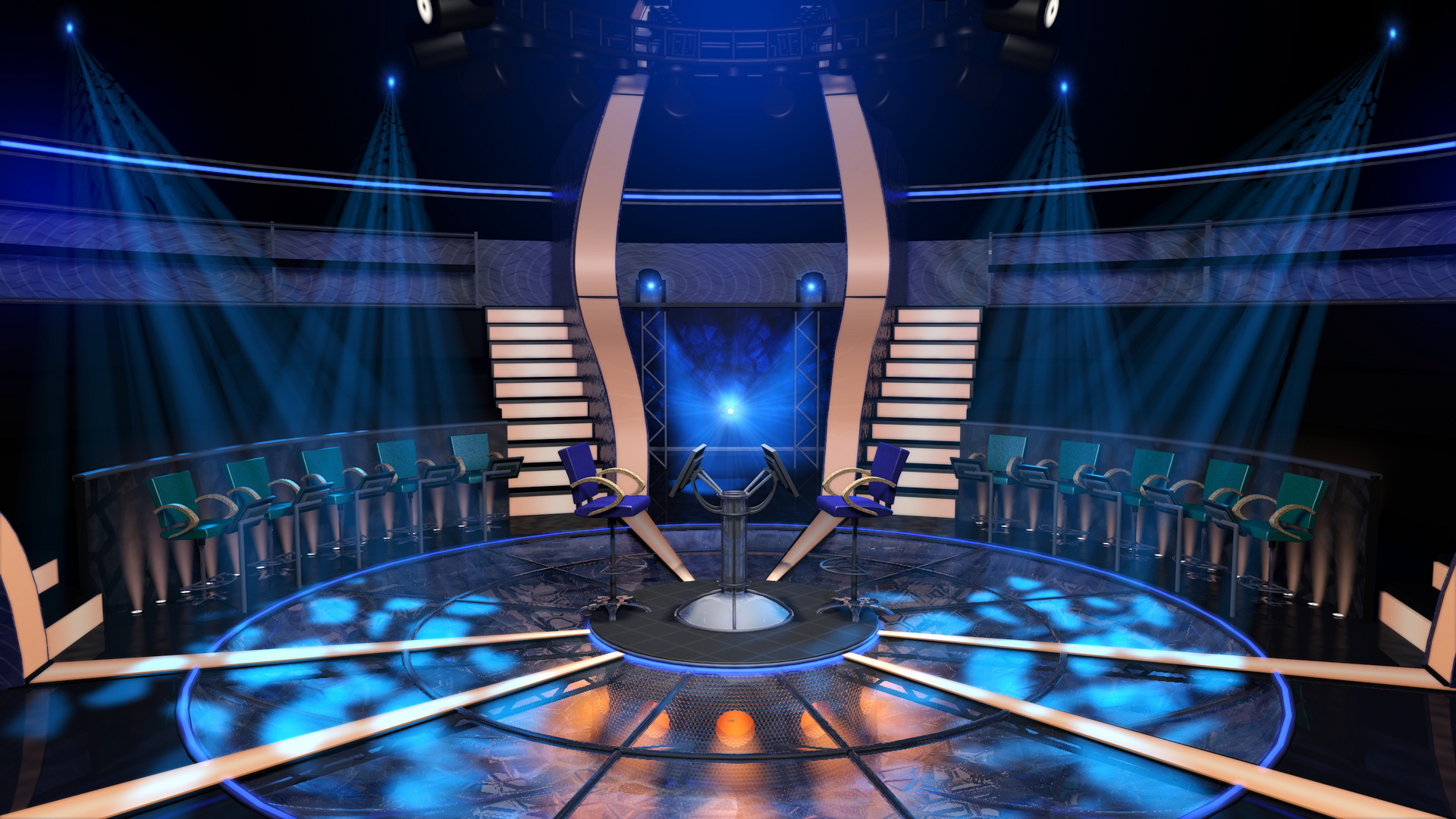 $4,000
Question 7
A
ANSWER:
Question BGM
Jim Carrey stars in this 2000 Christmas movie about Whos in Whooville. What is the name of the movie?
$4,000
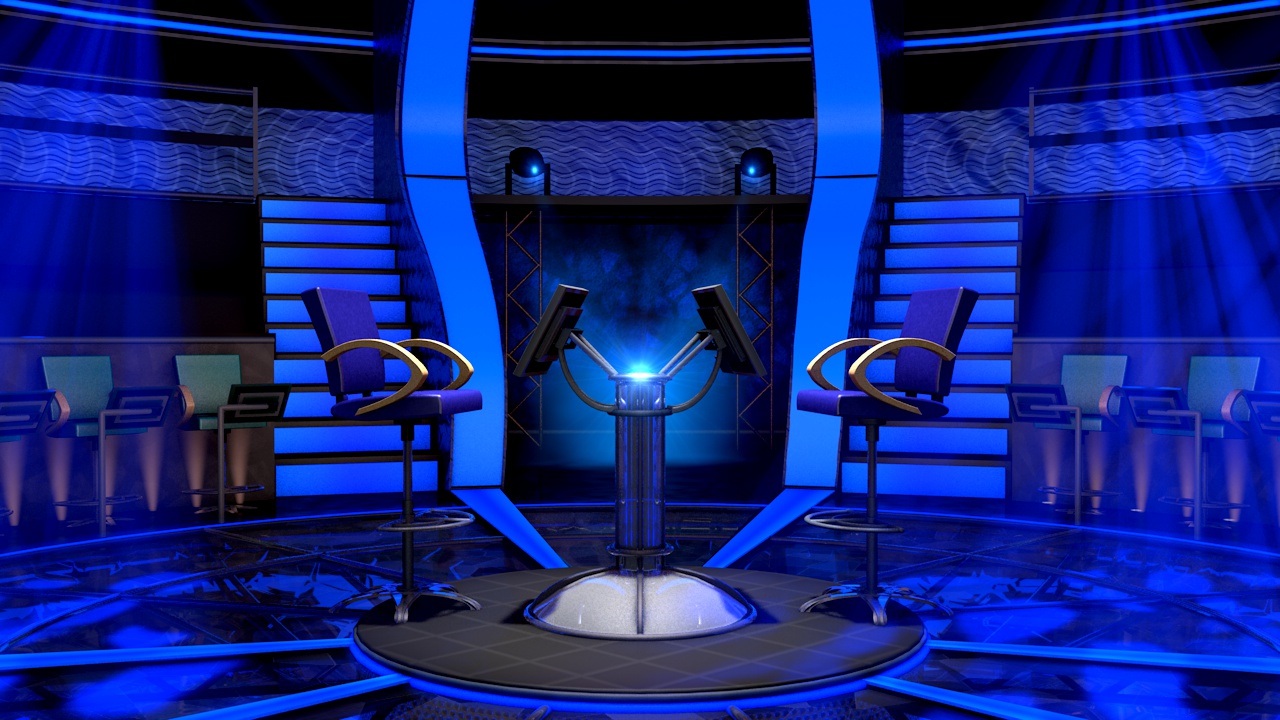 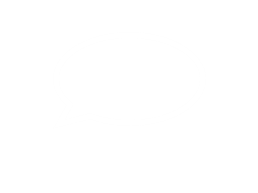 Q Select
$1,000,000
$500,000
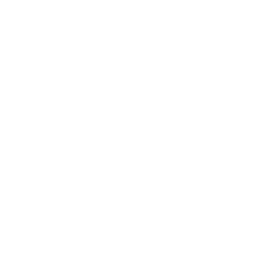 $250,000
CLOSE
$100,000
Q Wrong
$50,000
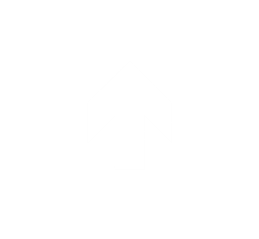 26
$25,000
ASK THE
AUDIENCE
Q Right
START
TIMER
$16,000
$8,000
IS THAT YOUR FINAL ANSWER?
$4,000
END
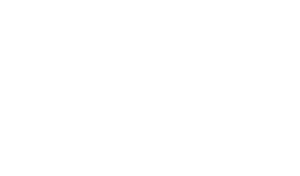 $2,000
YES
NO
$1,000
$500
How the Grinch Stole Christmas
Christmas Vacation
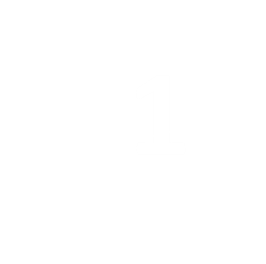 $300
A
B
1
2
$200
A Christmas Story
Elf
$100
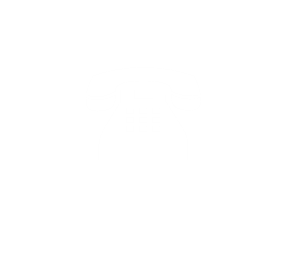 C
D
CORRECT ANSWER
END
CONTINUE
WALK
Playing for . . .
Scan Animation
Play Q
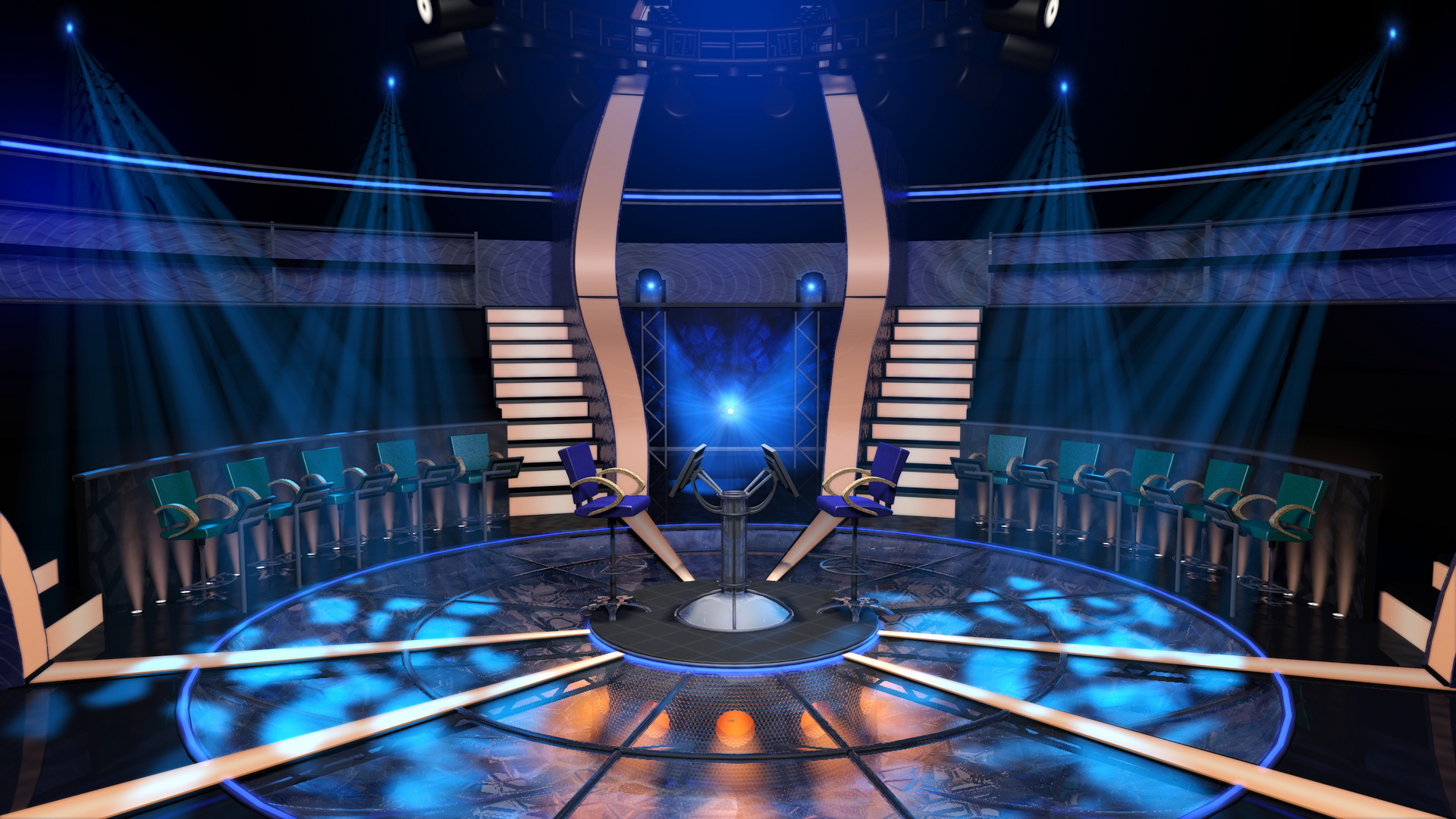 $8,000
Question 8
B
ANSWER:
Question BGM
What symbol represents St. Patrick’s Day?
$8,000
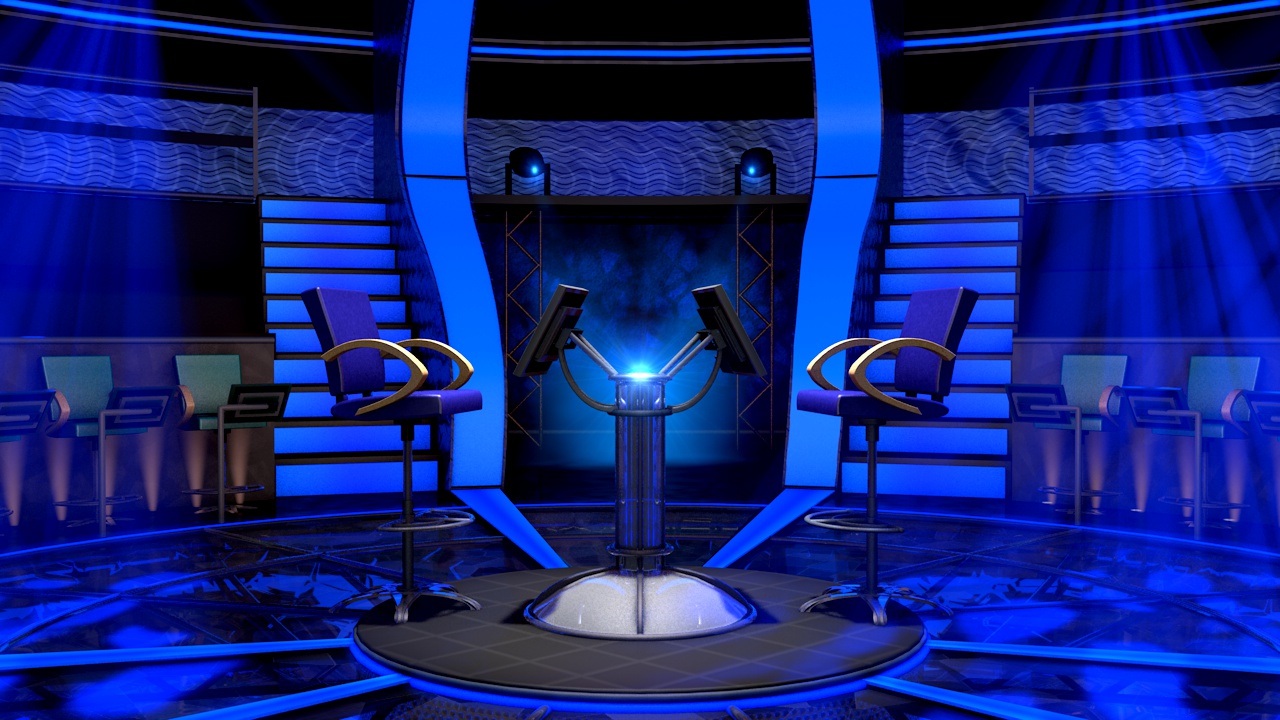 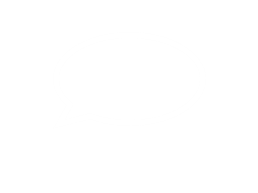 Q Select
$1,000,000
$500,000
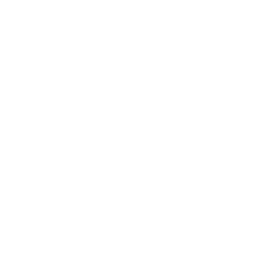 $250,000
CLOSE
$100,000
Q Wrong
$50,000
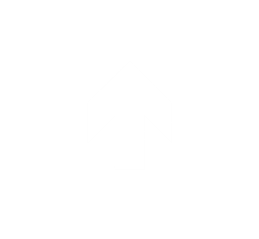 00
$25,000
ASK THE
AUDIENCE
Q Right
START
TIMER
$16,000
$8,000
IS THAT YOUR FINAL ANSWER?
$4,000
END
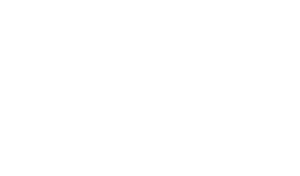 $2,000
YES
NO
$1,000
$500
Heart
Shamrock
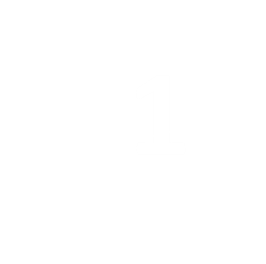 $300
A
B
1
2
$200
Diamond
Flower
$100
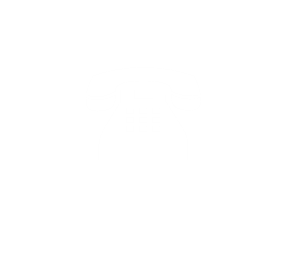 C
D
CORRECT ANSWER
END
CONTINUE
WALK
Playing for . . .
Scan Animation
Play Q
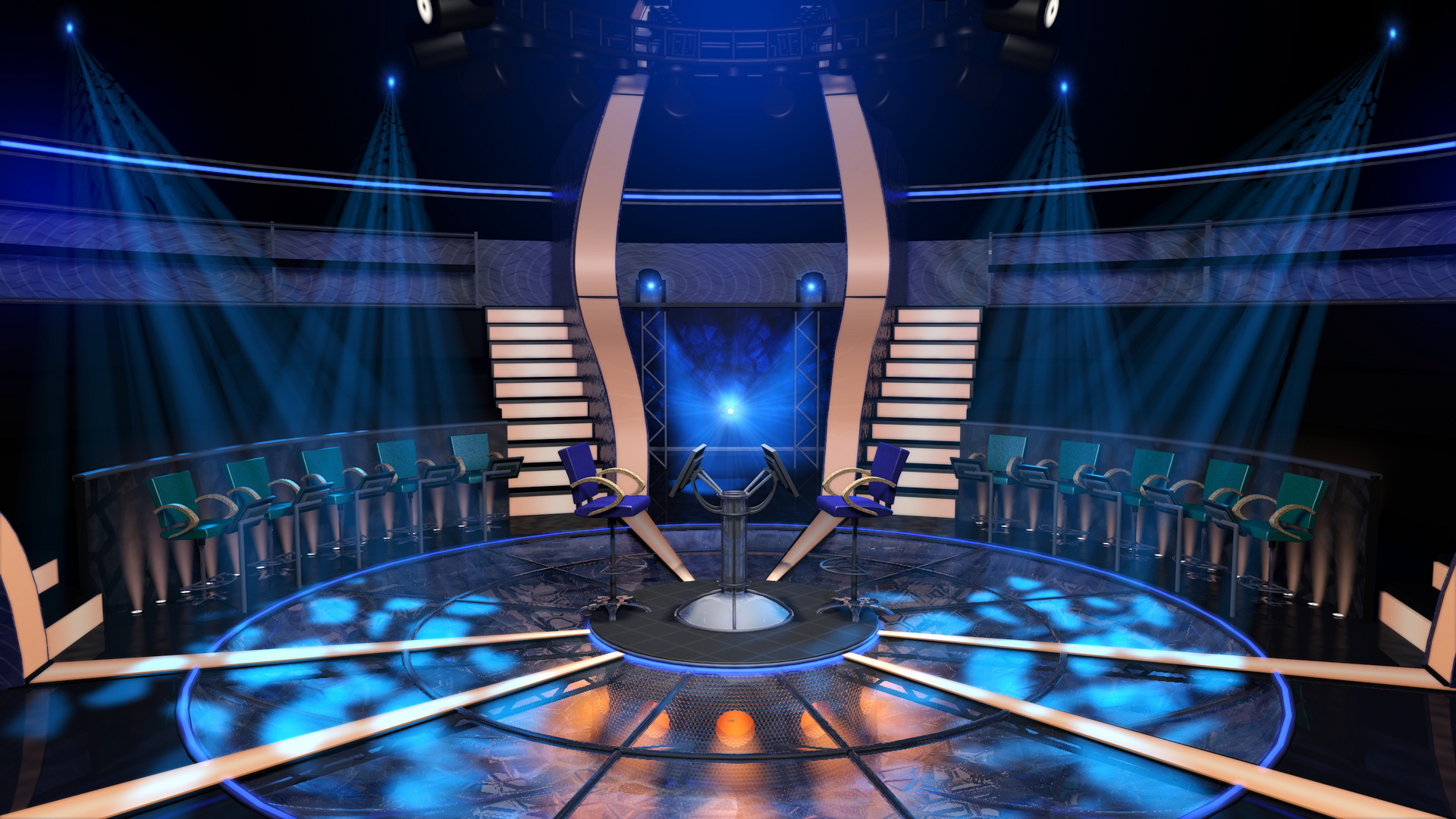 $16,000
Question 9
C
ANSWER:
Question BGM
Where does the movie Mamma Mia take place?
$16,000
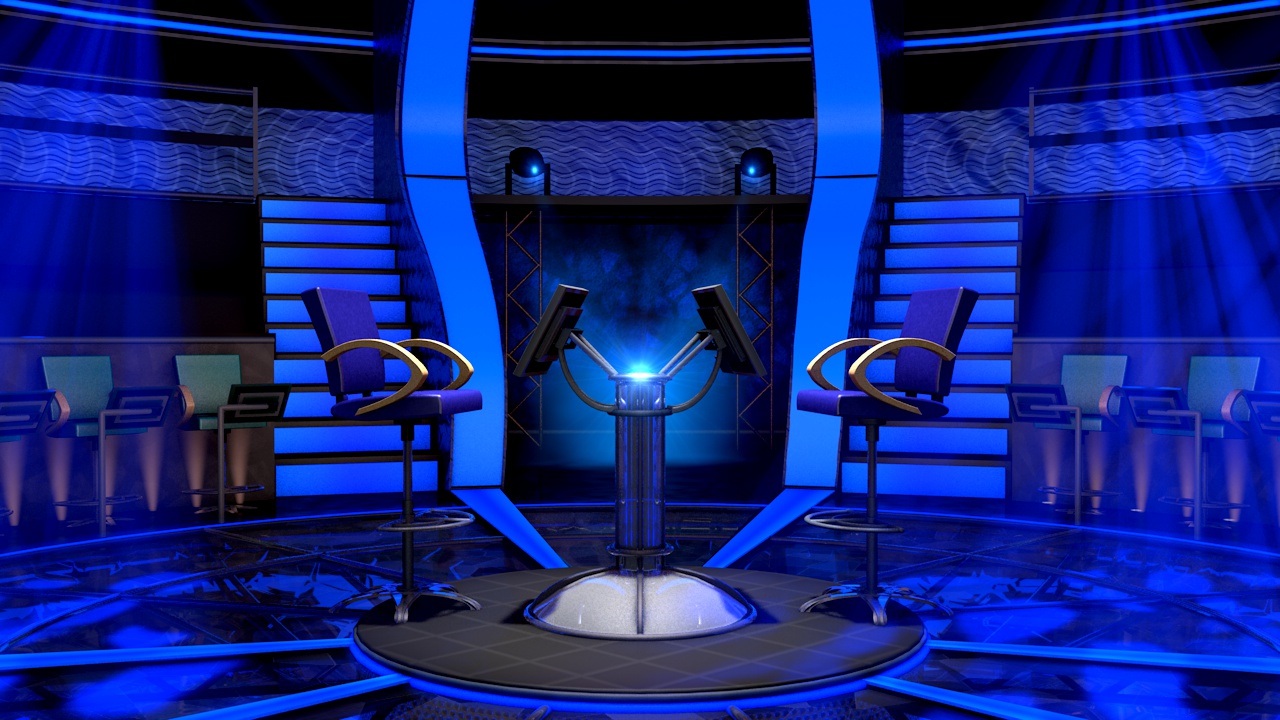 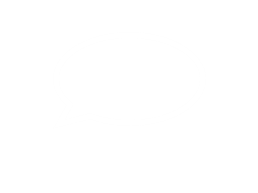 Q Select
$1,000,000
$500,000
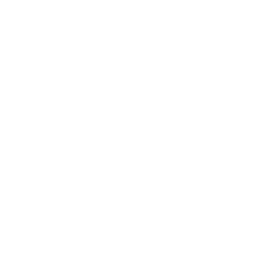 $250,000
CLOSE
$100,000
Q Wrong
$50,000
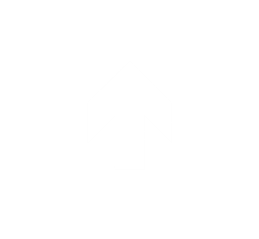 00
$25,000
ASK THE
AUDIENCE
START
TIMER
Q Right
$16,000
$8,000
IS THAT YOUR FINAL ANSWER?
$4,000
END
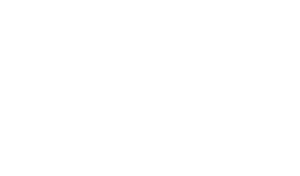 $2,000
YES
NO
$1,000
$500
Italy
Spain
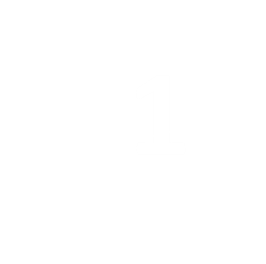 $300
A
B
1
2
$200
Greece
United States
$100
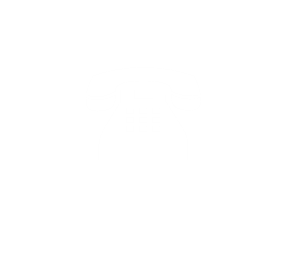 C
D
CORRECT ANSWER
END
CONTINUE
WALK
Playing for . . .
Scan Animation
Play Q
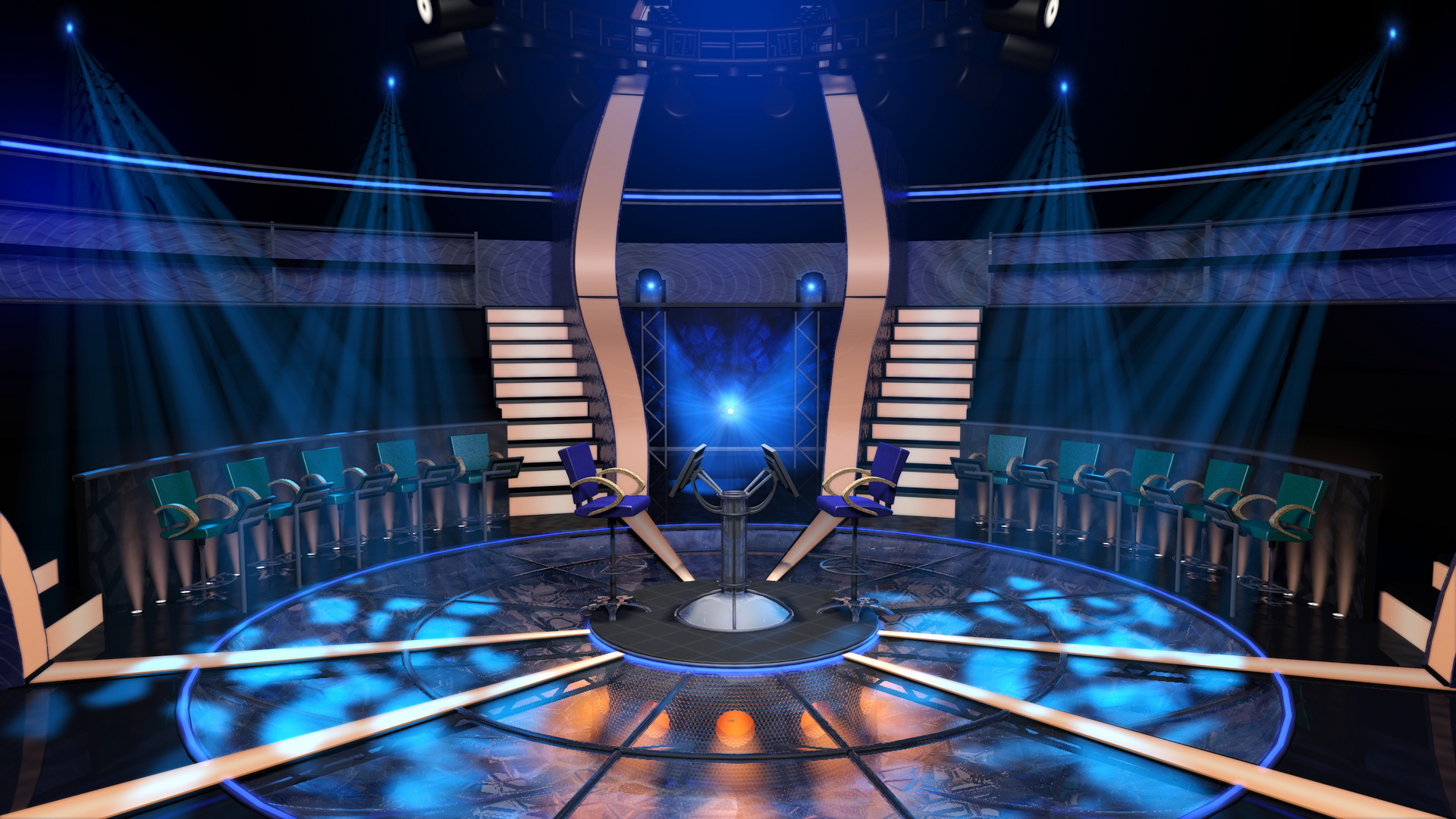 $25,000
Question 10
D
ANSWER:
Question BGM
In the TV show, Spongebob Squarepants, what type of animal is the character Sandy?
$1,000
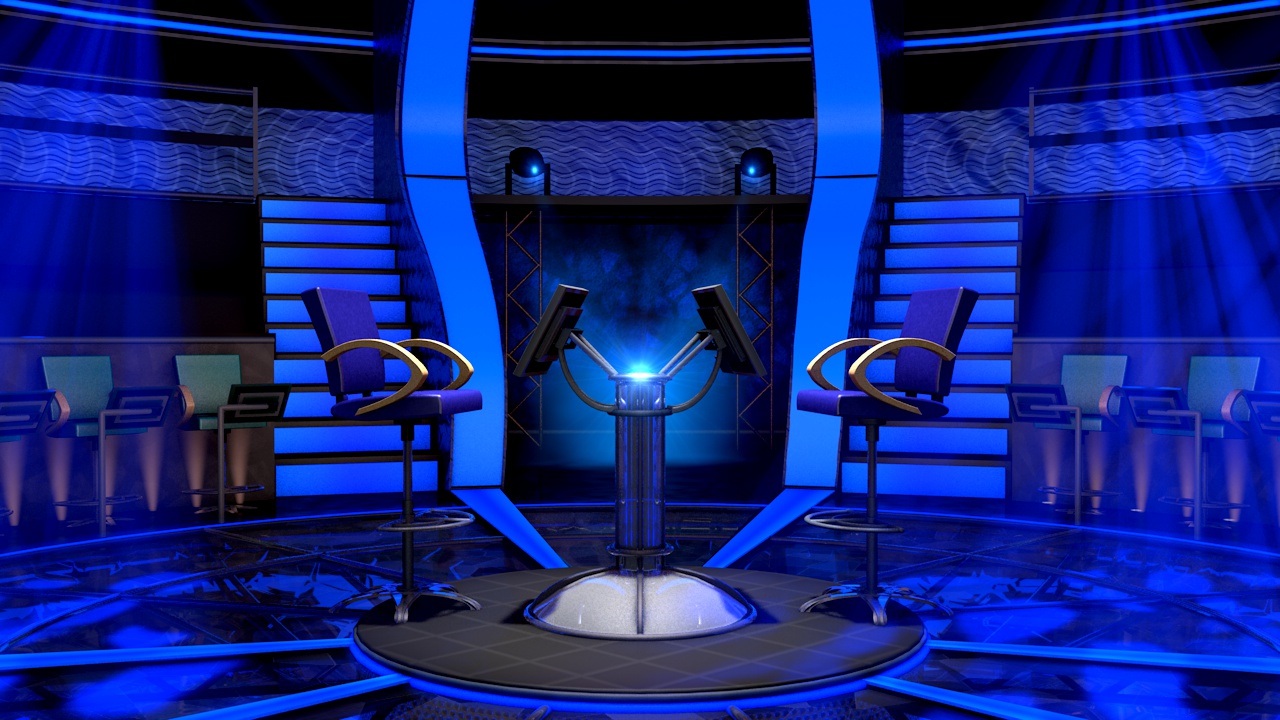 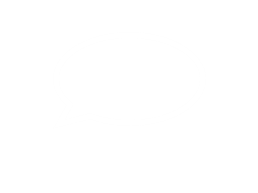 Q Select
$1,000,000
$500,000
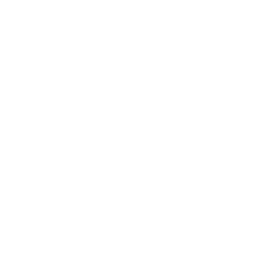 $250,000
CLOSE
$100,000
Q Wrong
$50,000
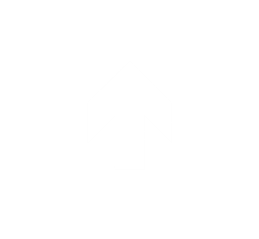 20
$25,000
ASK THE
AUDIENCE
Q Right
START
TIMER
$16,000
$8,000
IS THAT YOUR FINAL ANSWER?
$4,000
END
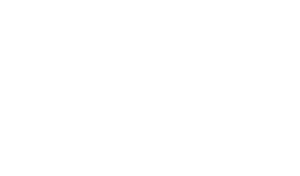 $2,000
YES
NO
$1,000
$500
Octopus
Rabbit
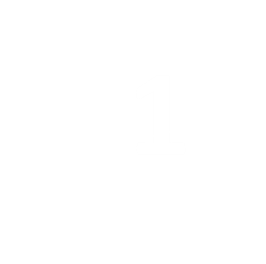 $300
A
B
1
2
$200
Whale
Squirrel
$100
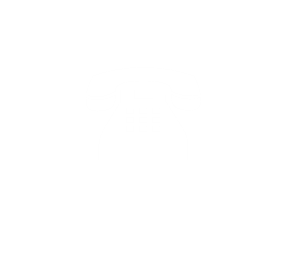 C
D
CORRECT ANSWER
END
CONTINUE
WALK
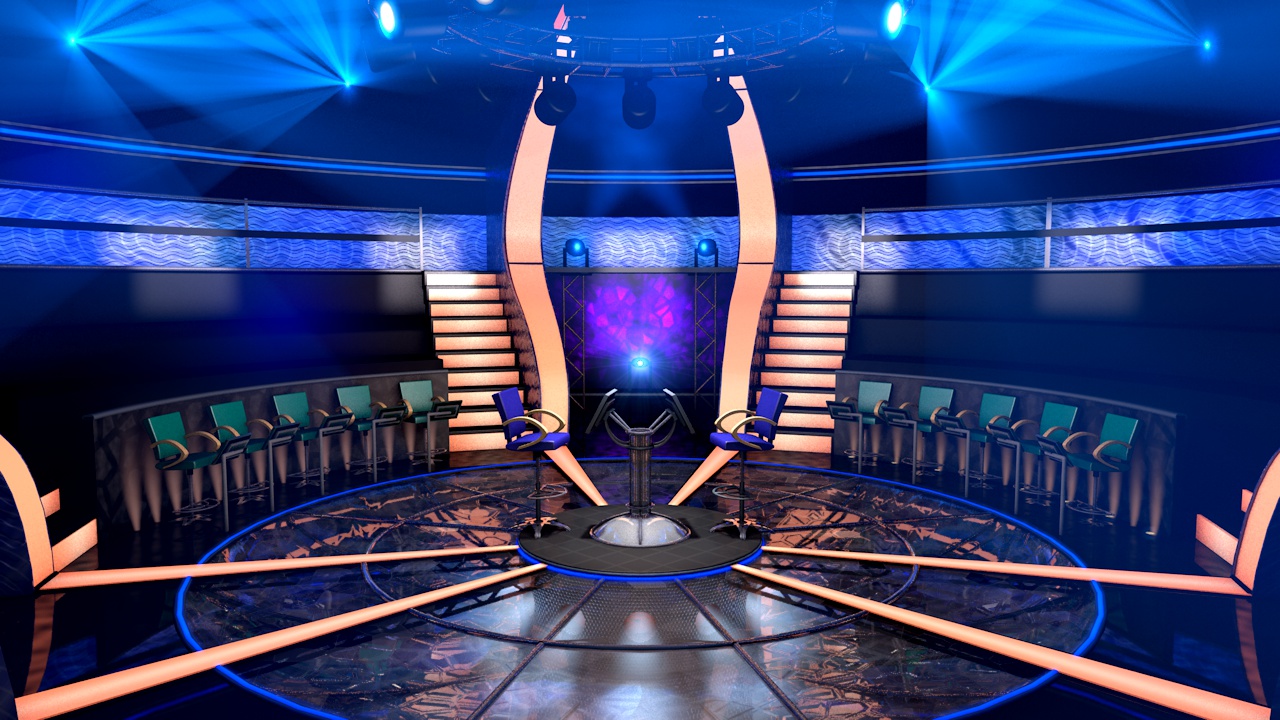 Scan Animation
$25,000
$50,000
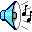 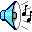 Question 11
C
ANSWER:
Question BGM
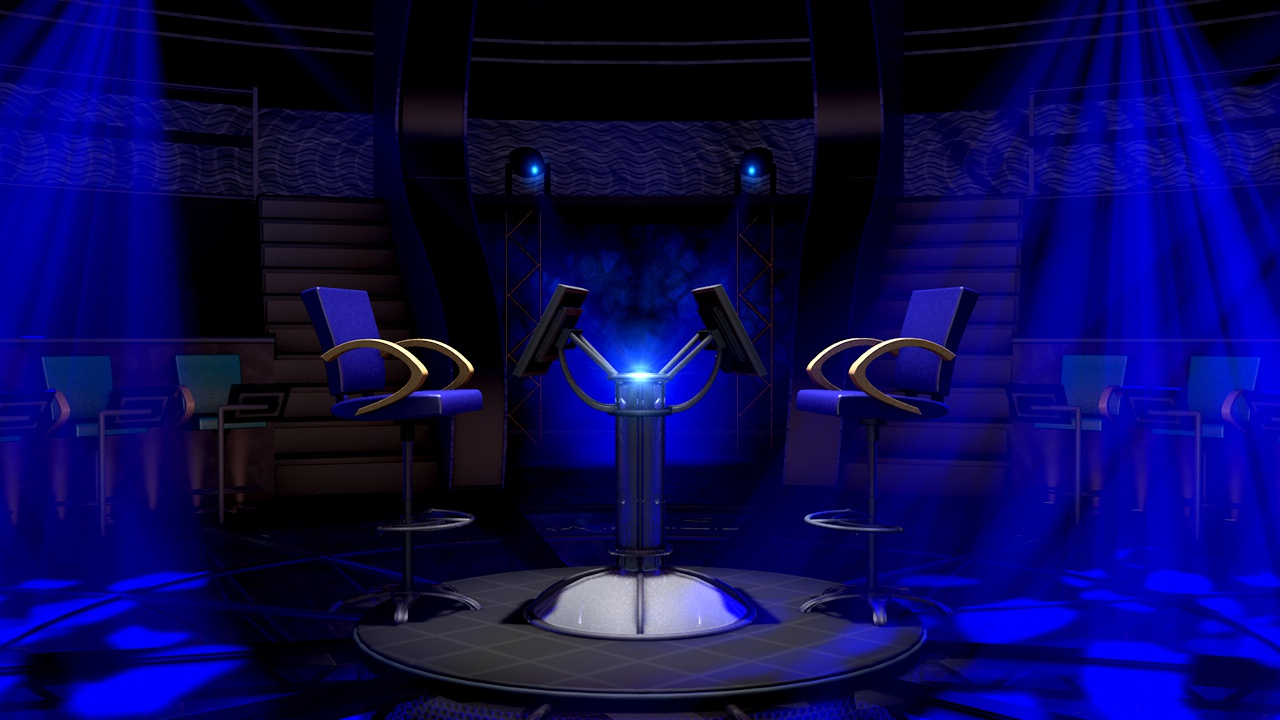 Which USA Olympic swimmer has the most gold medals?
$50,000
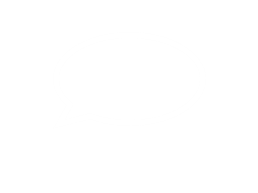 Q Select
$1,000,000
$500,000
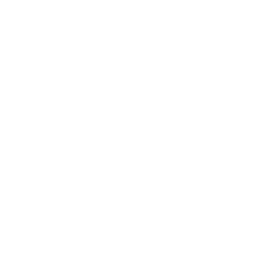 $250,000
CLOSE
$100,000
Q Wrong
$50,000
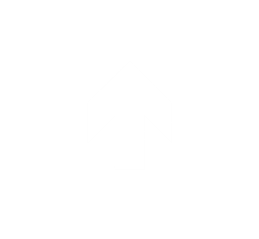 00
$25,000
ASK THE
AUDIENCE
START
TIMER
Q Right
$16,000
$8,000
IS THAT YOUR FINAL ANSWER?
$4,000
END
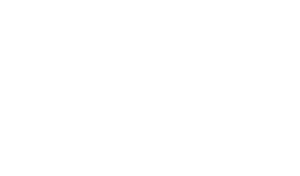 $2,000
YES
NO
$1,000
$500
Ryan Lochte
Mark Spitz
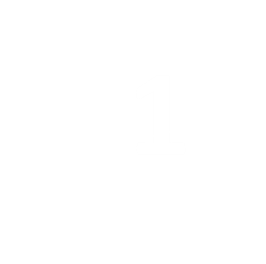 $300
A
B
1
2
$200
Michael Phelps
Matt Biondi
$100
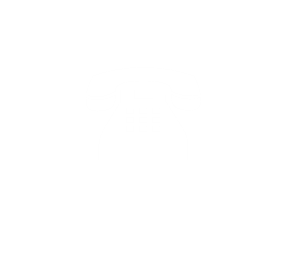 C
D
CORRECT ANSWER
END
CONTINUE
WALK
Playing for . . .
Scan Animation
Play Q
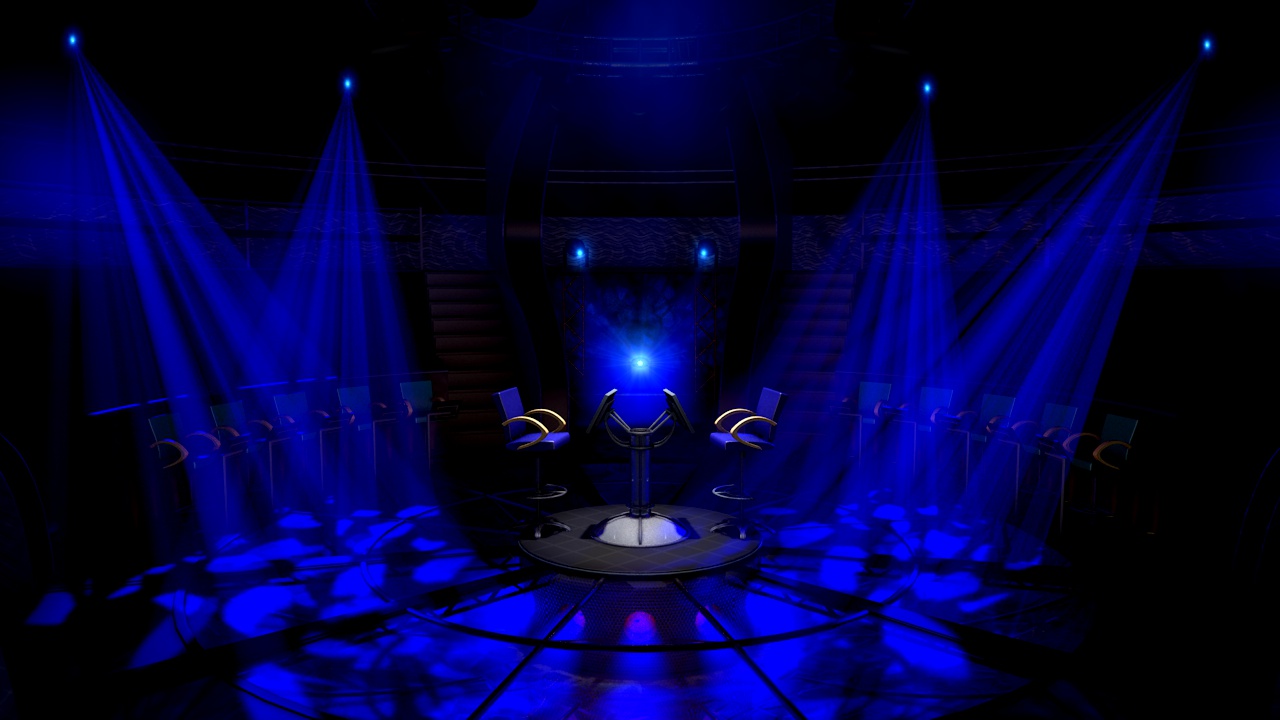 $100,000
Question 12
B
ANSWER:
Question BGM
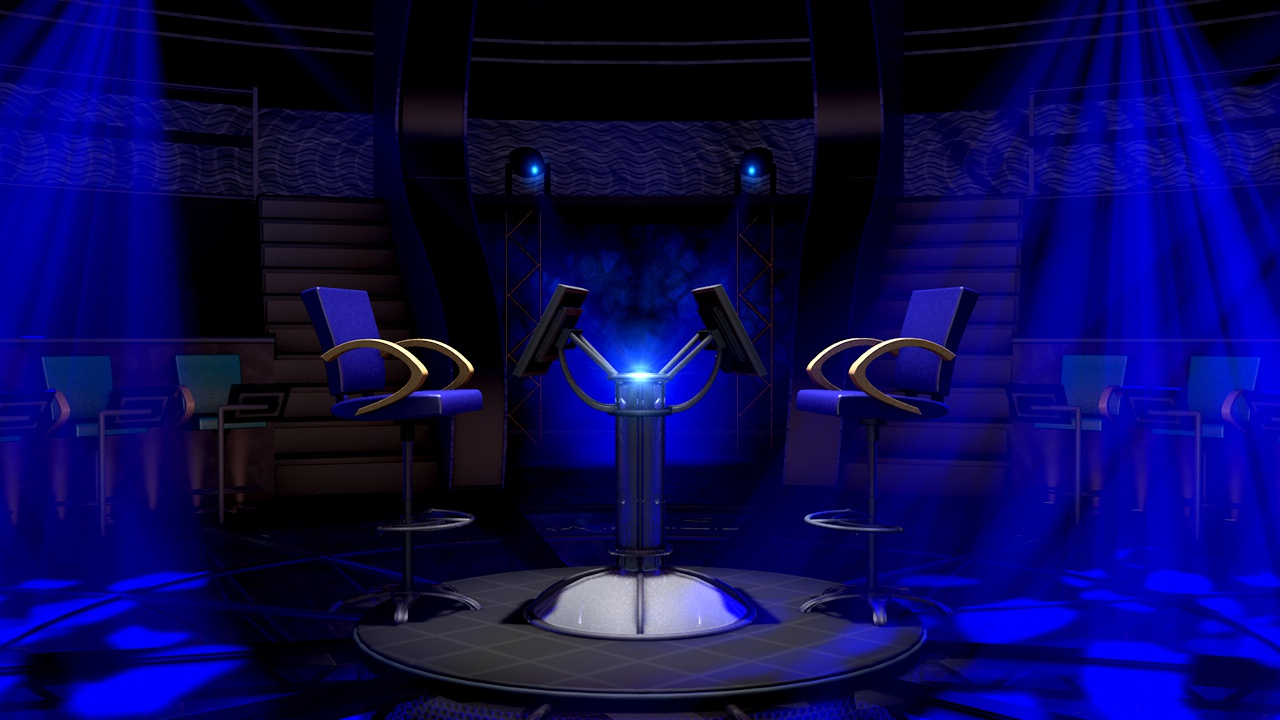 Which fast food restaurant is known for Big Macs?
$100,000
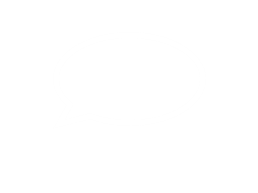 Q Select
$1,000,000
$500,000
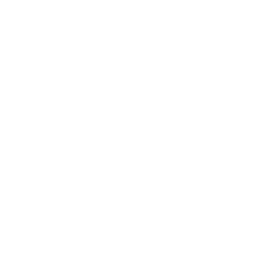 $250,000
CLOSE
$100,000
Q Wrong
$50,000
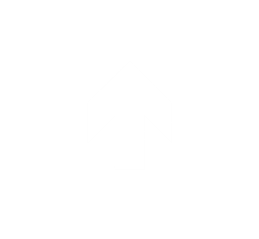 00
$25,000
ASK THE
AUDIENCE
START
TIMER
Q Right
$16,000
$8,000
IS THAT YOUR FINAL ANSWER?
$4,000
END
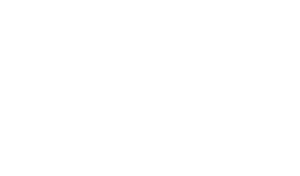 $2,000
YES
NO
$1,000
$500
Burger King
McDonalds
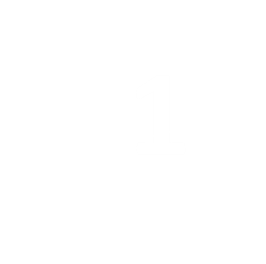 $300
A
B
1
2
$200
Wendys
Arbys
$100
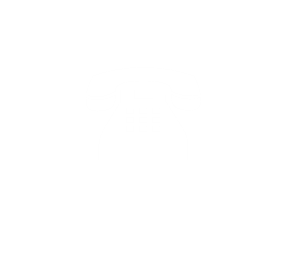 C
D
CORRECT ANSWER
END
CONTINUE
WALK
Playing for . . .
Scan Animation
Play Q
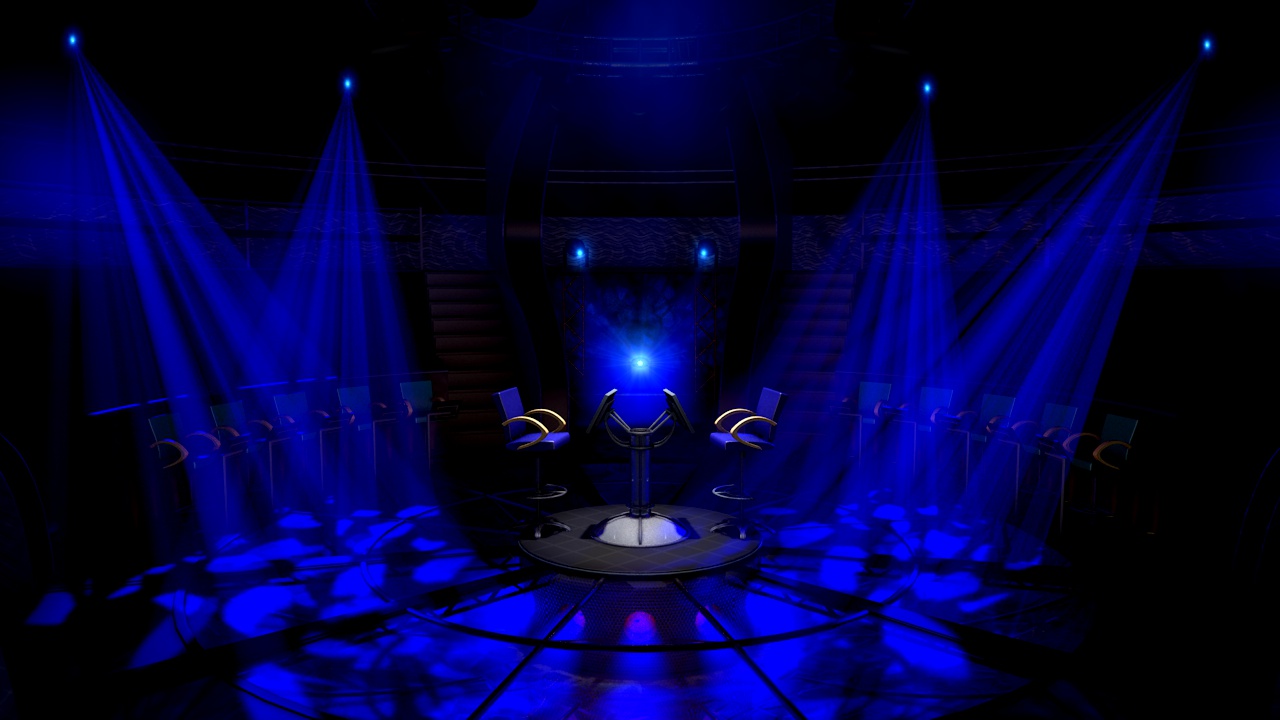 $250,000
Question 13
A
ANSWER:
Question BGM
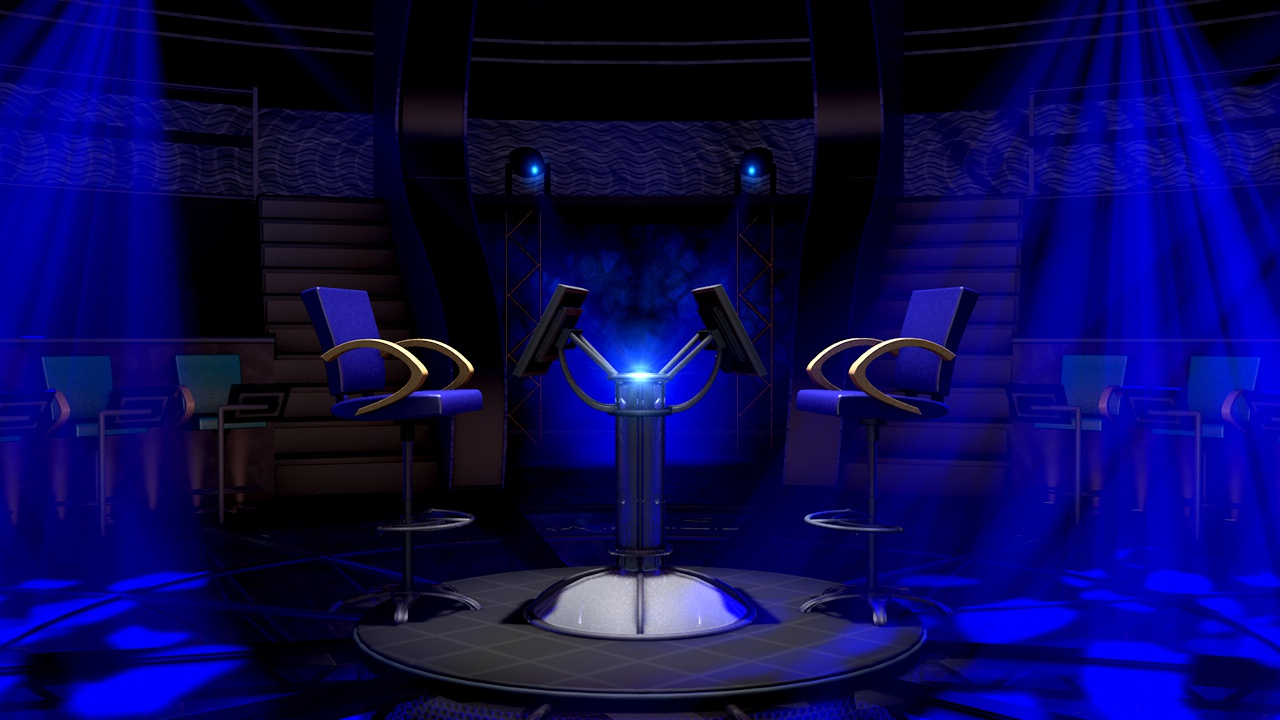 What did the Titanic hit to cause it to sink?
$250,000
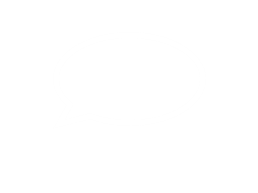 Q Select
$1,000,000
$500,000
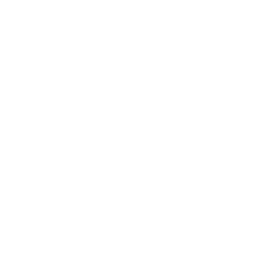 $250,000
CLOSE
$100,000
Q Wrong
$50,000
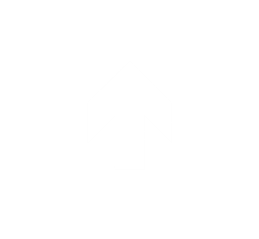 00
$25,000
ASK THE
AUDIENCE
START
TIMER
Q Right
$16,000
$8,000
IS THAT YOUR FINAL ANSWER?
$4,000
END
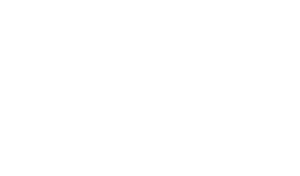 $2,000
YES
NO
$1,000
$500
An Iceberg
Another Ship
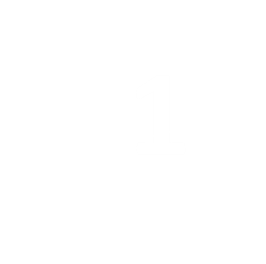 $300
A
B
1
2
$200
A Lighthouse
A Dock
$100
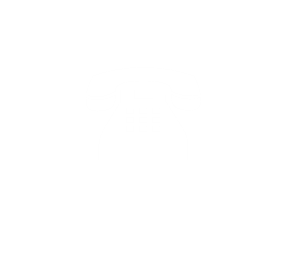 C
D
CORRECT ANSWER
END
CONTINUE
WALK
Playing for . . .
Scan Animation
Play Q
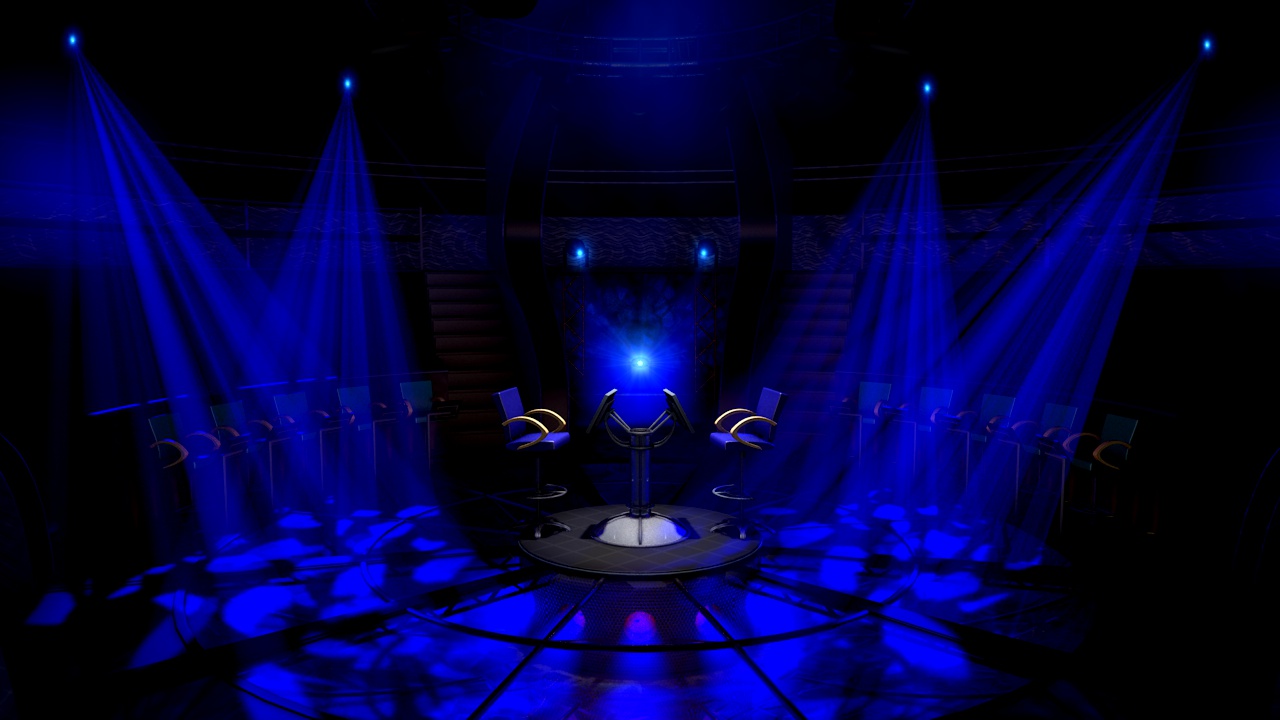 $500,000
Question 14
B
ANSWER:
Question BGM
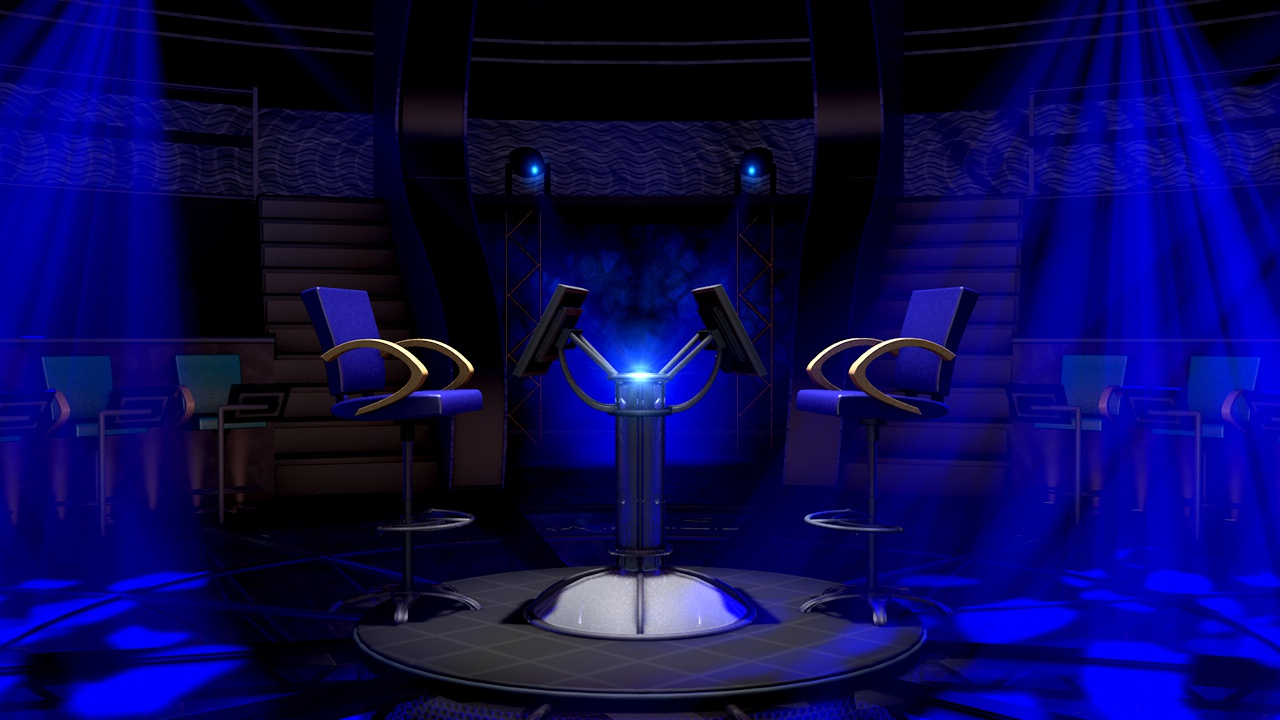 How many days are in a leap year?
$500,000
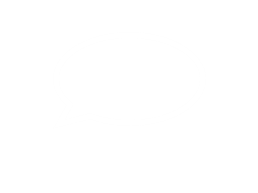 Q Select
$1,000,000
$500,000
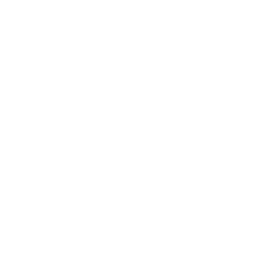 $250,000
CLOSE
$100,000
Q Wrong
$50,000
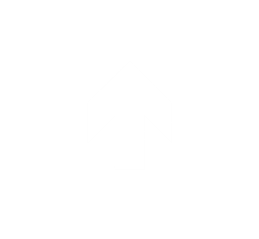 00
$25,000
ASK THE
AUDIENCE
Q Right
START
TIMER
$16,000
$8,000
IS THAT YOUR FINAL ANSWER?
$4,000
END
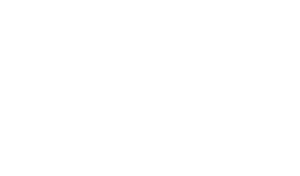 $2,000
YES
NO
$1,000
$500
365
366
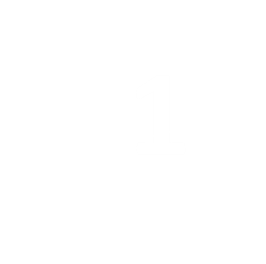 $300
A
B
1
2
$200
400
250
$100
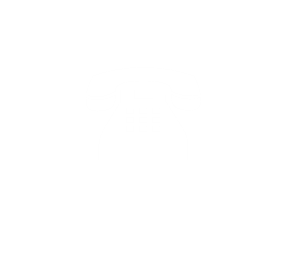 C
D
CORRECT ANSWER
END
CONTINUE
WALK
Playing for . . .
Scan Animation
Play Q
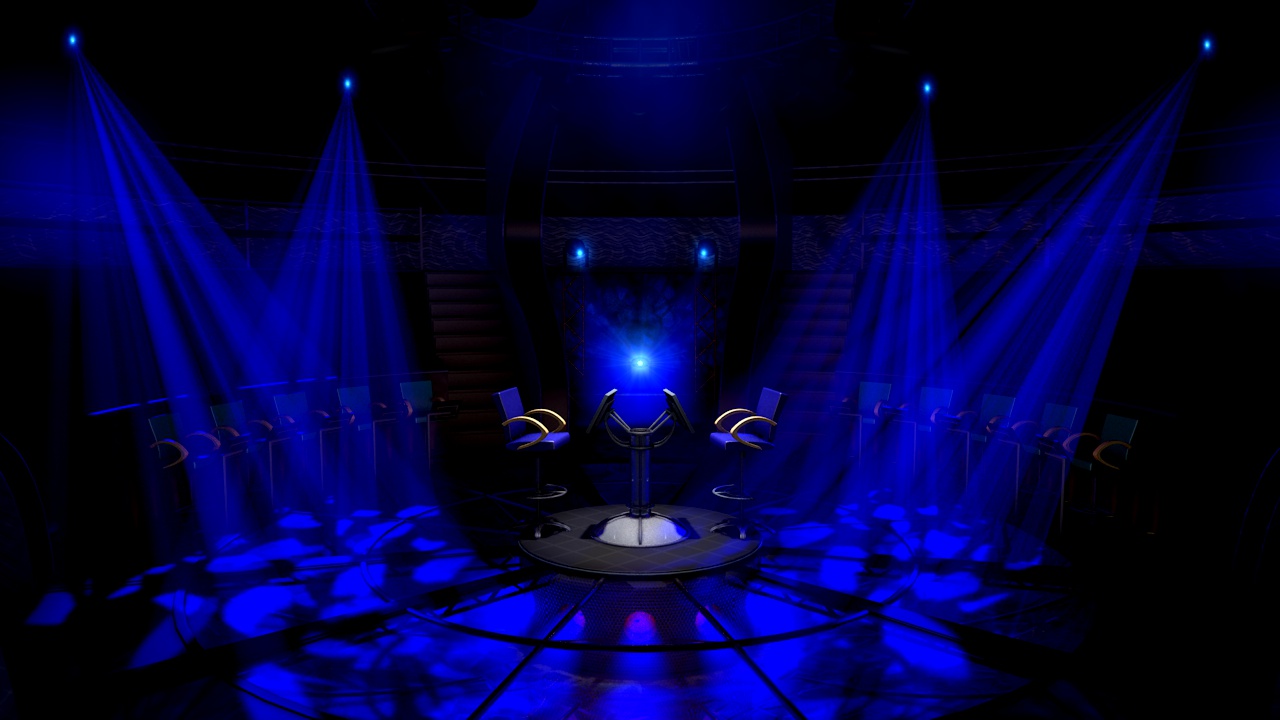 $1,000,000
Question 15
C
ANSWER:
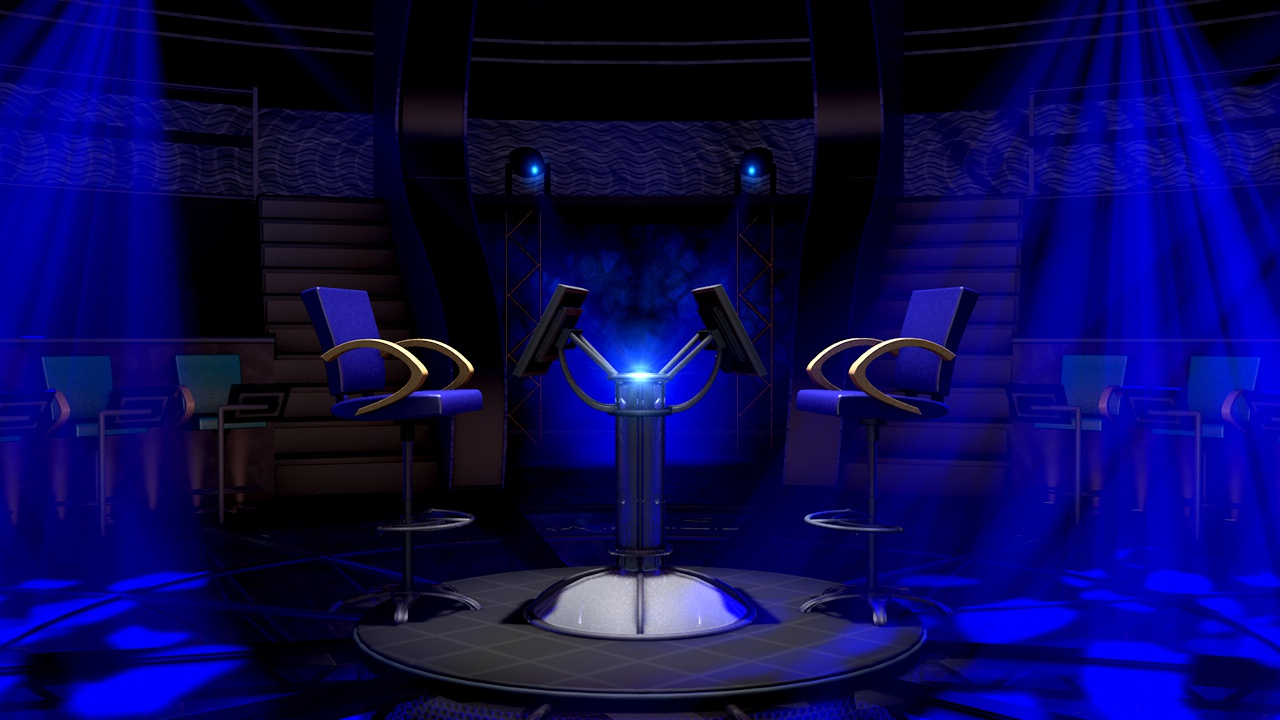 Who invented electricity?
$1,000
Question BGM
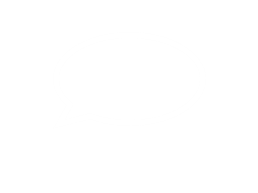 Q Select
$1,000,000
$500,000
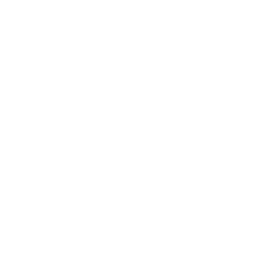 $250,000
CLOSE
$100,000
Q Wrong
$50,000
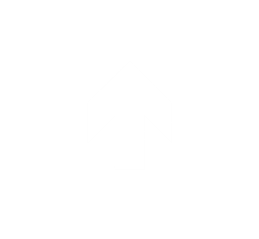 00
$25,000
ASK THE
AUDIENCE
START
TIMER
Q Right
$16,000
$8,000
IS THAT YOUR FINAL ANSWER?
$4,000
END
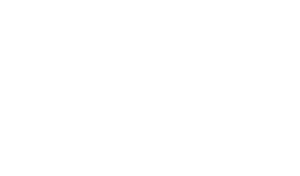 $2,000
YES
NO
$1,000
$500
Thomas Jefferson
Alexander Graham Bell
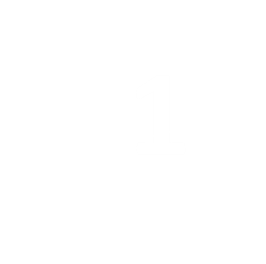 $300
A
B
1
2
$200
Benjamin Franklin
Thomas Edison
$100
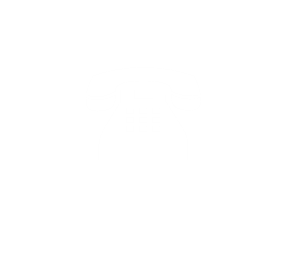 C
D
CORRECT ANSWER
END
CONTINUE
WALK
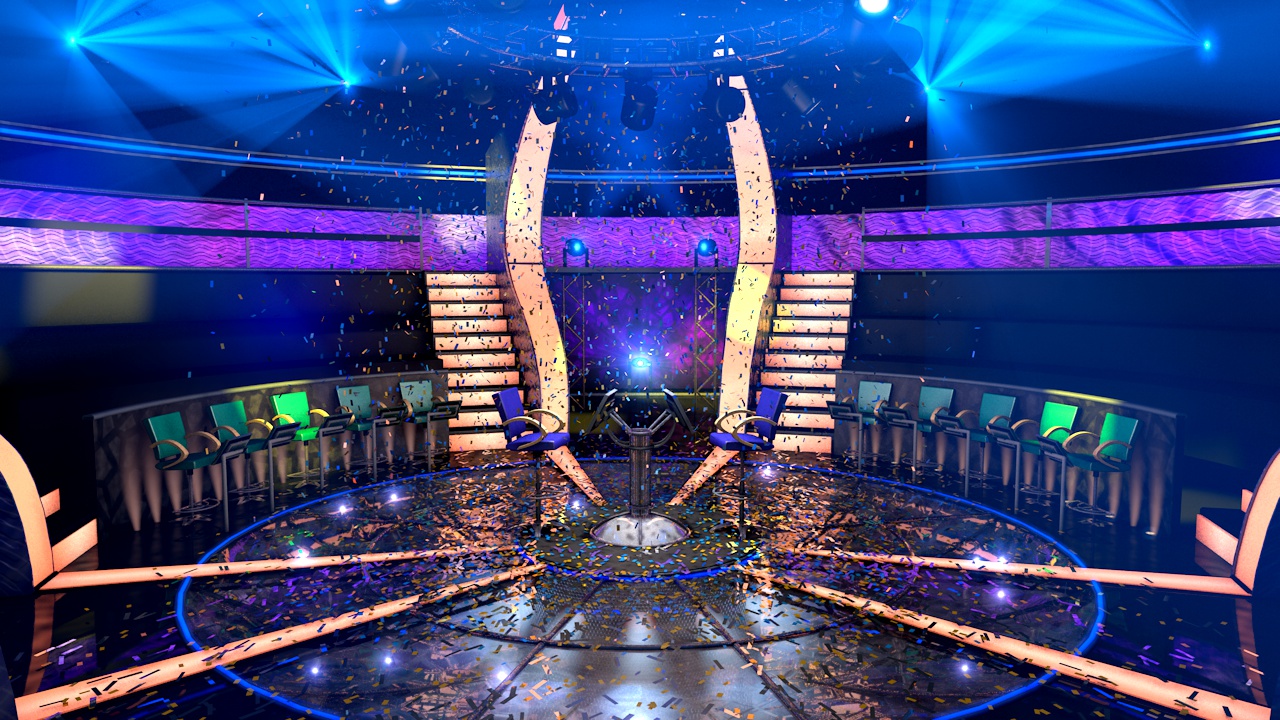 Scan Animation
$1,000,000
YOU WON!
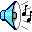 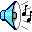 WON VALUE
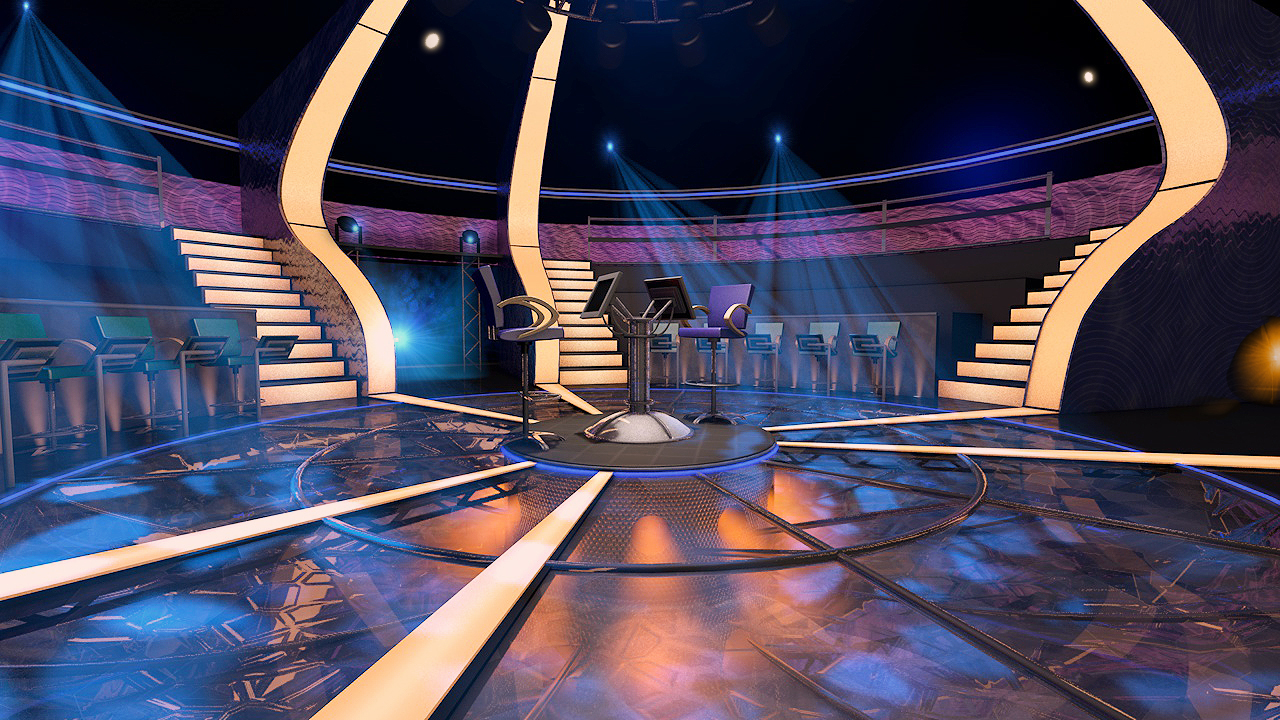 $
$
$
$
$
$
$
$
Question BGM
WHO WANTS TO BE A
 
WHO WANTS TO BE A
MILLIONAIRE
$0
FASTEST FINGER
NEXT GAME
Begin Game
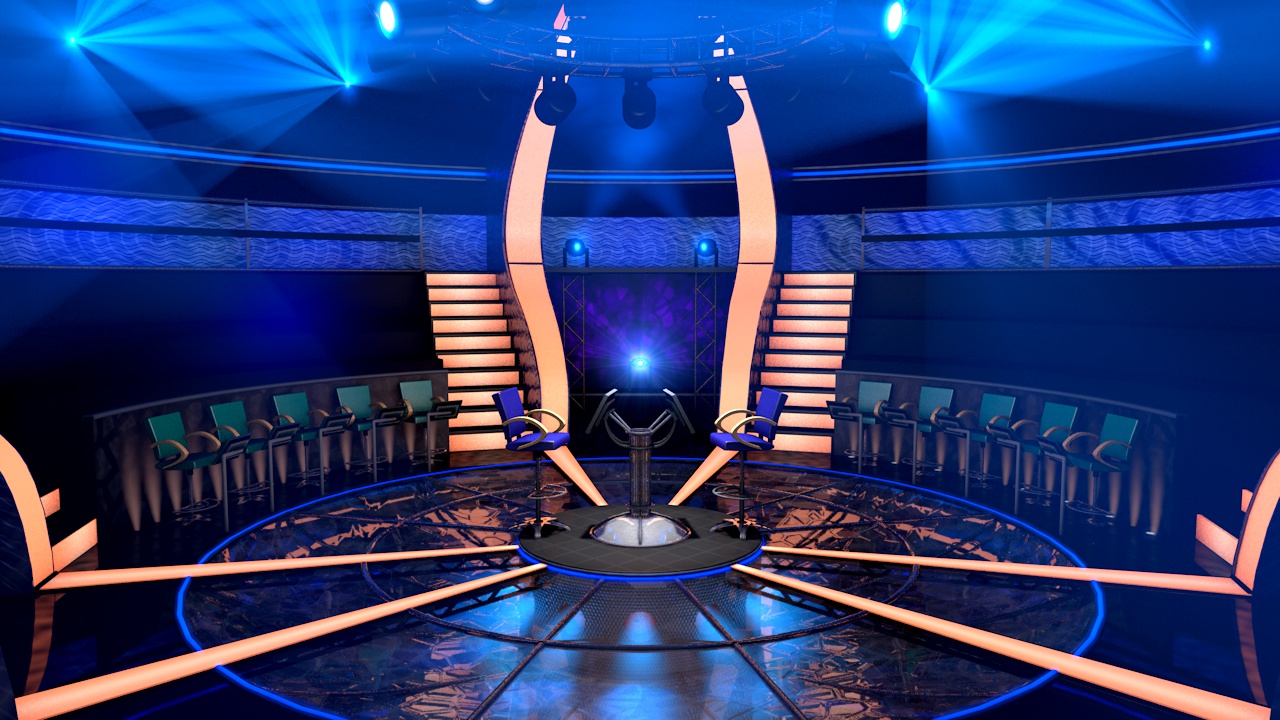 $
$
?
?
?
$
?
$
BEGIN GAME
WHO WANTS TO BE A
 
WHO WANTS TO BE A
MILLIONAIRE
Question 1
A
ANSWER:
Question BGM
In the movie Toy Story, what is written on the bottom of Woody’s shoe?
$100
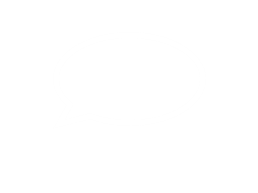 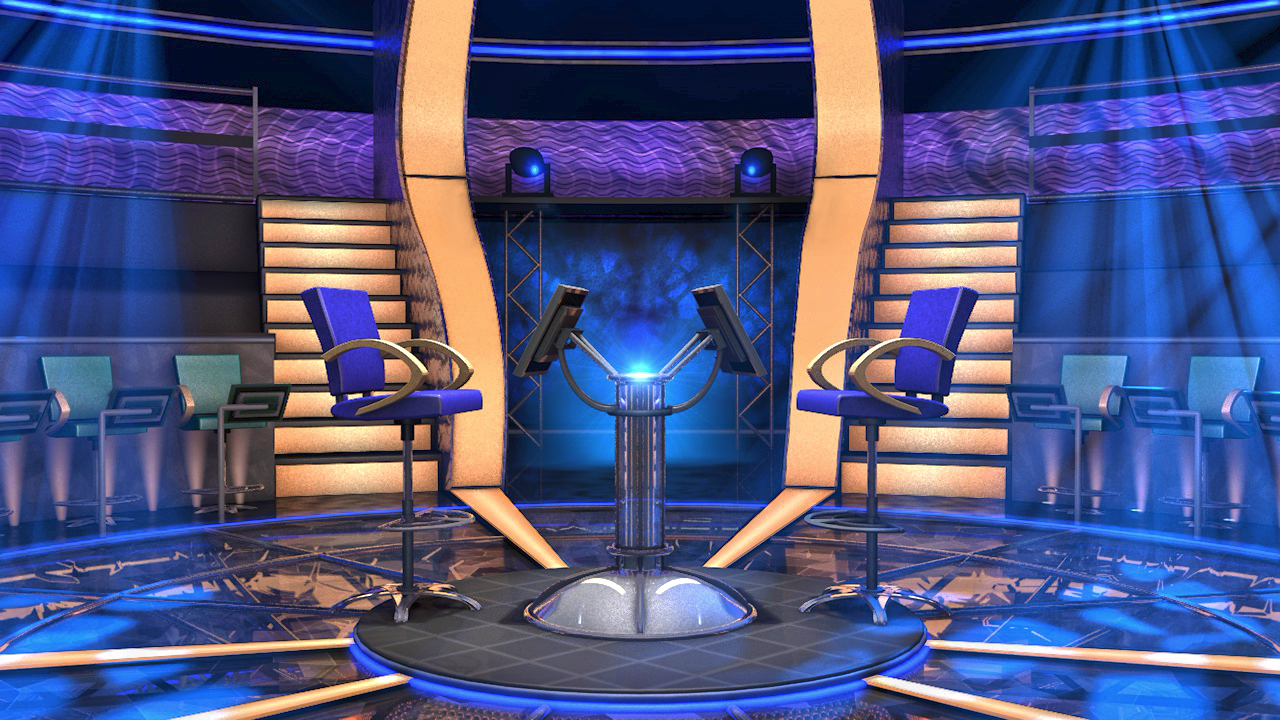 Q Select
$1,000,000
$500,000
Q Right
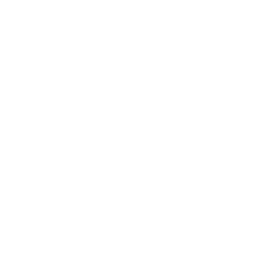 $250,000
CLOSE
$100,000
Q Wrong
$50,000
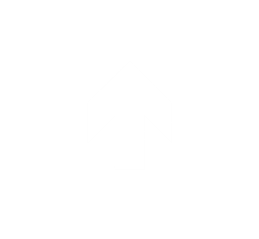 25
$25,000
ASK THE
AUDIENCE
START
TIMER
$16,000
$8,000
IS THAT YOUR FINAL ANSWER?
$4,000
END
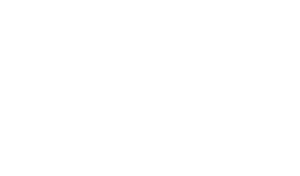 $2,000
YES
NO
$1,000
$500
Andy
Buzz
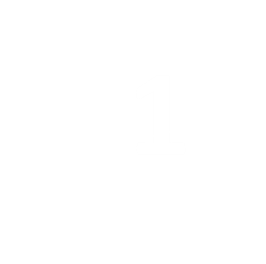 $300
A
B
1
2
$200
Steve
Sid
$100
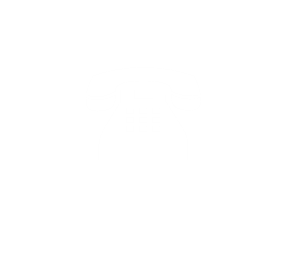 C
D
CORRECT ANSWER
END
CONTINUE
Question 2
B
ANSWER:
Question BGM
Who is the current host of Family Feud?
$200
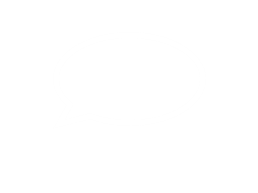 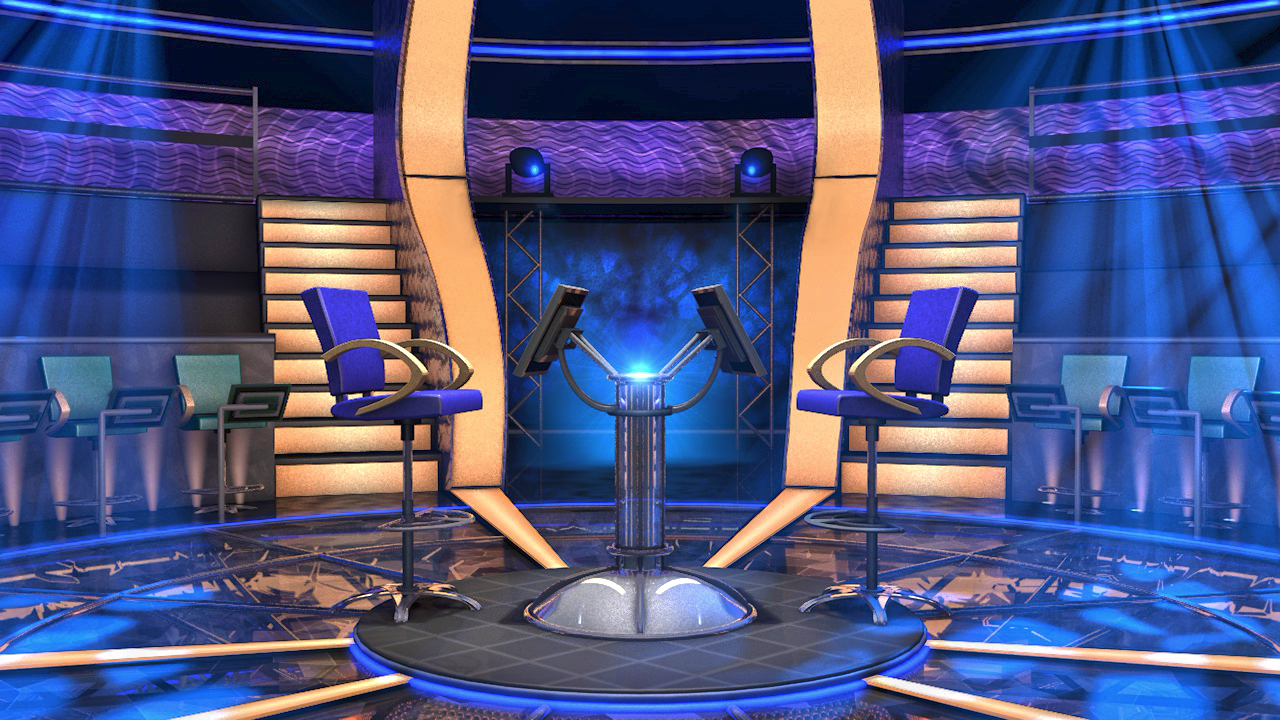 Q Select
$1,000,000
$500,000
Q Right
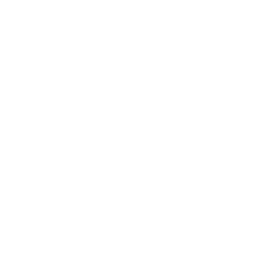 $250,000
CLOSE
$100,000
Q Wrong
$50,000
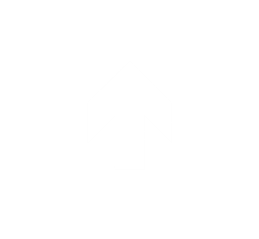 00
$25,000
ASK THE
AUDIENCE
START
TIMER
$16,000
$8,000
IS THAT YOUR FINAL ANSWER?
$4,000
END
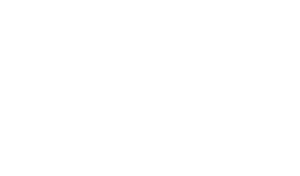 $2,000
YES
NO
$1,000
$500
Howie Mandel
Steve Harvey
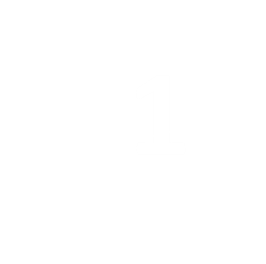 $300
A
B
1
2
$200
Bob Barker
Drew Carey
$100
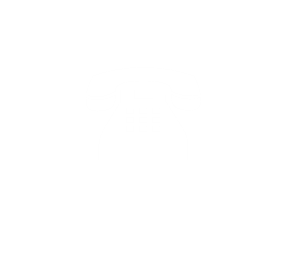 C
D
CORRECT ANSWER
END
CONTINUE
Question 3
C
ANSWER:
Question BGM
What is the state capitol of Illinois?
$300
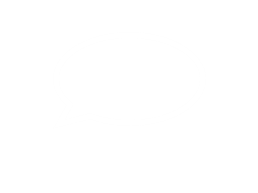 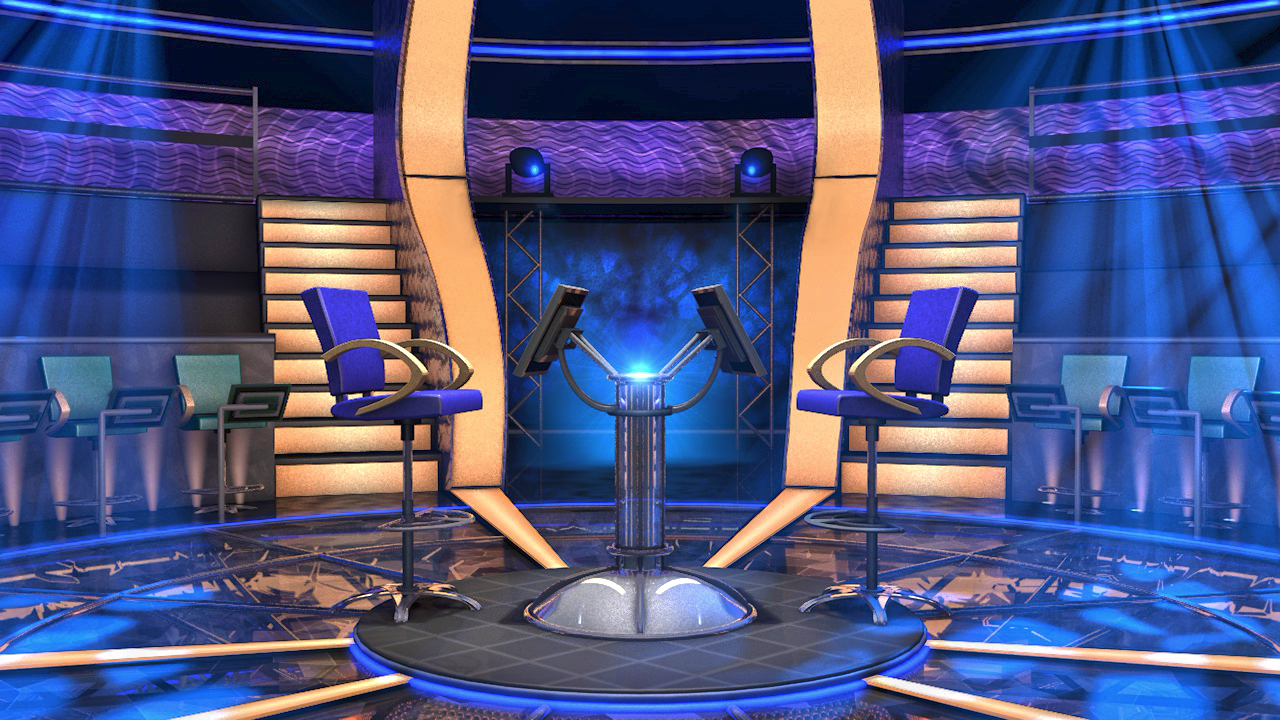 Q Select
$1,000,000
$500,000
Q Right
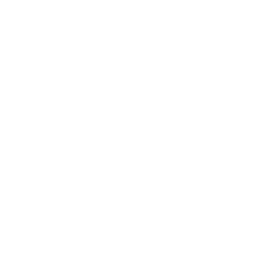 $250,000
CLOSE
$100,000
Q Wrong
$50,000
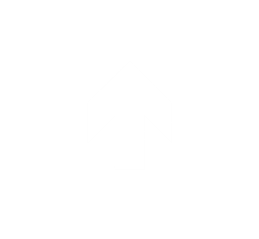 20
$25,000
ASK THE
AUDIENCE
START
TIMER
$16,000
$8,000
IS THAT YOUR FINAL ANSWER?
$4,000
END
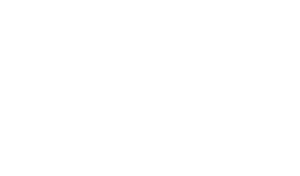 $2,000
YES
NO
$1,000
$500
Chicago
Champaign
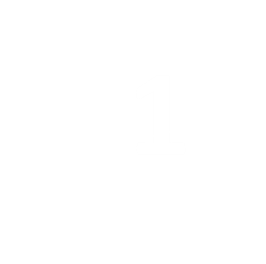 $300
A
B
1
2
$200
Springfield
Washington D.C.
$100
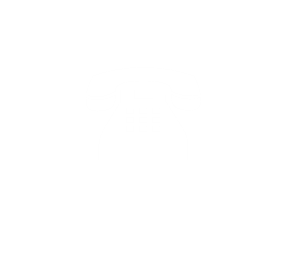 C
D
CORRECT ANSWER
END
CONTINUE
Question 4
D
ANSWER:
Question BGM
In what sport do you win the Stanley Cup?
$500
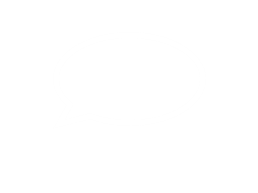 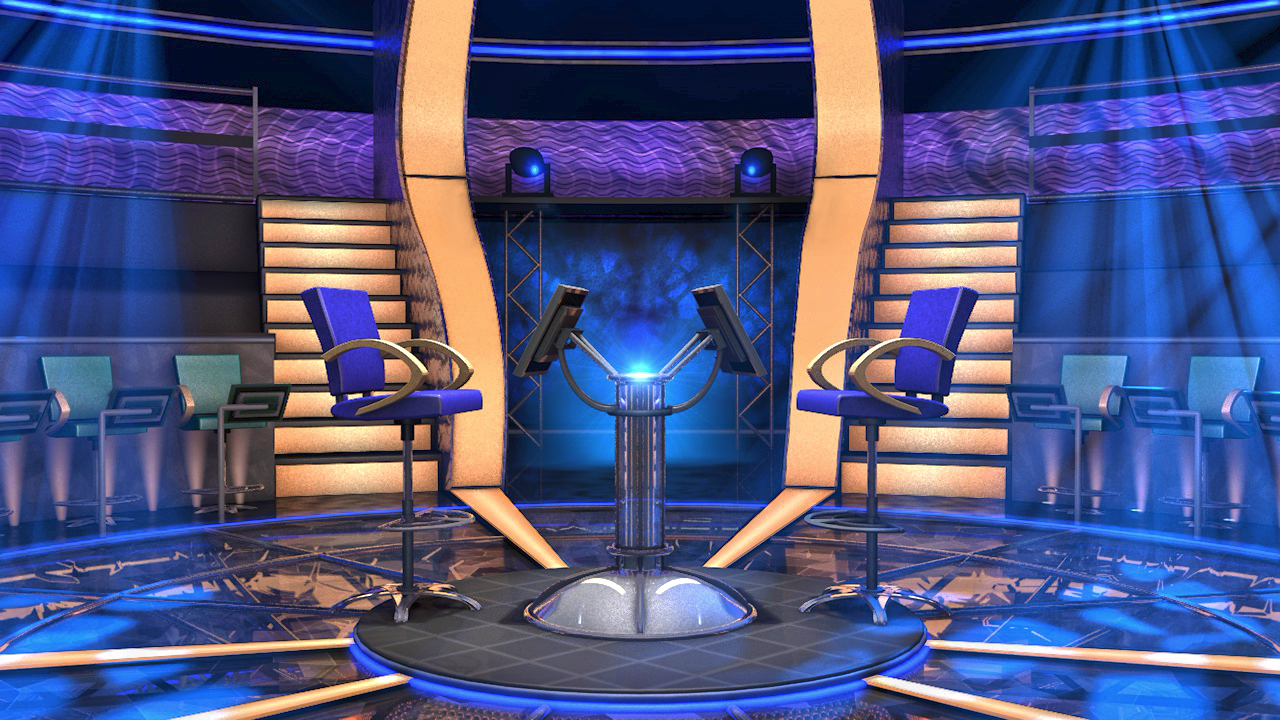 Q Select
$1,000,000
$500,000
Q Right
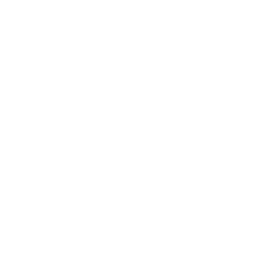 $250,000
CLOSE
$100,000
Q Wrong
$50,000
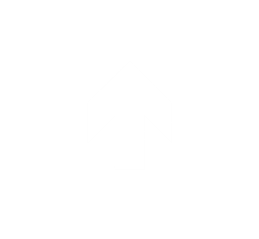 00
$25,000
ASK THE
AUDIENCE
START
TIMER
$16,000
$8,000
IS THAT YOUR FINAL ANSWER?
$4,000
END
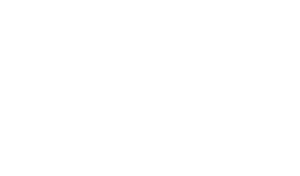 $2,000
YES
NO
$1,000
$500
Football
Baseball
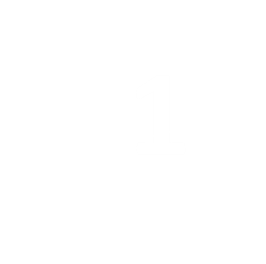 $300
A
B
1
2
$200
Soccer
Hockey
$100
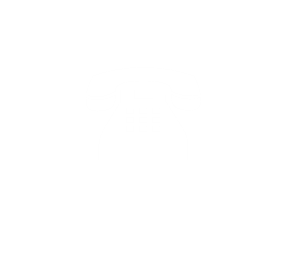 C
D
CORRECT ANSWER
END
CONTINUE
Question 5
C
ANSWER:
Question BGM
Which of the following is Australia’s national animal?
$1,000
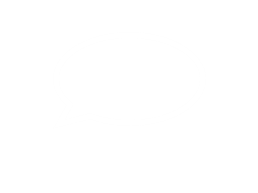 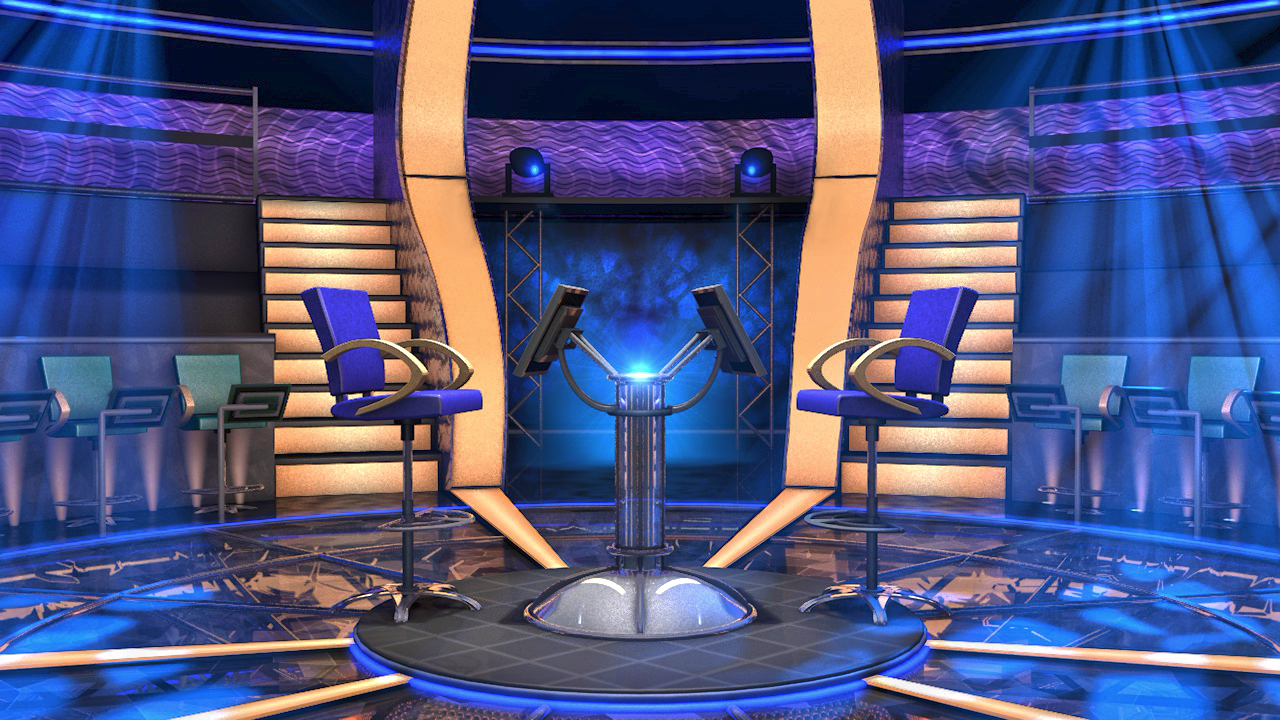 Q Select
$1,000,000
$500,000
Q Right
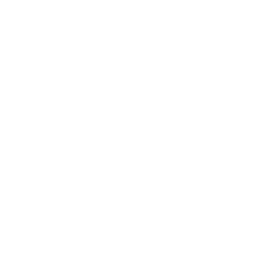 $250,000
CLOSE
$100,000
Q Wrong
$50,000
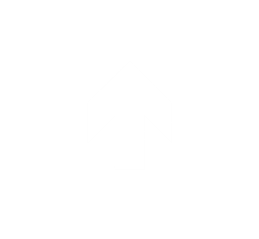 00
$25,000
ASK THE
AUDIENCE
START
TIMER
$16,000
$8,000
IS THAT YOUR FINAL ANSWER?
$4,000
END
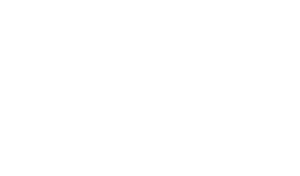 $2,000
YES
NO
$1,000
$500
Lion
Elephant
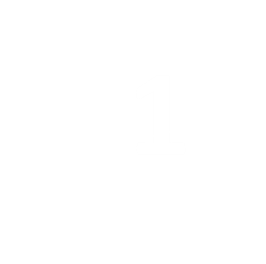 $300
A
B
1
2
$200
Kangaroo
Sloth
$100
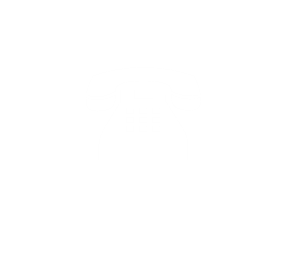 C
D
CORRECT ANSWER
END
CONTINUE
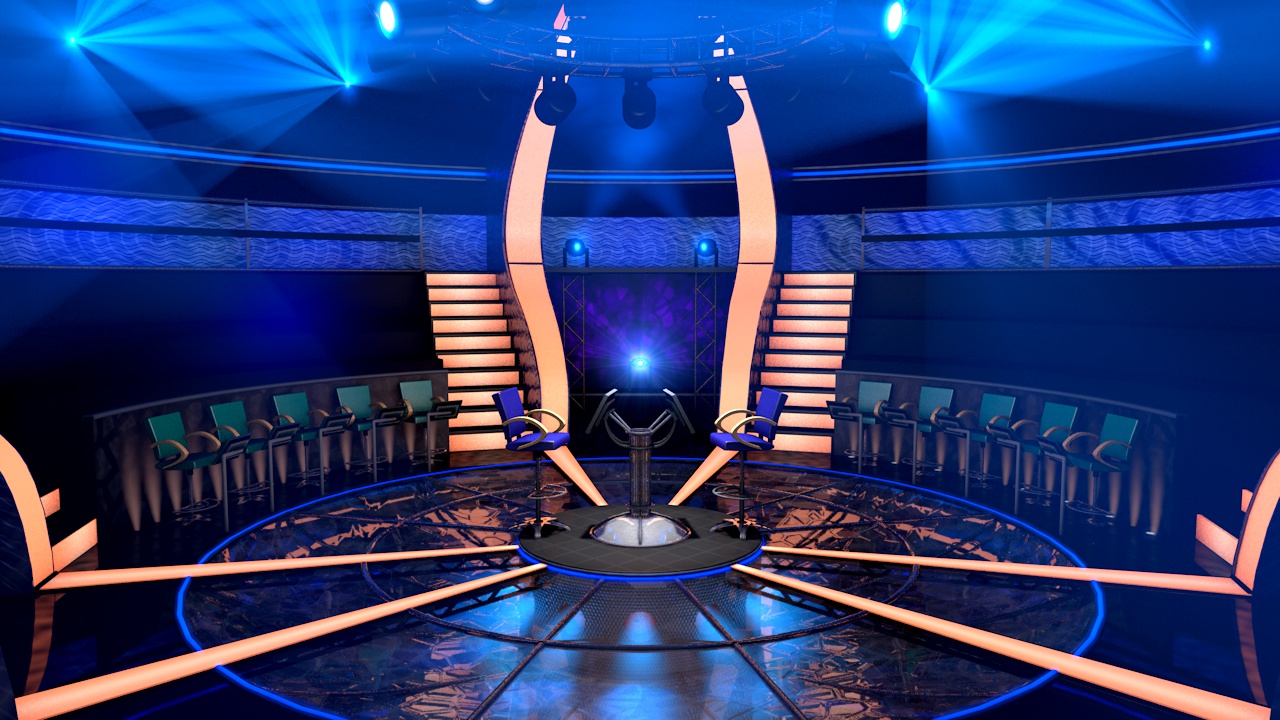 Scan Animation
$1,000
$2,000
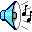 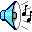 Question 6
B
ANSWER:
Question BGM
Which fictional city is the home of Batman?
$2,000
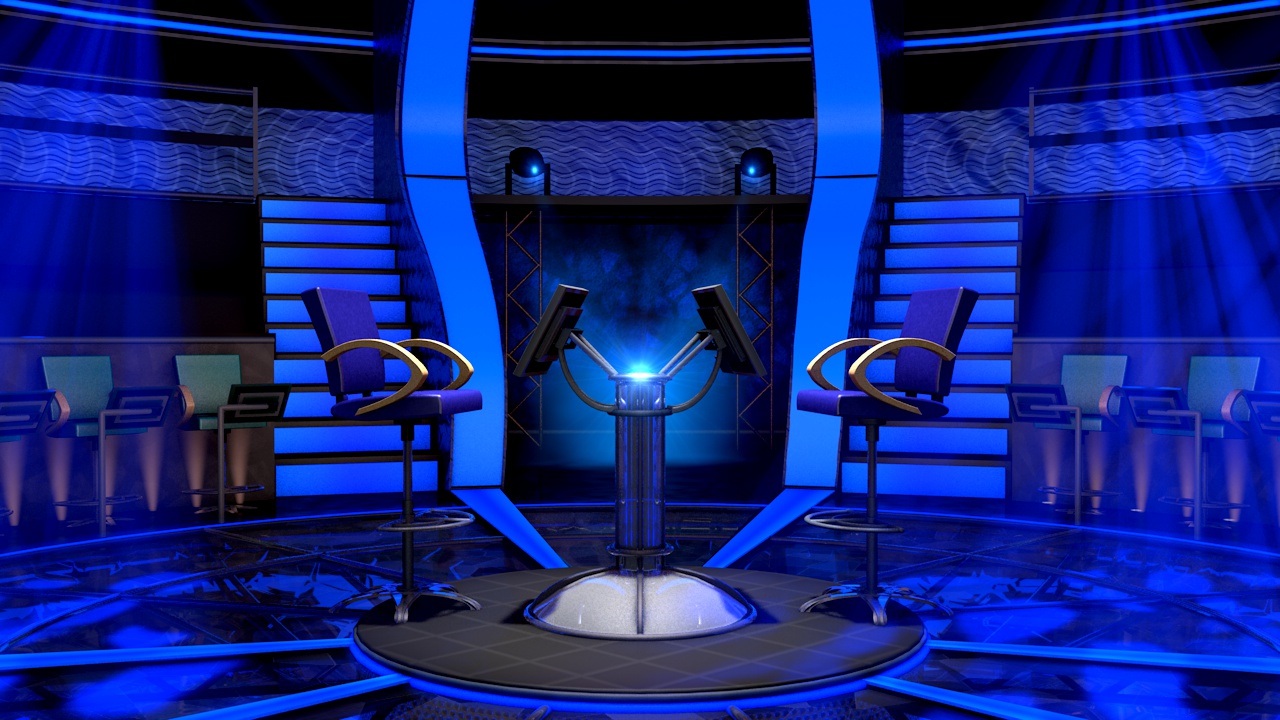 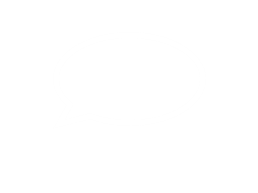 Q Select
$1,000,000
$500,000
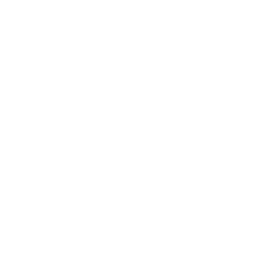 $250,000
CLOSE
$100,000
Q Wrong
$50,000
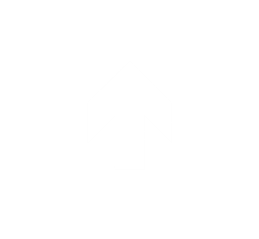 20
$25,000
ASK THE
AUDIENCE
START
TIMER
Q Right
$16,000
$8,000
IS THAT YOUR FINAL ANSWER?
$4,000
END
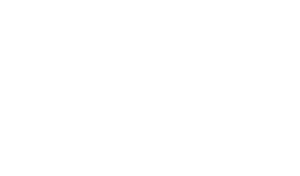 $2,000
YES
NO
$1,000
$500
Emerald City
Gotham City
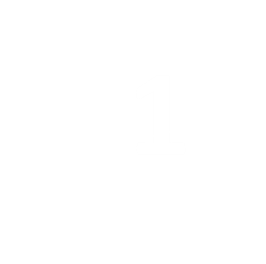 $300
A
B
1
2
$200
Atlantic City
Bikini Bottom
$100
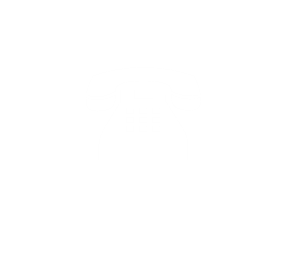 C
D
CORRECT ANSWER
END
CONTINUE
WALK
Playing for . . .
Scan Animation
Play Q
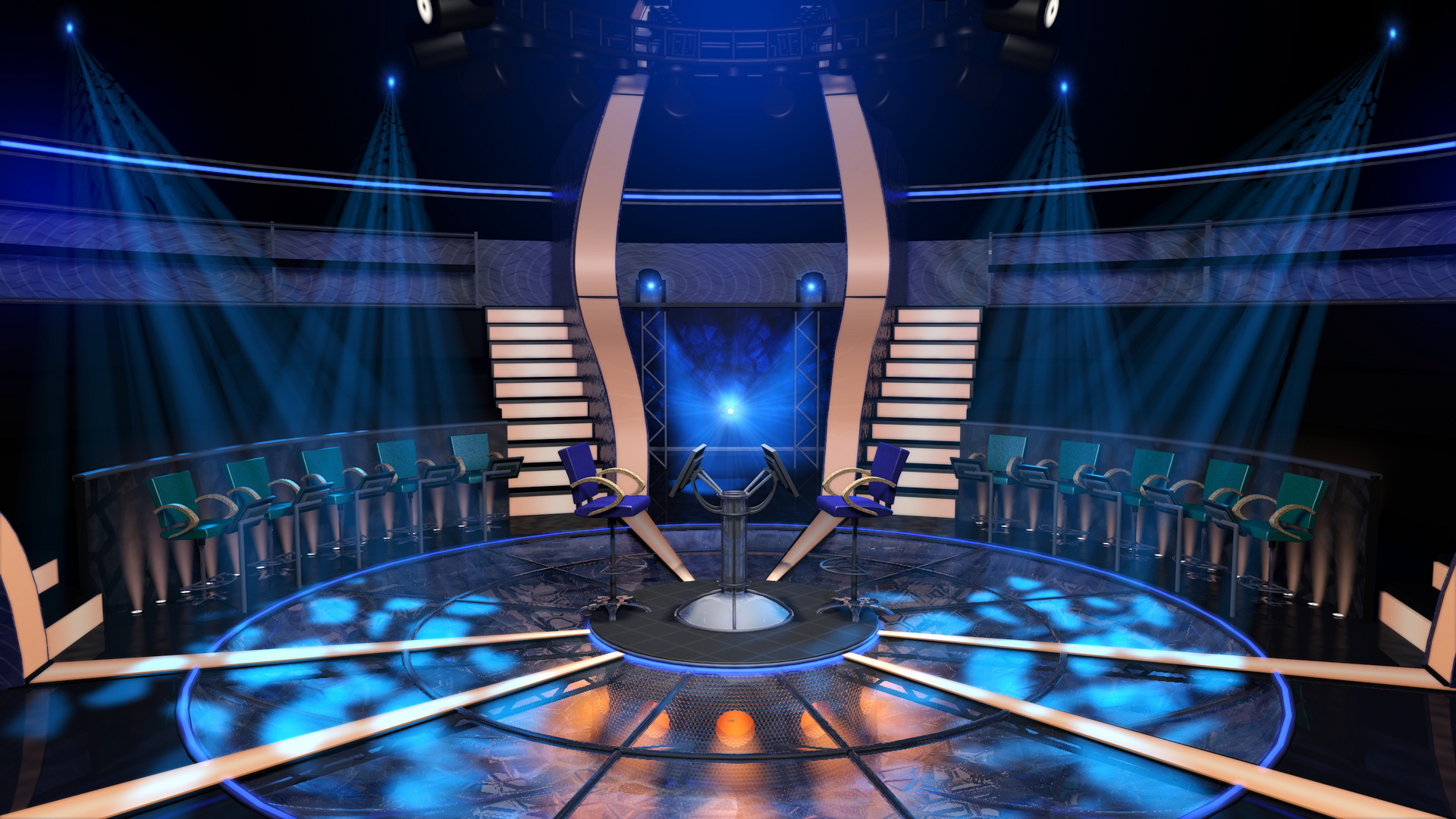 $4,000
Question 7
A
ANSWER:
Question BGM
Harry, Niall, Louis, Liam and Zayn were in a band. What was it called?
$4,000
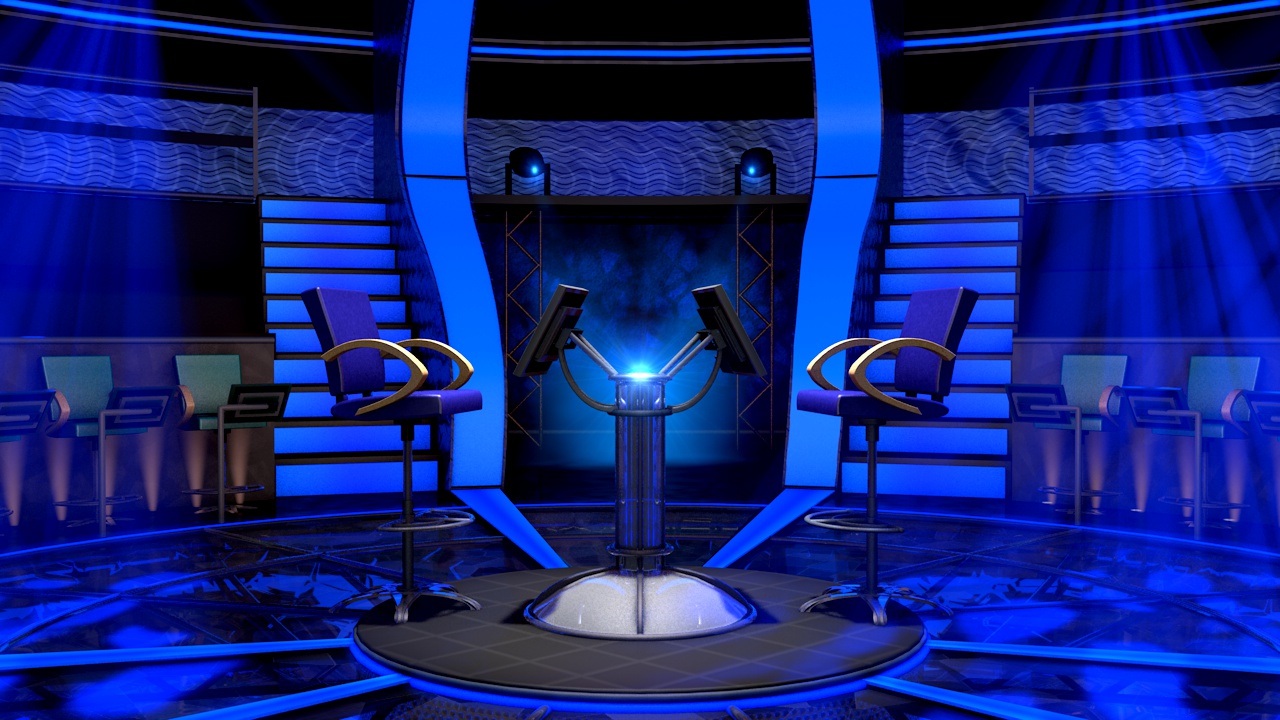 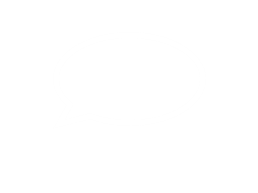 Q Select
$1,000,000
$500,000
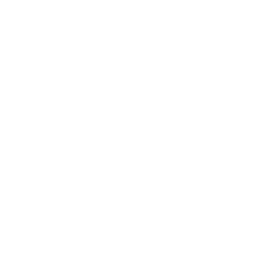 $250,000
CLOSE
$100,000
Q Wrong
$50,000
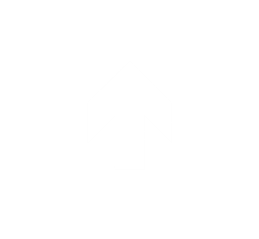 25
$25,000
ASK THE
AUDIENCE
Q Right
START
TIMER
$16,000
$8,000
IS THAT YOUR FINAL ANSWER?
$4,000
END
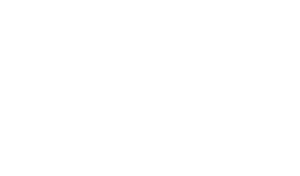 $2,000
YES
NO
$1,000
$500
One Direction
Jonas Brothers
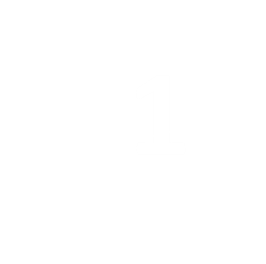 $300
A
B
1
2
$200
Backstreet Boys
NSYNC
$100
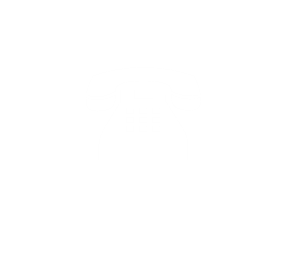 C
D
CORRECT ANSWER
END
CONTINUE
WALK
Playing for . . .
Scan Animation
Play Q
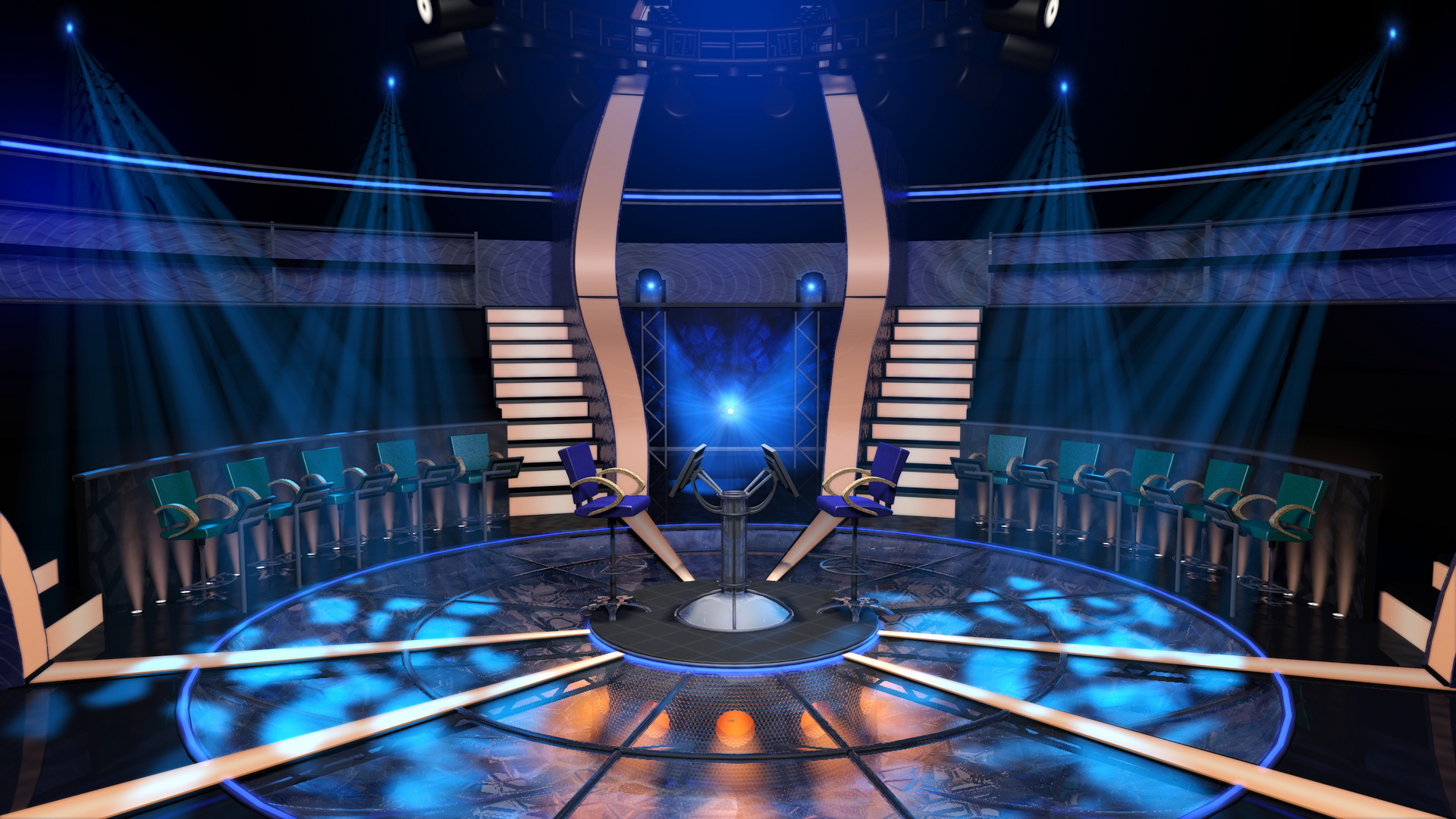 $8,000
Question 8
B
ANSWER:
Question BGM
What is hummus made from?
$8,000
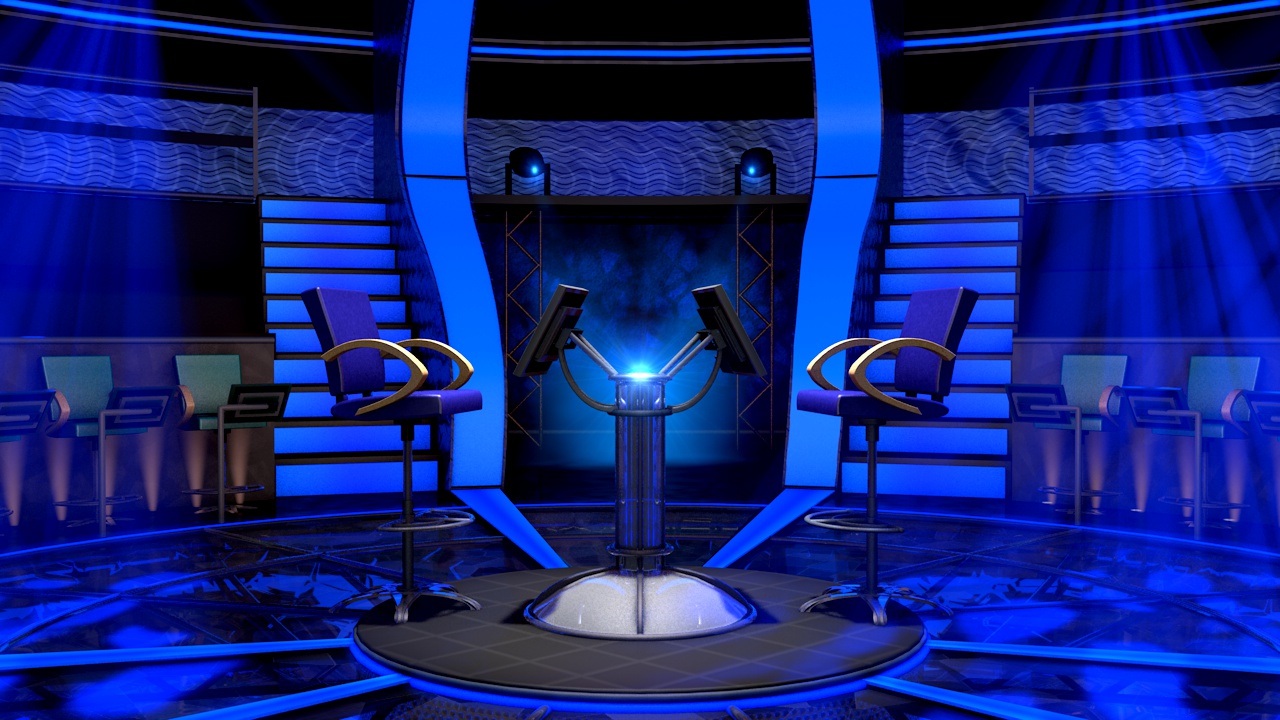 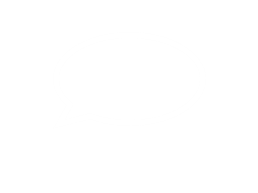 Q Select
$1,000,000
$500,000
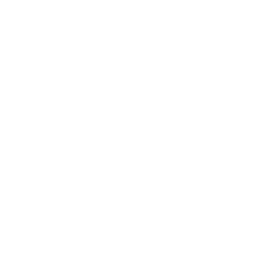 $250,000
CLOSE
$100,000
Q Wrong
$50,000
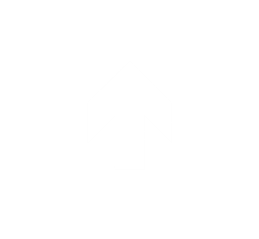 22
$25,000
ASK THE
AUDIENCE
Q Right
START
TIMER
$16,000
$8,000
IS THAT YOUR FINAL ANSWER?
$4,000
END
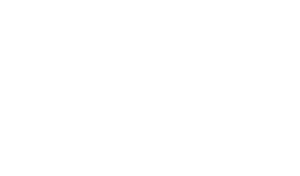 $2,000
YES
NO
$1,000
$500
Peanuts
Chickpeas
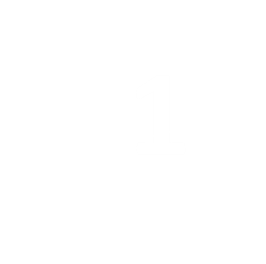 $300
A
B
1
2
$200
Avacados
Potato Skins
$100
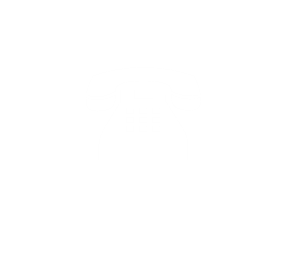 C
D
CORRECT ANSWER
END
CONTINUE
WALK
Playing for . . .
Scan Animation
Play Q
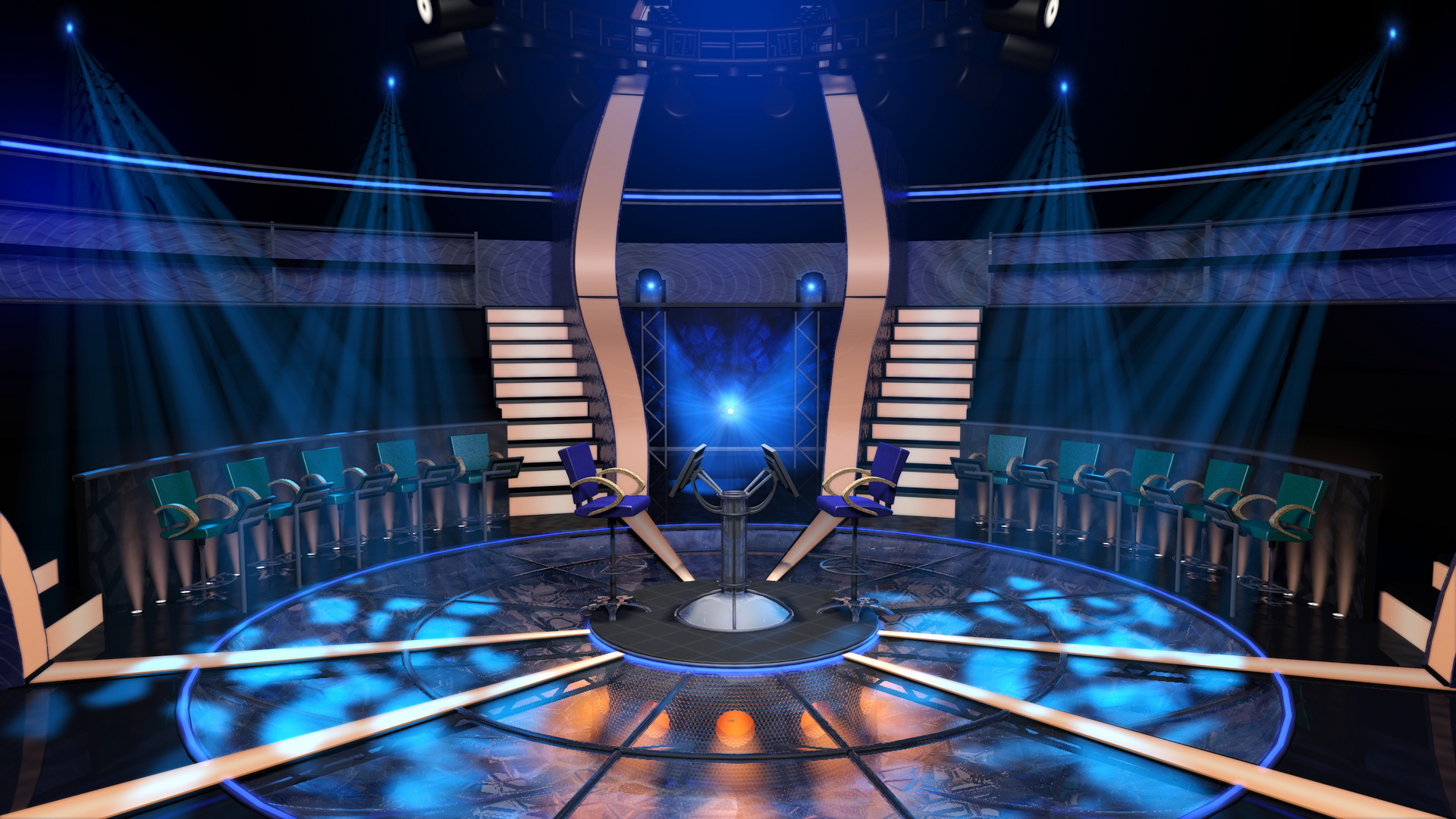 $16,000
Question 9
C
ANSWER:
Question BGM
Who won the World Series in 2016?
$16,000
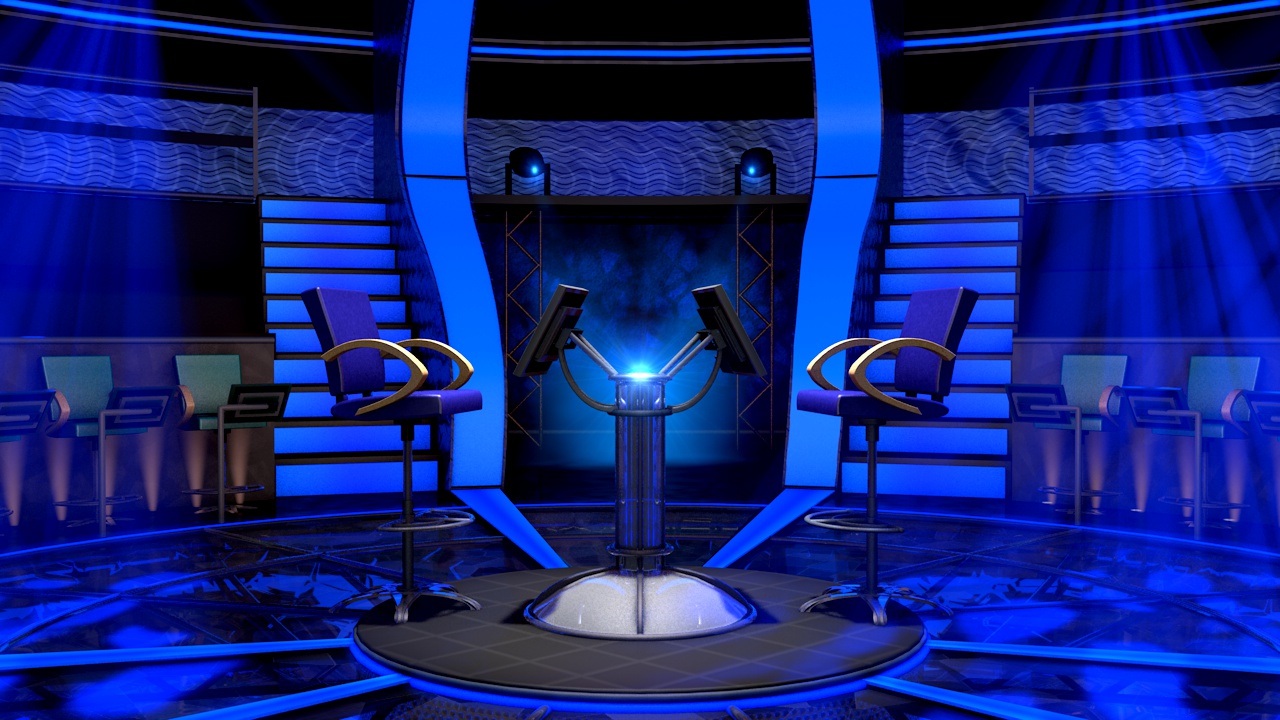 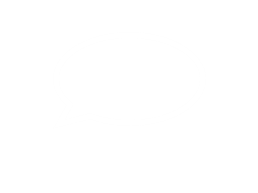 Q Select
$1,000,000
$500,000
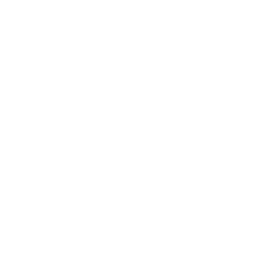 $250,000
CLOSE
$100,000
Q Wrong
$50,000
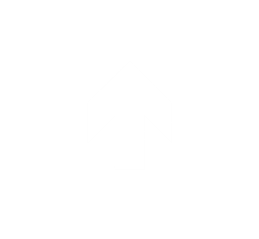 00
$25,000
ASK THE
AUDIENCE
START
TIMER
Q Right
$16,000
$8,000
IS THAT YOUR FINAL ANSWER?
$4,000
END
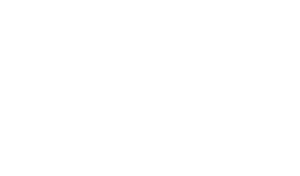 $2,000
YES
NO
$1,000
$500
Cleveland Indians
Chicago White Sox
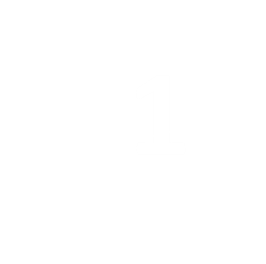 $300
A
B
1
2
$200
Chicago Cubs
LA Dodgers
$100
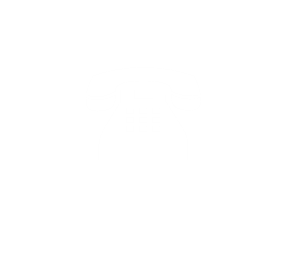 C
D
CORRECT ANSWER
END
CONTINUE
WALK
Playing for . . .
Scan Animation
Play Q
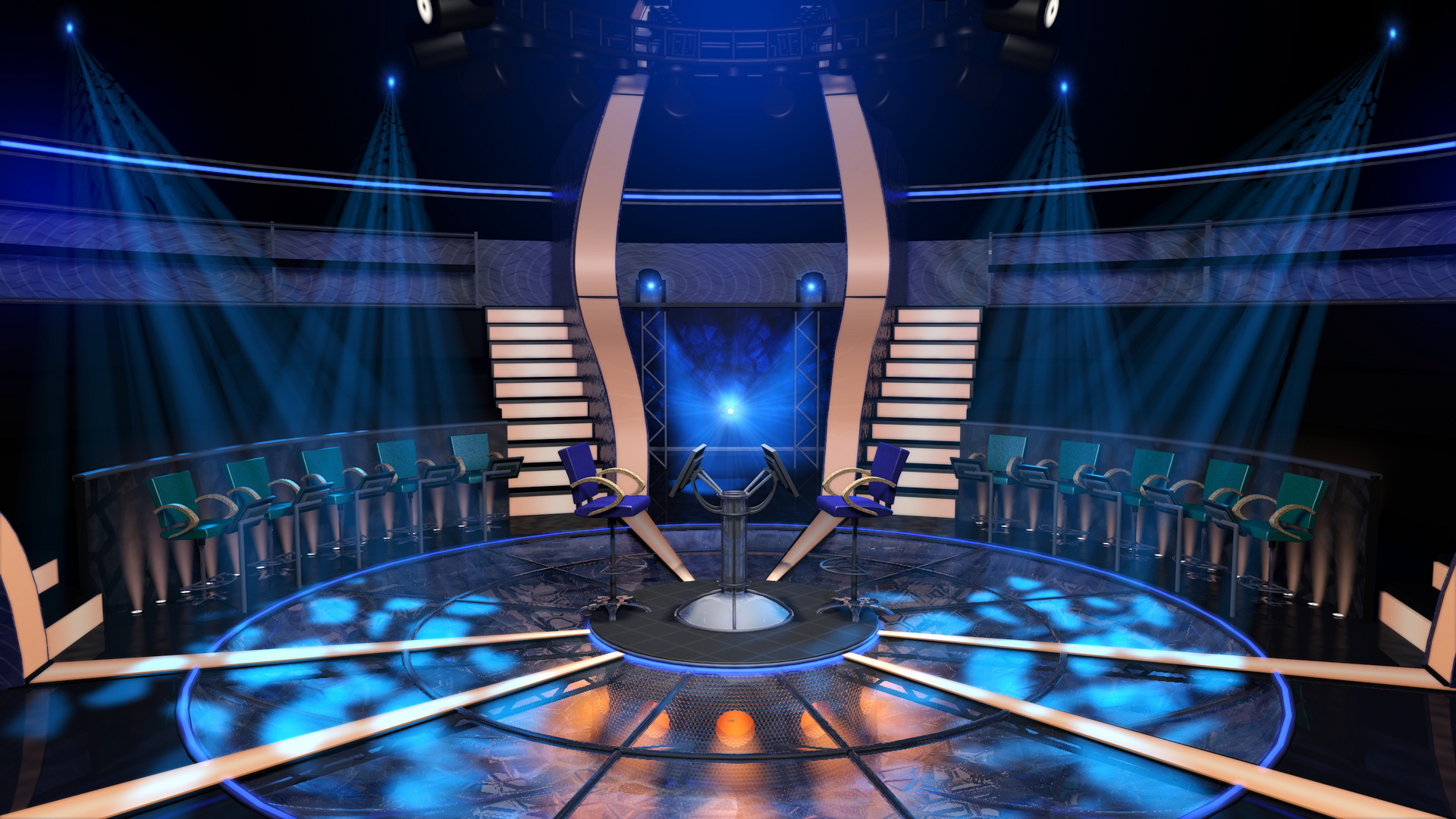 $25,000
Question 10
D
ANSWER:
Question BGM
What fruit is used as the logo on iPhones?
$1,000
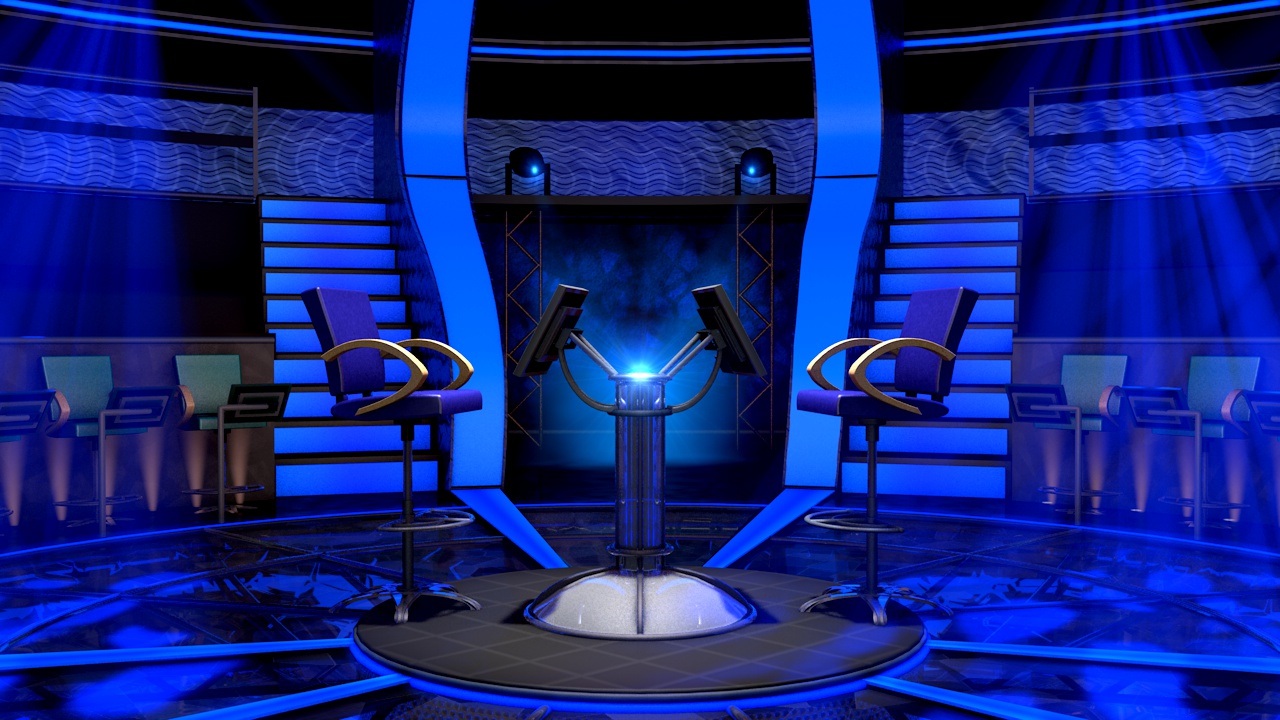 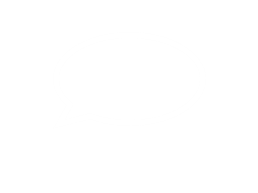 Q Select
$1,000,000
$500,000
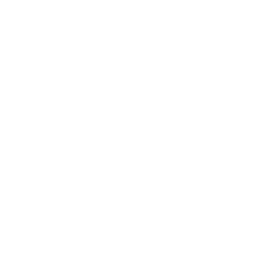 $250,000
CLOSE
$100,000
Q Wrong
$50,000
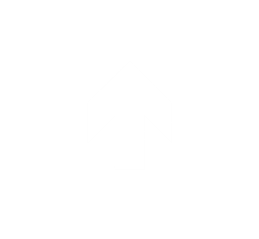 20
$25,000
ASK THE
AUDIENCE
Q Right
START
TIMER
$16,000
$8,000
IS THAT YOUR FINAL ANSWER?
$4,000
END
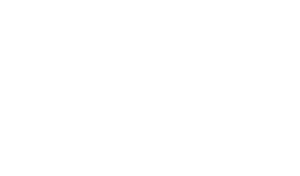 $2,000
YES
NO
$1,000
$500
Peach
Strawberry
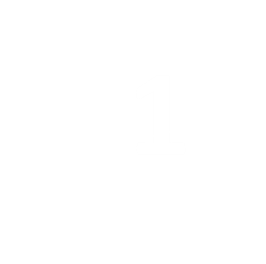 $300
A
B
1
2
$200
Pear
Apple
$100
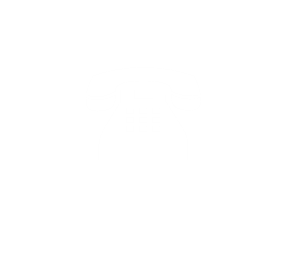 C
D
CORRECT ANSWER
END
CONTINUE
WALK
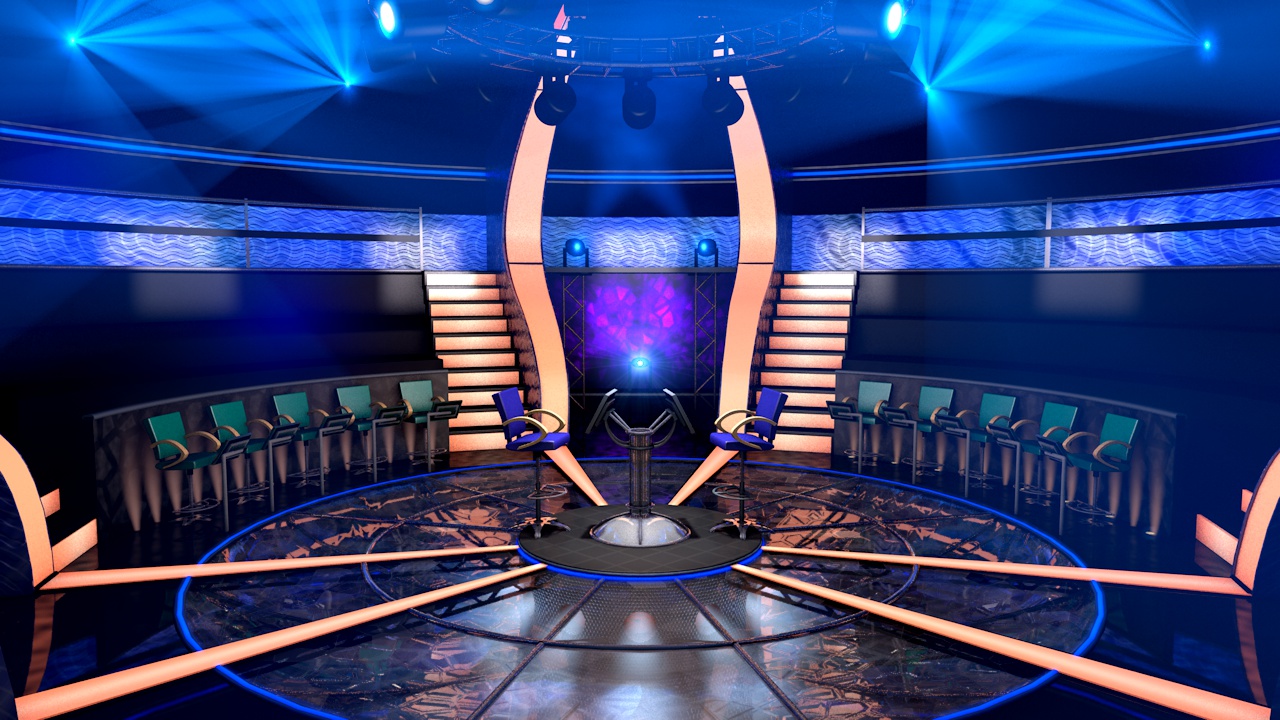 Scan Animation
$25,000
$50,000
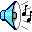 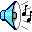 Question 11
C
ANSWER:
Question BGM
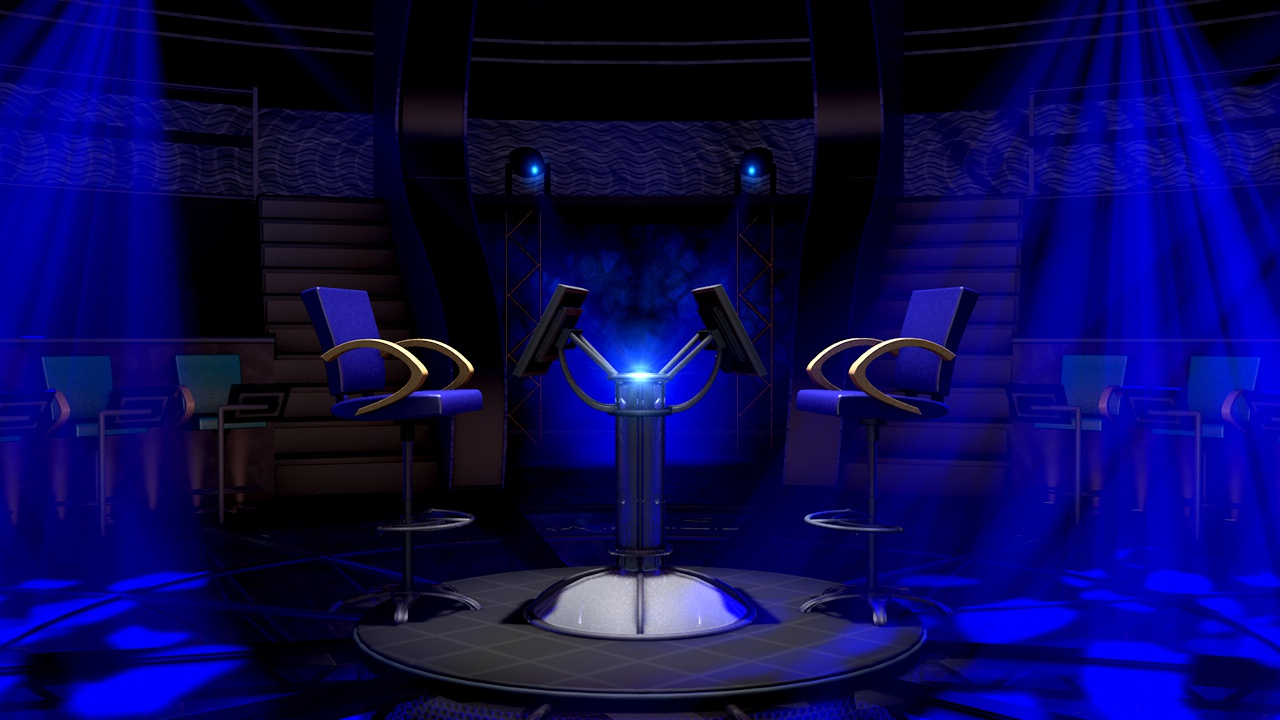 Who was the first American astronaut to step foot on the moon?
$50,000
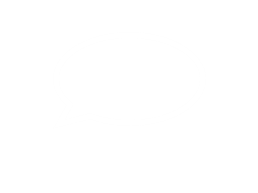 Q Select
$1,000,000
$500,000
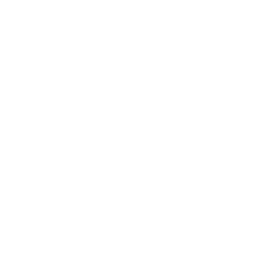 $250,000
CLOSE
$100,000
Q Wrong
$50,000
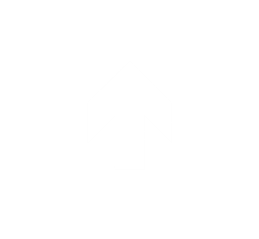 00
$25,000
ASK THE
AUDIENCE
START
TIMER
Q Right
$16,000
$8,000
IS THAT YOUR FINAL ANSWER?
$4,000
END
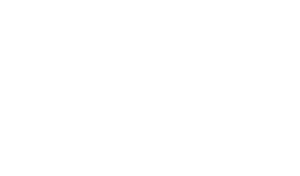 $2,000
YES
NO
$1,000
$500
Buzz Aldrin
Alan Shepard
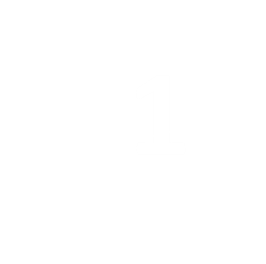 $300
A
B
1
2
$200
Neil Armstrong
Sally Ride
$100
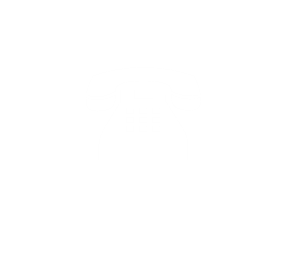 C
D
CORRECT ANSWER
END
CONTINUE
WALK
Playing for . . .
Scan Animation
Play Q
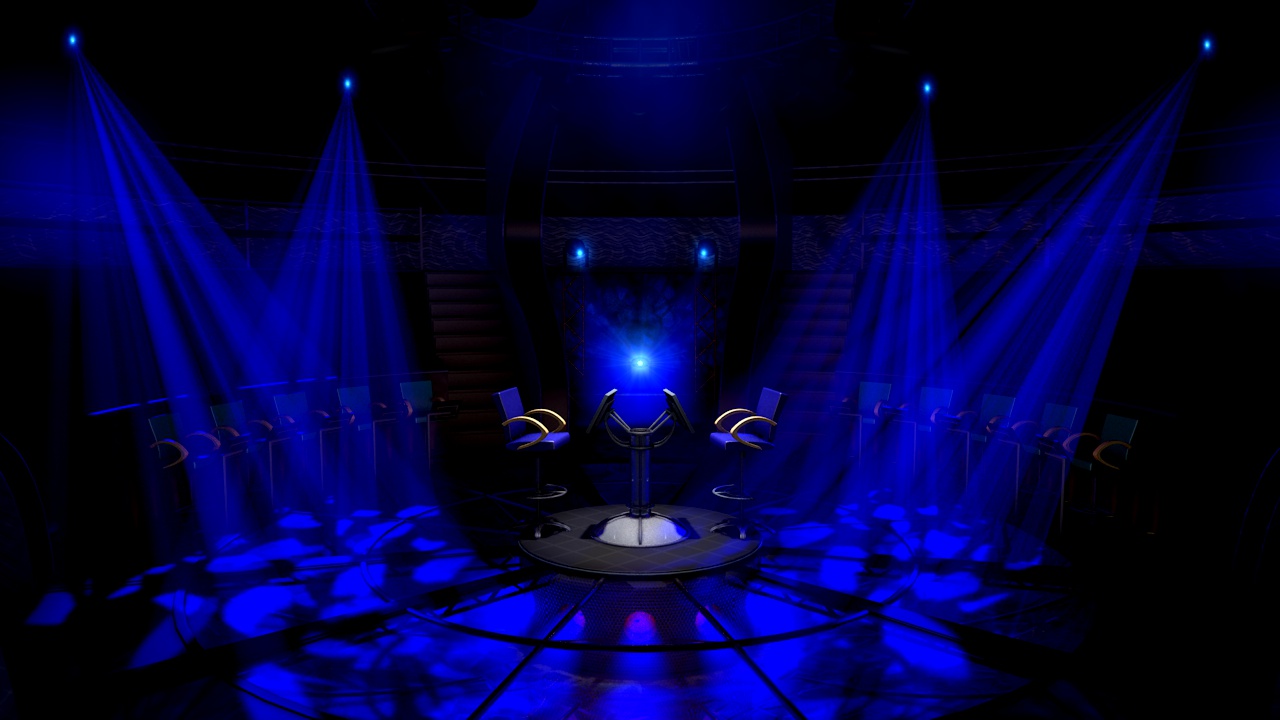 $100,000
Question 12
B
ANSWER:
Question BGM
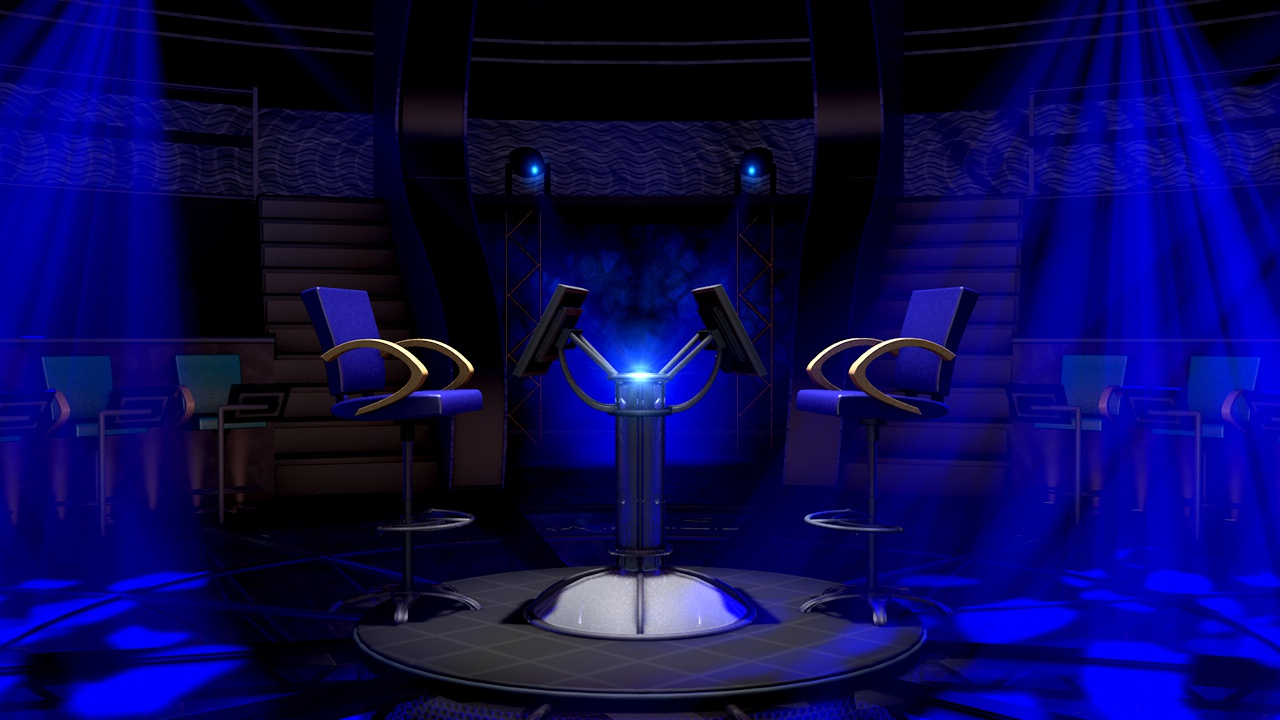 Including Pluto, how many planets are in our solar system?
$100,000
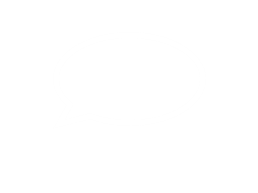 Q Select
$1,000,000
$500,000
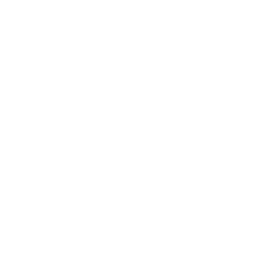 $250,000
CLOSE
$100,000
Q Wrong
$50,000
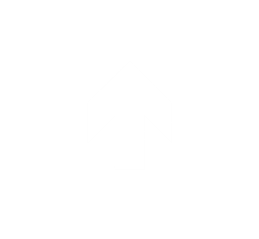 00
$25,000
ASK THE
AUDIENCE
START
TIMER
Q Right
$16,000
$8,000
IS THAT YOUR FINAL ANSWER?
$4,000
END
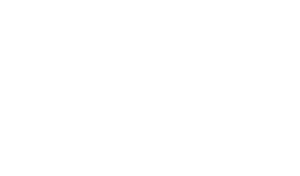 $2,000
YES
NO
$1,000
$500
12
9
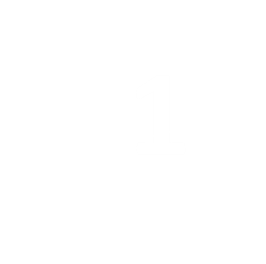 $300
A
B
1
2
$200
7
15
$100
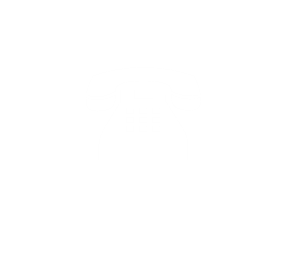 C
D
CORRECT ANSWER
END
CONTINUE
WALK
Playing for . . .
Scan Animation
Play Q
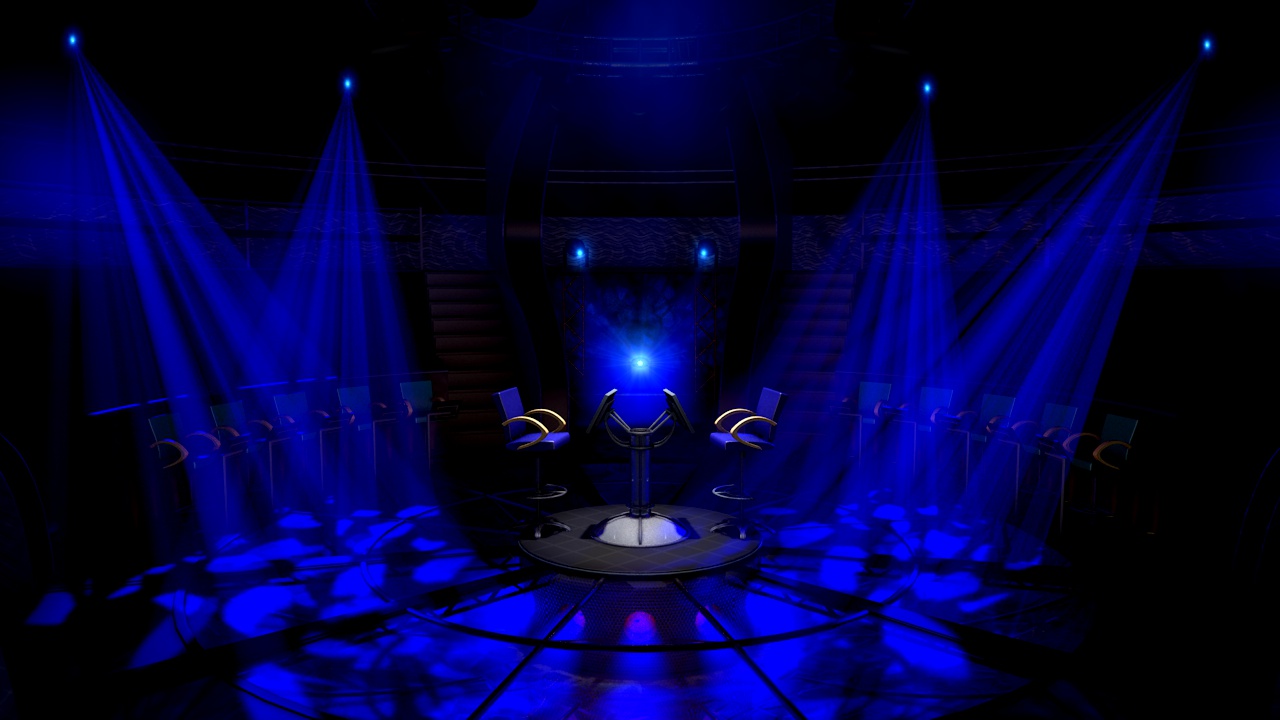 $250,000
Question 13
A
ANSWER:
Question BGM
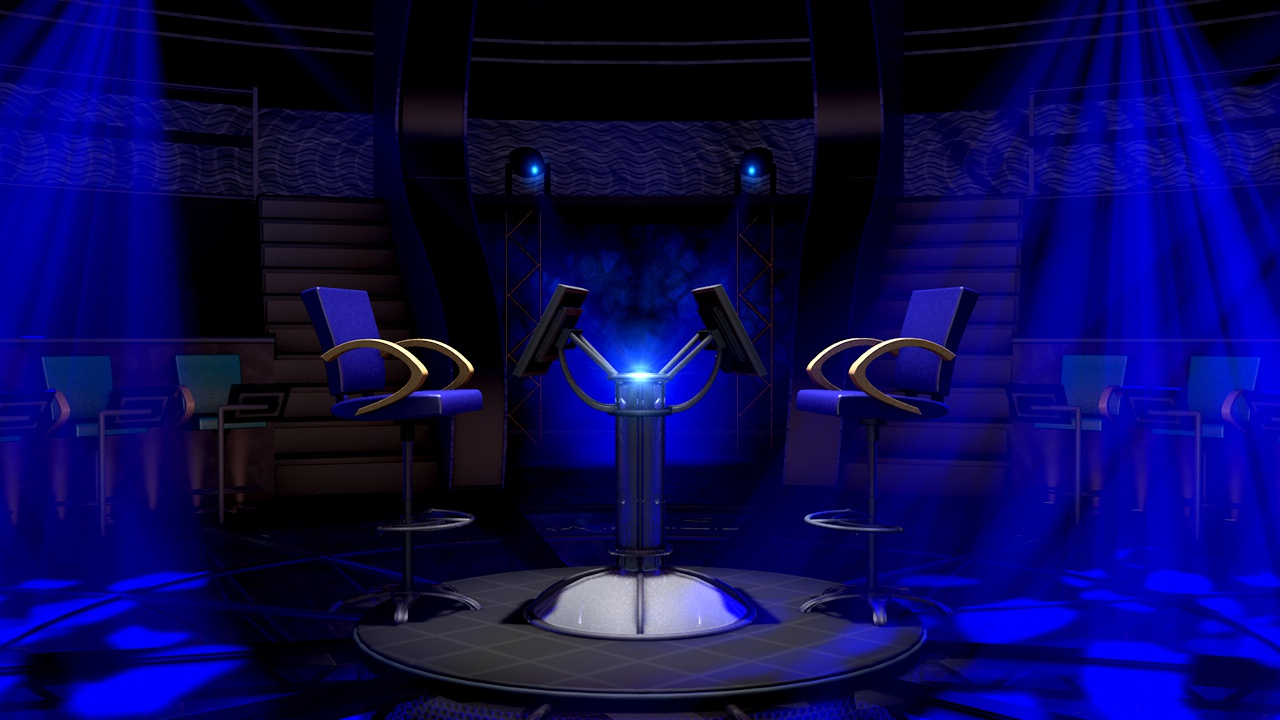 What do you call a shape with five sides?
$250,000
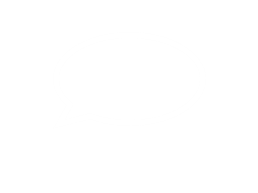 Q Select
$1,000,000
$500,000
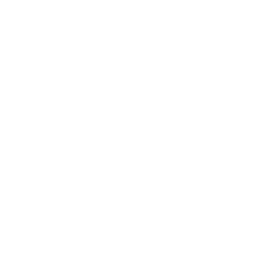 $250,000
CLOSE
$100,000
Q Wrong
$50,000
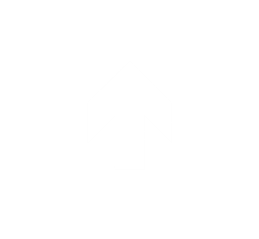 00
$25,000
ASK THE
AUDIENCE
START
TIMER
Q Right
$16,000
$8,000
IS THAT YOUR FINAL ANSWER?
$4,000
END
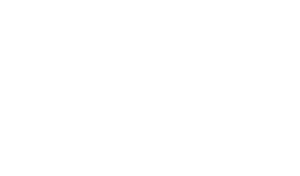 $2,000
YES
NO
$1,000
$500
Pentagon
Rectangle
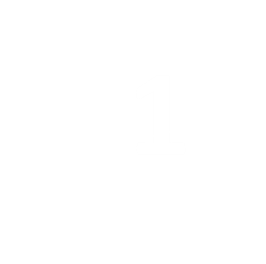 $300
A
B
1
2
$200
Triangle
Octogon
$100
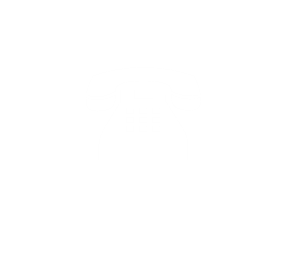 C
D
CORRECT ANSWER
END
CONTINUE
WALK
Playing for . . .
Scan Animation
Play Q
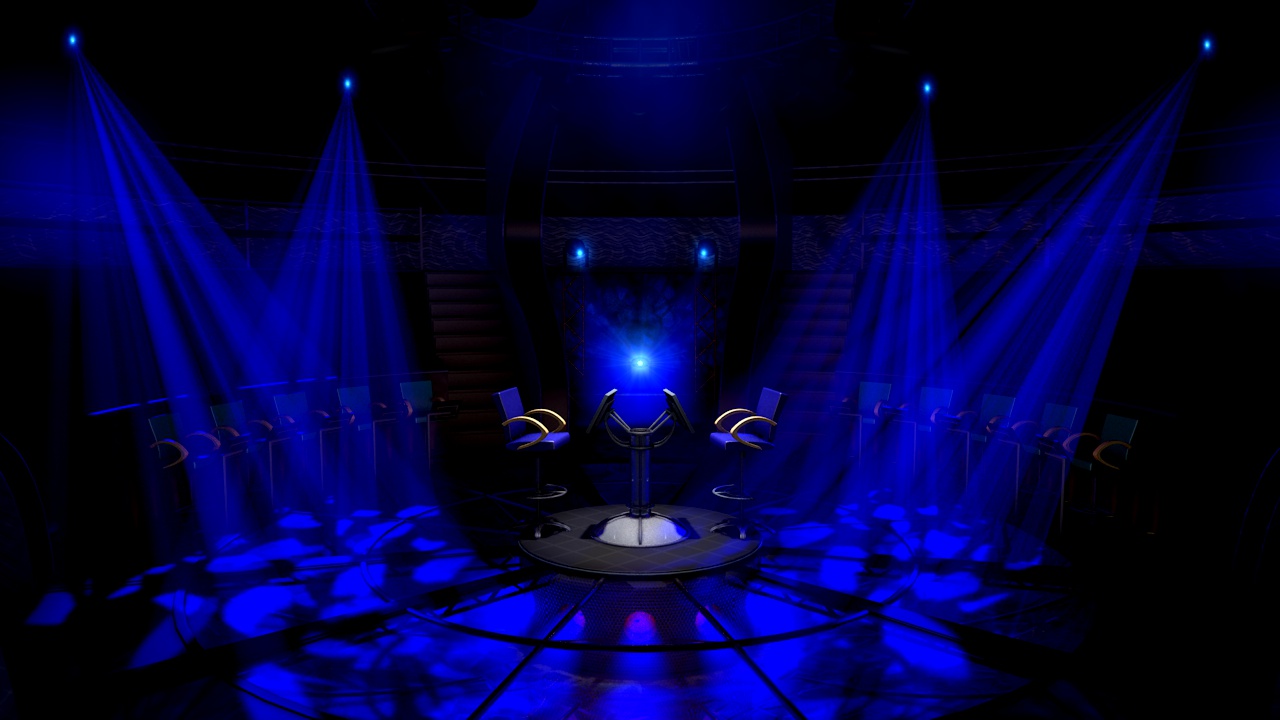 $500,000
Question 14
B
ANSWER:
Question BGM
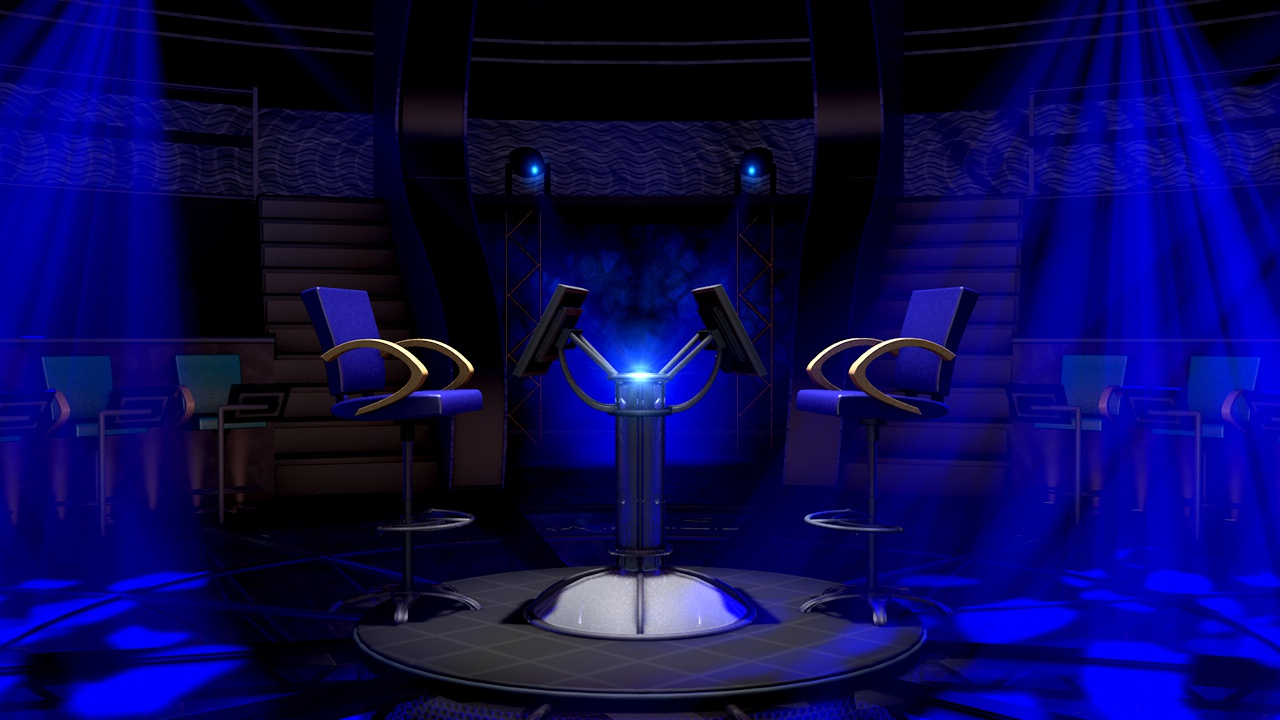 How many years are in a century?
$1,000
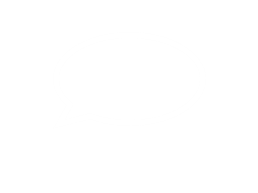 Q Select
$1,000,000
$500,000
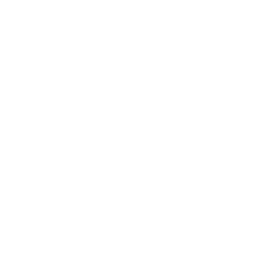 $250,000
CLOSE
$100,000
Q Wrong
$50,000
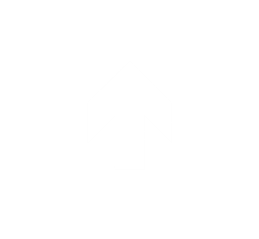 00
$25,000
ASK THE
AUDIENCE
Q Right
START
TIMER
$16,000
$8,000
IS THAT YOUR FINAL ANSWER?
$4,000
END
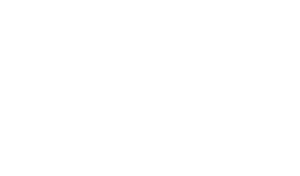 $2,000
YES
NO
$1,000
$500
50 Years
100 Years
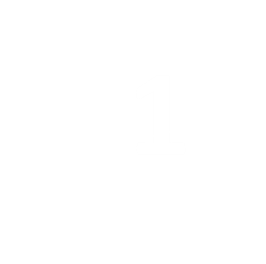 $300
A
B
1
2
$200
1,000 Years
40 Years
$100
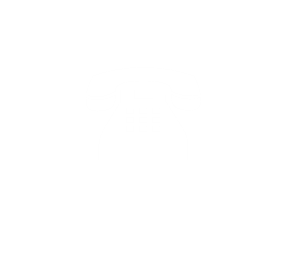 C
D
CORRECT ANSWER
END
CONTINUE
WALK
Playing for . . .
Scan Animation
Play Q
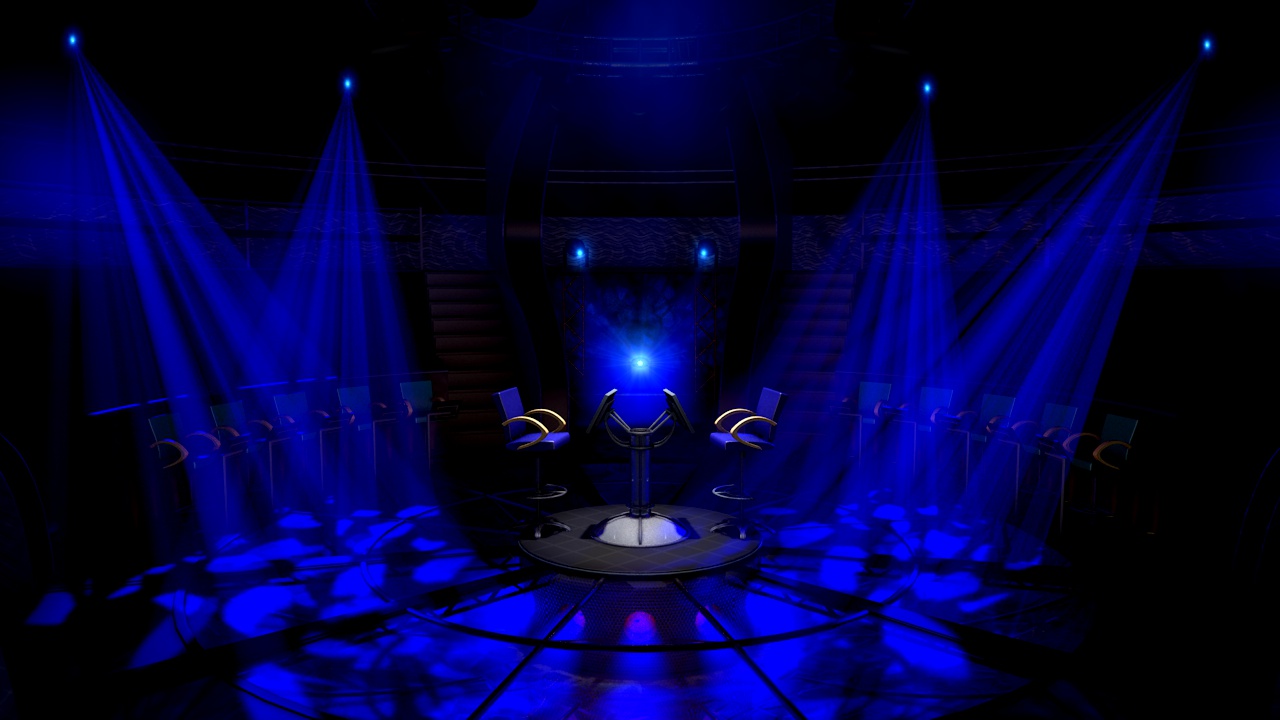 $1,000,000
Question 15
C
ANSWER:
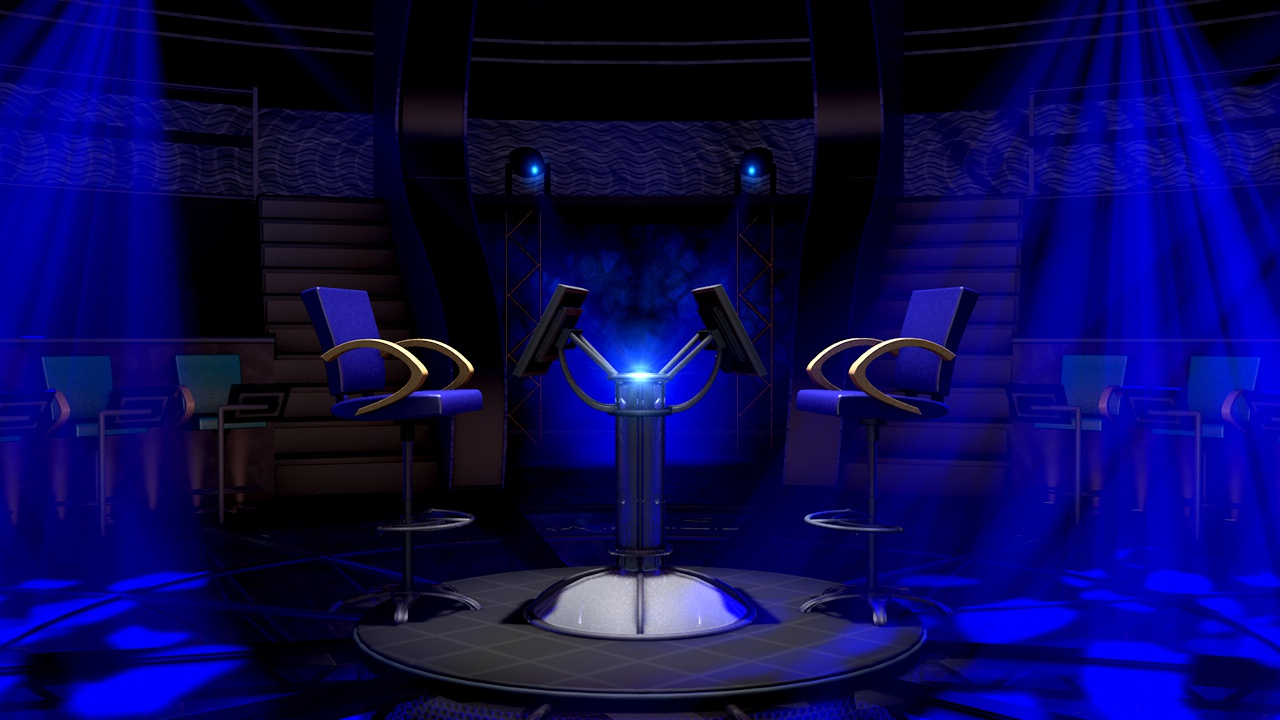 What is Harry Houdini famous for?
$1,000
Question BGM
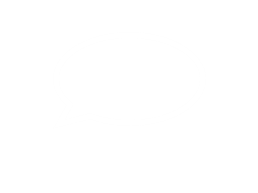 Q Select
$1,000,000
$500,000
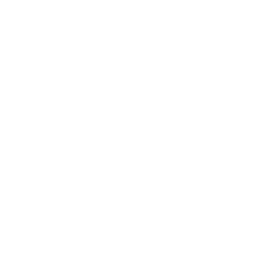 $250,000
CLOSE
$100,000
Q Wrong
$50,000
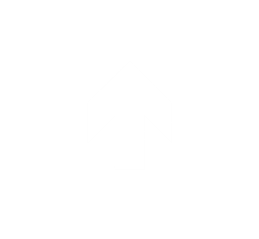 00
$25,000
ASK THE
AUDIENCE
START
TIMER
Q Right
$16,000
$8,000
IS THAT YOUR FINAL ANSWER?
$4,000
END
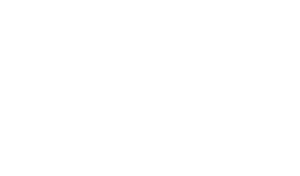 $2,000
YES
NO
$1,000
$500
Magic
Skateboarding
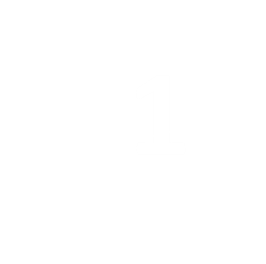 $300
A
B
1
2
$200
Football
Cooking
$100
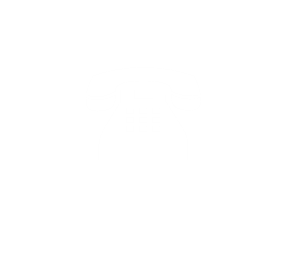 C
D
CORRECT ANSWER
END
CONTINUE
WALK
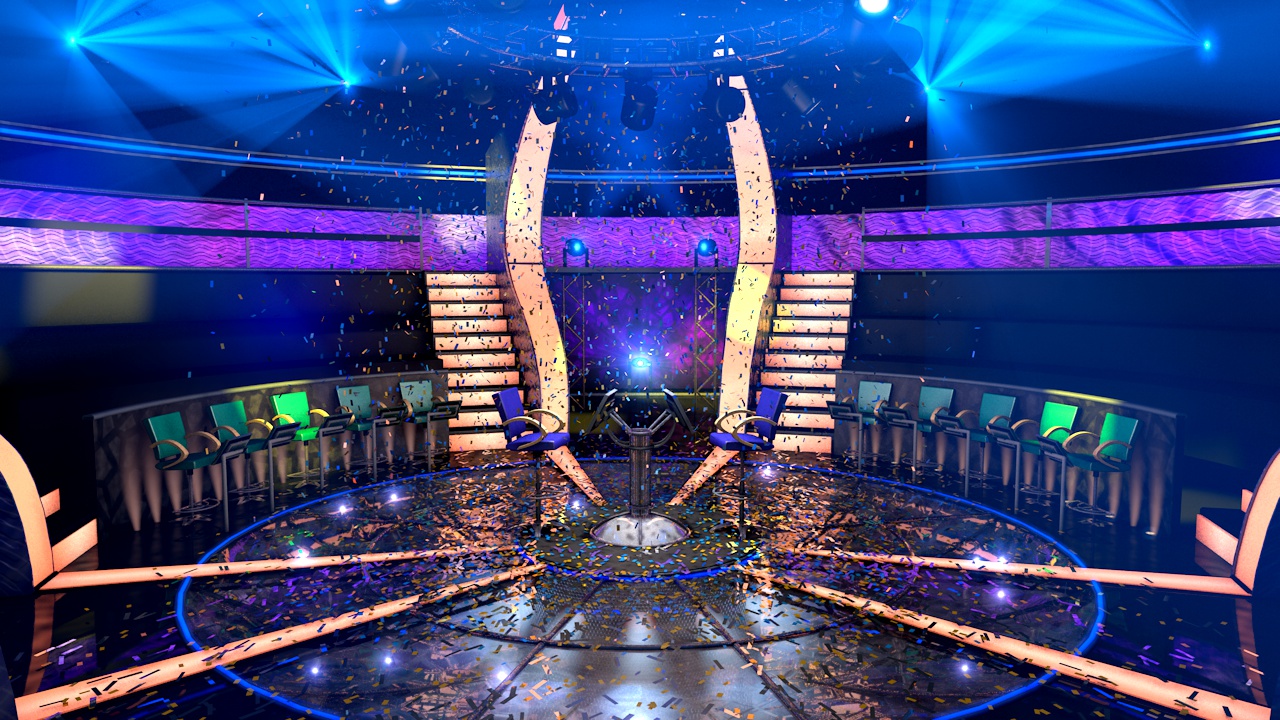 Scan Animation
$1,000,000
YOU WON!
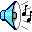 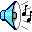 WON VALUE
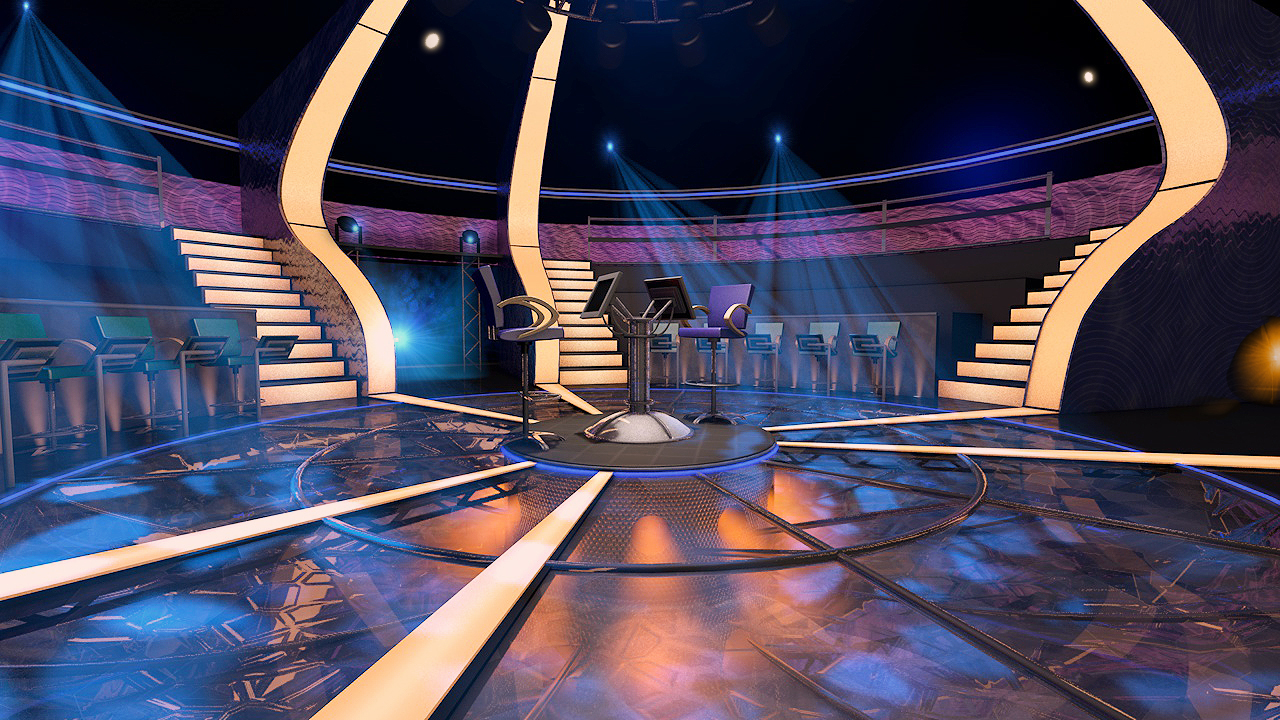 $
$
$
$
$
$
$
$
Question BGM
WHO WANTS TO BE A
 
WHO WANTS TO BE A
MILLIONAIRE
$0
FASTEST FINGER
NEXT GAME
Begin Game
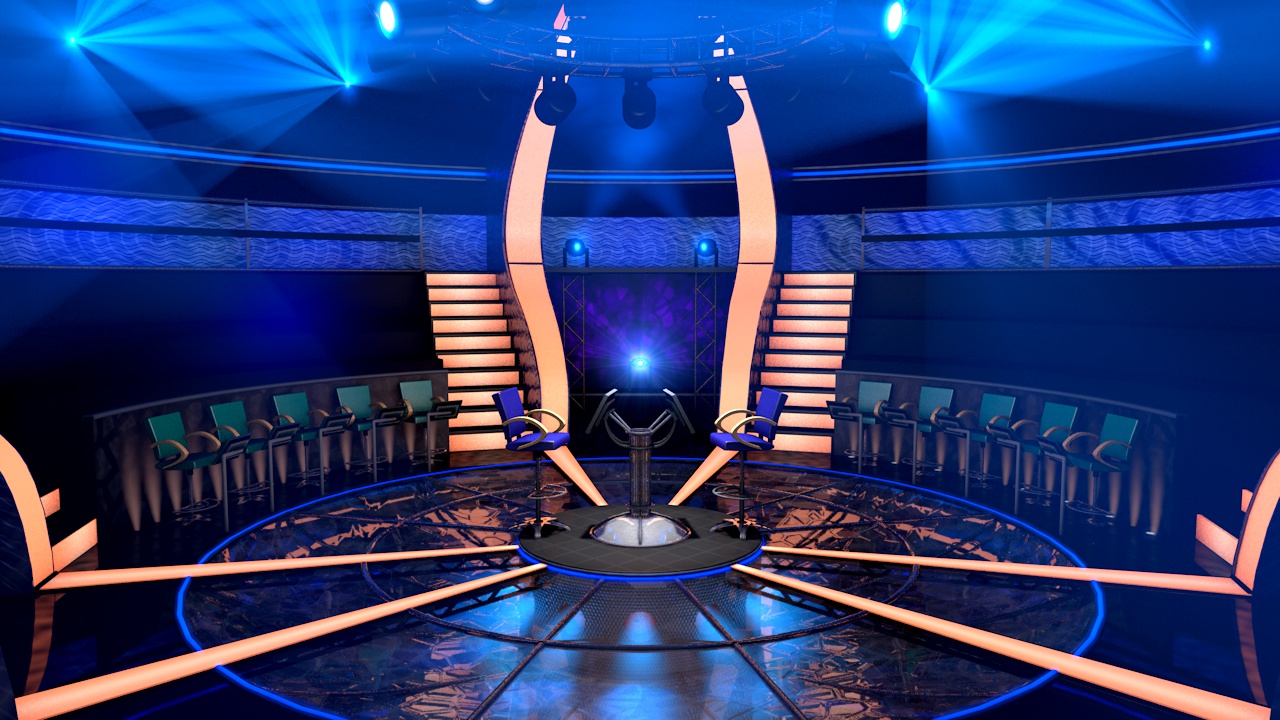 $
$
?
?
?
$
?
$
BEGIN GAME
WHO WANTS TO BE A
 
WHO WANTS TO BE A
MILLIONAIRE
Question 1
A
ANSWER:
Question BGM
Which Disney princess wears a yellow dress?
$100
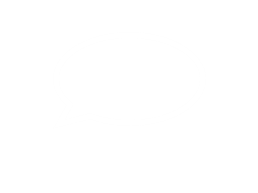 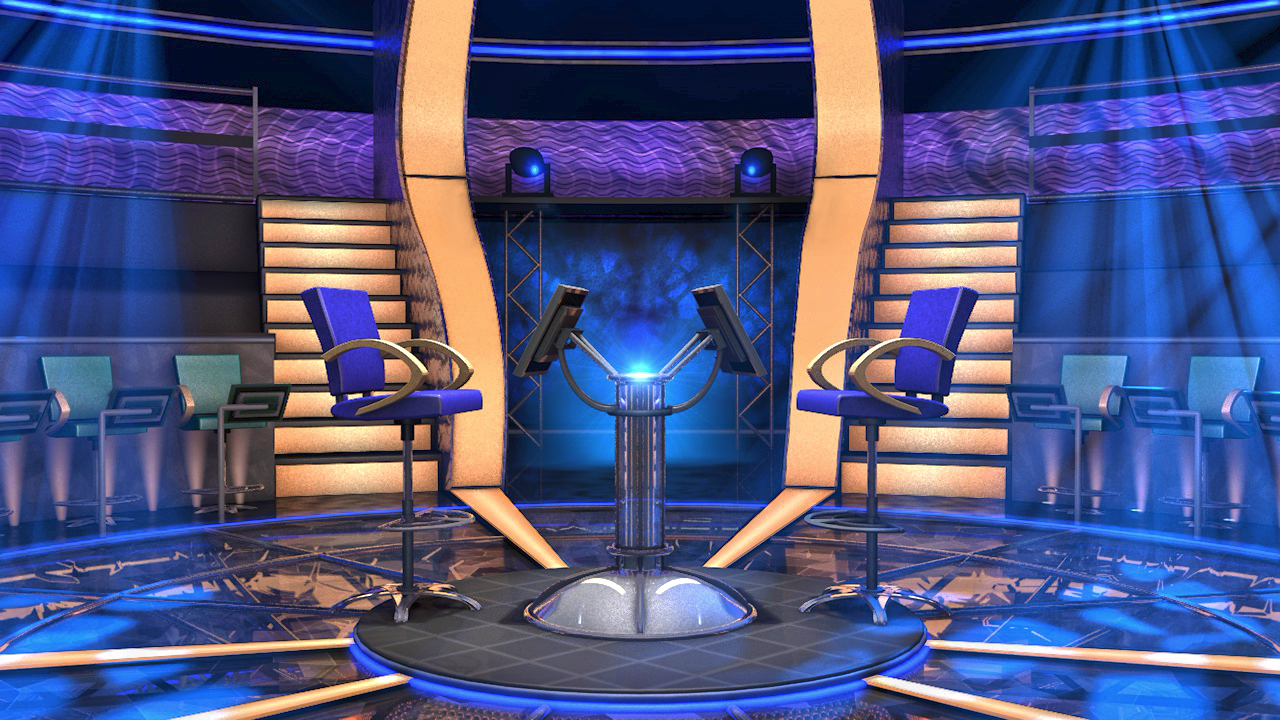 Q Select
$1,000,000
$500,000
Q Right
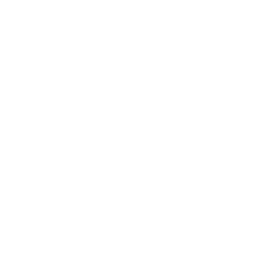 $250,000
CLOSE
$100,000
Q Wrong
$50,000
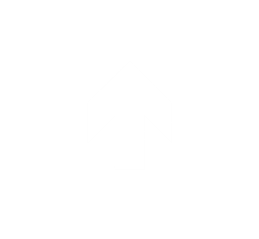 00
$25,000
ASK THE
AUDIENCE
START
TIMER
$16,000
$8,000
IS THAT YOUR FINAL ANSWER?
$4,000
END
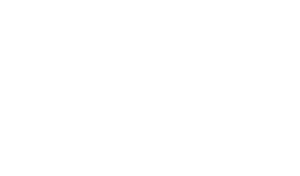 $2,000
YES
NO
$1,000
$500
Belle
Mulan
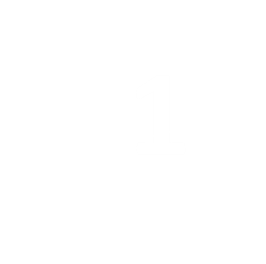 $300
A
B
1
2
$200
Cinderella
Pochahontas
$100
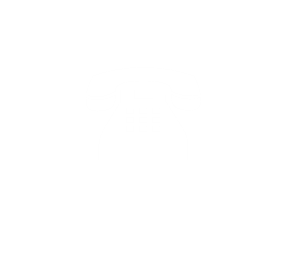 C
D
CORRECT ANSWER
END
CONTINUE
Question 2
B
ANSWER:
Question BGM
What is the aloha state?
$200
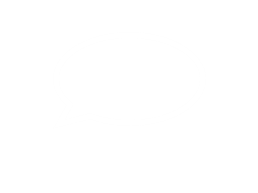 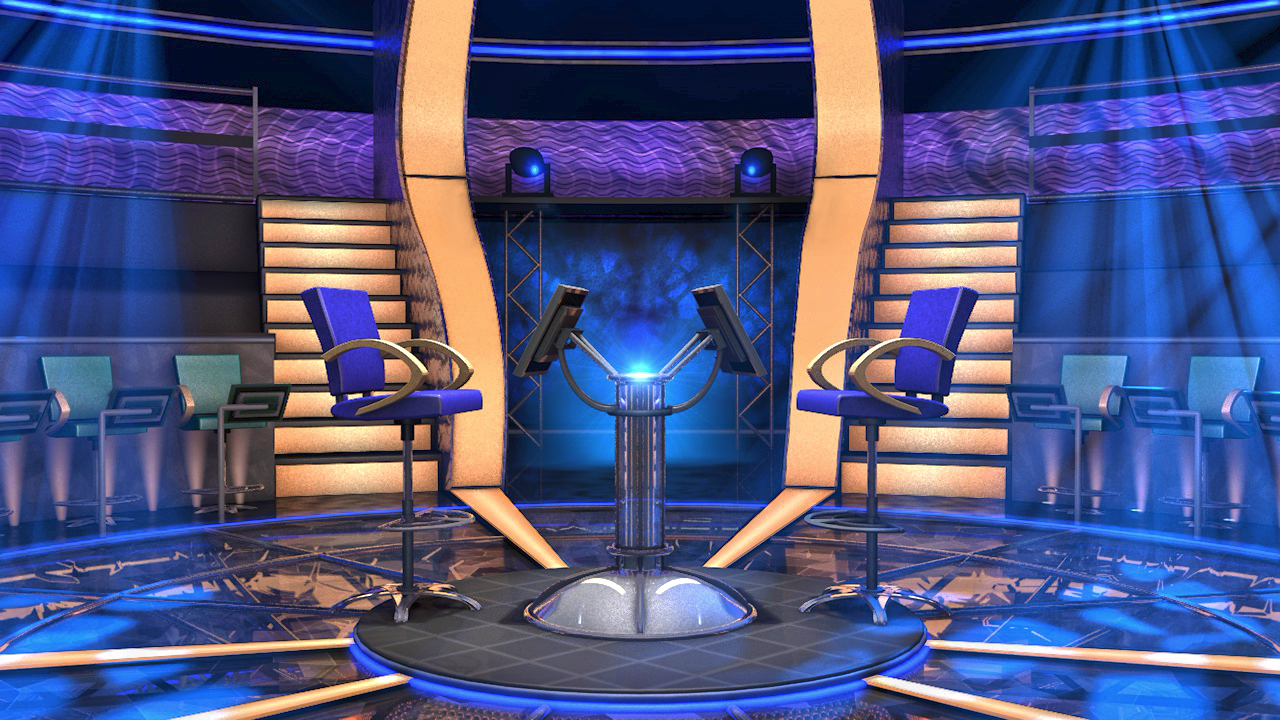 Q Select
$1,000,000
$500,000
Q Right
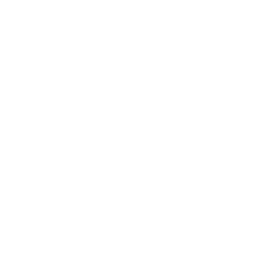 $250,000
CLOSE
$100,000
Q Wrong
$50,000
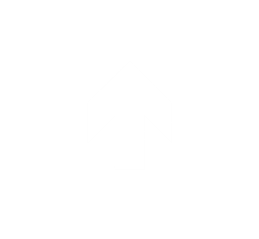 00
$25,000
ASK THE
AUDIENCE
START
TIMER
$16,000
$8,000
IS THAT YOUR FINAL ANSWER?
$4,000
END
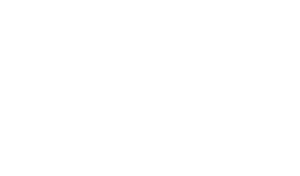 $2,000
YES
NO
$1,000
$500
Nebraska
Hawaii
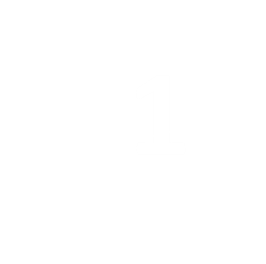 $300
A
B
1
2
$200
Maryland
Florida
$100
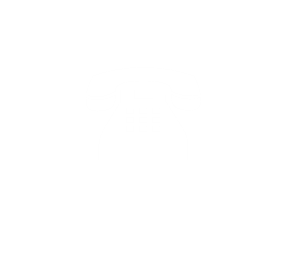 C
D
CORRECT ANSWER
END
CONTINUE
Question 3
C
ANSWER:
Question BGM
What is the weapon used by Jedi Knights in Star Wars?
$300
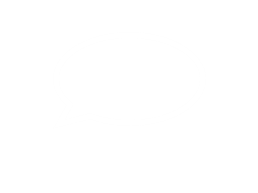 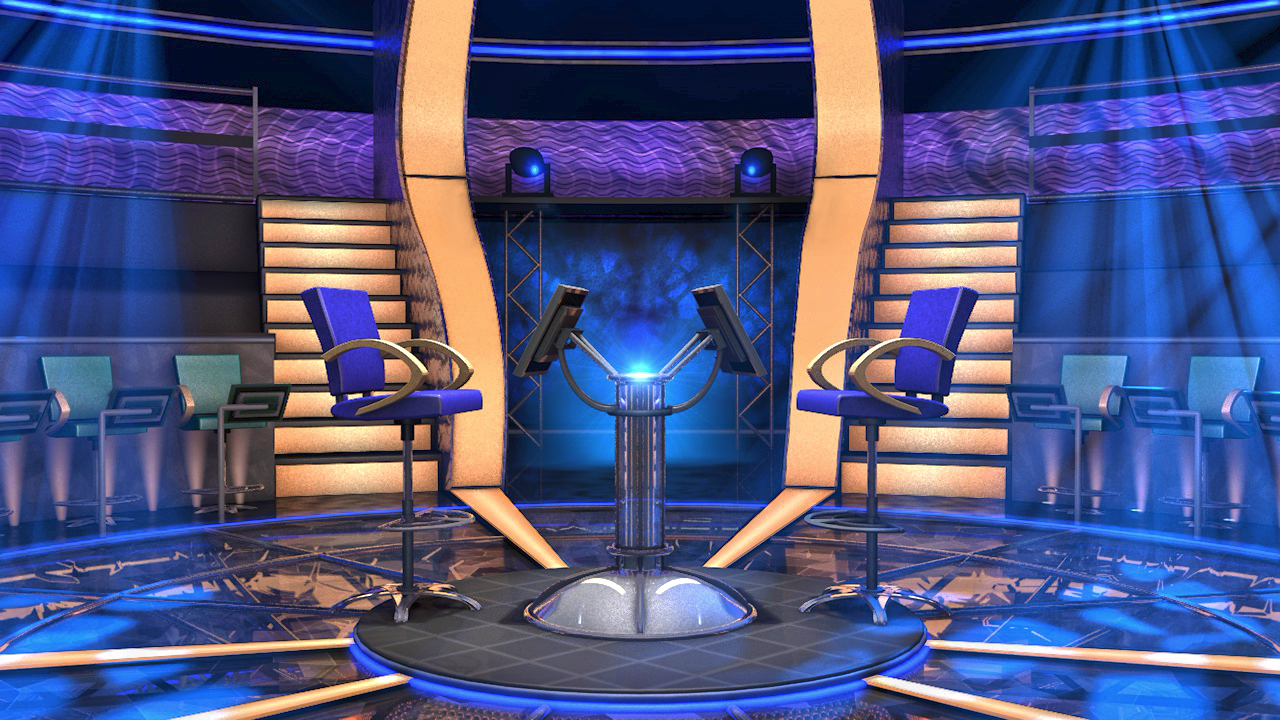 Q Select
$1,000,000
$500,000
Q Right
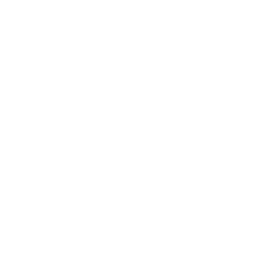 $250,000
CLOSE
$100,000
Q Wrong
$50,000
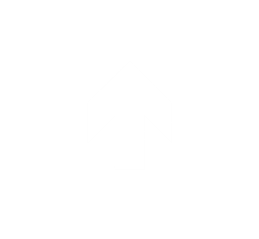 20
$25,000
ASK THE
AUDIENCE
START
TIMER
$16,000
$8,000
IS THAT YOUR FINAL ANSWER?
$4,000
END
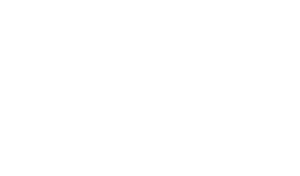 $2,000
YES
NO
$1,000
$500
Nerf Guns
Swords
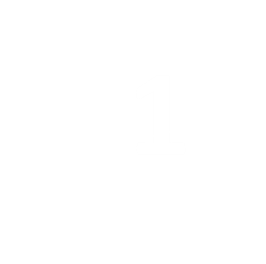 $300
A
B
1
2
$200
Light Sabers
Nunchucks
$100
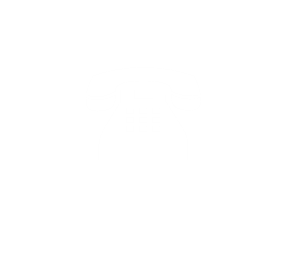 C
D
CORRECT ANSWER
END
CONTINUE
Question 4
D
ANSWER:
Question BGM
In the TV show Friends, what hangs on the back of the door in Monica’s apartment?
$500
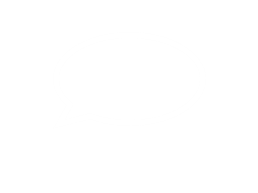 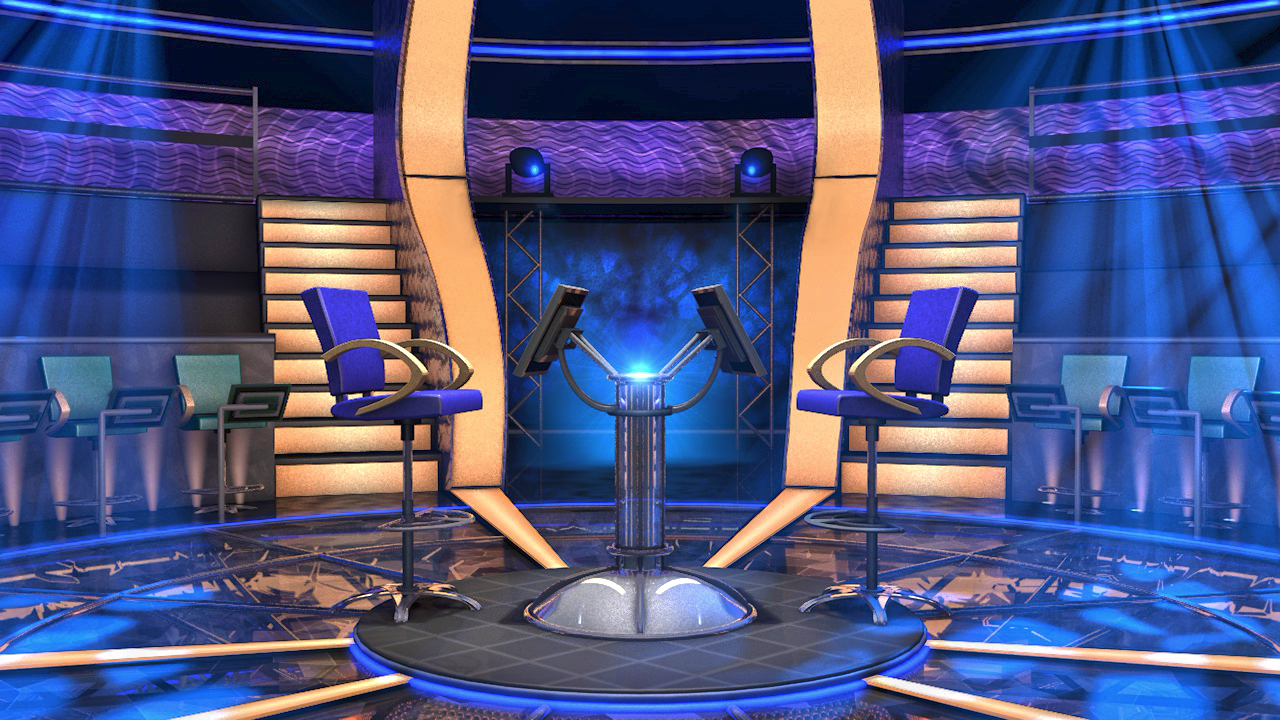 Q Select
$1,000,000
$500,000
Q Right
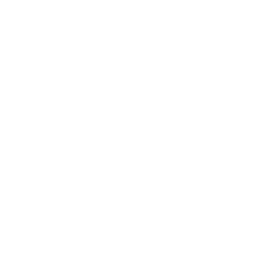 $250,000
CLOSE
$100,000
Q Wrong
$50,000
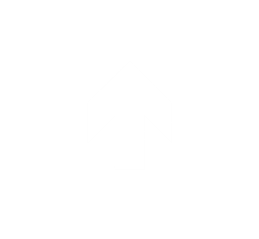 00
$25,000
ASK THE
AUDIENCE
START
TIMER
$16,000
$8,000
IS THAT YOUR FINAL ANSWER?
$4,000
END
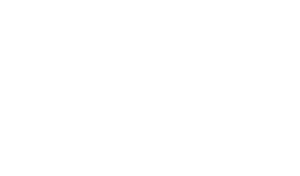 $2,000
YES
NO
$1,000
$500
A Picture Frame
A Clock
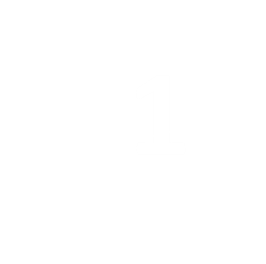 $300
A
B
1
2
$200
A Mirror
A Key Hook
$100
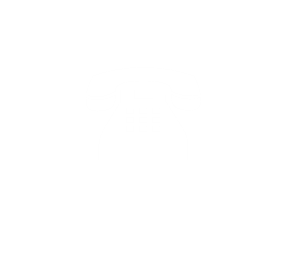 C
D
CORRECT ANSWER
END
CONTINUE
Question 5
C
ANSWER:
Question BGM
Toucan Sam is the mascot for which popular cereal brand?
$1,000
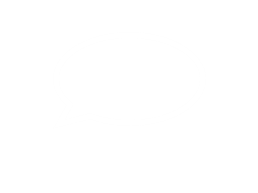 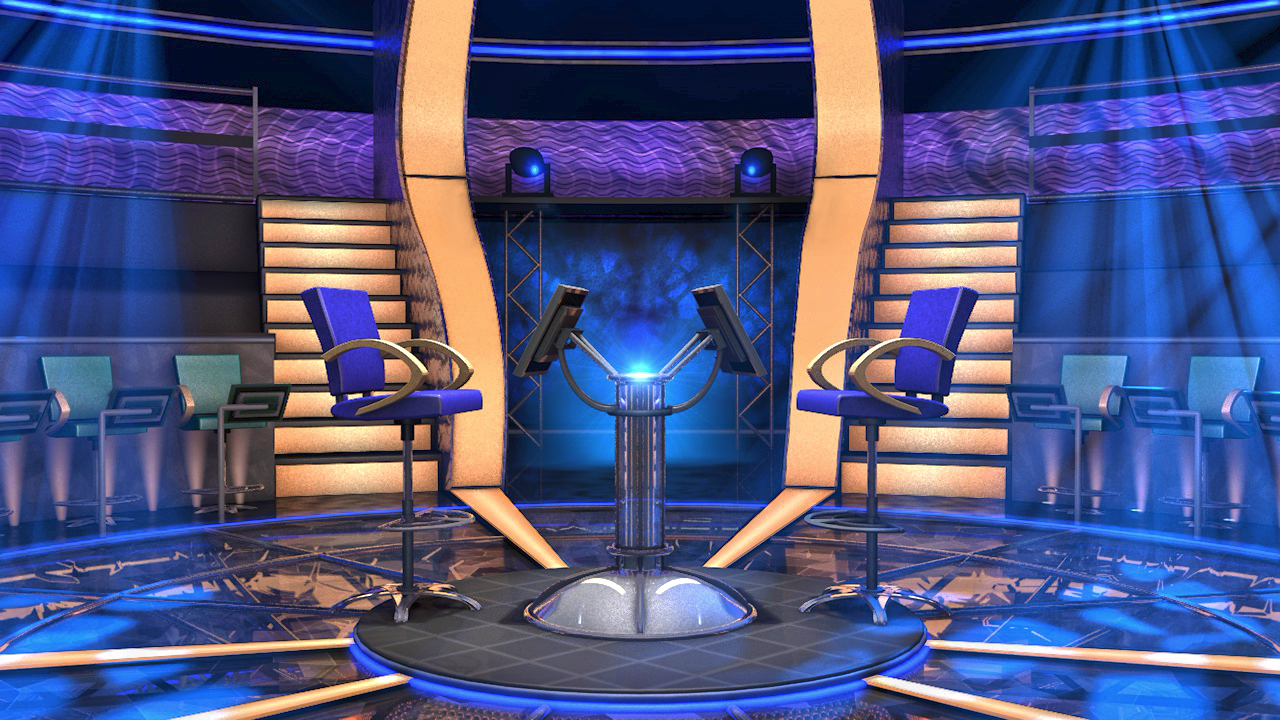 Q Select
$1,000,000
$500,000
Q Right
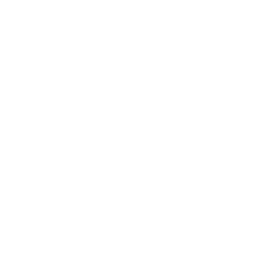 $250,000
CLOSE
$100,000
Q Wrong
$50,000
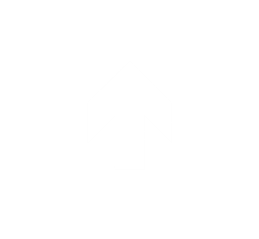 00
$25,000
ASK THE
AUDIENCE
START
TIMER
$16,000
$8,000
IS THAT YOUR FINAL ANSWER?
$4,000
END
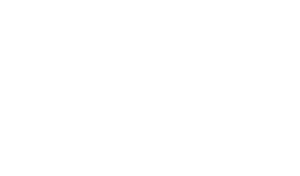 $2,000
YES
NO
$1,000
$500
Frosted Flakes
Lucky Charms
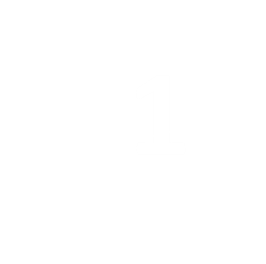 $300
A
B
1
2
$200
Froot Loops
Cocoa Puffs
$100
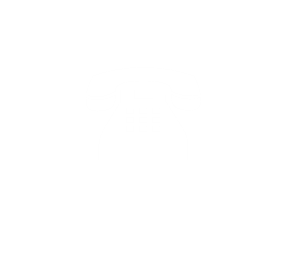 C
D
CORRECT ANSWER
END
CONTINUE
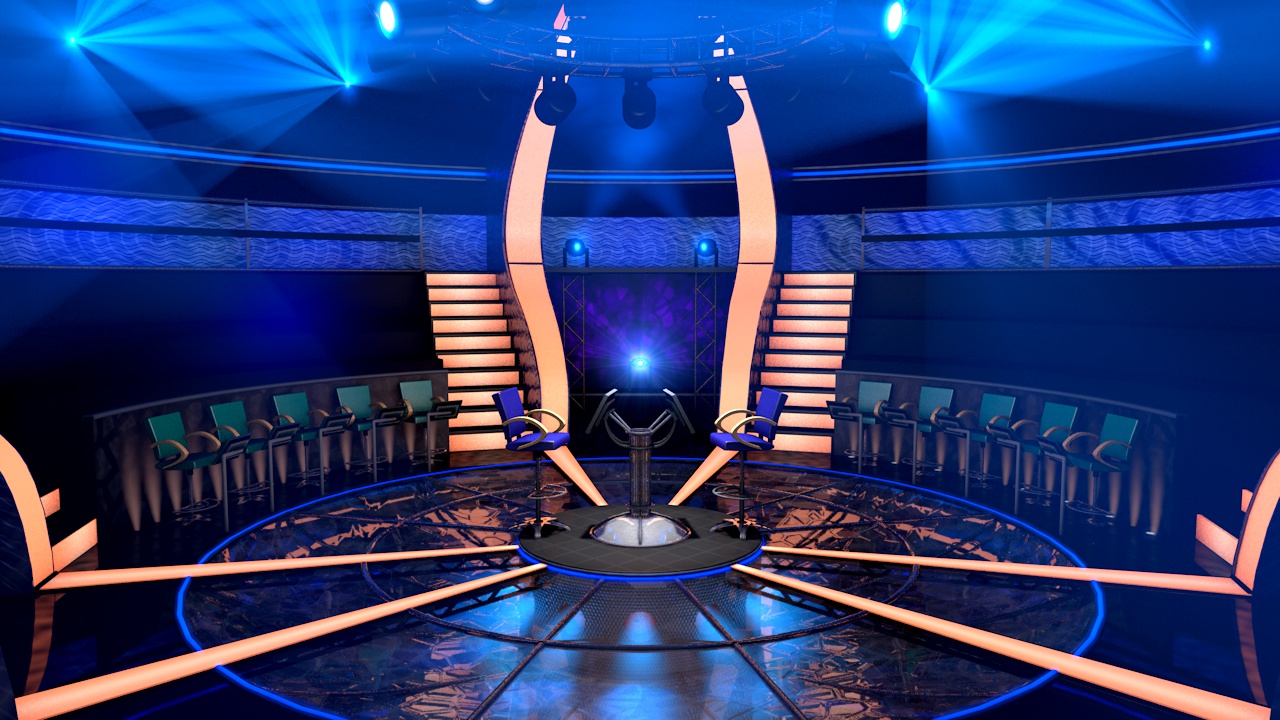 Scan Animation
$1,000
$2,000
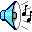 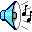 Question 6
B
ANSWER:
Question BGM
Where is the Eiffel Tower located?
$2,000
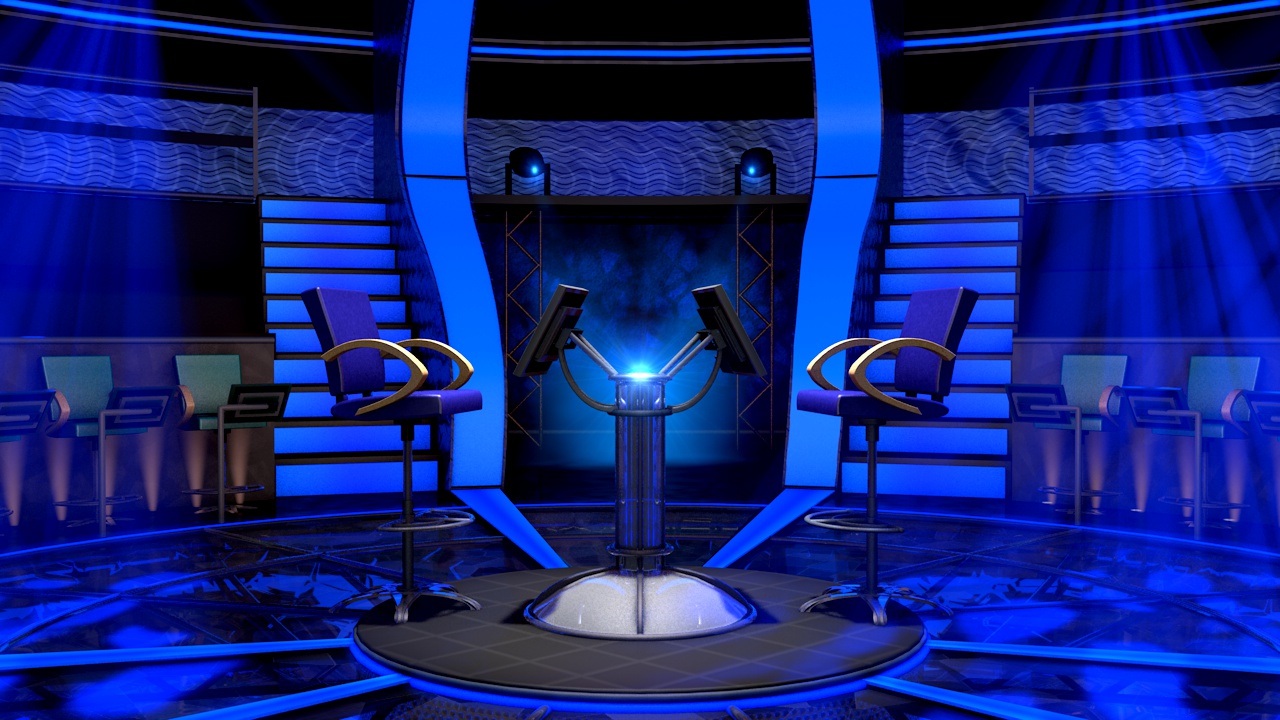 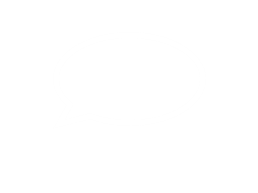 Q Select
$1,000,000
$500,000
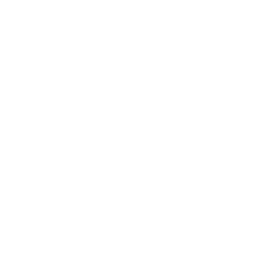 $250,000
CLOSE
$100,000
Q Wrong
$50,000
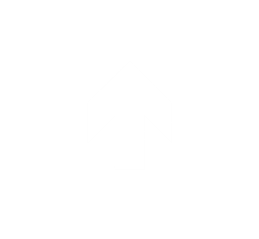 00
$25,000
ASK THE
AUDIENCE
START
TIMER
Q Right
$16,000
$8,000
IS THAT YOUR FINAL ANSWER?
$4,000
END
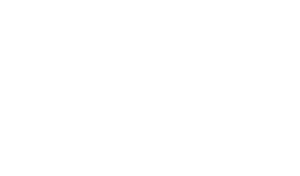 $2,000
YES
NO
$1,000
$500
London, England
Paris, France
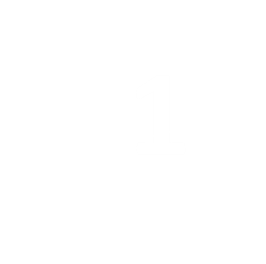 $300
A
B
1
2
$200
Madrid, Spain
Bejing, China
$100
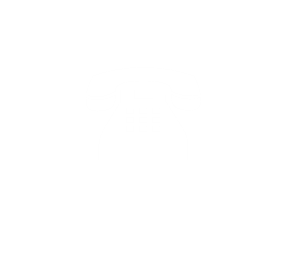 C
D
CORRECT ANSWER
END
CONTINUE
WALK
Playing for . . .
Scan Animation
Play Q
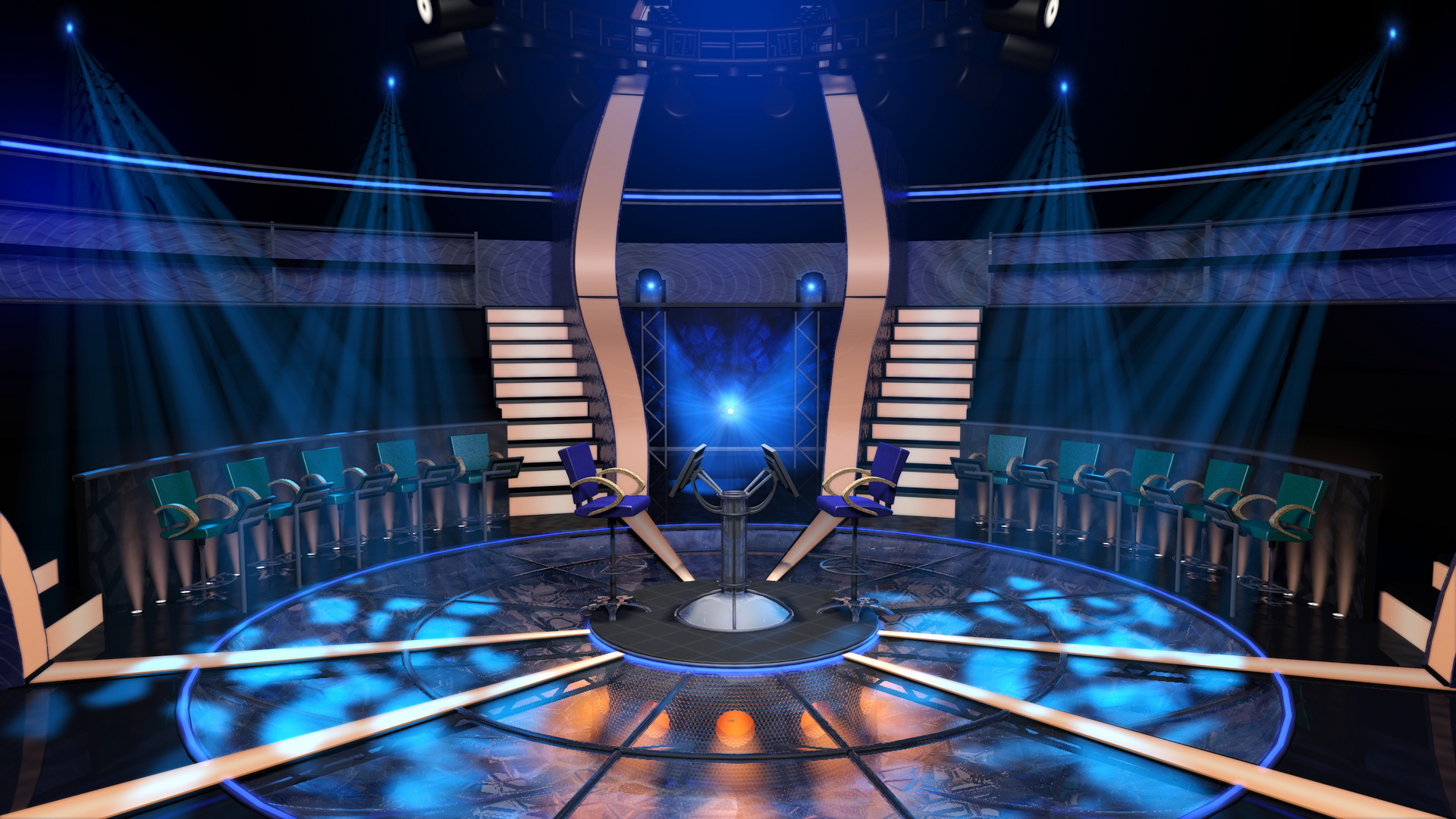 $4,000
Question 7
A
ANSWER:
Question BGM
Which of the following is NOT a house in Harry Potter?
$4,000
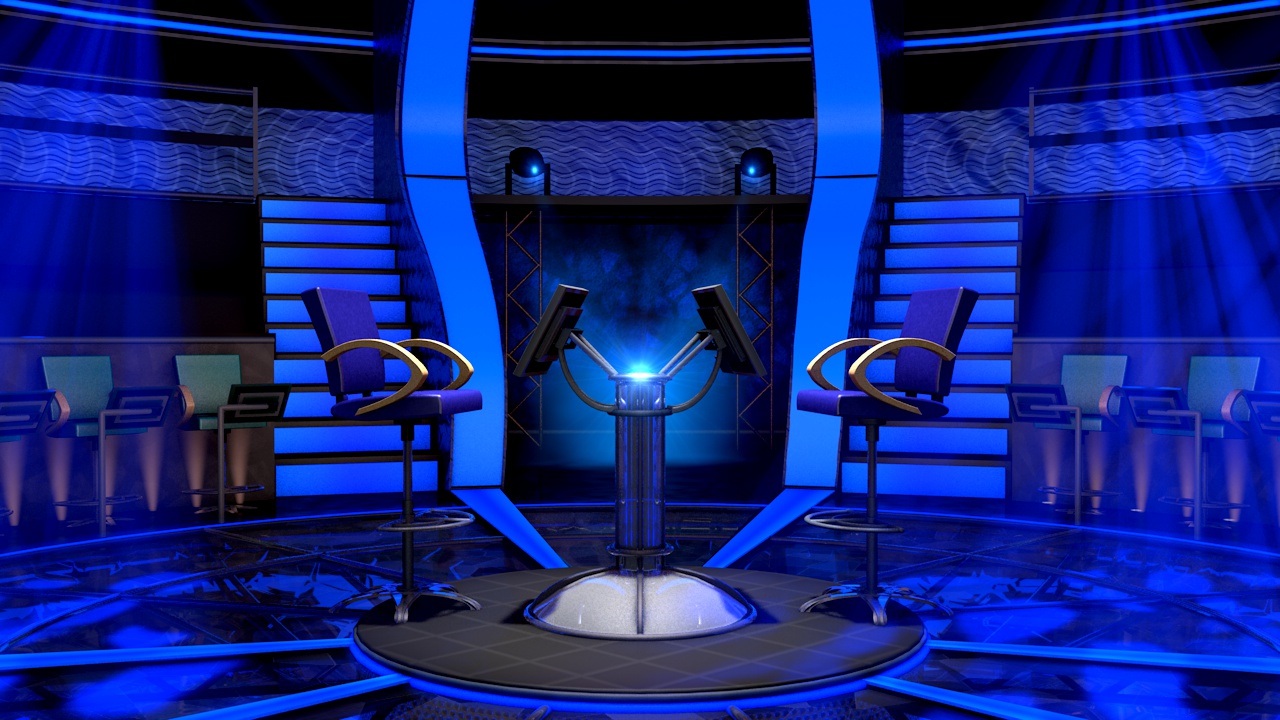 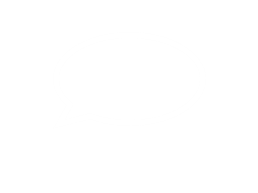 Q Select
$1,000,000
$500,000
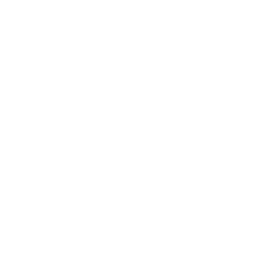 $250,000
CLOSE
$100,000
Q Wrong
$50,000
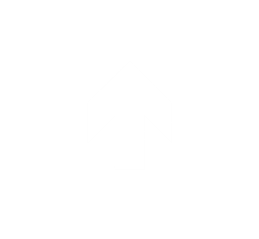 26
$25,000
ASK THE
AUDIENCE
Q Right
START
TIMER
$16,000
$8,000
IS THAT YOUR FINAL ANSWER?
$4,000
END
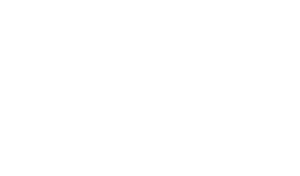 $2,000
YES
NO
$1,000
$500
Snake Skin
Gryffindor
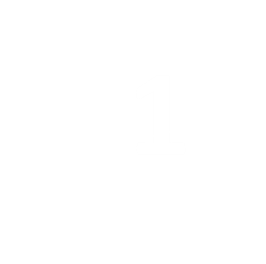 $300
A
B
1
2
$200
Hufflepuff
Ravenclaw
$100
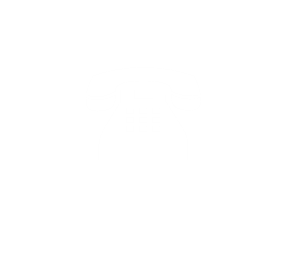 C
D
CORRECT ANSWER
END
CONTINUE
WALK
Playing for . . .
Scan Animation
Play Q
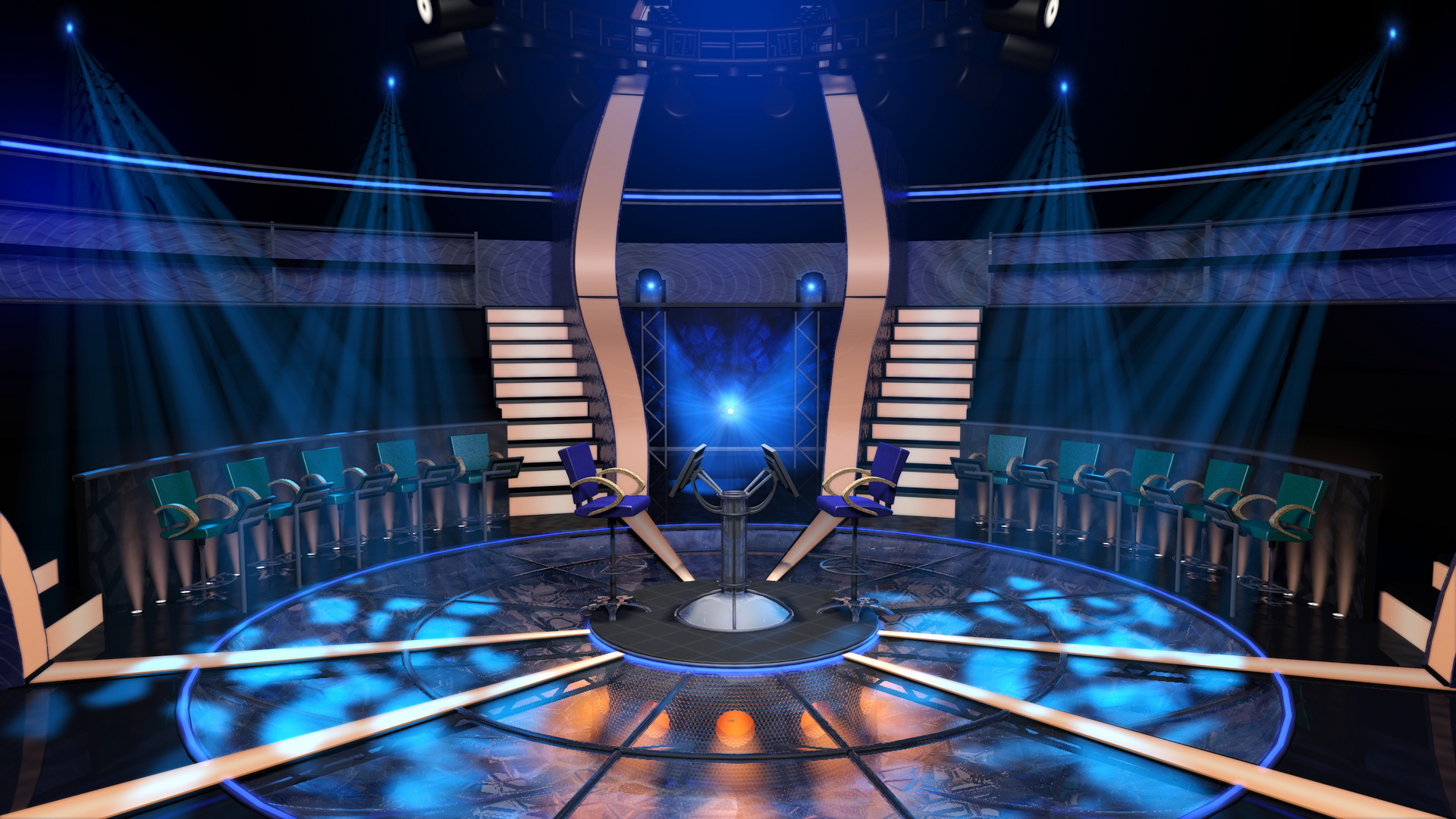 $8,000
Question 8
B
ANSWER:
Question BGM
Who said, “a spoonful of sugar helps the medicine go down?”
$8,000
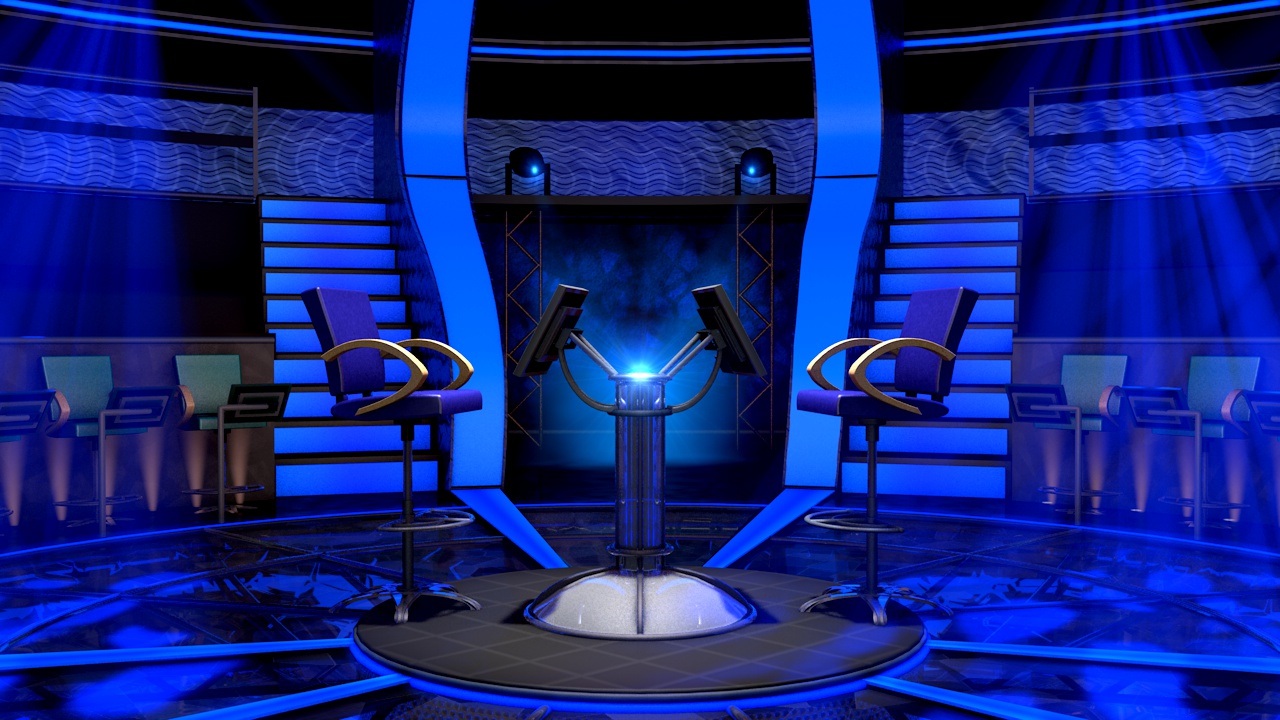 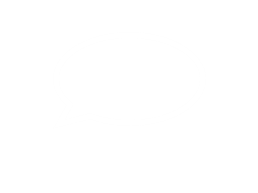 Q Select
$1,000,000
$500,000
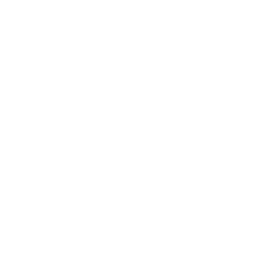 $250,000
CLOSE
$100,000
Q Wrong
$50,000
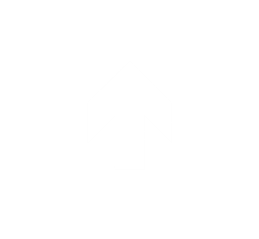 22
$25,000
ASK THE
AUDIENCE
Q Right
START
TIMER
$16,000
$8,000
IS THAT YOUR FINAL ANSWER?
$4,000
END
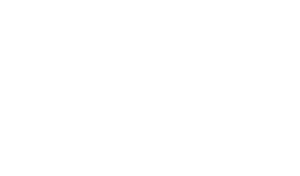 $2,000
YES
NO
$1,000
$500
Fiona
Mary Poppins
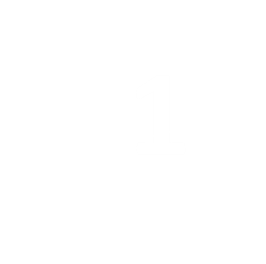 $300
A
B
1
2
$200
J.K. Rowling
Mrs. Doubtfire
$100
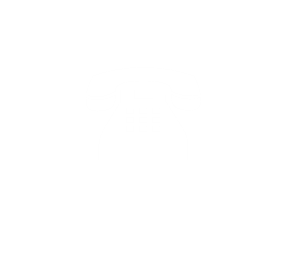 C
D
CORRECT ANSWER
END
CONTINUE
WALK
Playing for . . .
Scan Animation
Play Q
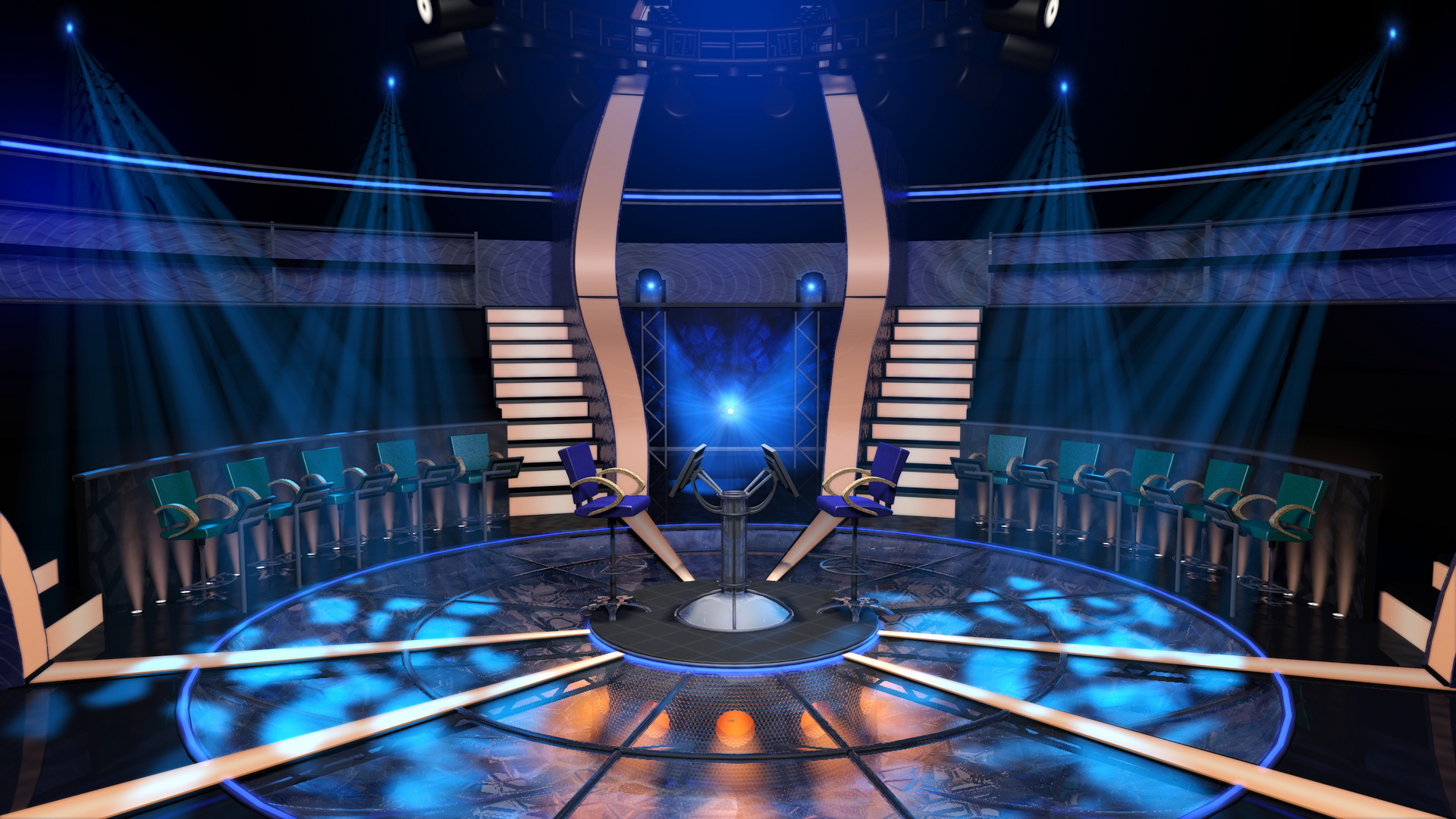 $16,000
Question 9
C
ANSWER:
Question BGM
In the game Super Mario Brothers, what is the name of the princess who wears a pink dress?
$16,000
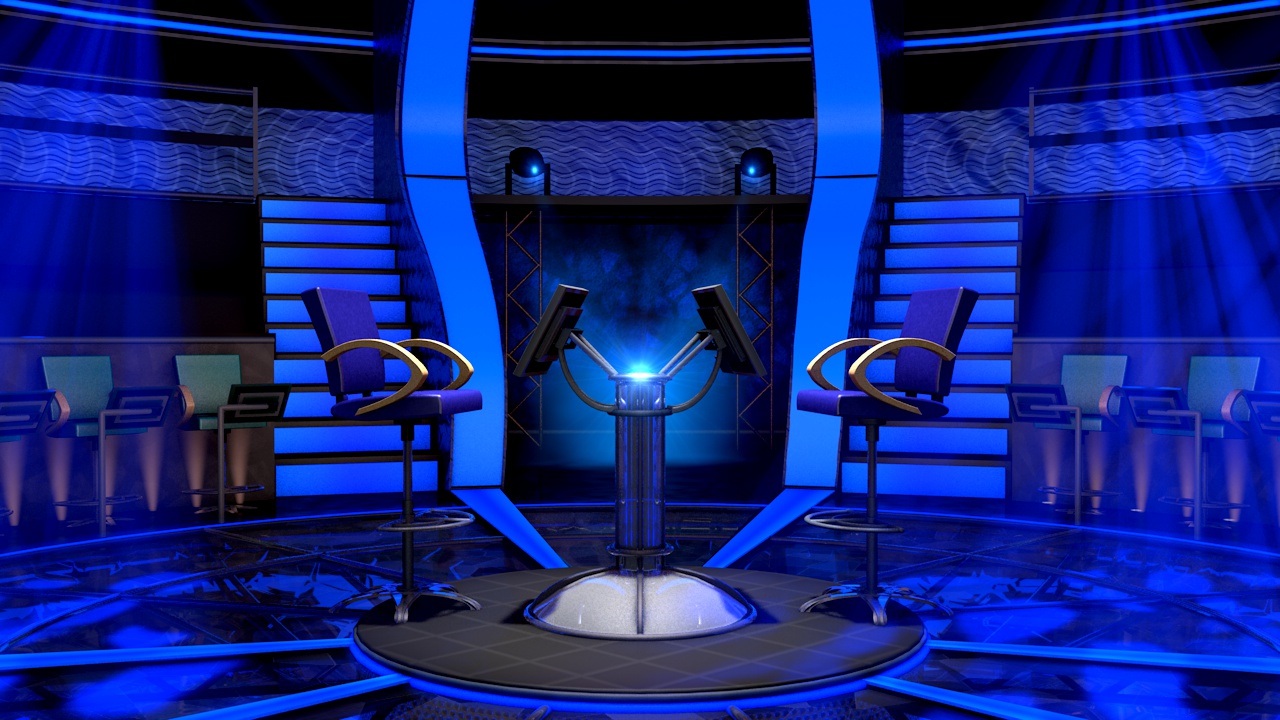 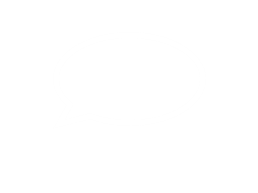 Q Select
$1,000,000
$500,000
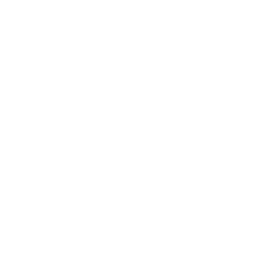 $250,000
CLOSE
$100,000
Q Wrong
$50,000
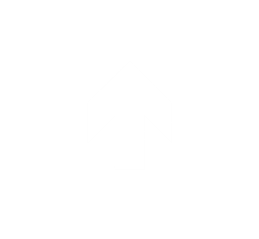 00
$25,000
ASK THE
AUDIENCE
START
TIMER
Q Right
$16,000
$8,000
IS THAT YOUR FINAL ANSWER?
$4,000
END
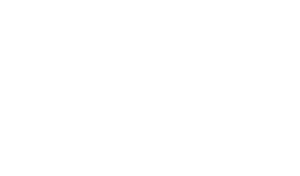 $2,000
YES
NO
$1,000
$500
Princess Zelda
Princess Jazmine
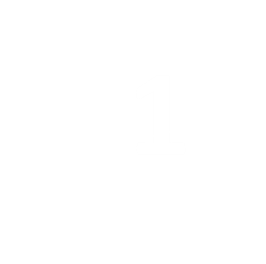 $300
A
B
1
2
$200
Princess Peach
Princess Esmerelda
$100
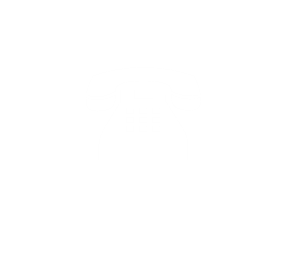 C
D
CORRECT ANSWER
END
CONTINUE
WALK
Playing for . . .
Scan Animation
Play Q
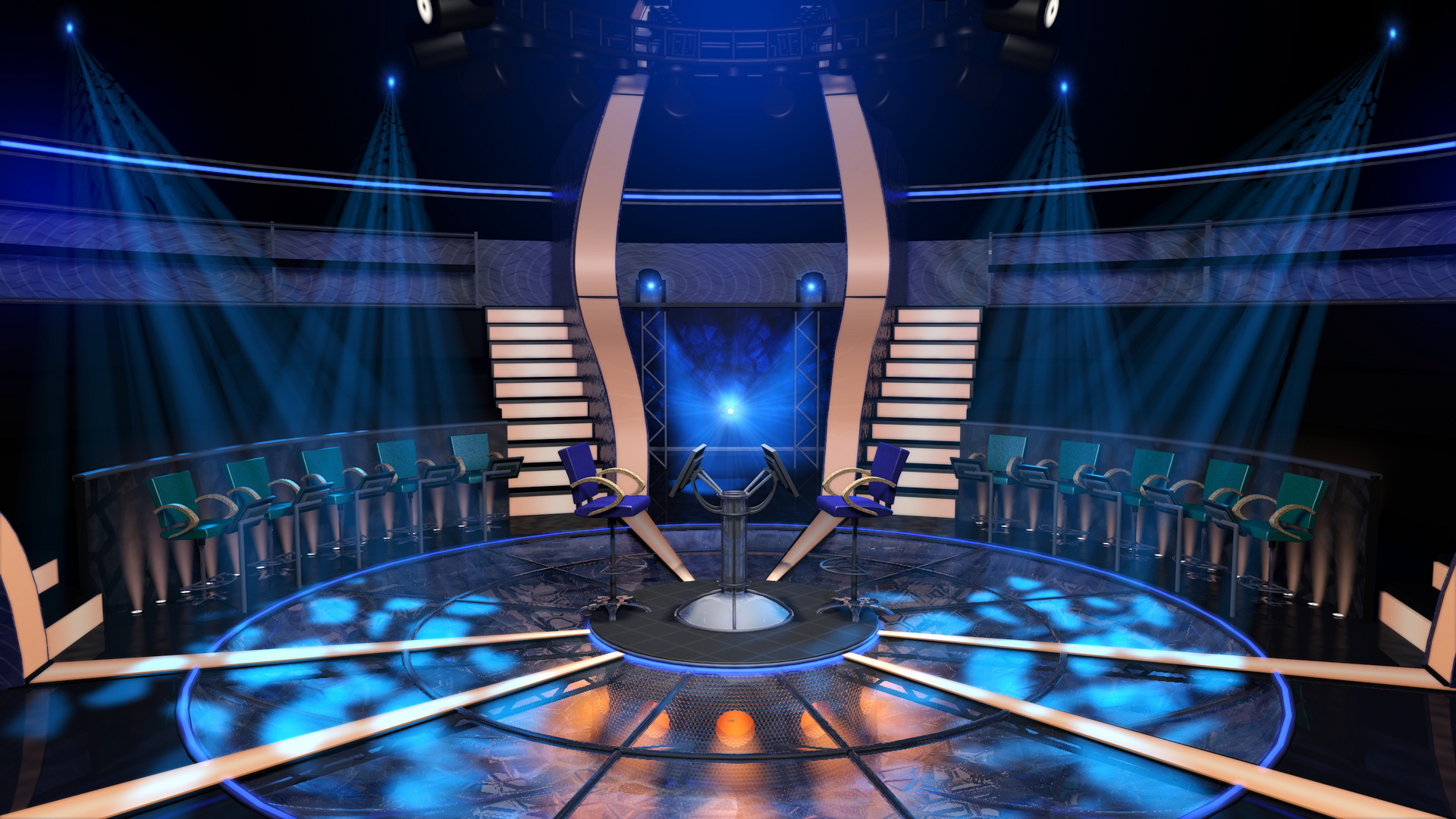 $25,000
Question 10
D
ANSWER:
Question BGM
In the movie Princess Diaries, what fictional country did she travel to?
$1,000
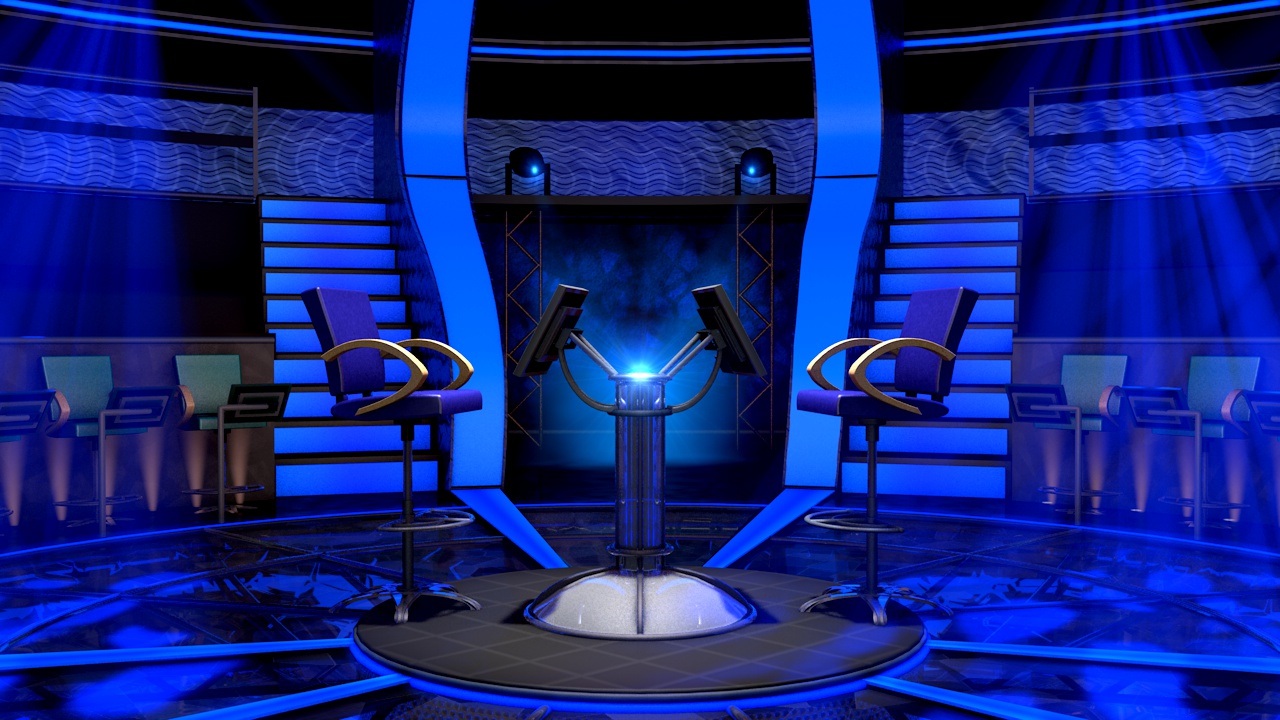 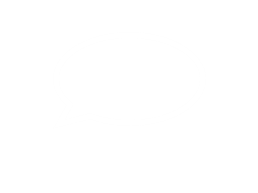 Q Select
$1,000,000
$500,000
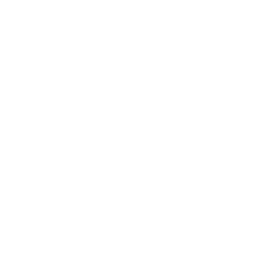 $250,000
CLOSE
$100,000
Q Wrong
$50,000
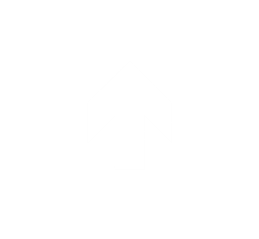 20
$25,000
ASK THE
AUDIENCE
Q Right
START
TIMER
$16,000
$8,000
IS THAT YOUR FINAL ANSWER?
$4,000
END
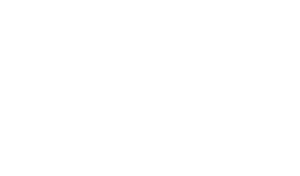 $2,000
YES
NO
$1,000
$500
Smallville
Greenwhich
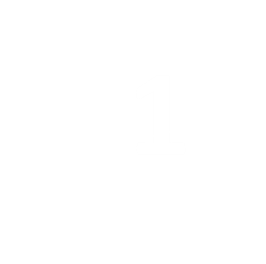 $300
A
B
1
2
$200
Panem
Genovia
$100
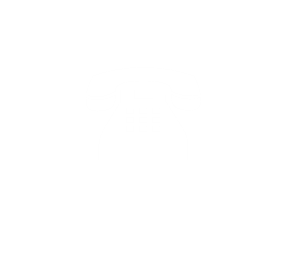 C
D
CORRECT ANSWER
END
CONTINUE
WALK
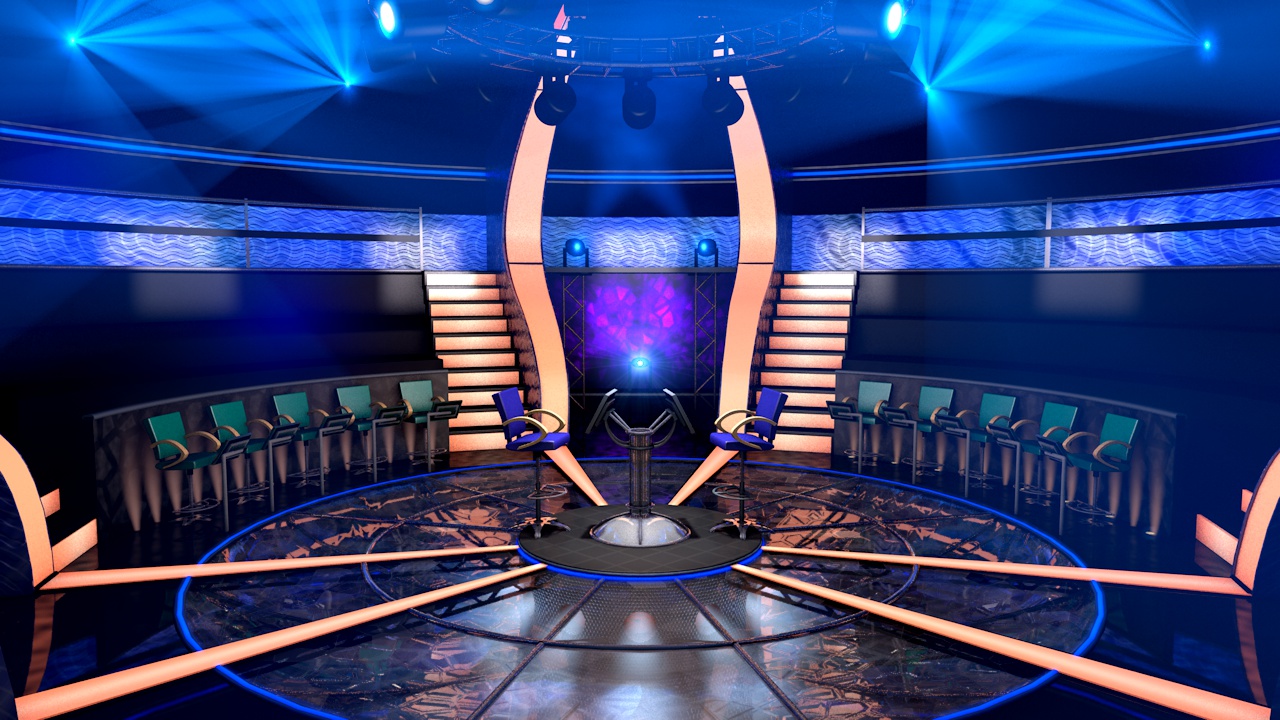 Scan Animation
$25,000
$50,000
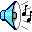 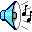 Question 11
C
ANSWER:
Question BGM
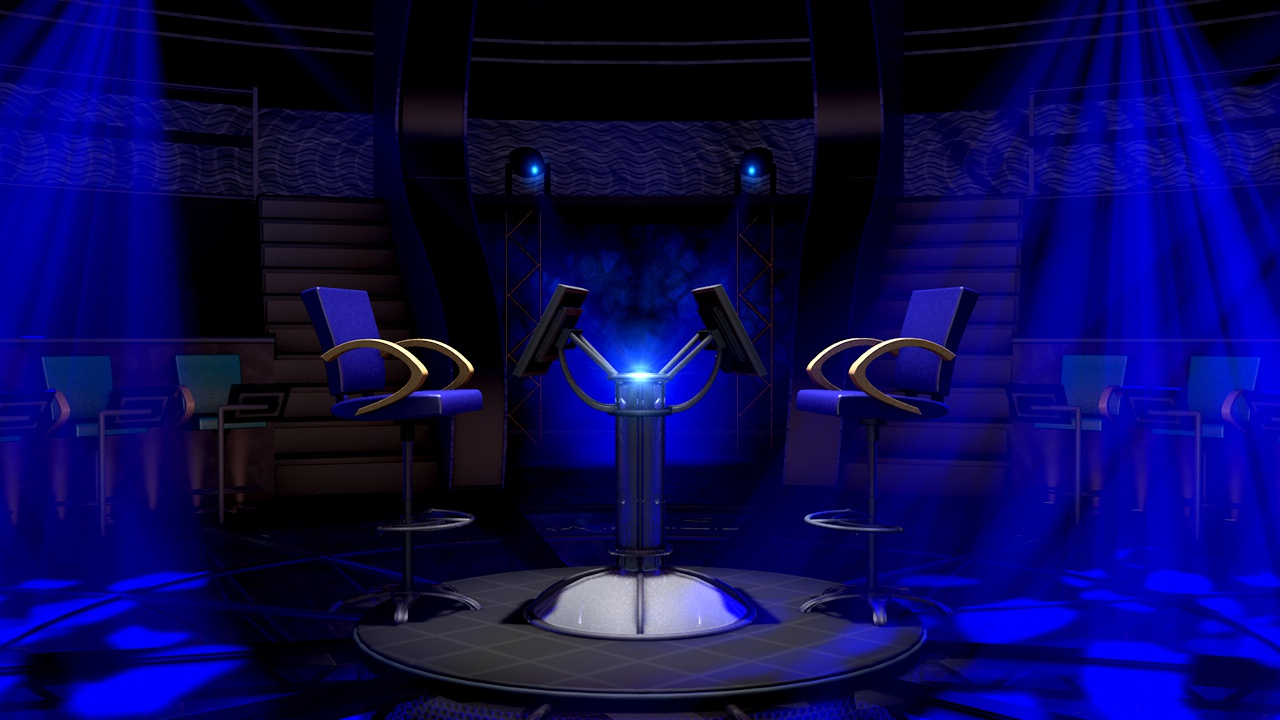 How many wheels are on a tricycle?
$50,000
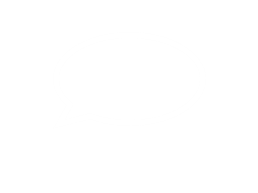 Q Select
$1,000,000
$500,000
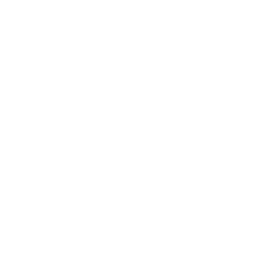 $250,000
CLOSE
$100,000
Q Wrong
$50,000
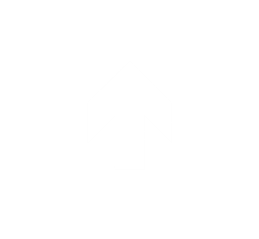 00
$25,000
ASK THE
AUDIENCE
START
TIMER
Q Right
$16,000
$8,000
IS THAT YOUR FINAL ANSWER?
$4,000
END
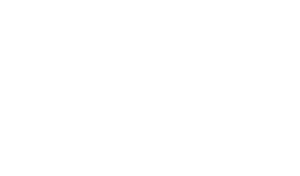 $2,000
YES
NO
$1,000
$500
Two
Four
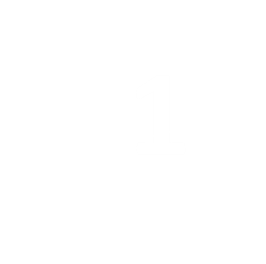 $300
A
B
1
2
$200
Three
One
$100
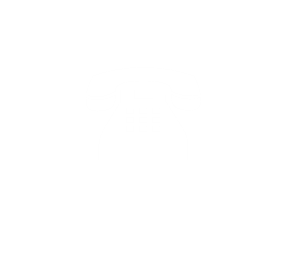 C
D
CORRECT ANSWER
END
CONTINUE
WALK
Playing for . . .
Scan Animation
Play Q
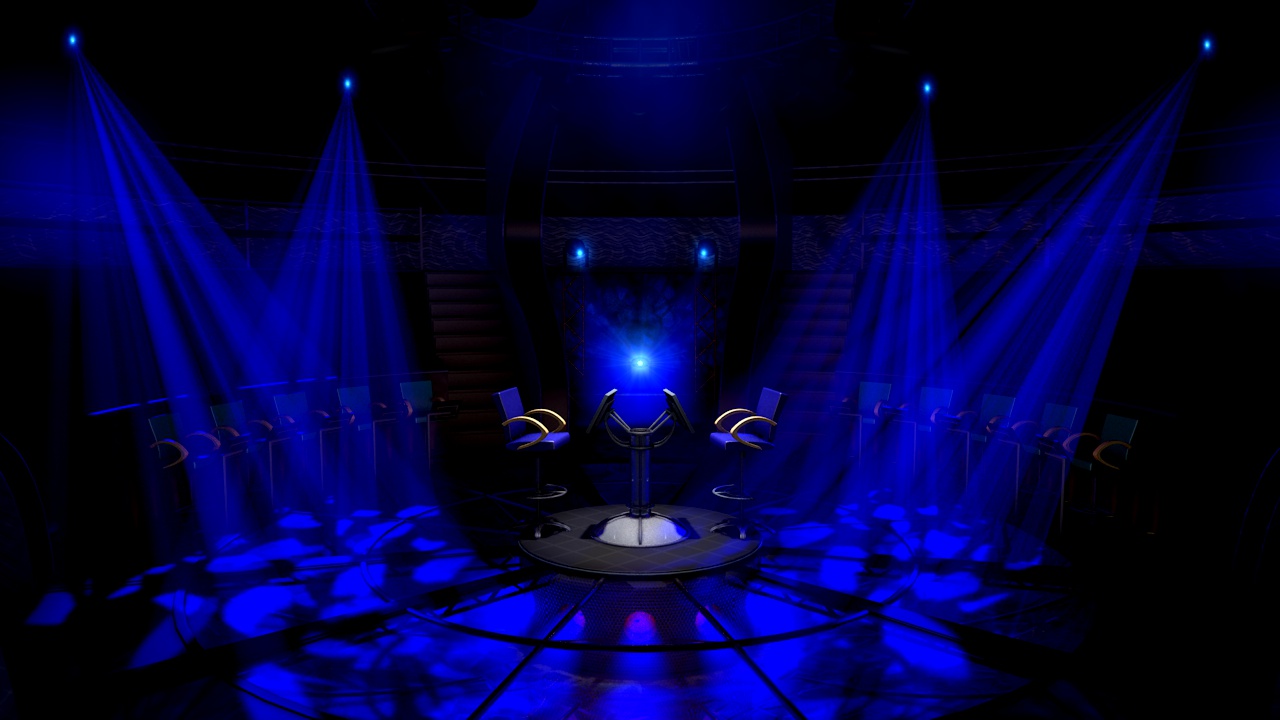 $100,000
Question 12
B
ANSWER:
Question BGM
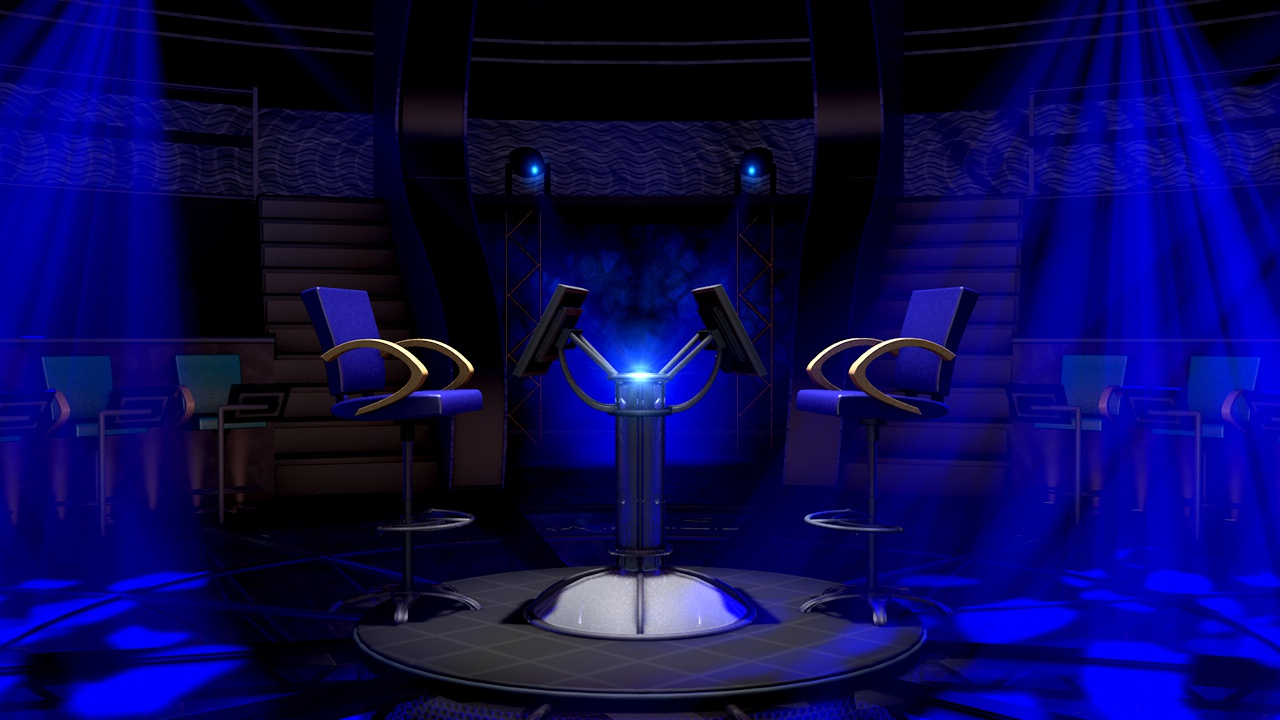 Who is the name of Arthur’s best friend?
$100,000
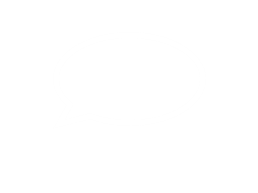 Q Select
$1,000,000
$500,000
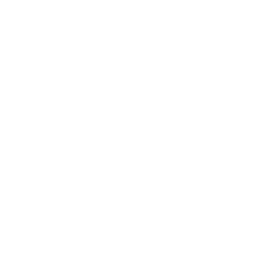 $250,000
CLOSE
$100,000
Q Wrong
$50,000
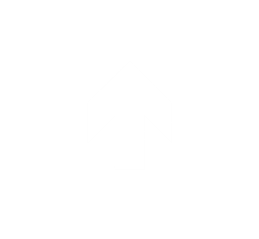 00
$25,000
ASK THE
AUDIENCE
START
TIMER
Q Right
$16,000
$8,000
IS THAT YOUR FINAL ANSWER?
$4,000
END
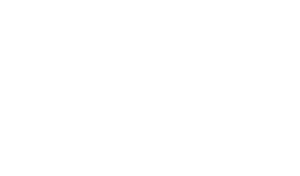 $2,000
YES
NO
$1,000
$500
D.W.
Buster
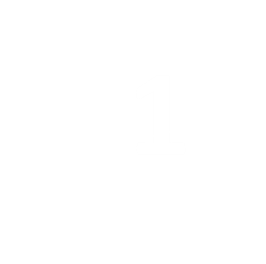 $300
A
B
1
2
$200
Nigel
Muffy
$100
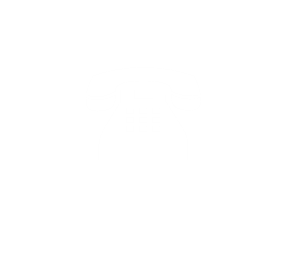 C
D
CORRECT ANSWER
END
CONTINUE
WALK
Playing for . . .
Scan Animation
Play Q
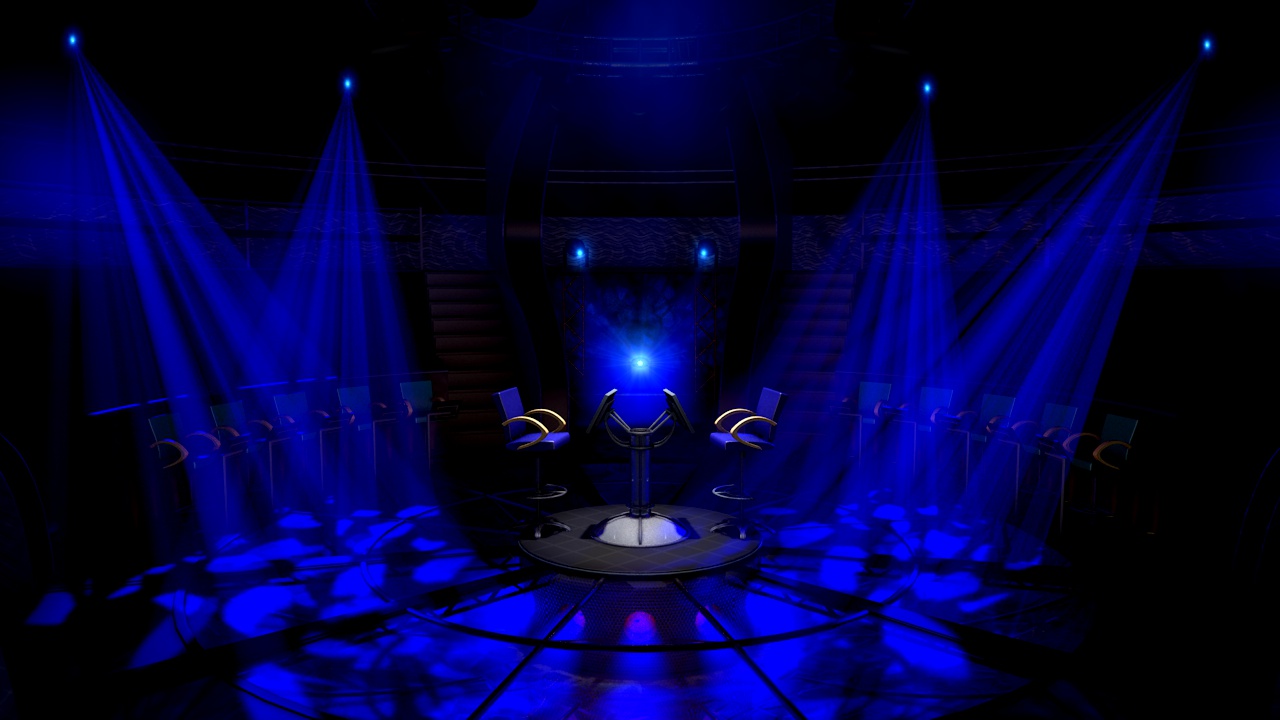 $250,000
Question 13
A
ANSWER:
Question BGM
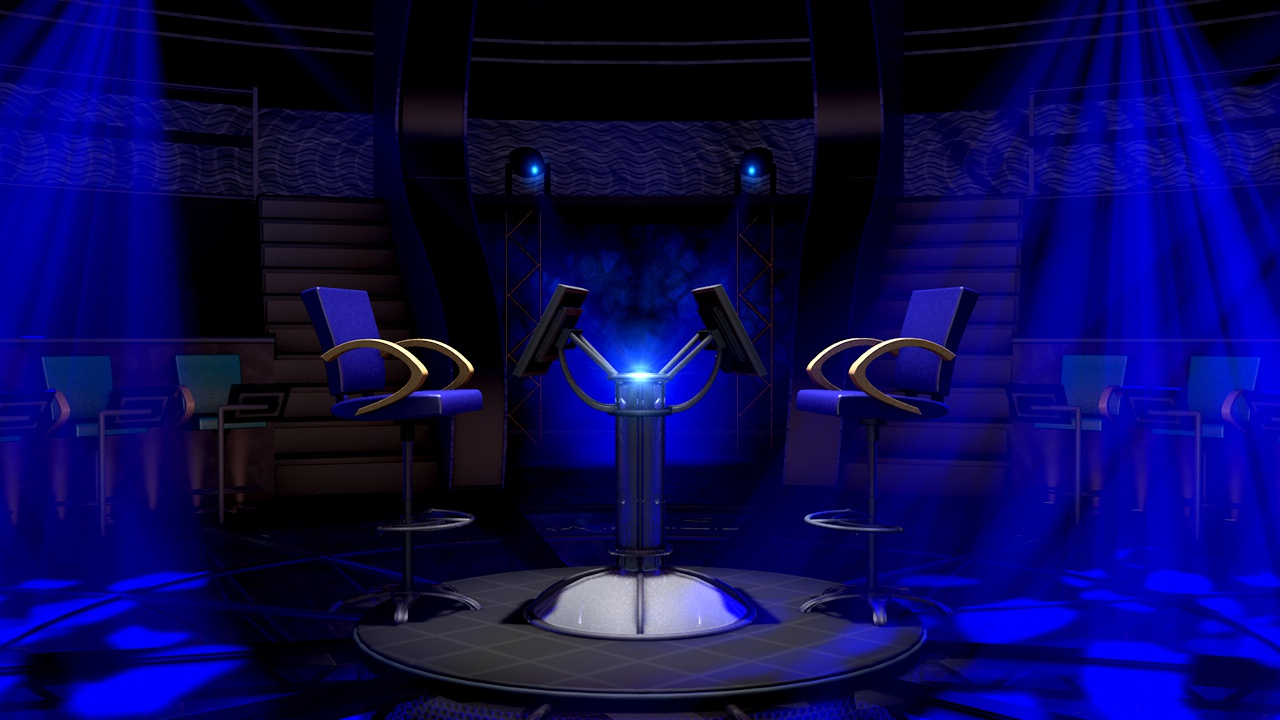 What is the only fruit with seeds on the outside?
$250,000
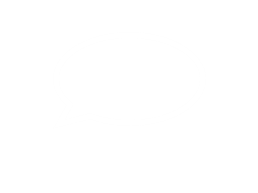 Q Select
$1,000,000
$500,000
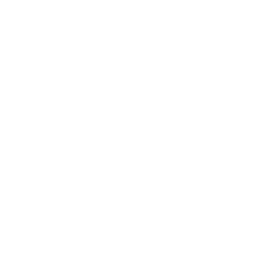 $250,000
CLOSE
$100,000
Q Wrong
$50,000
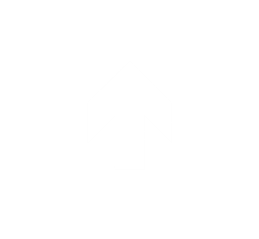 00
$25,000
ASK THE
AUDIENCE
START
TIMER
Q Right
$16,000
$8,000
IS THAT YOUR FINAL ANSWER?
$4,000
END
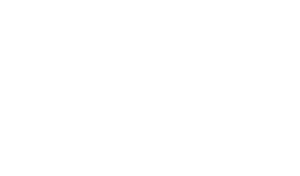 $2,000
YES
NO
$1,000
$500
Strawberries
Watermelon
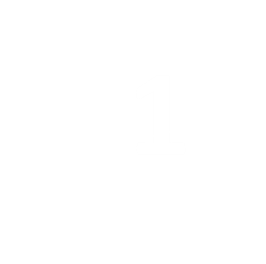 $300
A
B
1
2
$200
Peach
Raspberries
$100
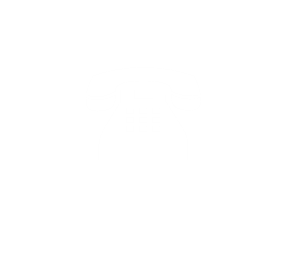 C
D
CORRECT ANSWER
END
CONTINUE
WALK
Playing for . . .
Scan Animation
Play Q
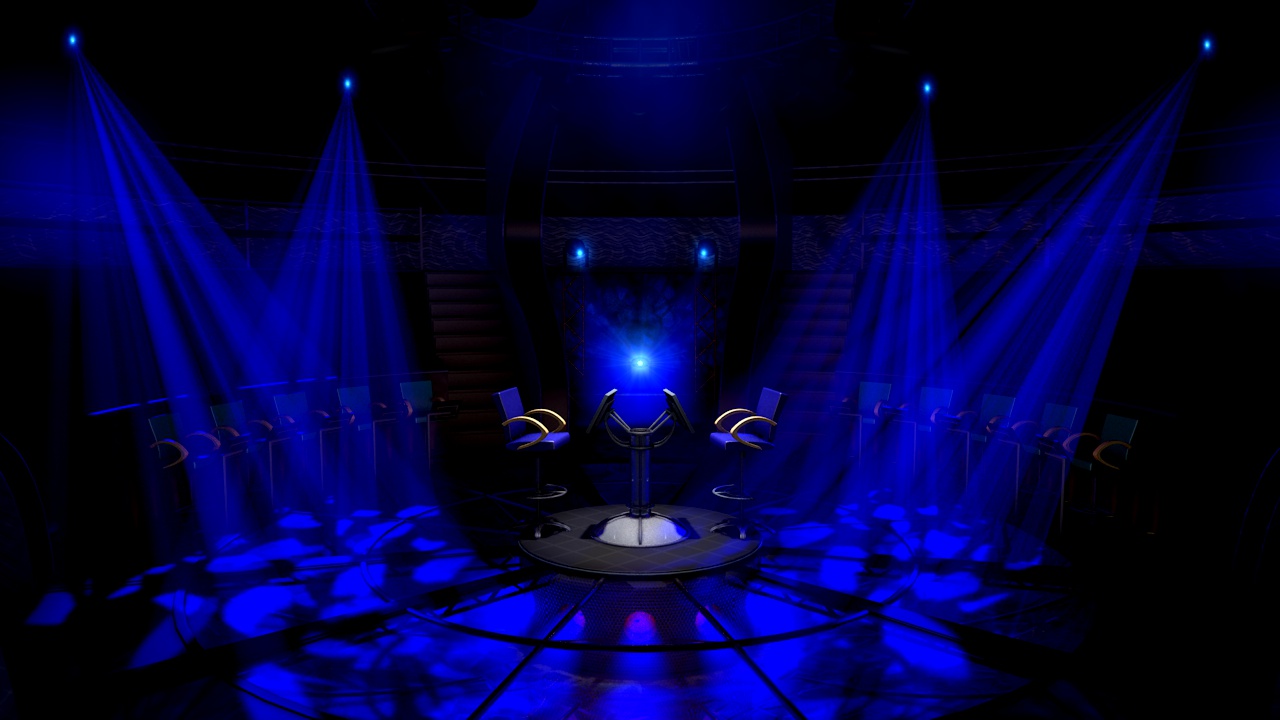 $500,000
Question 14
B
ANSWER:
Question BGM
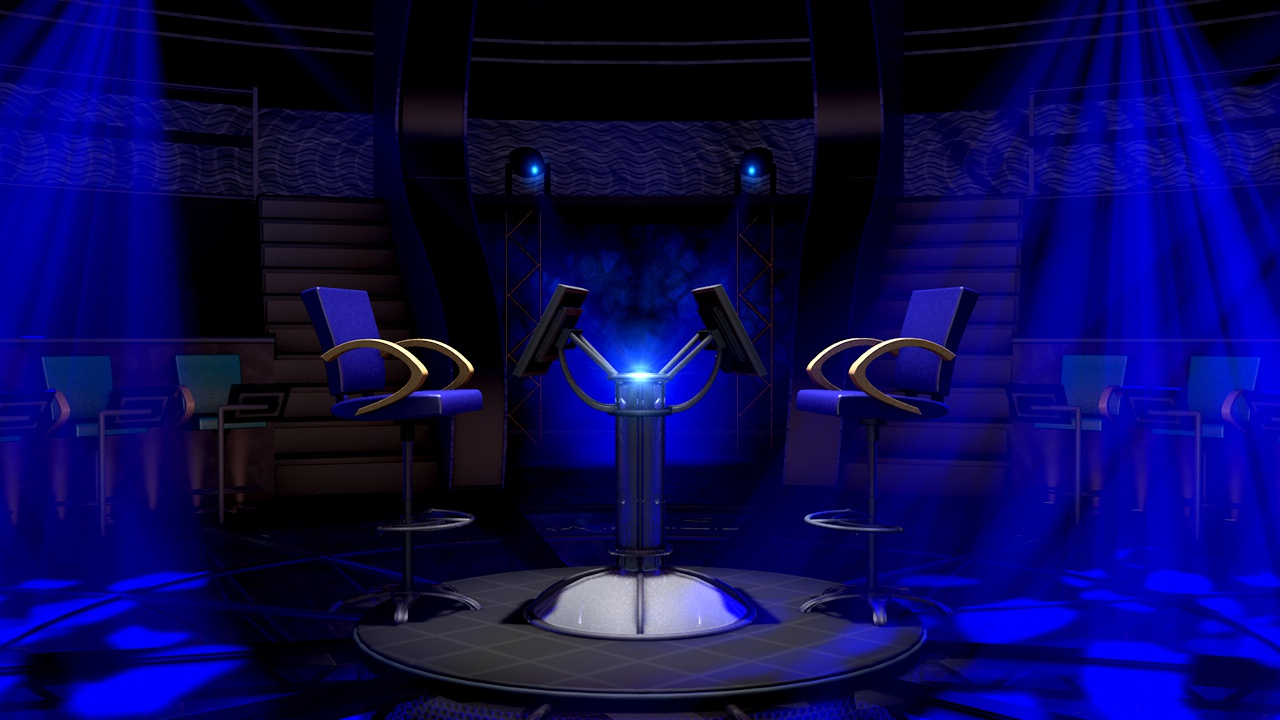 Which animal can be seen on the Porsche logo?
$1,000
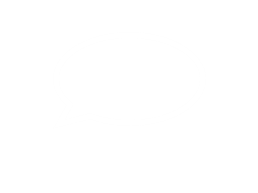 Q Select
$1,000,000
$500,000
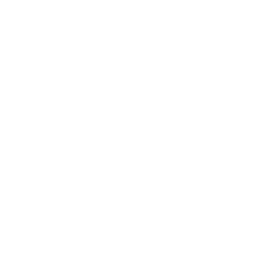 $250,000
CLOSE
$100,000
Q Wrong
$50,000
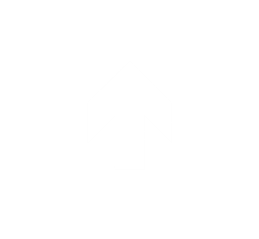 00
$25,000
ASK THE
AUDIENCE
Q Right
START
TIMER
$16,000
$8,000
IS THAT YOUR FINAL ANSWER?
$4,000
END
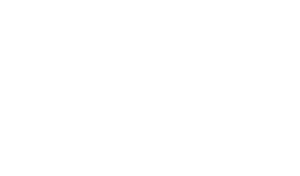 $2,000
YES
NO
$1,000
$500
Shark
Horse
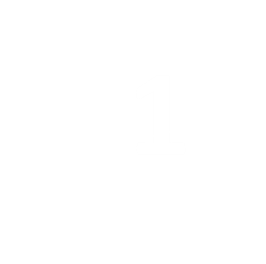 $300
A
B
1
2
$200
Lion
Dolphin
$100
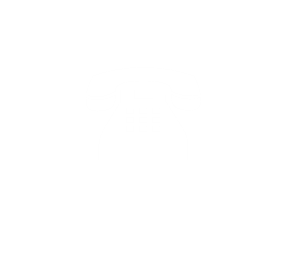 C
D
CORRECT ANSWER
END
CONTINUE
WALK
Playing for . . .
Scan Animation
Play Q
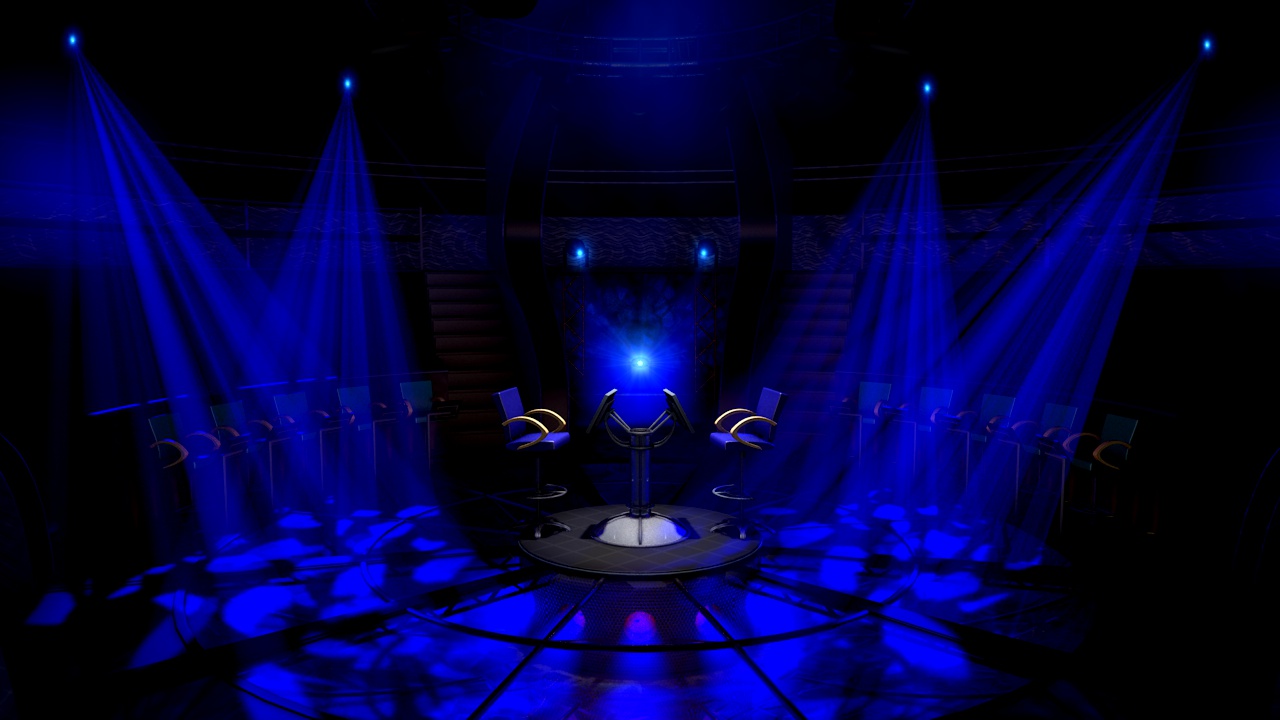 $1,000,000
Question 15
C
ANSWER:
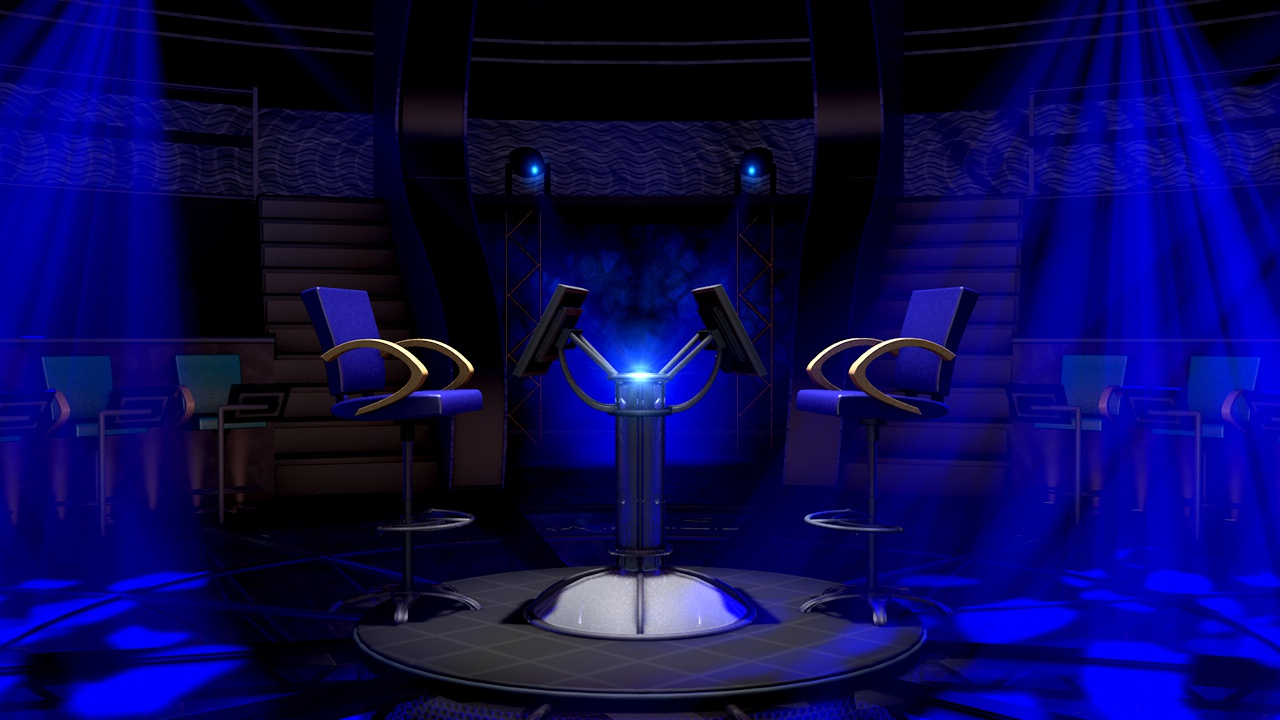 Which of the following condiments is NOT on a Chicago Style Hotdog?
$1,000
Question BGM
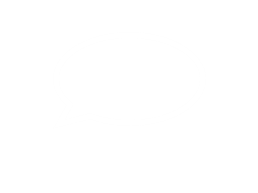 Q Select
$1,000,000
$500,000
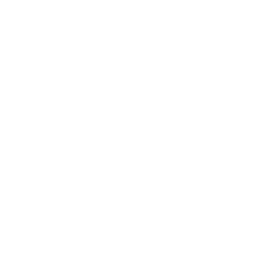 $250,000
CLOSE
$100,000
Q Wrong
$50,000
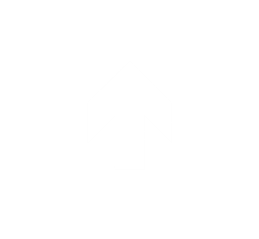 00
$25,000
ASK THE
AUDIENCE
START
TIMER
Q Right
$16,000
$8,000
IS THAT YOUR FINAL ANSWER?
$4,000
END
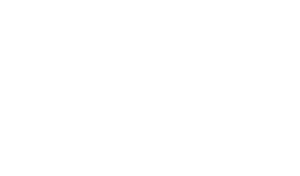 $2,000
YES
NO
$1,000
$500
Relish
Mustard
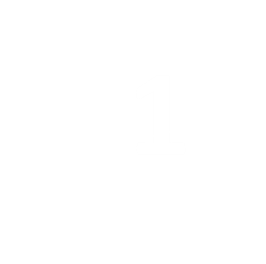 $300
A
B
1
2
$200
Ketchup
Onion
$100
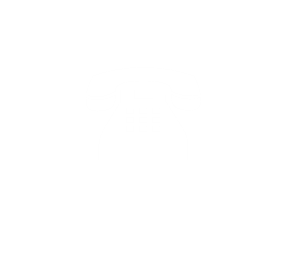 C
D
CORRECT ANSWER
END
CONTINUE
WALK
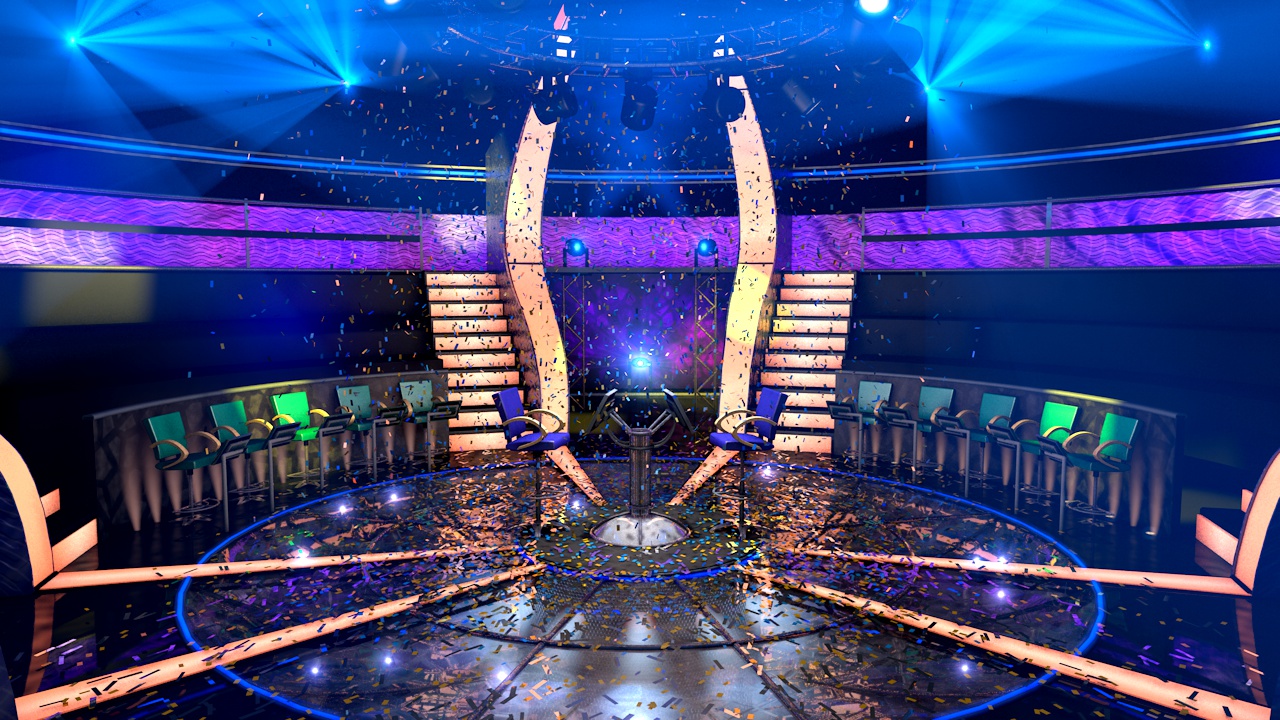 Scan Animation
$1,000,000
YOU WON!
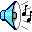 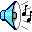 WON VALUE
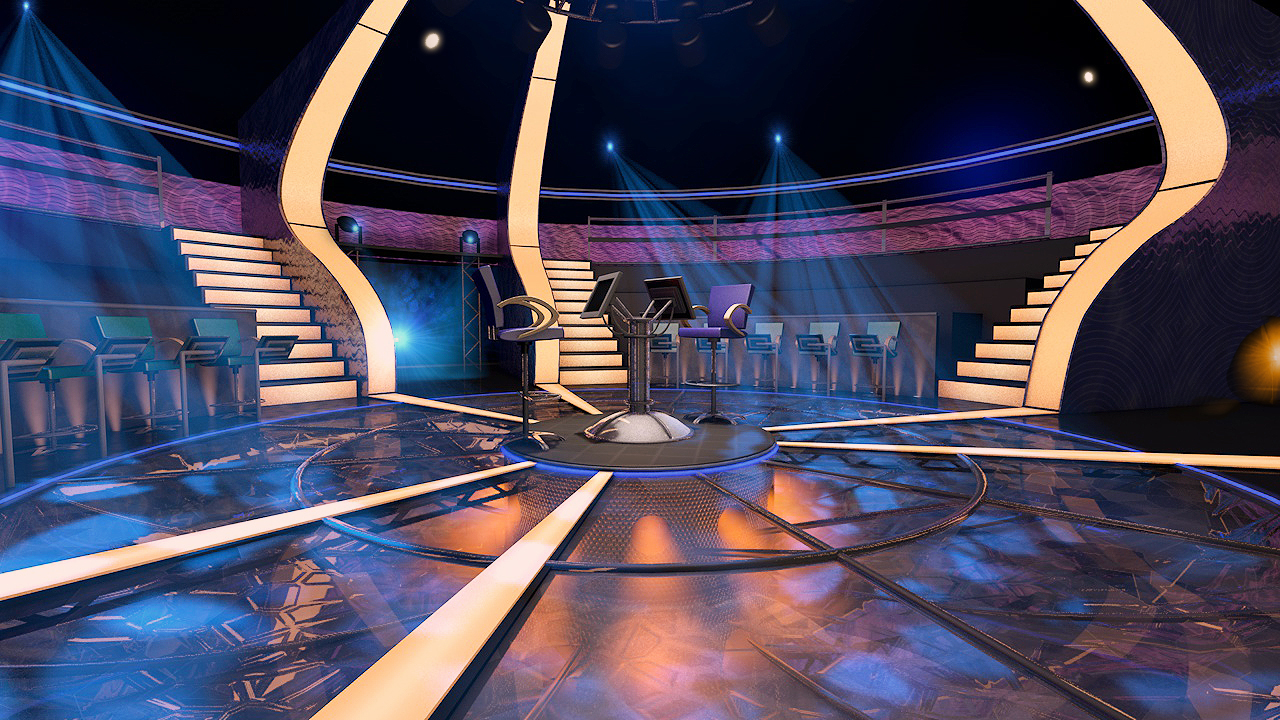 $
$
$
$
$
$
$
$
Question BGM
WHO WANTS TO BE A
 
WHO WANTS TO BE A
MILLIONAIRE
$0
FASTEST FINGER
NEXT GAME
Begin Game
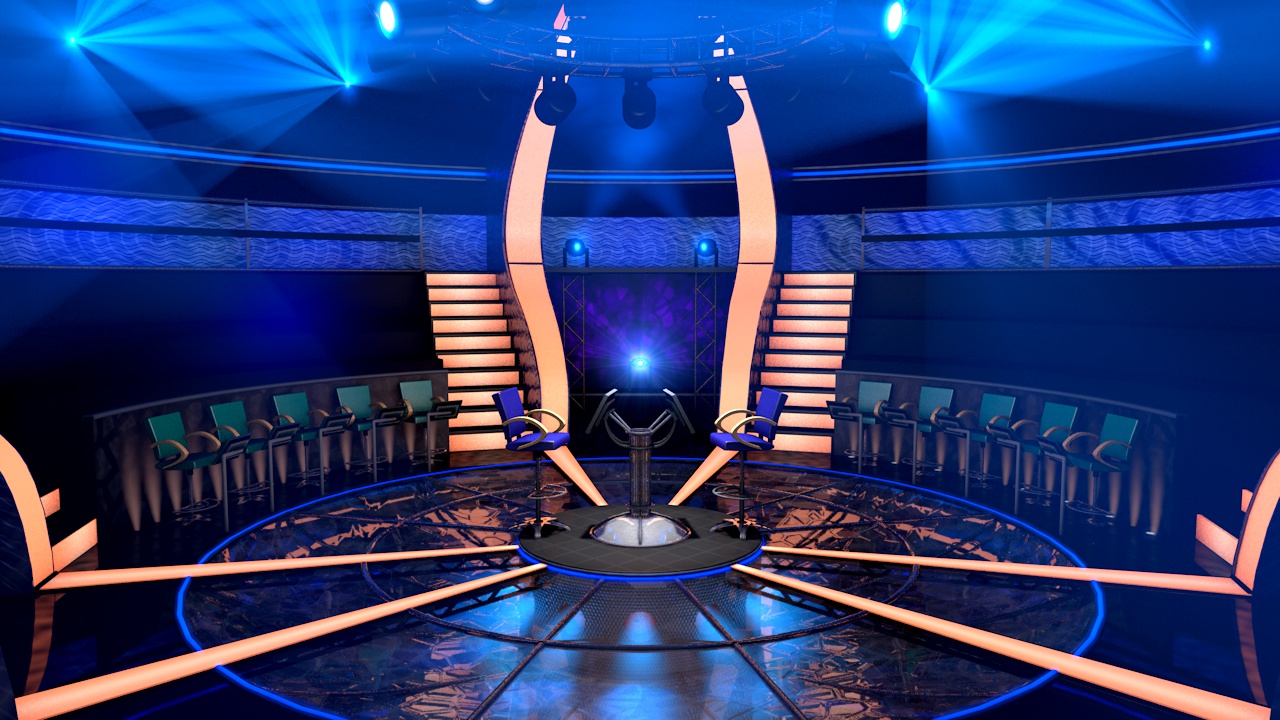 $
$
?
?
?
$
?
$
BEGIN GAME
WHO WANTS TO BE A
 
WHO WANTS TO BE A
MILLIONAIRE
Question 1
A
ANSWER:
Question BGM
Insert Question 1 in this space here.
$100
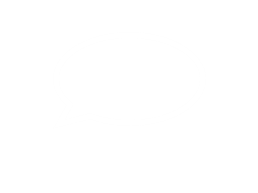 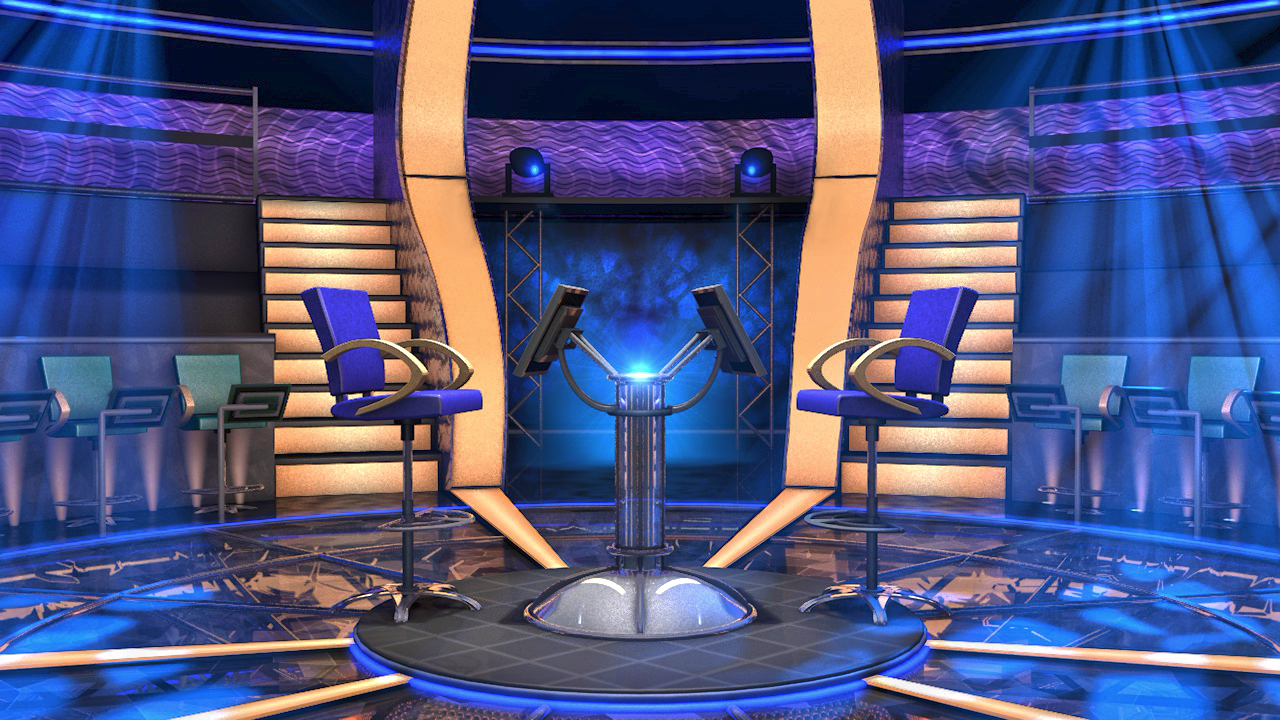 Q Select
$1,000,000
$500,000
Q Right
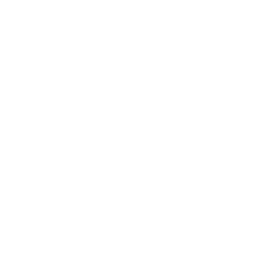 $250,000
CLOSE
$100,000
Q Wrong
$50,000
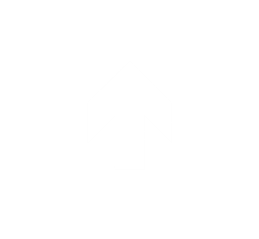 00
$25,000
ASK THE
AUDIENCE
START
TIMER
$16,000
$8,000
IS THAT YOUR FINAL ANSWER?
$4,000
END
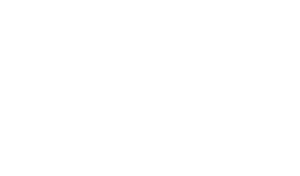 $2,000
YES
NO
$1,000
$500
This is Answer A for Q1
This is Answer B for Q1
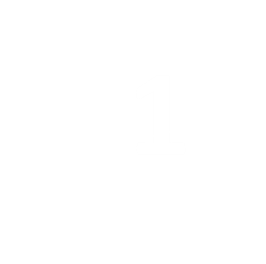 $300
A
B
1
2
$200
This is Answer C for Q1
This is Answer D for Q1
$100
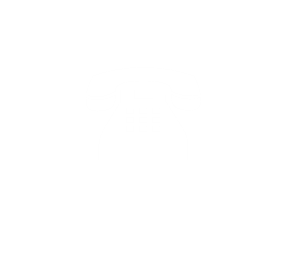 C
D
CORRECT ANSWER
END
CONTINUE
Question 2
B
ANSWER:
Question BGM
Insert Question 2 in this space here.
$200
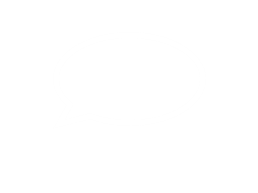 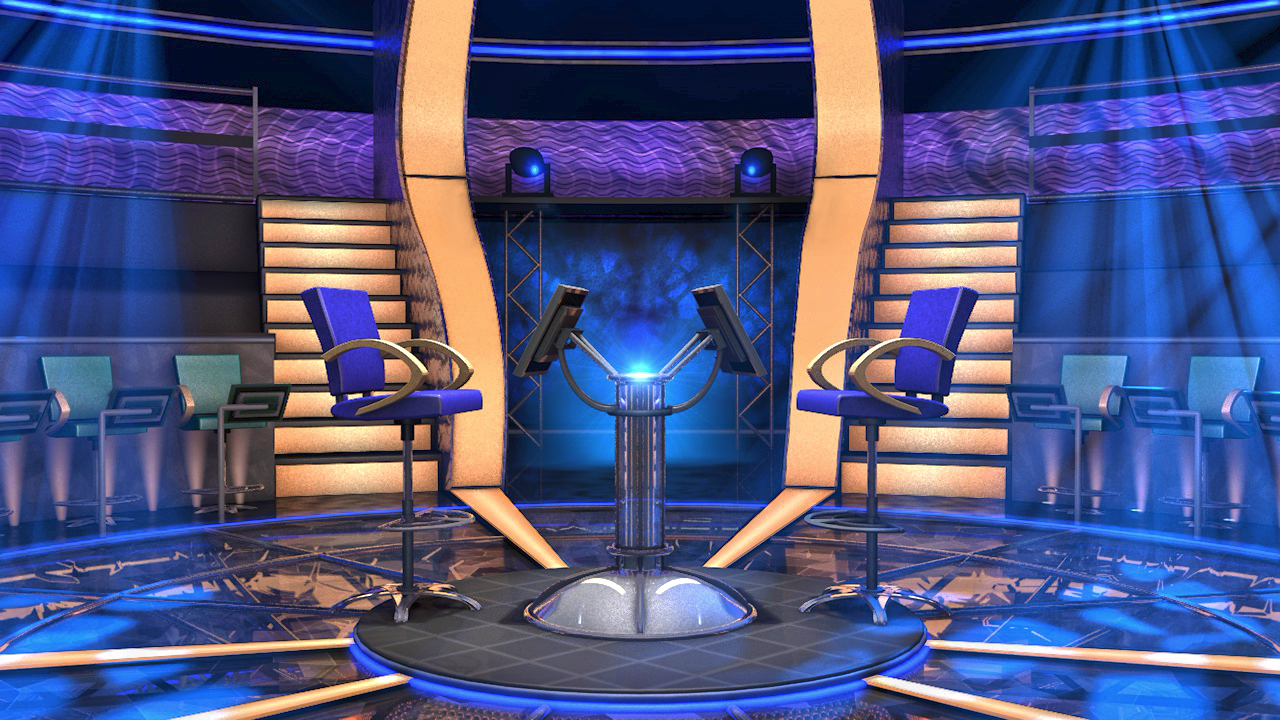 Q Select
$1,000,000
$500,000
Q Right
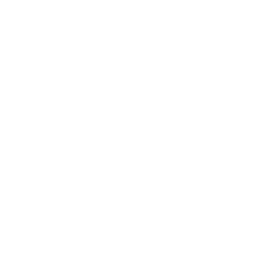 $250,000
CLOSE
$100,000
Q Wrong
$50,000
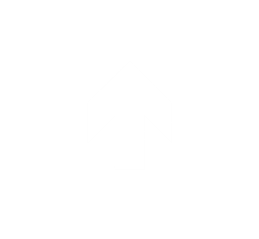 00
$25,000
ASK THE
AUDIENCE
START
TIMER
$16,000
$8,000
IS THAT YOUR FINAL ANSWER?
$4,000
END
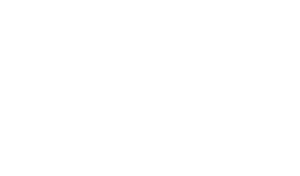 $2,000
YES
NO
$1,000
$500
This is Answer A for Q2
This is Answer B for Q2
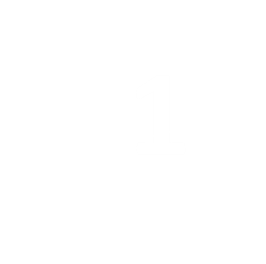 $300
A
B
1
2
$200
This is Answer C for Q2
This is Answer D for Q2
$100
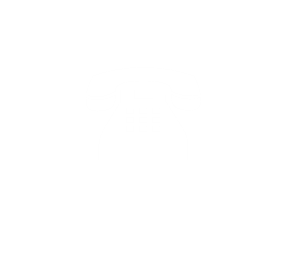 C
D
CORRECT ANSWER
END
CONTINUE
Question 3
C
ANSWER:
Question BGM
Insert Question 3 in this space here.
$300
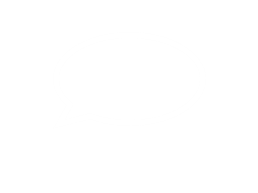 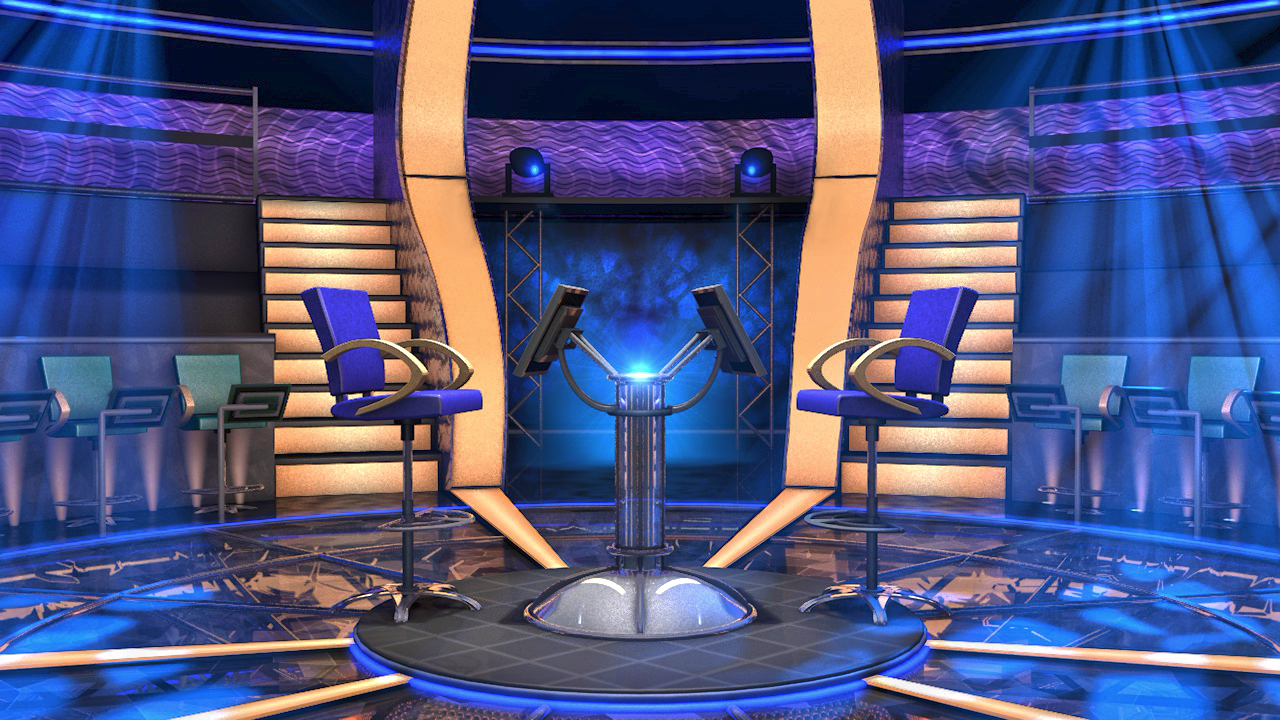 Q Select
$1,000,000
$500,000
Q Right
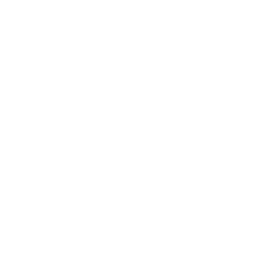 $250,000
CLOSE
$100,000
Q Wrong
$50,000
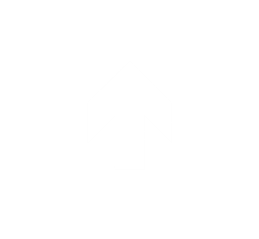 20
$25,000
ASK THE
AUDIENCE
START
TIMER
$16,000
$8,000
IS THAT YOUR FINAL ANSWER?
$4,000
END
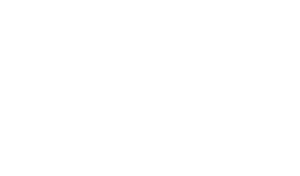 $2,000
YES
NO
$1,000
$500
This is Answer A for Q3
This is Answer B for Q3
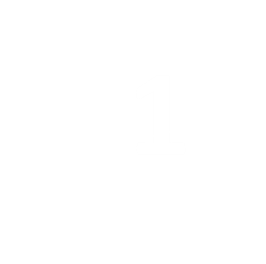 $300
A
B
1
2
$200
This is Answer C for Q3
This is Answer D for Q3
$100
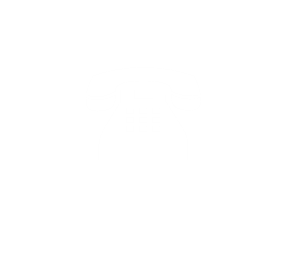 C
D
CORRECT ANSWER
END
CONTINUE
Question 4
D
ANSWER:
Question BGM
Insert Question 4 in this space here.
$500
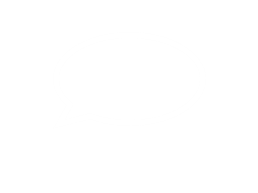 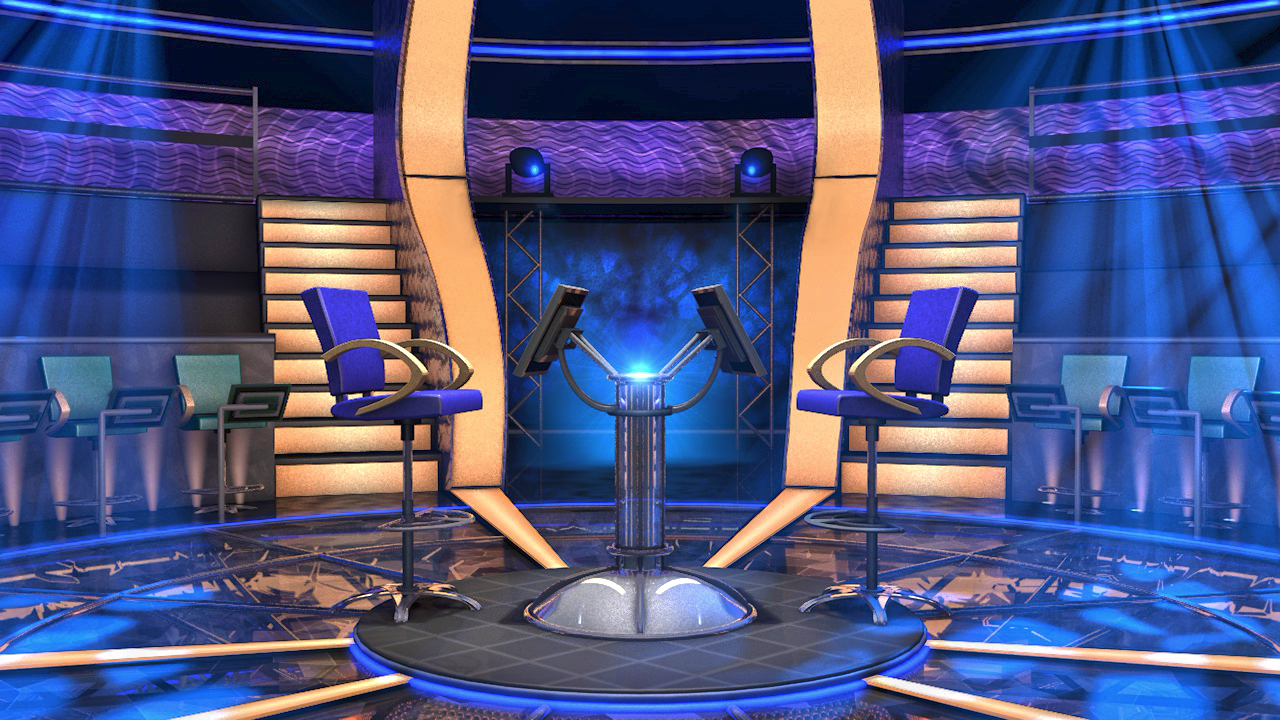 Q Select
$1,000,000
$500,000
Q Right
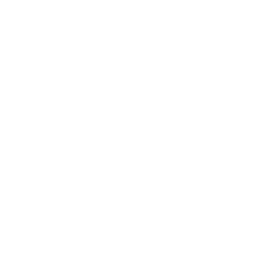 $250,000
CLOSE
$100,000
Q Wrong
$50,000
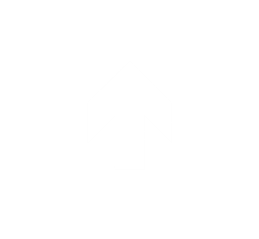 00
$25,000
ASK THE
AUDIENCE
START
TIMER
$16,000
$8,000
IS THAT YOUR FINAL ANSWER?
$4,000
END
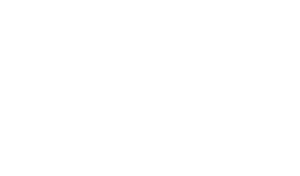 $2,000
YES
NO
$1,000
$500
This is Answer A for Q4
This is Answer B for Q4
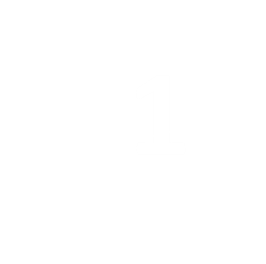 $300
A
B
1
2
$200
This is Answer C for Q4
This is Answer D for Q4
$100
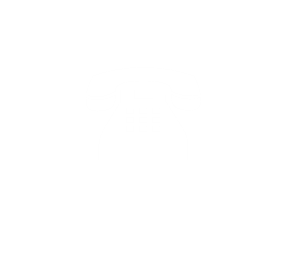 C
D
CORRECT ANSWER
END
CONTINUE
Question 5
C
ANSWER:
Question BGM
Insert Question 5 in this space here.
$1,000
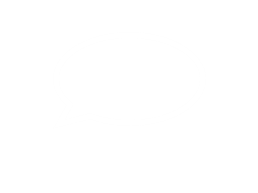 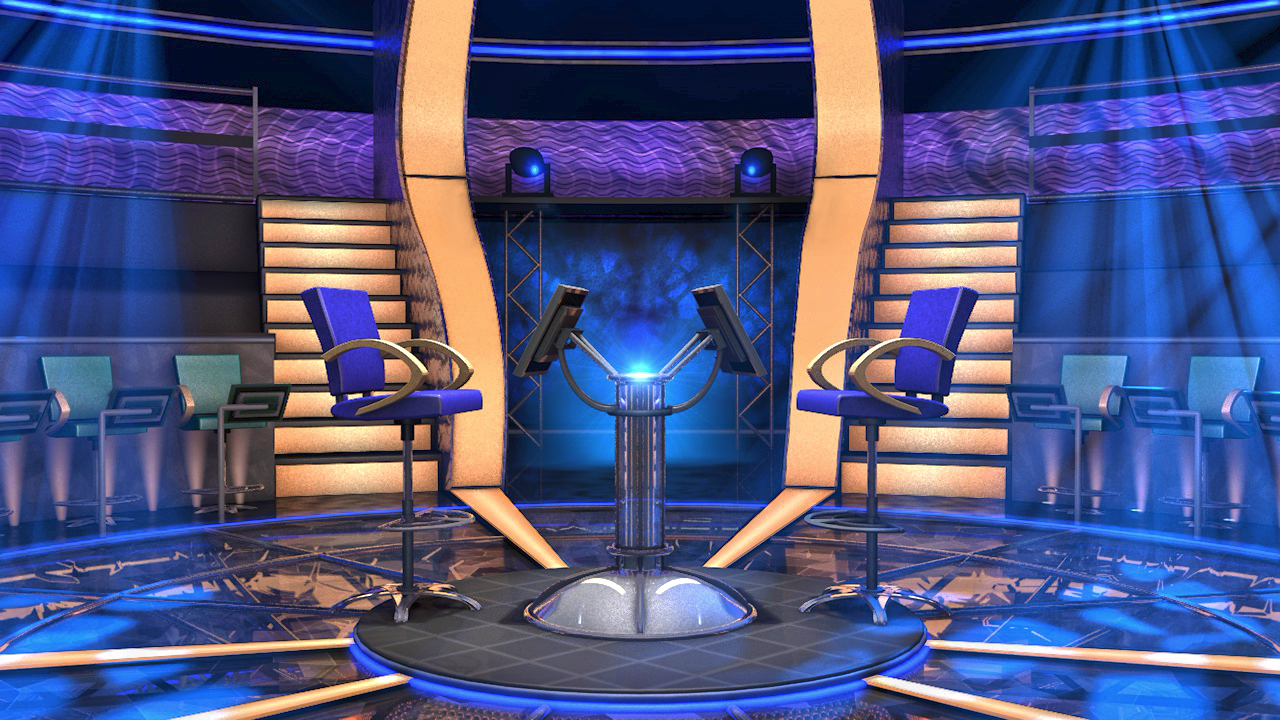 Q Select
$1,000,000
$500,000
Q Right
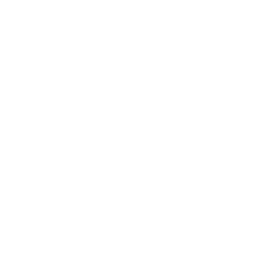 $250,000
CLOSE
$100,000
Q Wrong
$50,000
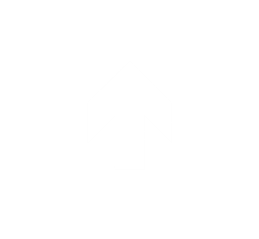 00
$25,000
ASK THE
AUDIENCE
START
TIMER
$16,000
$8,000
IS THAT YOUR FINAL ANSWER?
$4,000
END
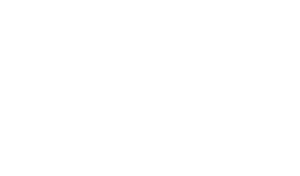 $2,000
YES
NO
$1,000
$500
This is Answer A for Q5
This is Answer B for Q5
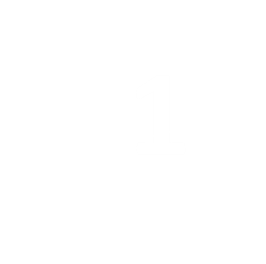 $300
A
B
1
2
$200
This is Answer C for Q5
This is Answer D for Q5
$100
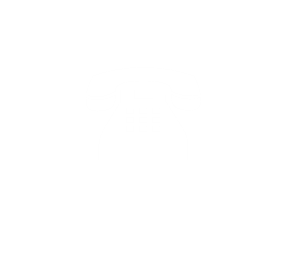 C
D
CORRECT ANSWER
END
CONTINUE
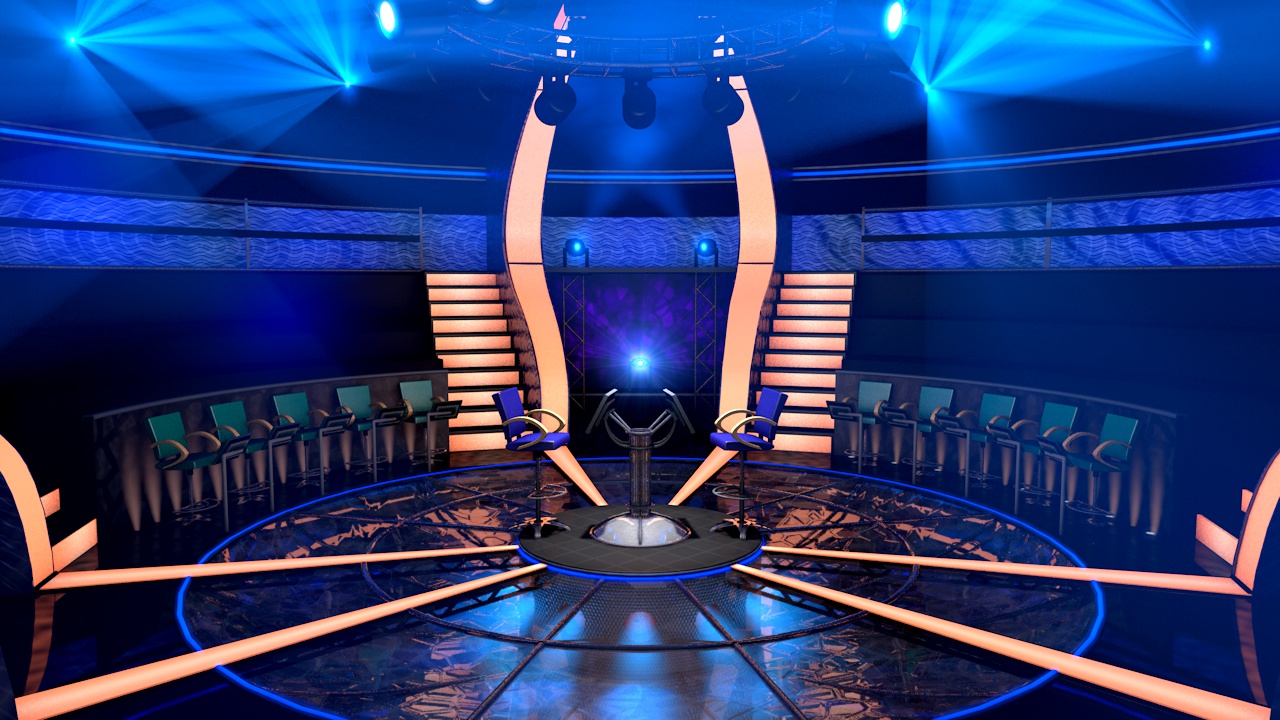 Scan Animation
$1,000
$2,000
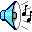 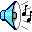 Question 6
B
ANSWER:
Question BGM
Insert Question 6 in this space here.
$2,000
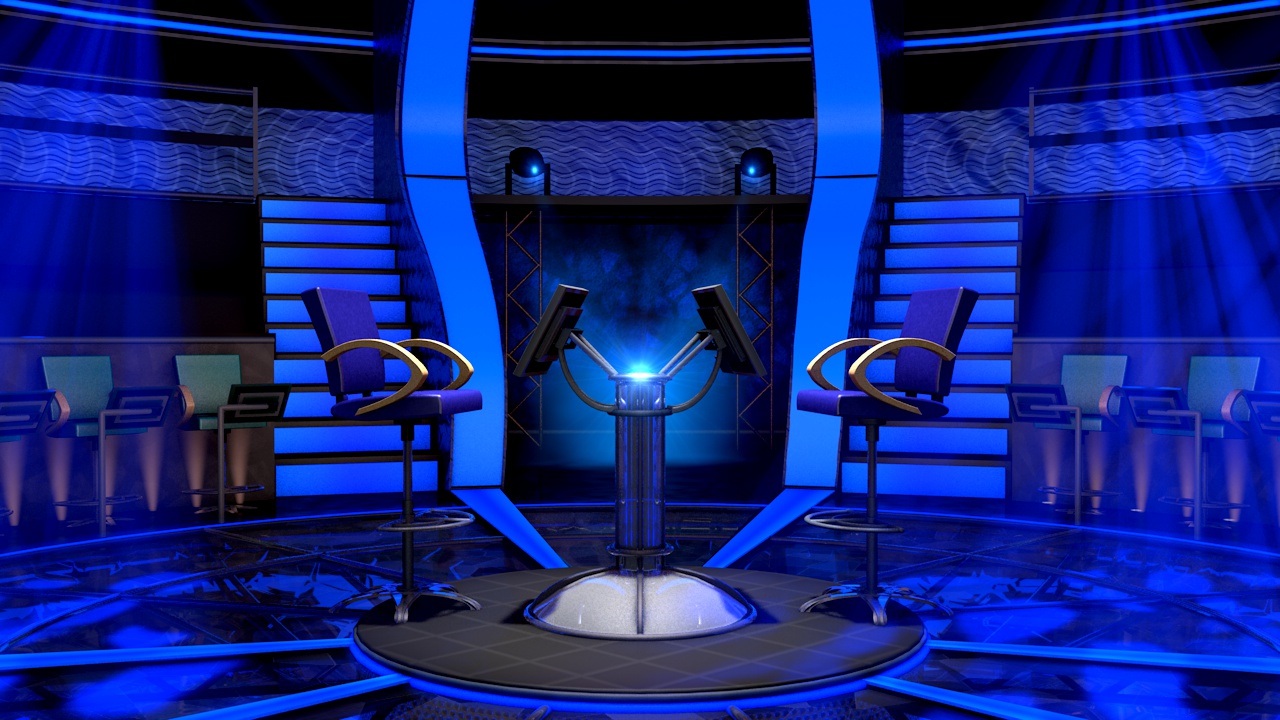 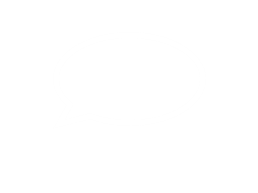 Q Select
$1,000,000
$500,000
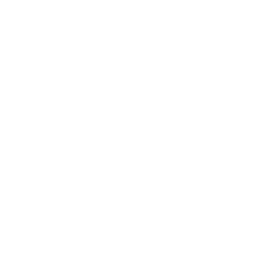 $250,000
CLOSE
$100,000
Q Wrong
$50,000
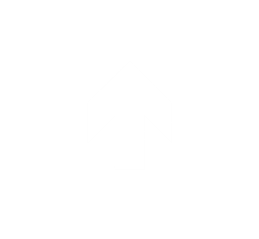 20
$25,000
ASK THE
AUDIENCE
START
TIMER
Q Right
$16,000
$8,000
IS THAT YOUR FINAL ANSWER?
$4,000
END
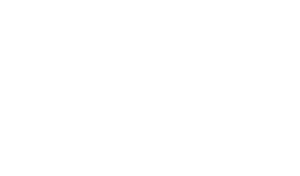 $2,000
YES
NO
$1,000
$500
This is Answer A for Q6
This is Answer B for Q6
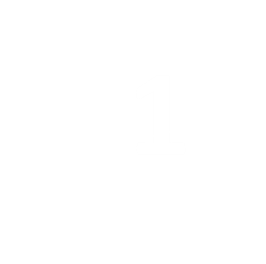 $300
A
B
1
2
$200
This is Answer C for Q6
This is Answer D for Q6
$100
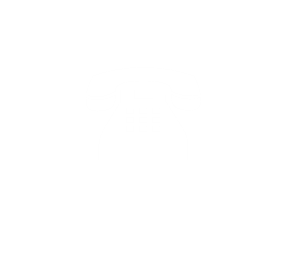 C
D
CORRECT ANSWER
END
CONTINUE
WALK
Playing for . . .
Scan Animation
Play Q
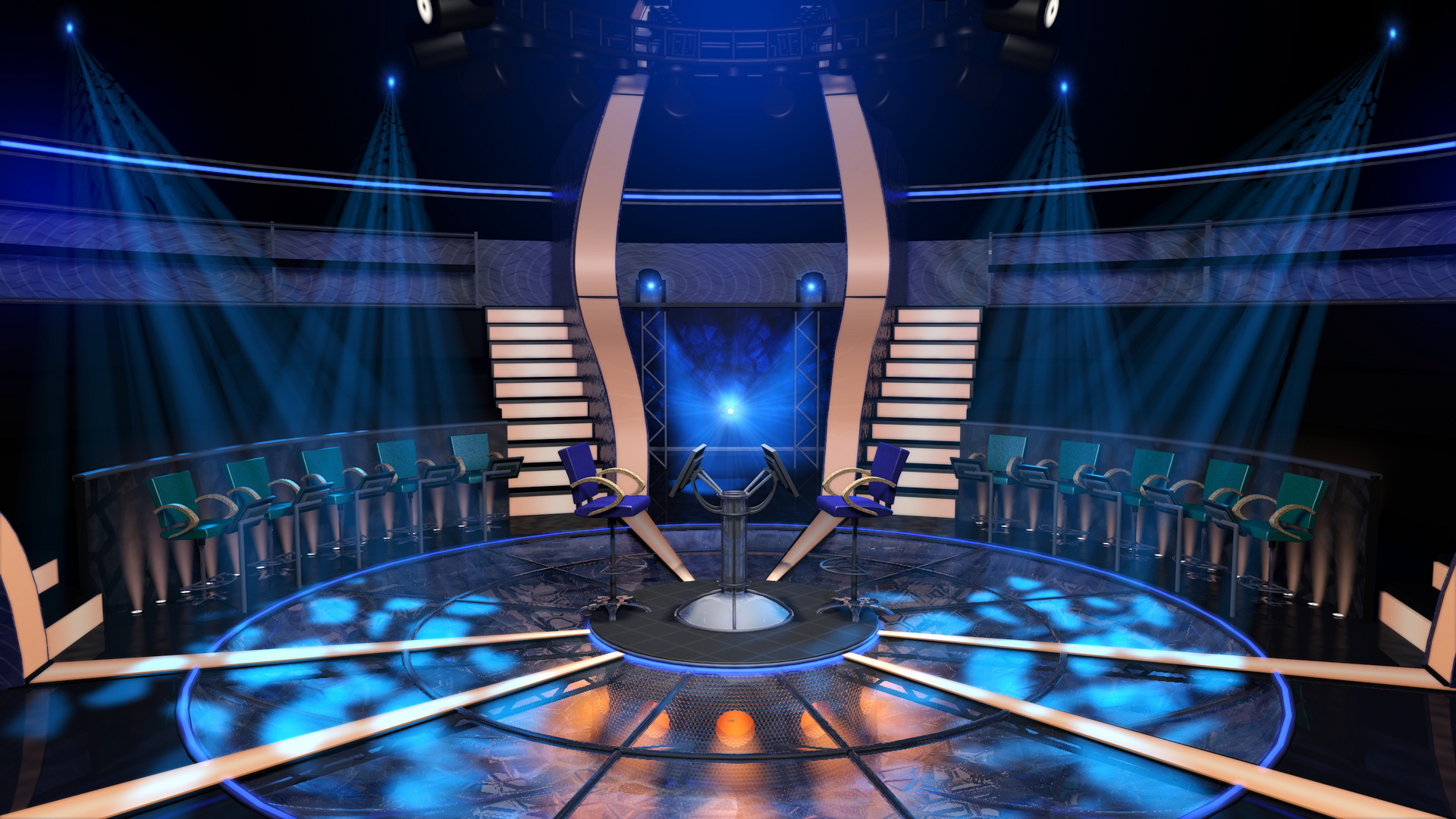 $4,000
Question 7
A
ANSWER:
Question BGM
Insert Question 7 in this space here.
$4,000
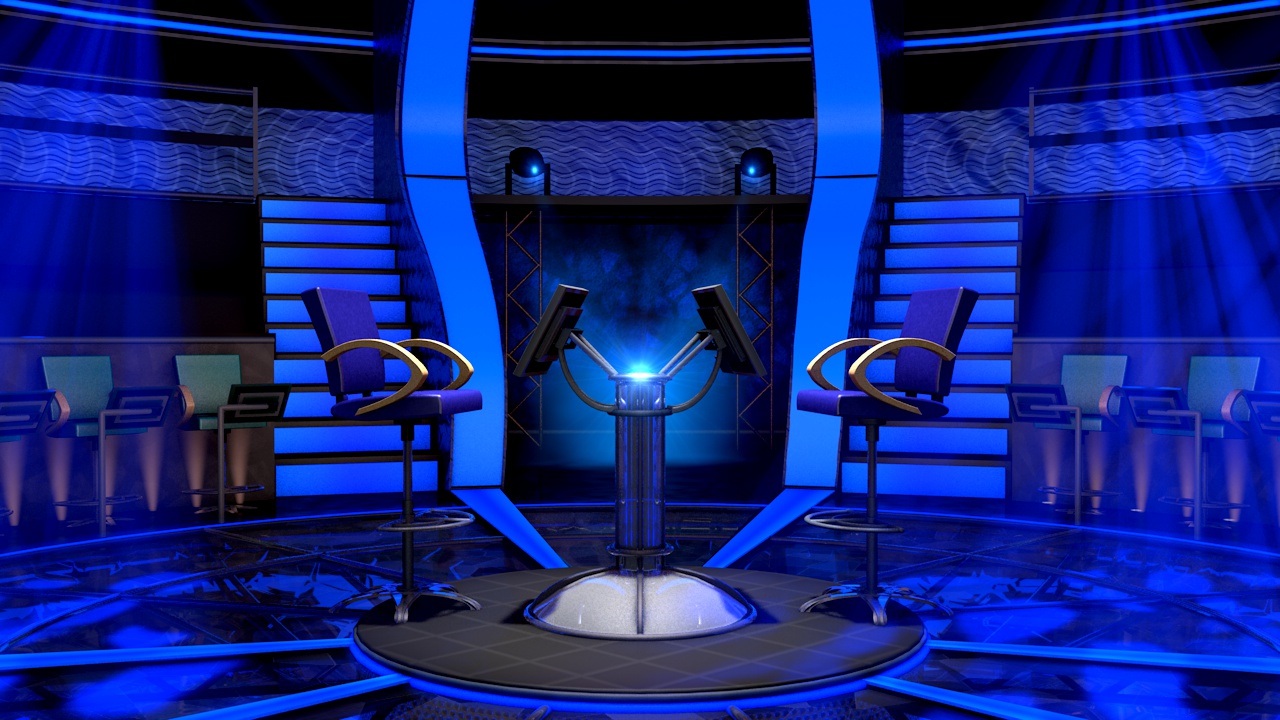 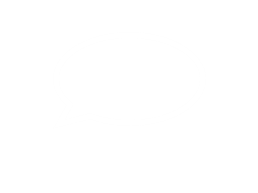 Q Select
$1,000,000
$500,000
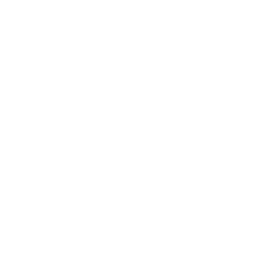 $250,000
CLOSE
$100,000
Q Wrong
$50,000
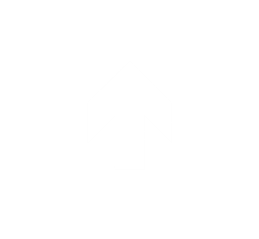 26
$25,000
ASK THE
AUDIENCE
Q Right
START
TIMER
$16,000
$8,000
IS THAT YOUR FINAL ANSWER?
$4,000
END
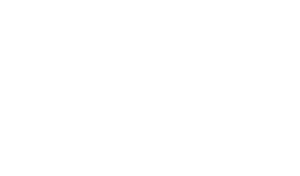 $2,000
YES
NO
$1,000
$500
This is Answer A for Q7
This is Answer B for Q7
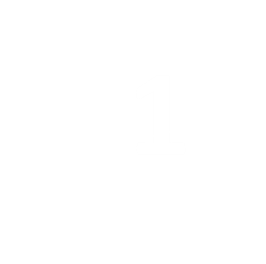 $300
A
B
1
2
$200
This is Answer C for Q7
This is Answer D for Q7
$100
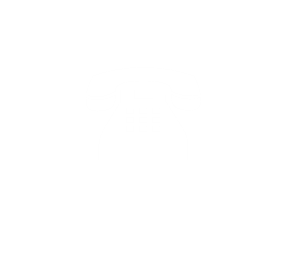 C
D
CORRECT ANSWER
END
CONTINUE
WALK
Playing for . . .
Scan Animation
Play Q
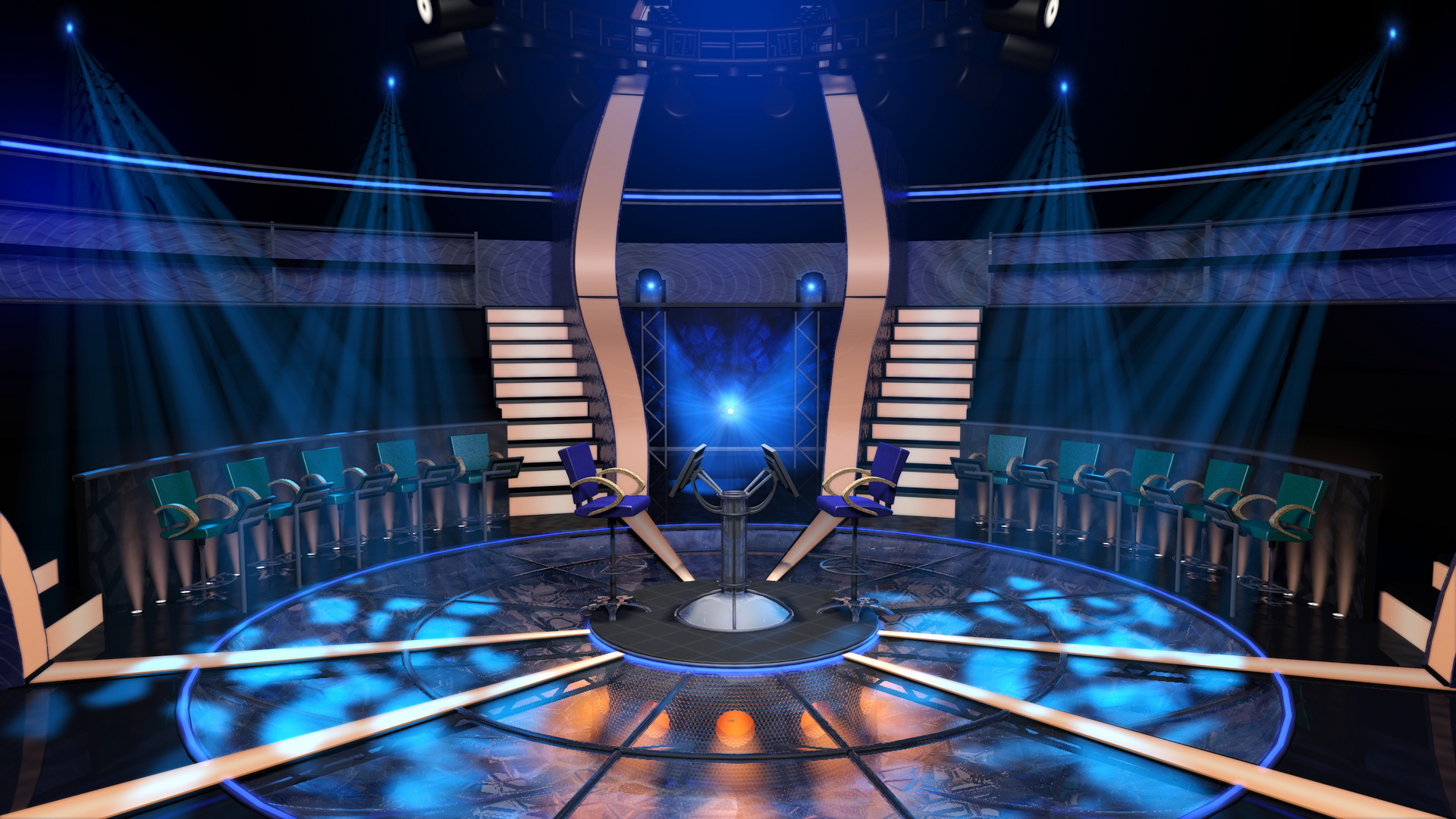 $8,000
Question 8
B
ANSWER:
Question BGM
Insert Question 8 in this space here.
$8,000
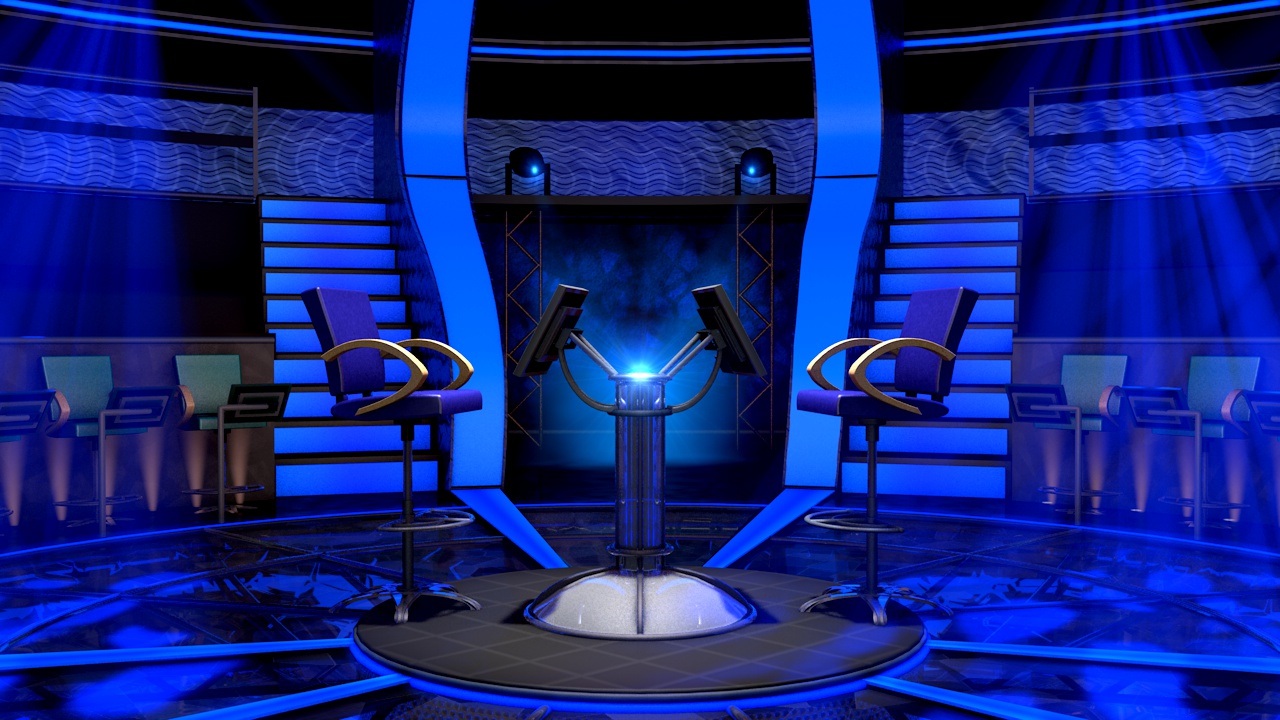 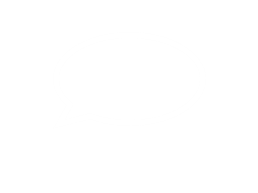 Q Select
$1,000,000
$500,000
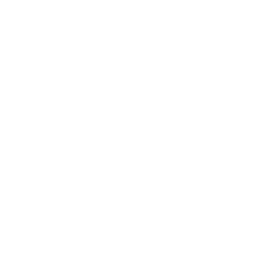 $250,000
CLOSE
$100,000
Q Wrong
$50,000
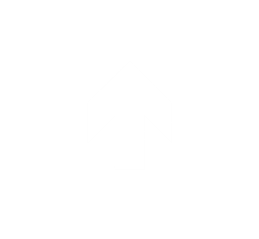 22
$25,000
ASK THE
AUDIENCE
Q Right
START
TIMER
$16,000
$8,000
IS THAT YOUR FINAL ANSWER?
$4,000
END
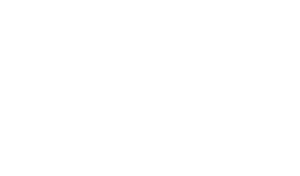 $2,000
YES
NO
$1,000
$500
This is Answer A for Q8
This is Answer B for Q8
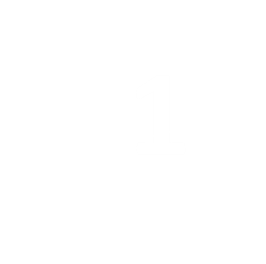 $300
A
B
1
2
$200
This is Answer C for Q8
This is Answer D for Q8
$100
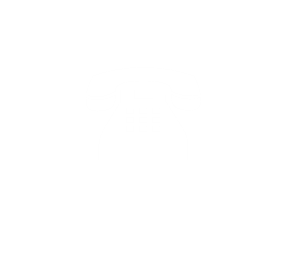 C
D
CORRECT ANSWER
END
CONTINUE
WALK
Playing for . . .
Scan Animation
Play Q
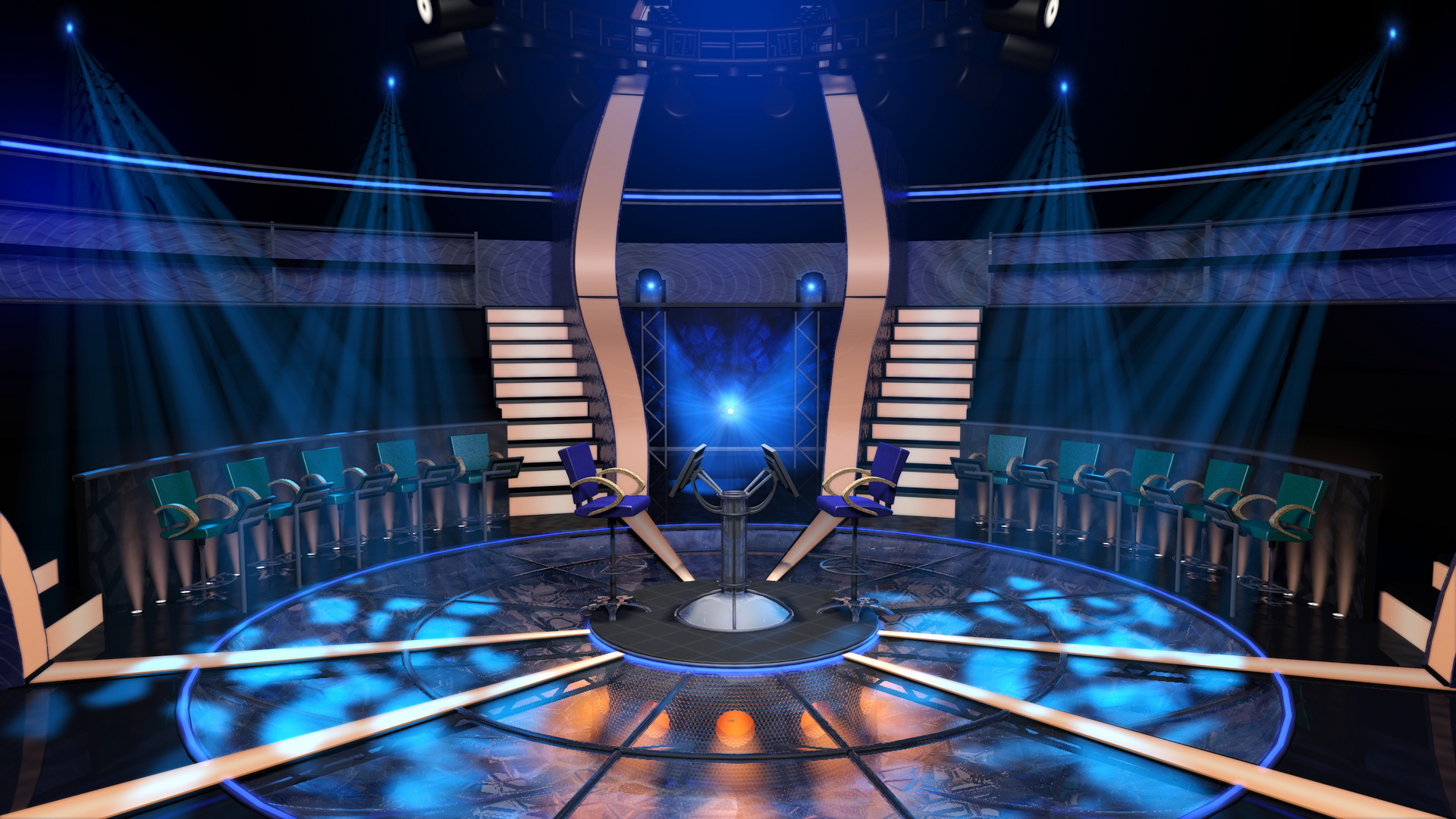 $16,000
Question 9
C
ANSWER:
Question BGM
Insert Question 9 in this space here.
$16,000
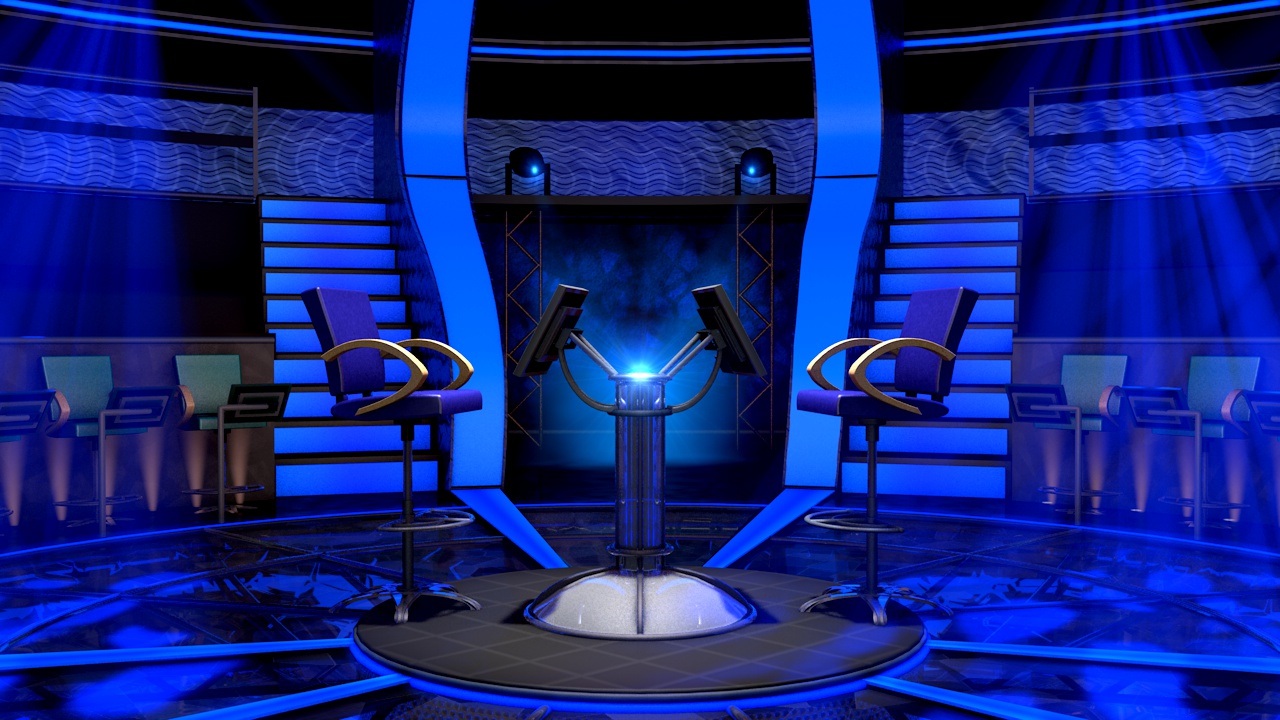 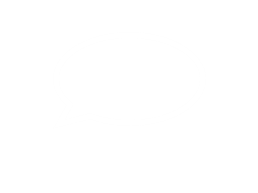 Q Select
$1,000,000
$500,000
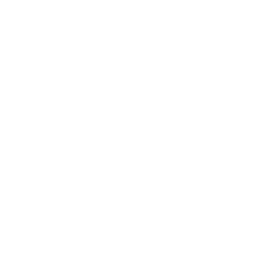 $250,000
CLOSE
$100,000
Q Wrong
$50,000
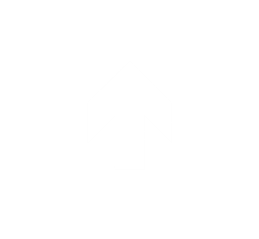 00
$25,000
ASK THE
AUDIENCE
START
TIMER
Q Right
$16,000
$8,000
IS THAT YOUR FINAL ANSWER?
$4,000
END
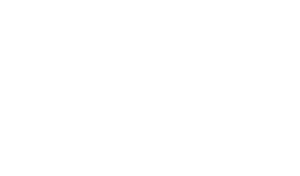 $2,000
YES
NO
$1,000
$500
This is Answer A for Q9
This is Answer B for Q9
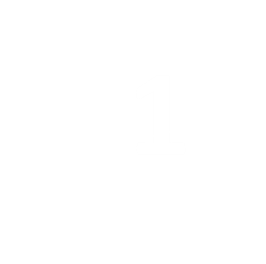 $300
A
B
1
2
$200
This is Answer C for Q9
This is Answer D for Q9
$100
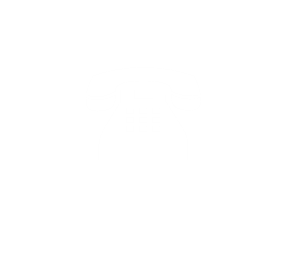 C
D
CORRECT ANSWER
END
CONTINUE
WALK
Playing for . . .
Scan Animation
Play Q
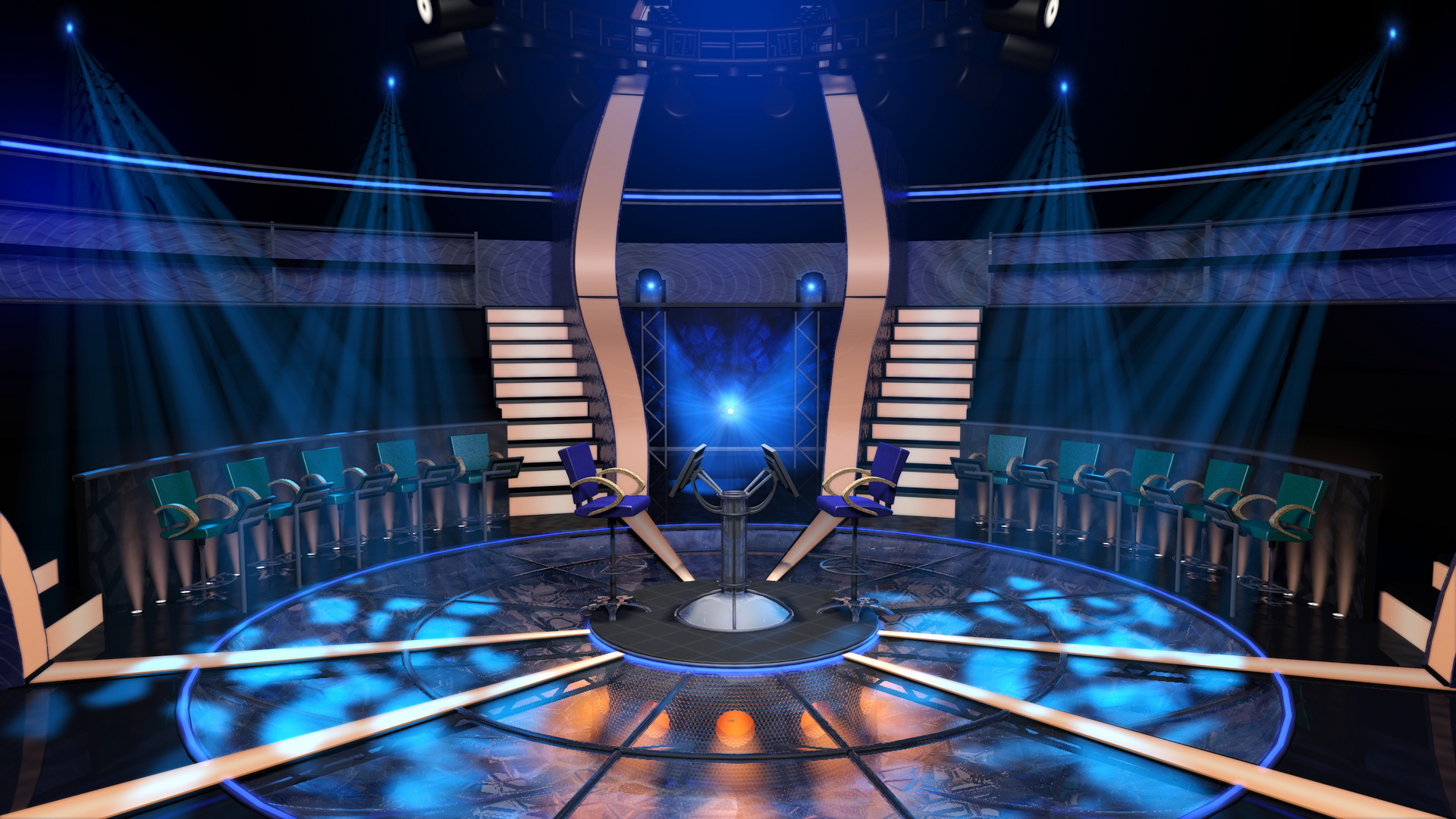 $25,000
Question 10
D
ANSWER:
Question BGM
Insert Question 10 in this space here.
$1,000
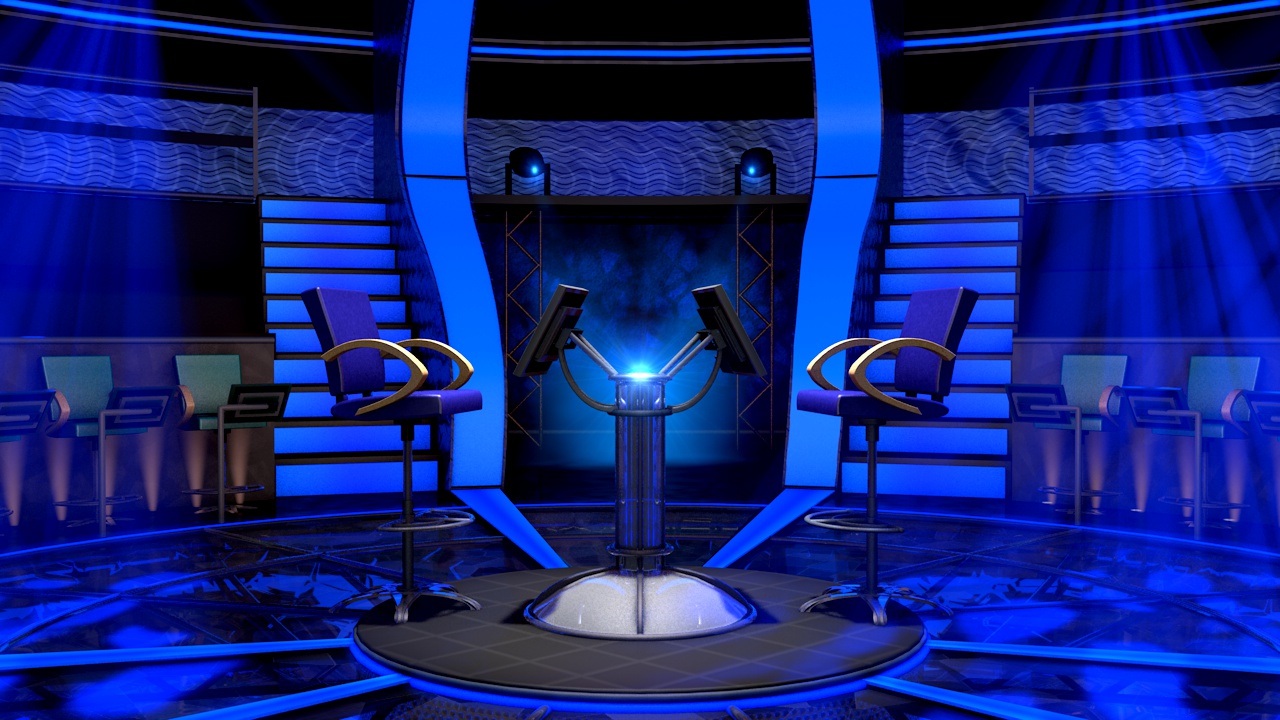 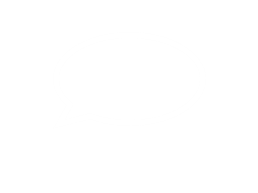 Q Select
$1,000,000
$500,000
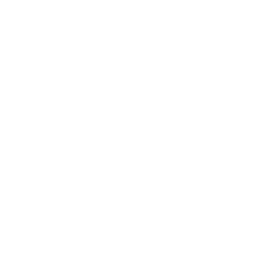 $250,000
CLOSE
$100,000
Q Wrong
$50,000
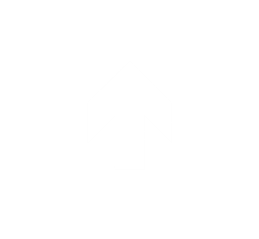 20
$25,000
ASK THE
AUDIENCE
Q Right
START
TIMER
$16,000
$8,000
IS THAT YOUR FINAL ANSWER?
$4,000
END
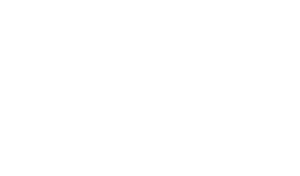 $2,000
YES
NO
$1,000
$500
This is Answer A for Q10
This is Answer B for Q10
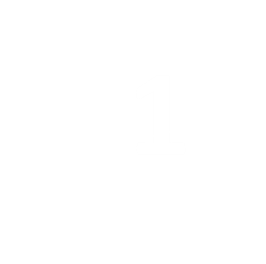 $300
A
B
1
2
$200
This is Answer C for Q10
This is Answer D for Q10
$100
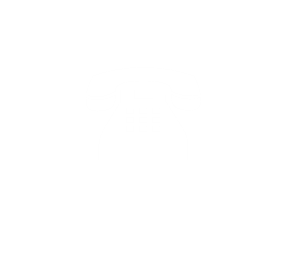 C
D
CORRECT ANSWER
END
CONTINUE
WALK
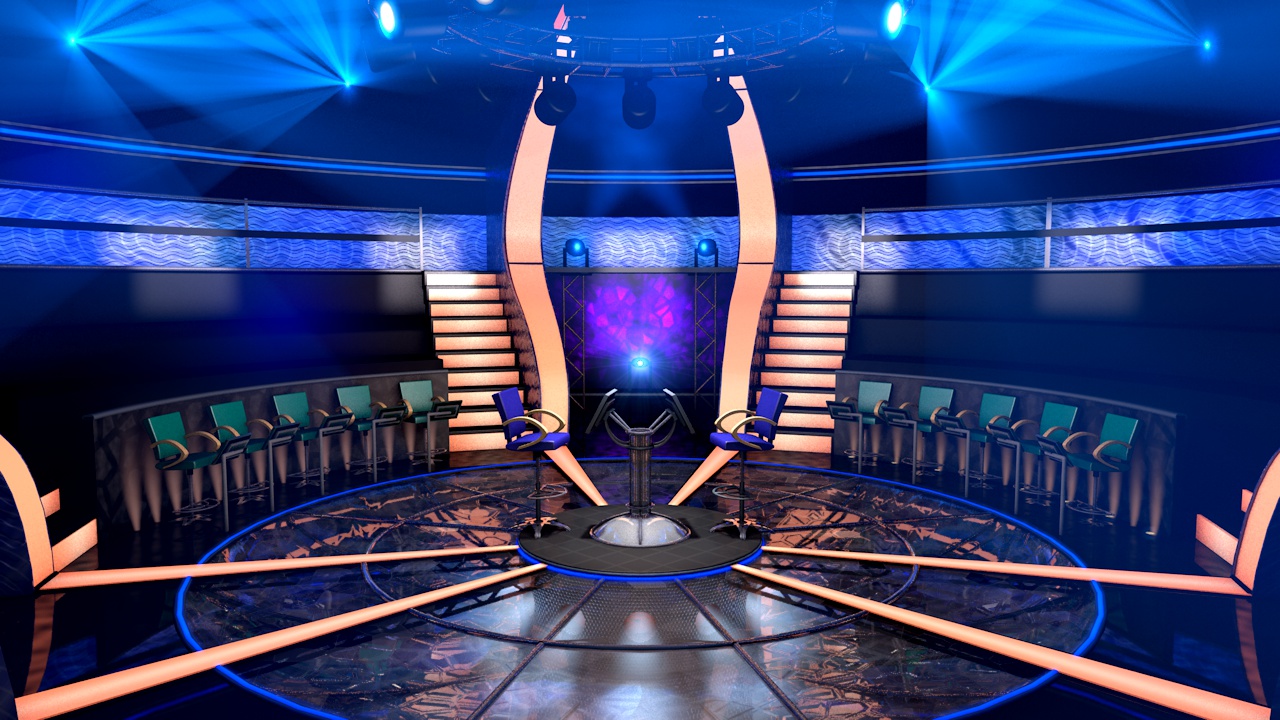 Scan Animation
$25,000
$50,000
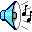 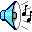 Question 11
C
ANSWER:
Question BGM
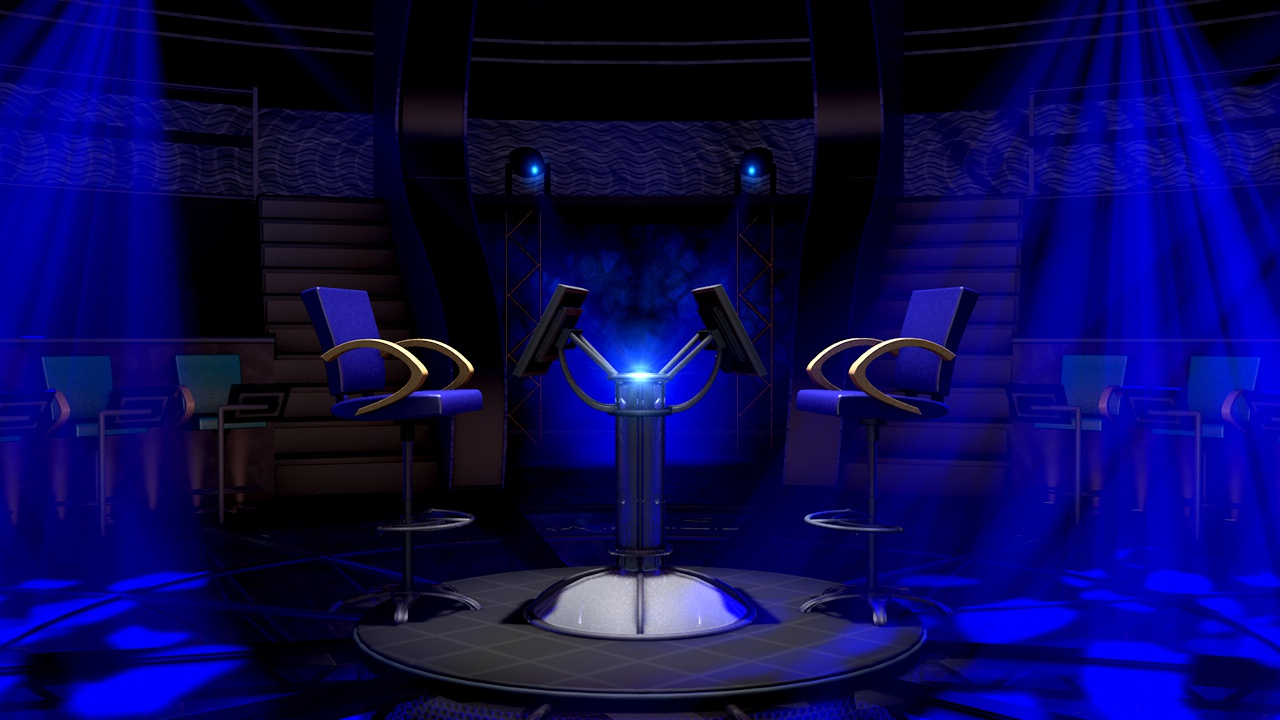 Insert Question 11 in this space here.
$50,000
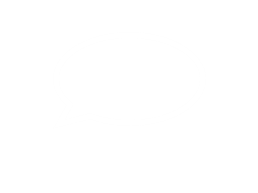 Q Select
$1,000,000
$500,000
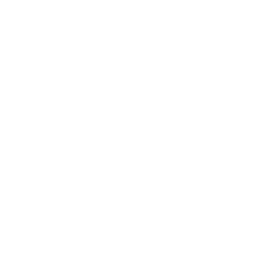 $250,000
CLOSE
$100,000
Q Wrong
$50,000
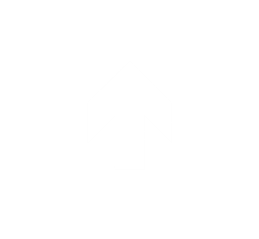 00
$25,000
ASK THE
AUDIENCE
START
TIMER
Q Right
$16,000
$8,000
IS THAT YOUR FINAL ANSWER?
$4,000
END
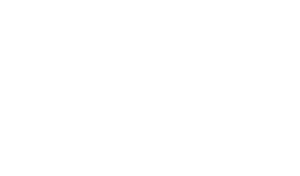 $2,000
YES
NO
$1,000
$500
This is Answer A for Q11
This is Answer B for Q11
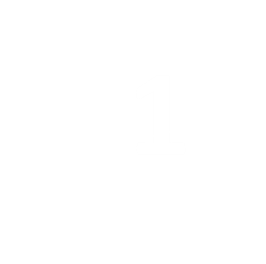 $300
A
B
1
2
$200
This is Answer C for Q11
This is Answer D for Q11
$100
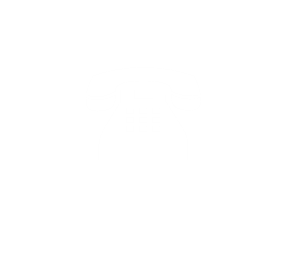 C
D
CORRECT ANSWER
END
CONTINUE
WALK
Playing for . . .
Scan Animation
Play Q
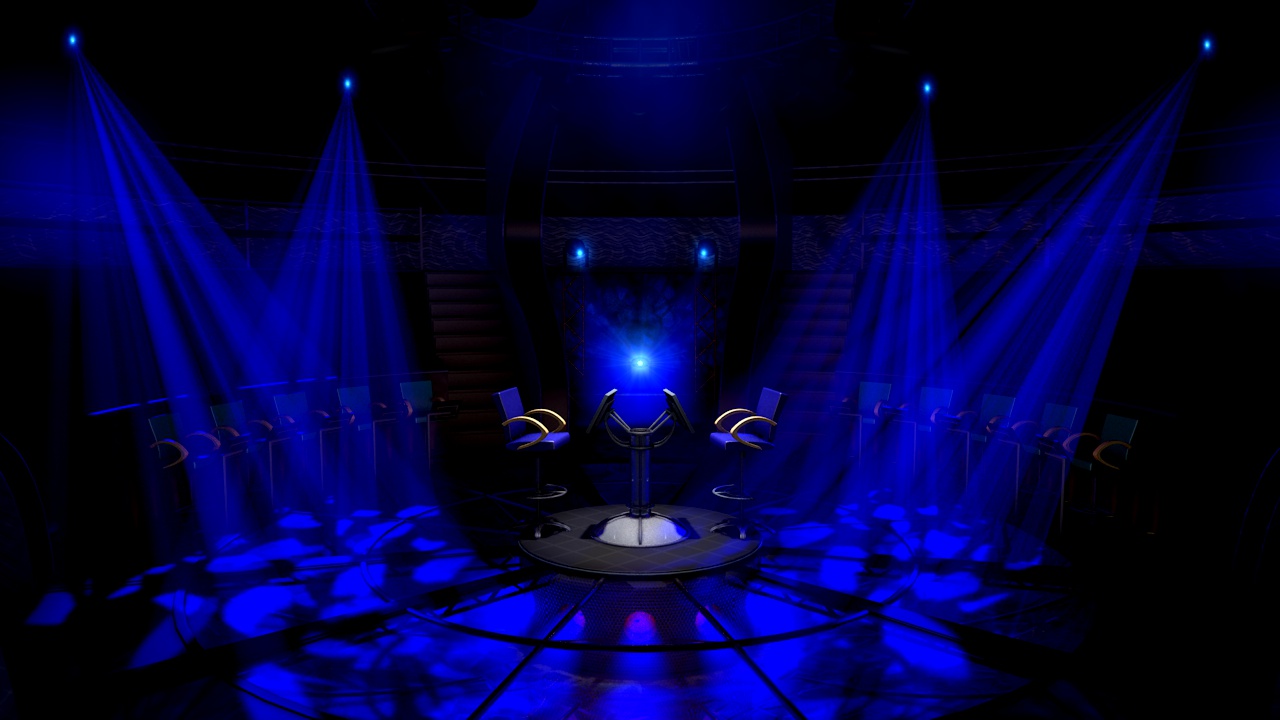 $100,000
Question 12
B
ANSWER:
Question BGM
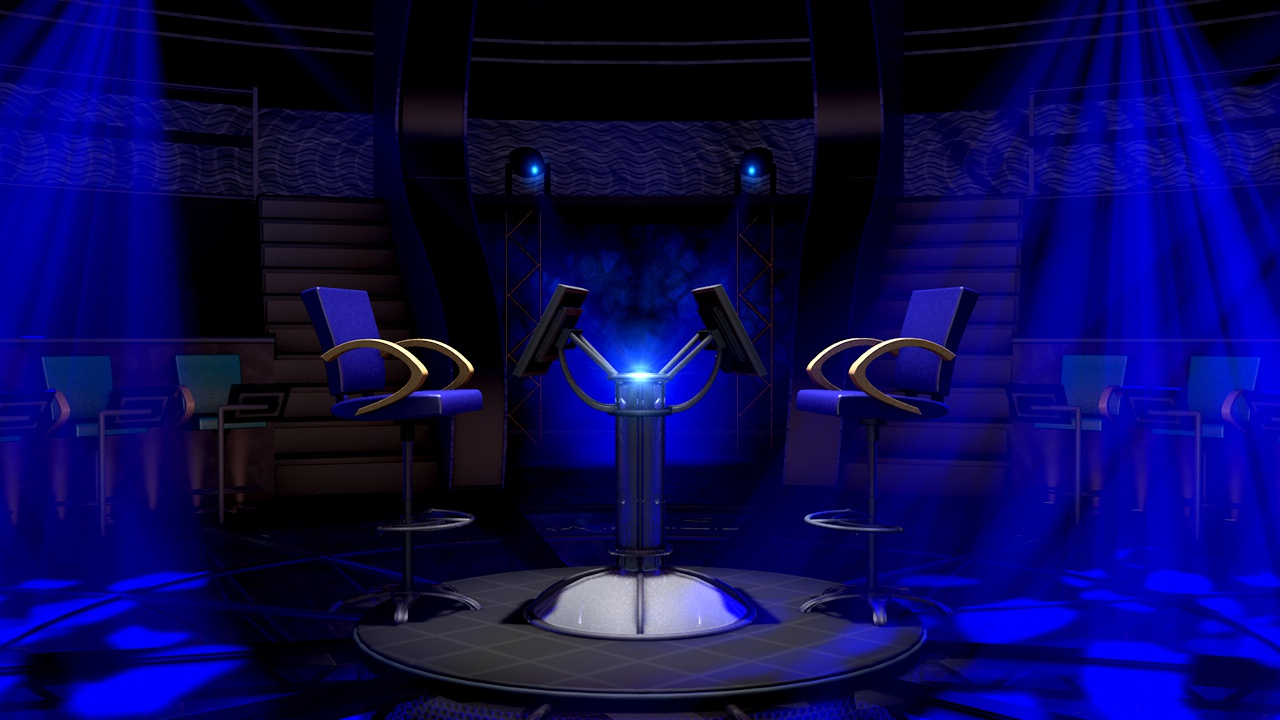 Insert Question 12 in this space here.
$100,000
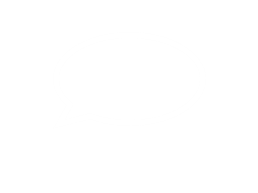 Q Select
$1,000,000
$500,000
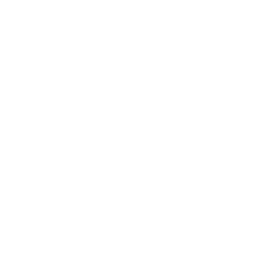 $250,000
CLOSE
$100,000
Q Wrong
$50,000
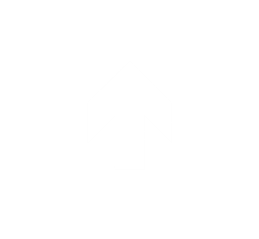 00
$25,000
ASK THE
AUDIENCE
START
TIMER
Q Right
$16,000
$8,000
IS THAT YOUR FINAL ANSWER?
$4,000
END
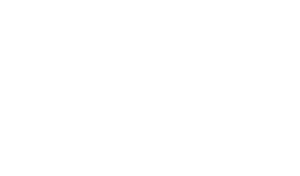 $2,000
YES
NO
$1,000
$500
This is Answer A for Q12
This is Answer B for Q12
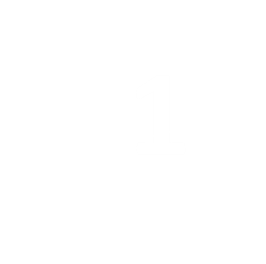 $300
A
B
1
2
$200
This is Answer C for Q12
This is Answer D for Q12
$100
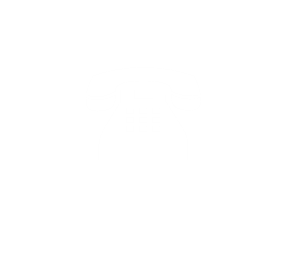 C
D
CORRECT ANSWER
END
CONTINUE
WALK
Playing for . . .
Scan Animation
Play Q
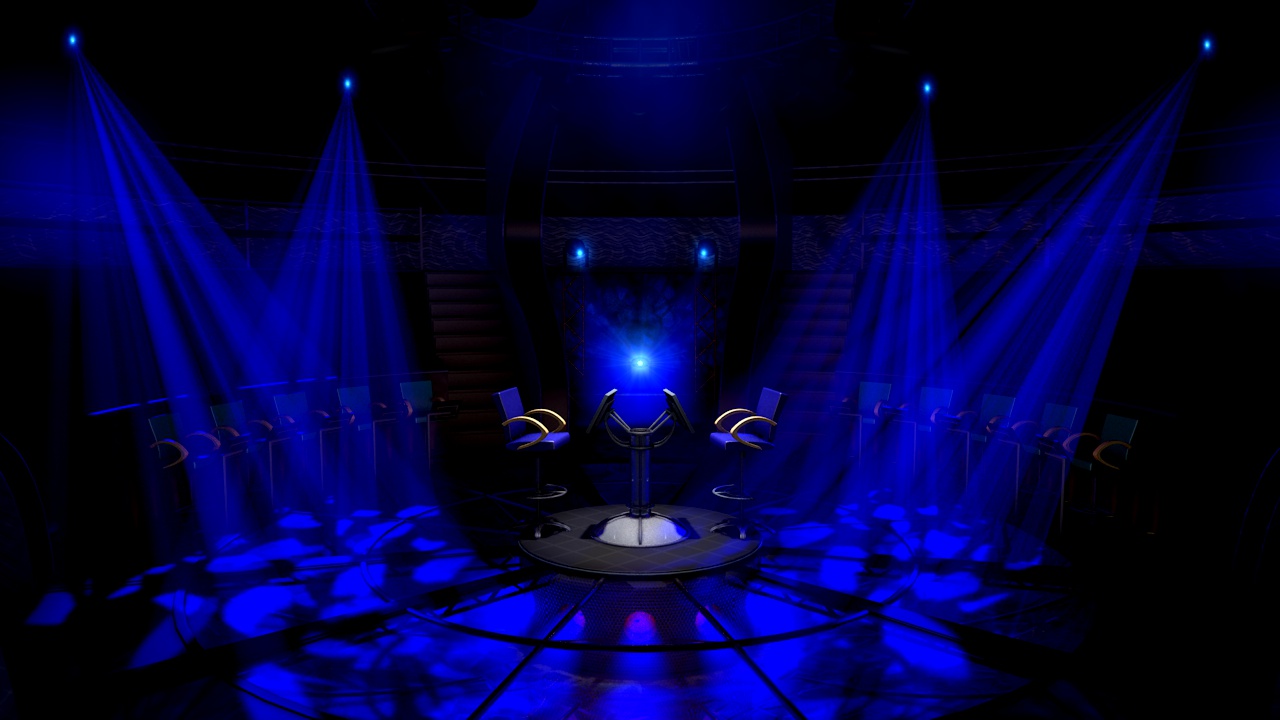 $250,000
Question 13
A
ANSWER:
Question BGM
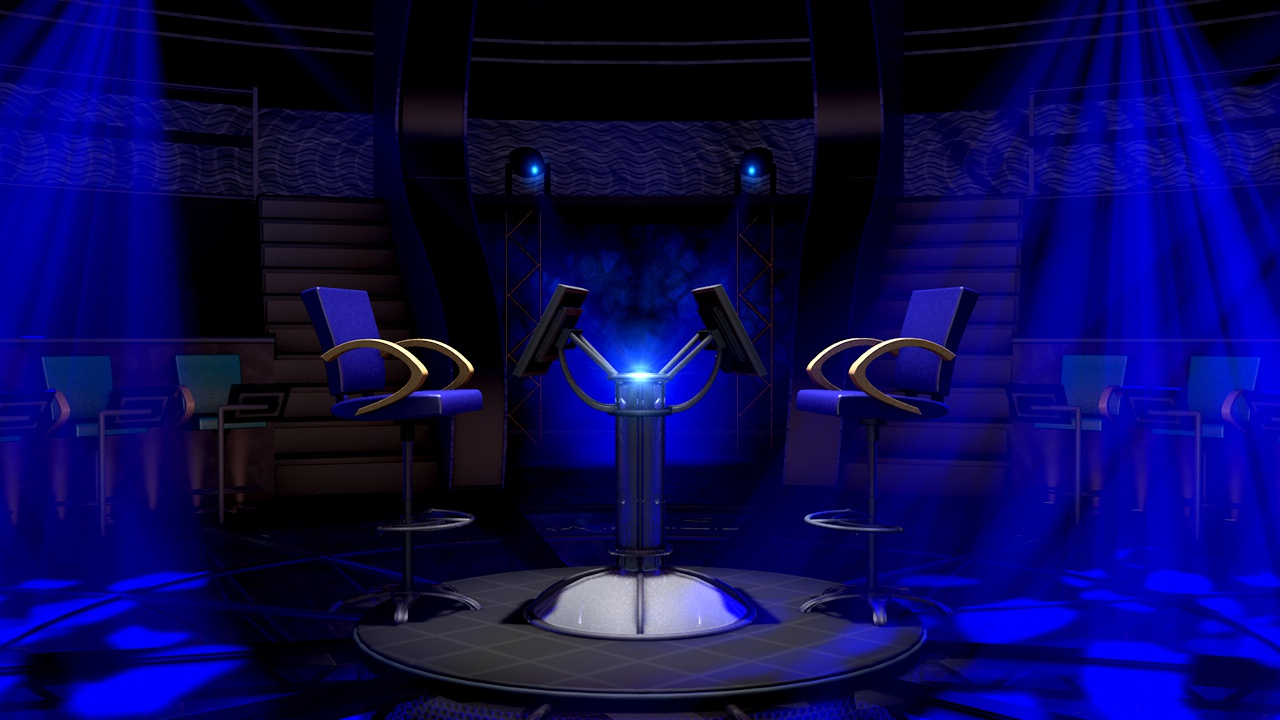 Insert Question 13 in this space here.
$250,000
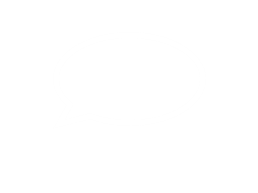 Q Select
$1,000,000
$500,000
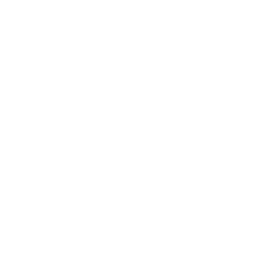 $250,000
CLOSE
$100,000
Q Wrong
$50,000
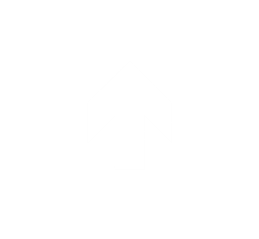 00
$25,000
ASK THE
AUDIENCE
START
TIMER
Q Right
$16,000
$8,000
IS THAT YOUR FINAL ANSWER?
$4,000
END
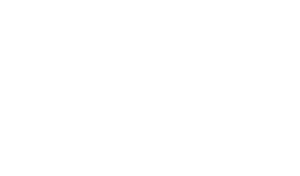 $2,000
YES
NO
$1,000
$500
This is Answer A for Q13
This is Answer B for Q13
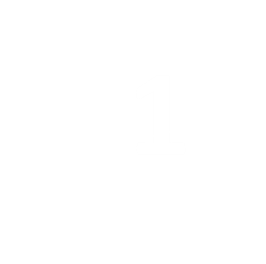 $300
A
B
1
2
$200
This is Answer C for Q13
This is Answer D for Q13
$100
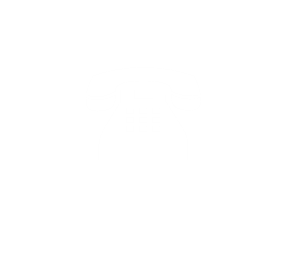 C
D
CORRECT ANSWER
END
CONTINUE
WALK
Playing for . . .
Scan Animation
Play Q
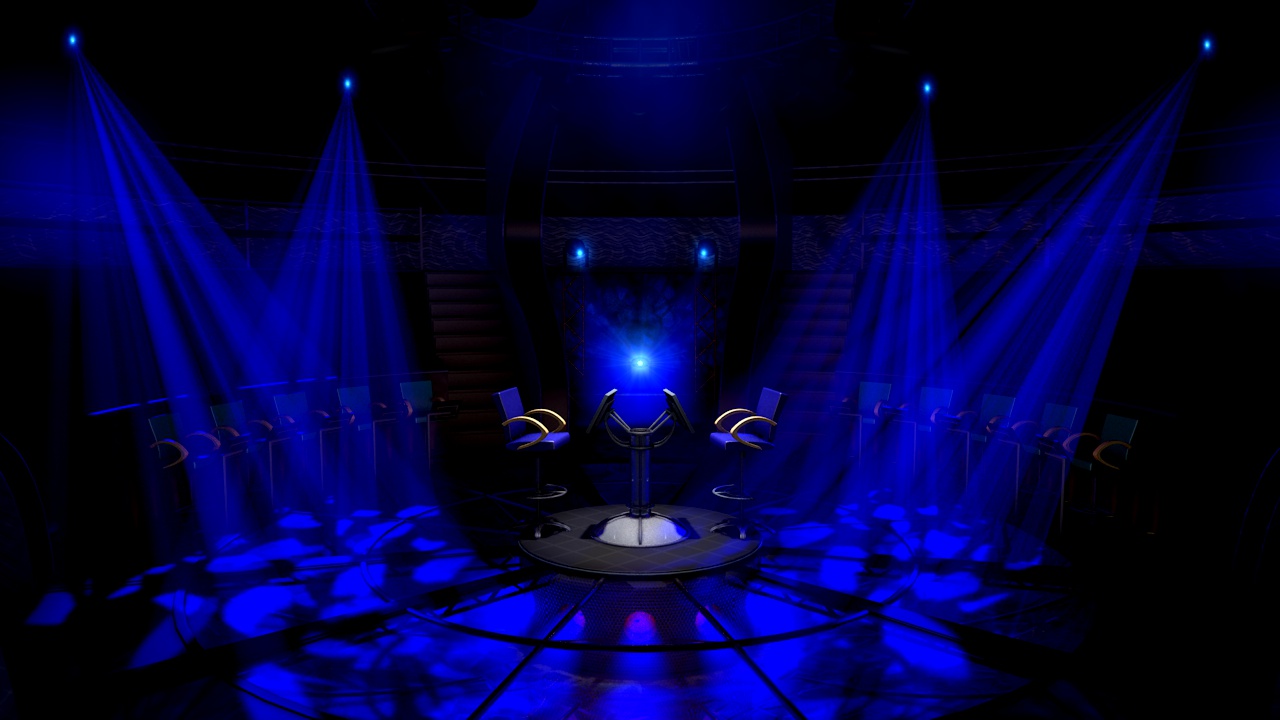 $500,000
Question 14
B
ANSWER:
Question BGM
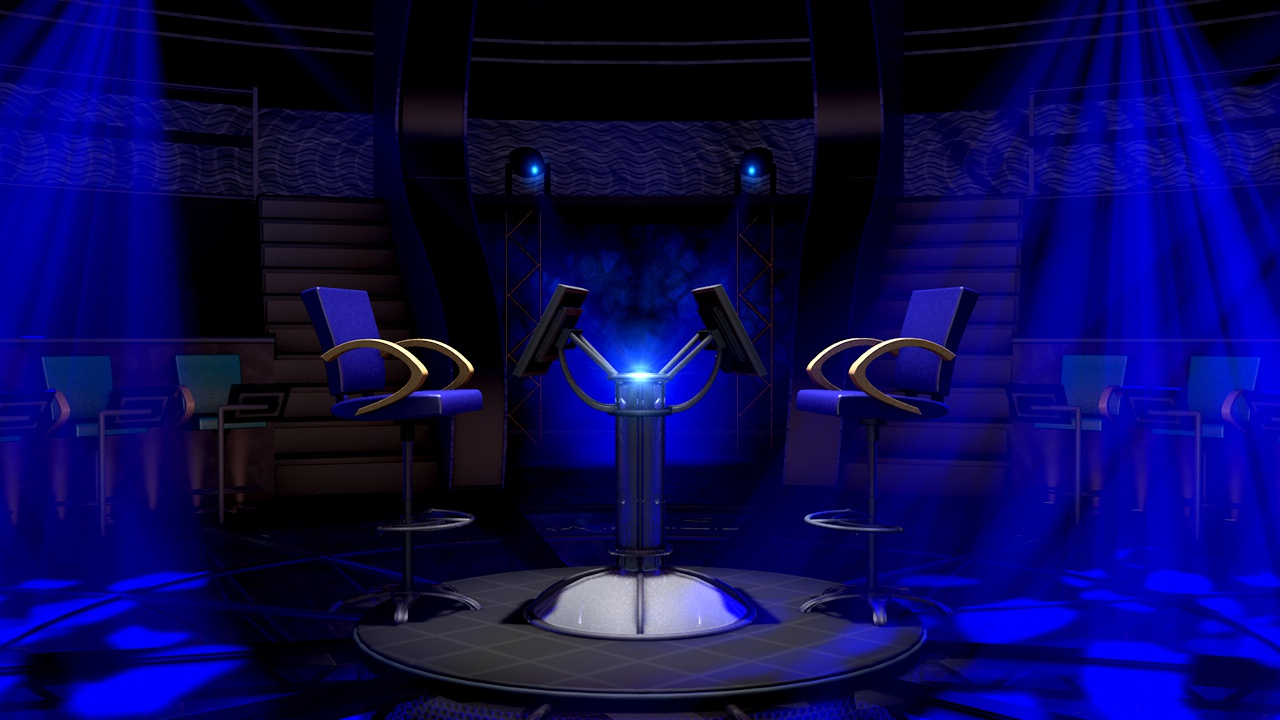 Insert Question 14 in this space here.
$1,000
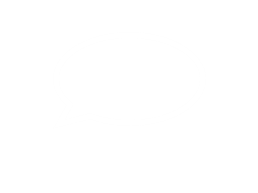 Q Select
$1,000,000
$500,000
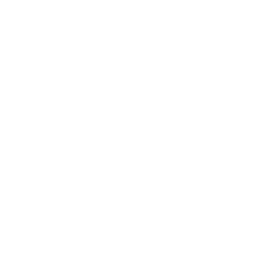 $250,000
CLOSE
$100,000
Q Wrong
$50,000
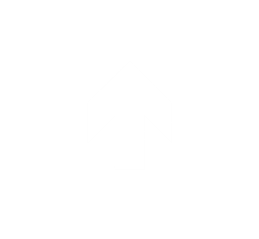 00
$25,000
ASK THE
AUDIENCE
Q Right
START
TIMER
$16,000
$8,000
IS THAT YOUR FINAL ANSWER?
$4,000
END
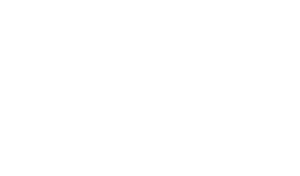 $2,000
YES
NO
$1,000
$500
This is Answer A for Q14
This is Answer B for Q14
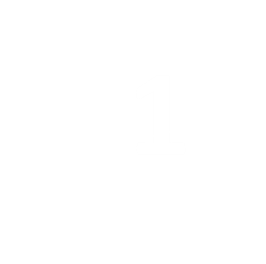 $300
A
B
1
2
$200
This is Answer C for Q14
This is Answer D for Q14
$100
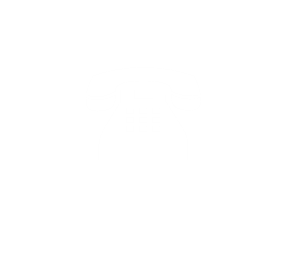 C
D
CORRECT ANSWER
END
CONTINUE
WALK
Playing for . . .
Scan Animation
Play Q
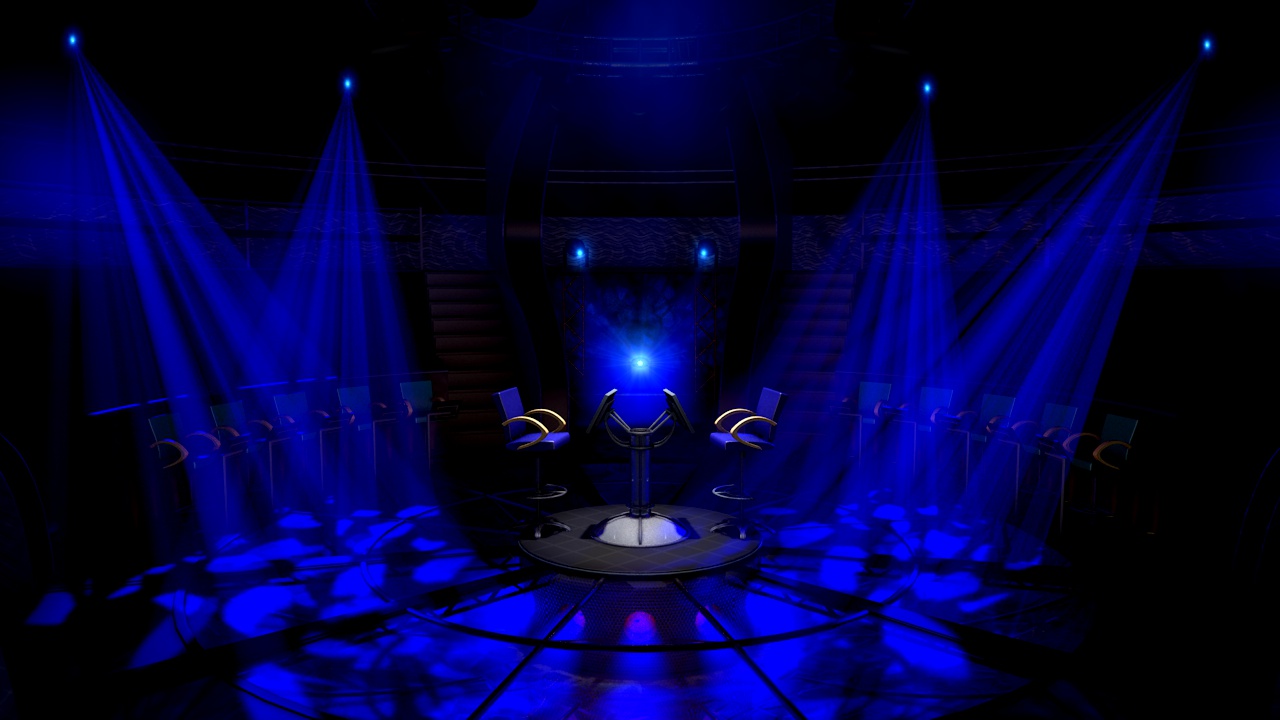 $1,000,000
Question 15
C
ANSWER:
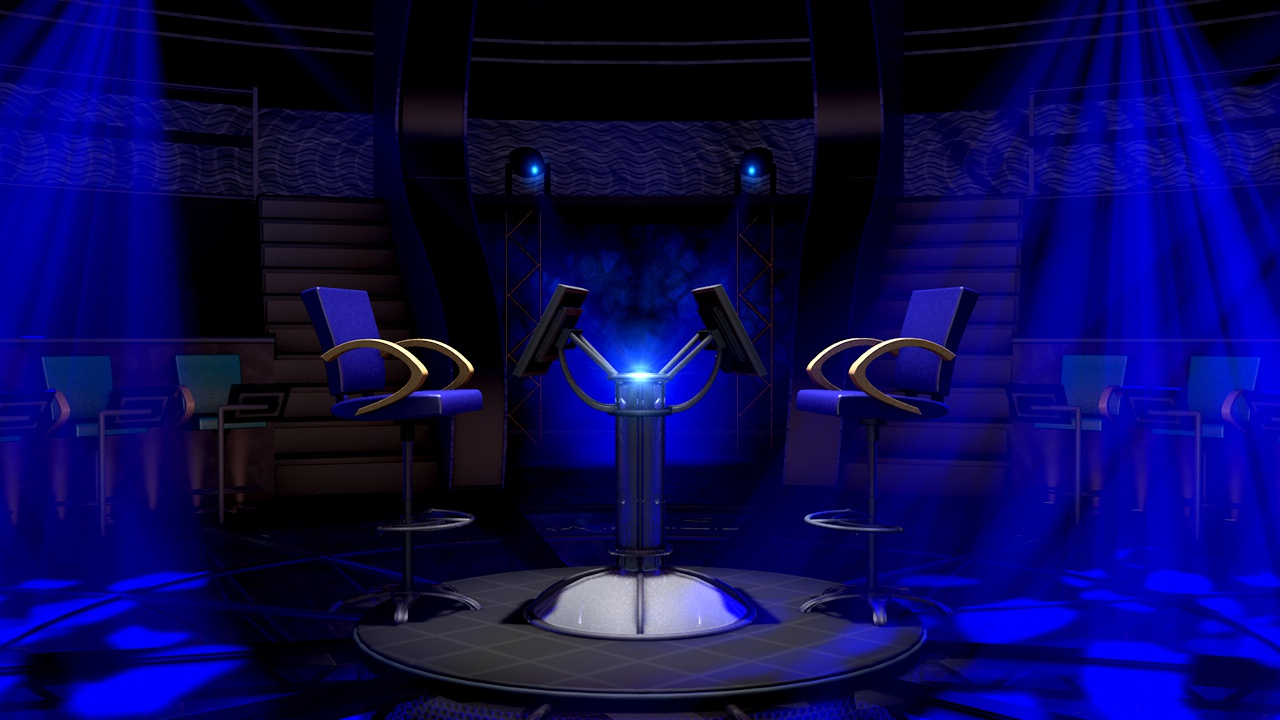 Insert Question 15 in this space here.
$1,000
Question BGM
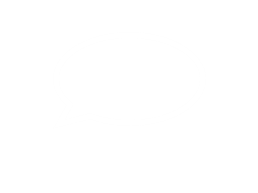 Q Select
$1,000,000
$500,000
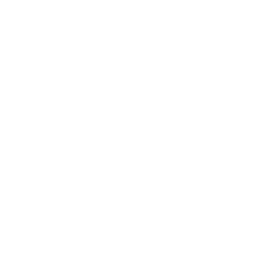 $250,000
CLOSE
$100,000
Q Wrong
$50,000
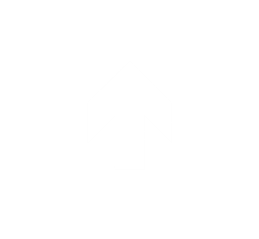 00
$25,000
ASK THE
AUDIENCE
START
TIMER
Q Right
$16,000
$8,000
IS THAT YOUR FINAL ANSWER?
$4,000
END
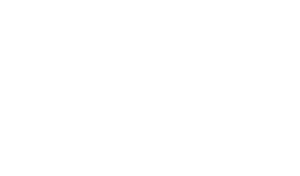 $2,000
YES
NO
$1,000
$500
This is Answer A for Q15
This is Answer B for Q15
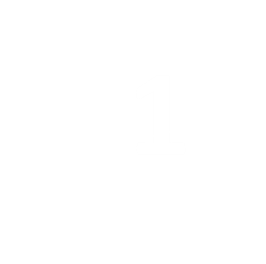 $300
A
B
1
2
$200
This is Answer C for Q15
This is Answer D for Q15
$100
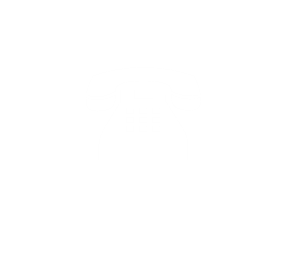 C
D
CORRECT ANSWER
END
CONTINUE
WALK
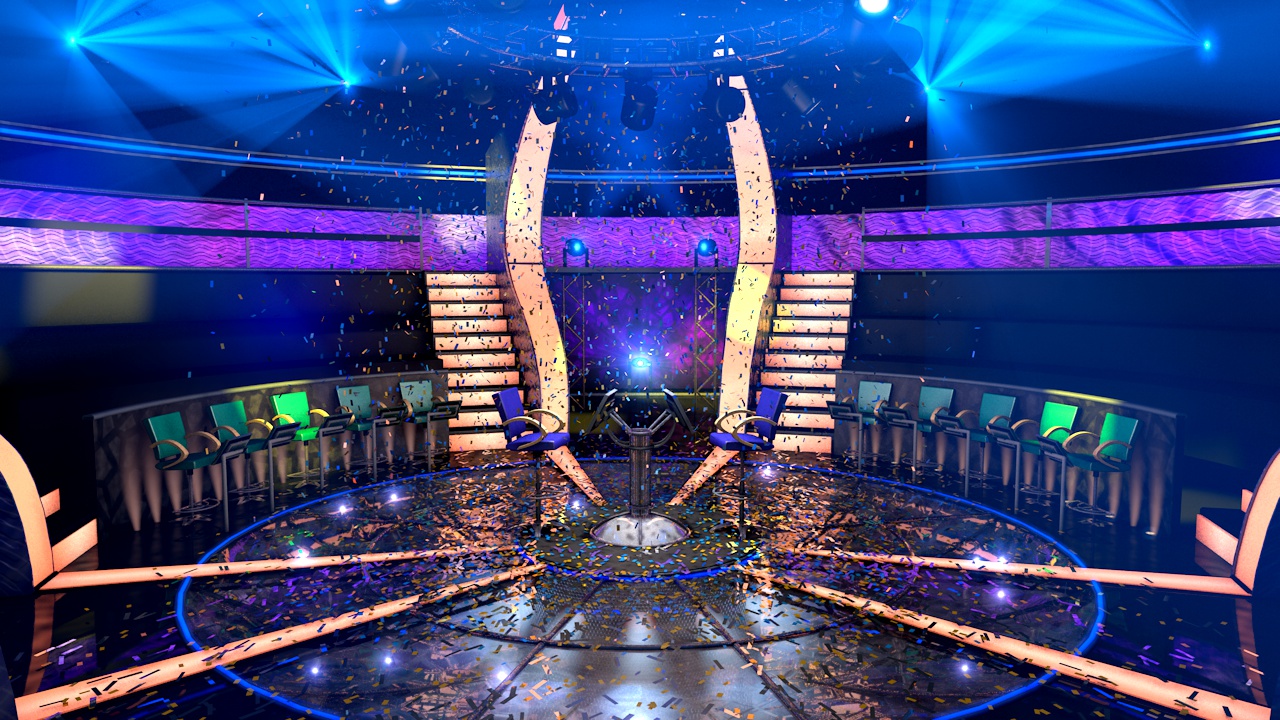 Scan Animation
$1,000,000
YOU WON!
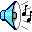 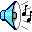 WON VALUE
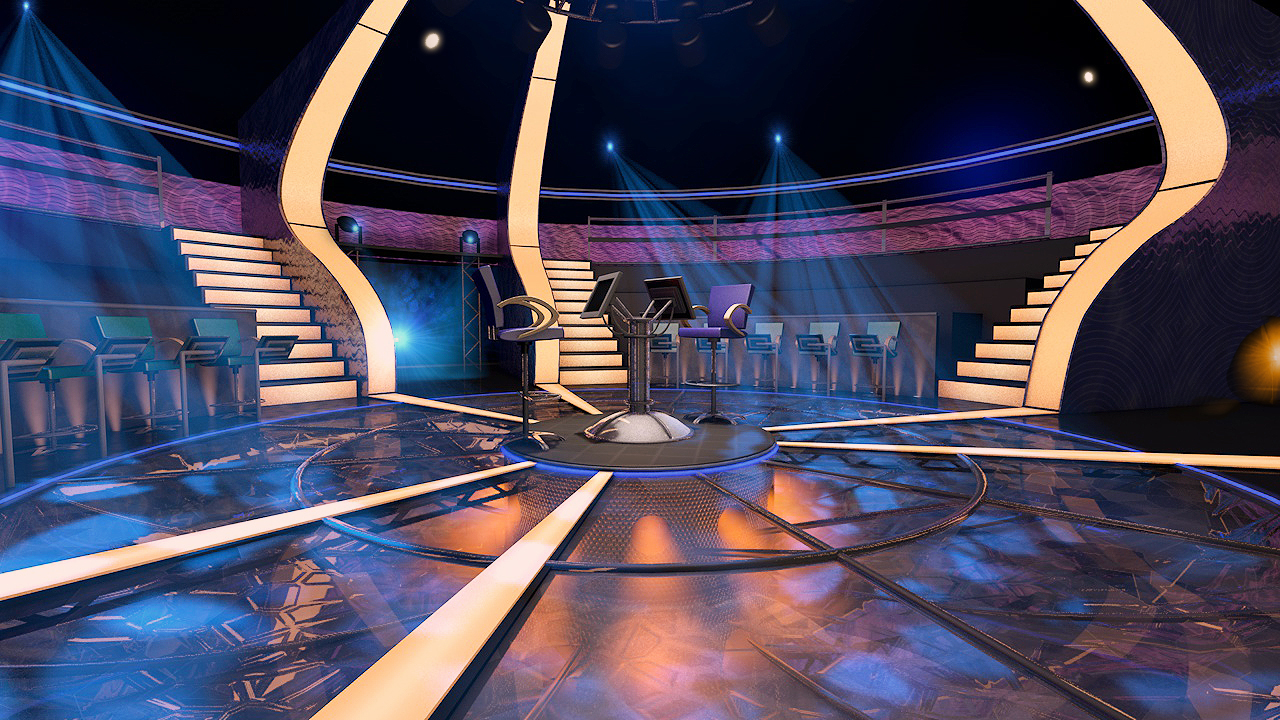 $
$
$
$
$
$
$
$
Question BGM
WHO WANTS TO BE A
 
WHO WANTS TO BE A
MILLIONAIRE
$0
FASTEST FINGER
NEXT GAME
Begin Game
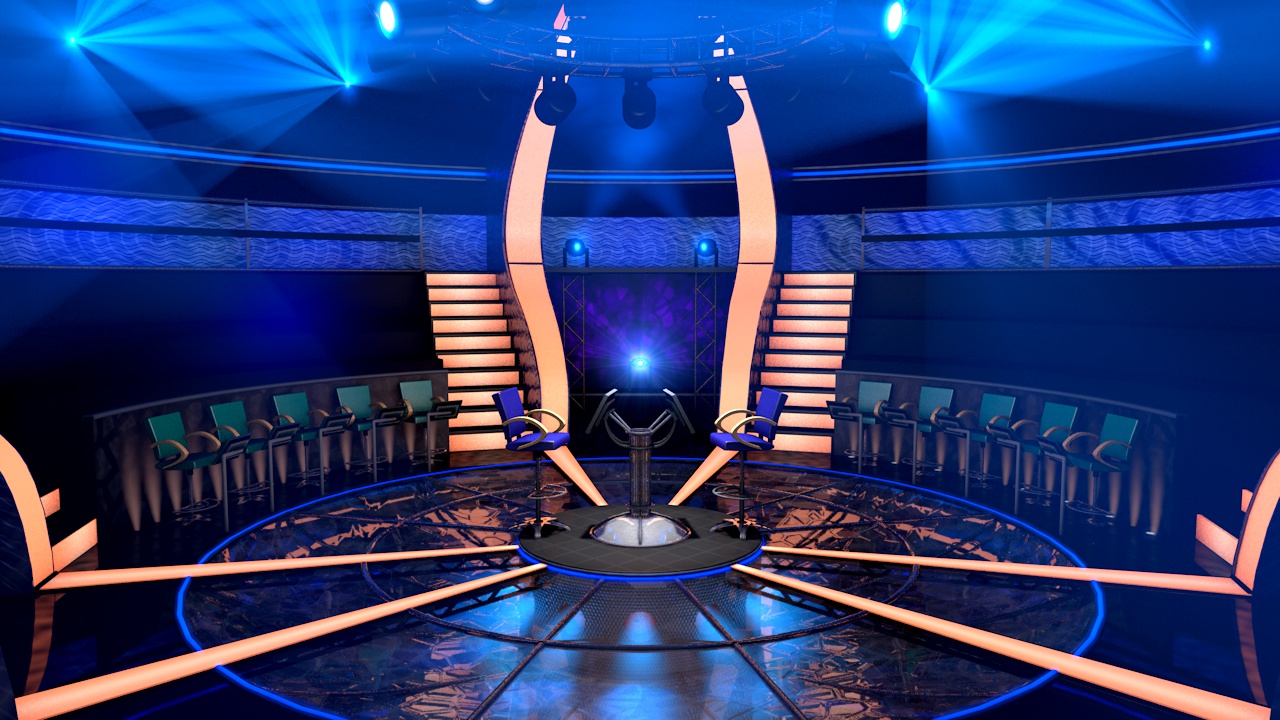 $
$
?
?
?
$
?
$
BEGIN GAME
WHO WANTS TO BE A
 
WHO WANTS TO BE A
MILLIONAIRE
Question 1
A
ANSWER:
Question BGM
Insert Question 1 in this space here.
$100
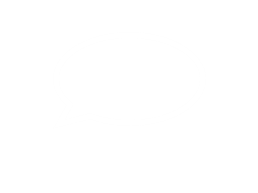 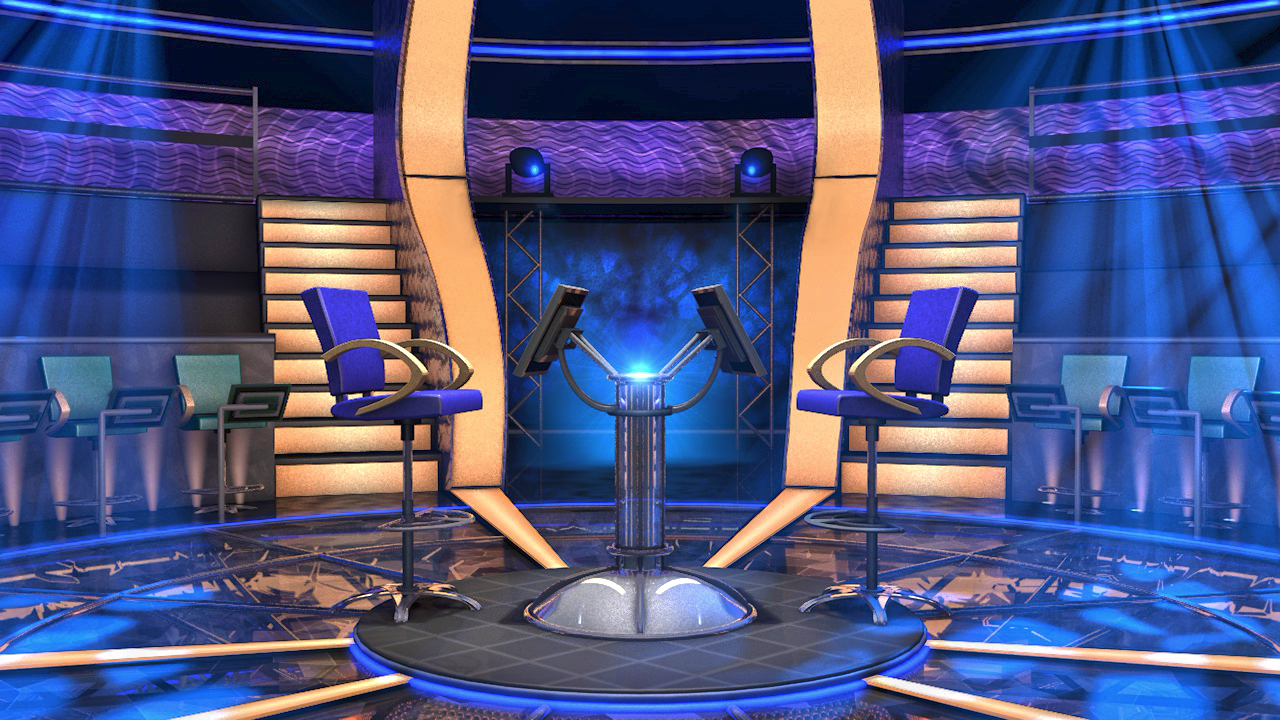 Q Select
$1,000,000
$500,000
Q Right
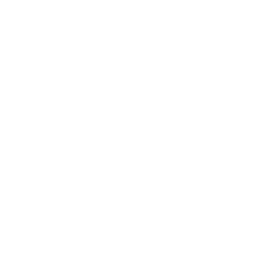 $250,000
CLOSE
$100,000
Q Wrong
$50,000
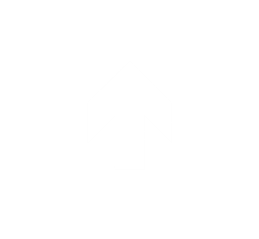 00
$25,000
ASK THE
AUDIENCE
START
TIMER
$16,000
$8,000
IS THAT YOUR FINAL ANSWER?
$4,000
END
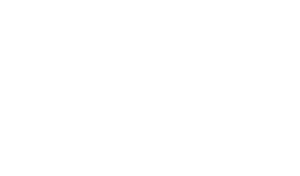 $2,000
YES
NO
$1,000
$500
This is Answer A for Q1
This is Answer B for Q1
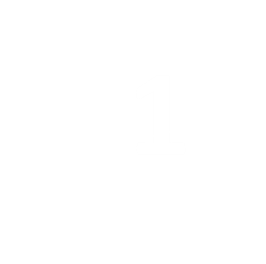 $300
A
B
1
2
$200
This is Answer C for Q1
This is Answer D for Q1
$100
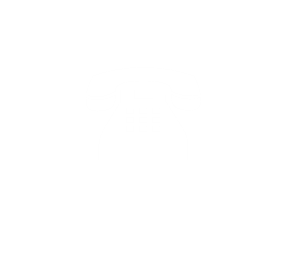 C
D
CORRECT ANSWER
END
CONTINUE
Question 2
B
ANSWER:
Question BGM
Insert Question 2 in this space here.
$200
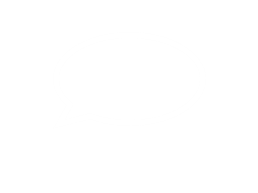 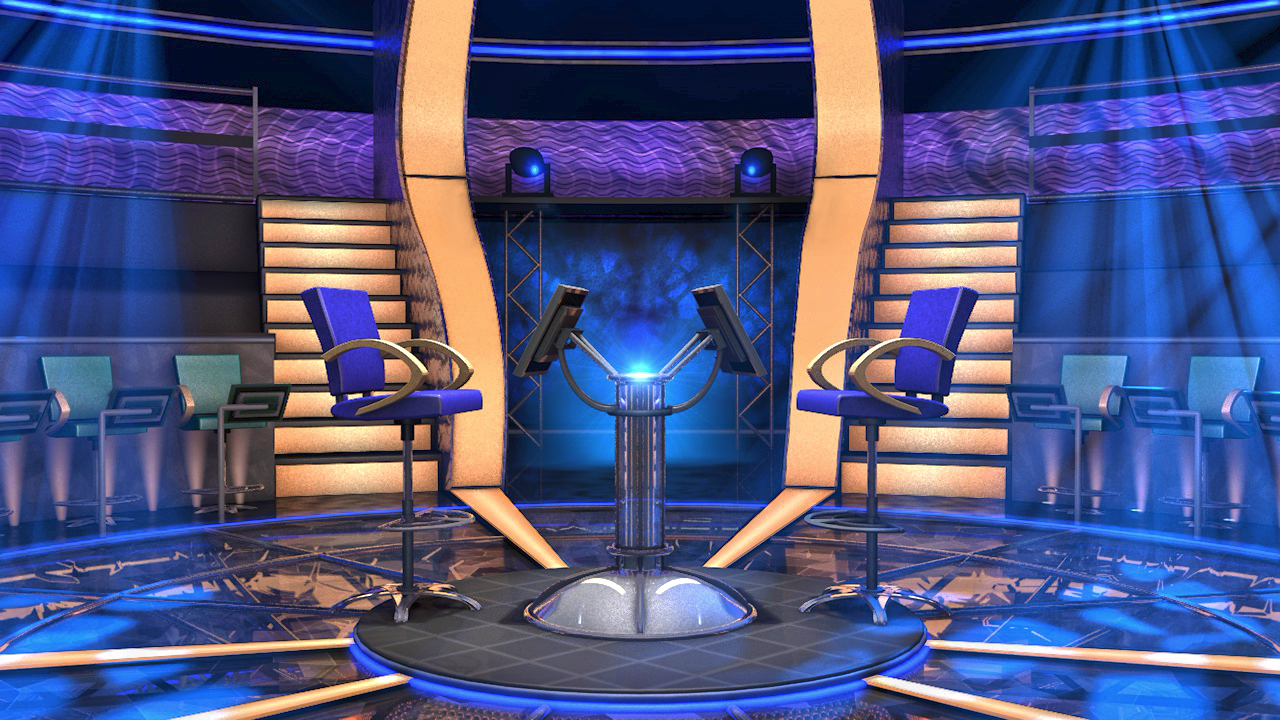 Q Select
$1,000,000
$500,000
Q Right
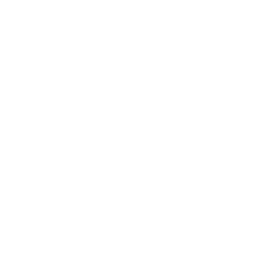 $250,000
CLOSE
$100,000
Q Wrong
$50,000
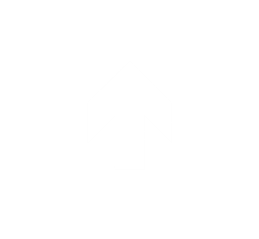 00
$25,000
ASK THE
AUDIENCE
START
TIMER
$16,000
$8,000
IS THAT YOUR FINAL ANSWER?
$4,000
END
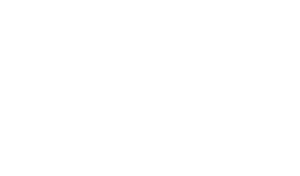 $2,000
YES
NO
$1,000
$500
This is Answer A for Q2
This is Answer B for Q2
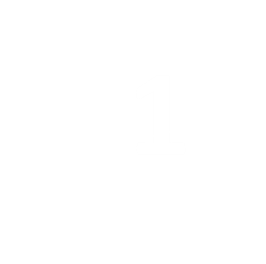 $300
A
B
1
2
$200
This is Answer C for Q2
This is Answer D for Q2
$100
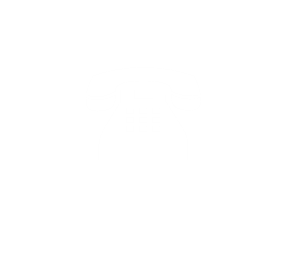 C
D
CORRECT ANSWER
END
CONTINUE
Question 3
C
ANSWER:
Question BGM
Insert Question 3 in this space here.
$300
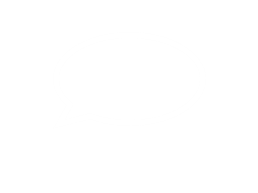 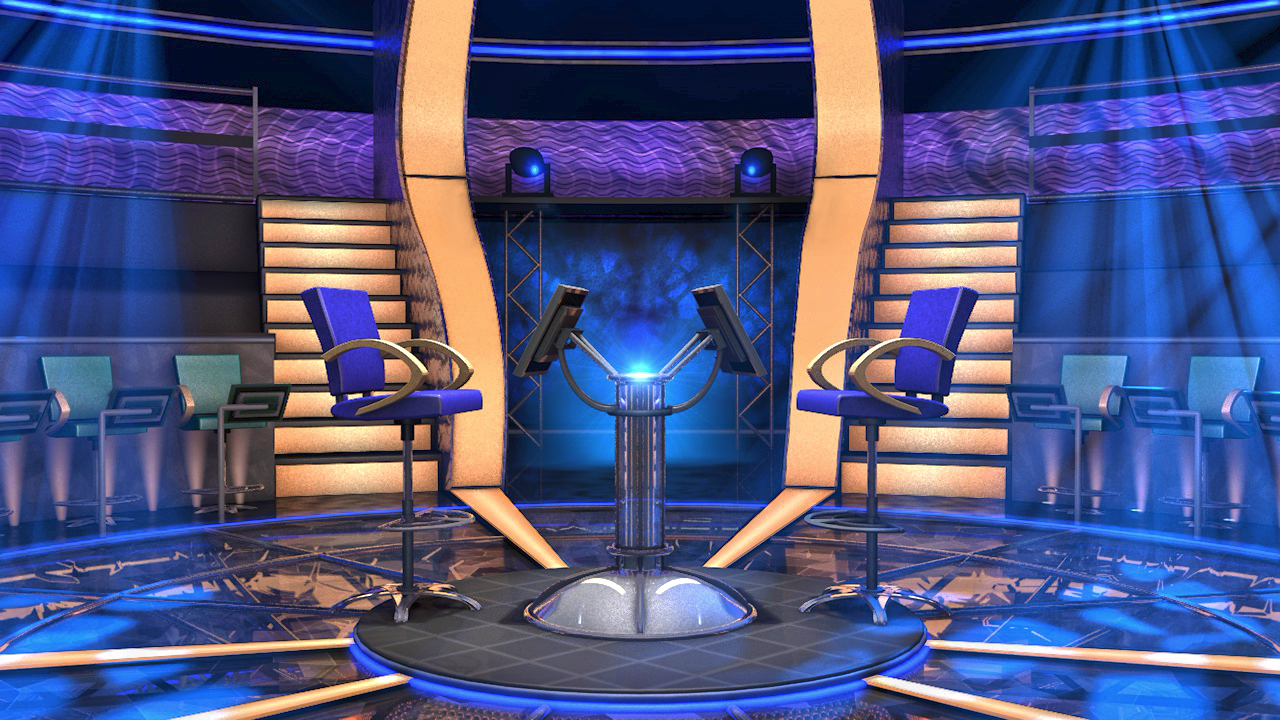 Q Select
$1,000,000
$500,000
Q Right
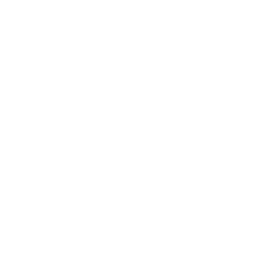 $250,000
CLOSE
$100,000
Q Wrong
$50,000
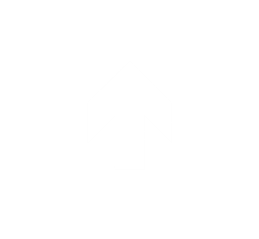 20
$25,000
ASK THE
AUDIENCE
START
TIMER
$16,000
$8,000
IS THAT YOUR FINAL ANSWER?
$4,000
END
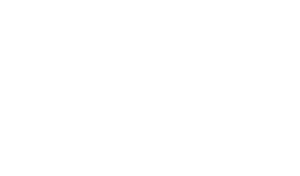 $2,000
YES
NO
$1,000
$500
This is Answer A for Q3
This is Answer B for Q3
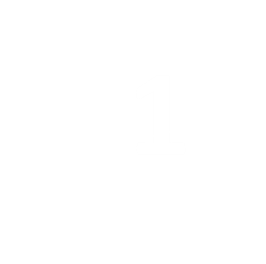 $300
A
B
1
2
$200
This is Answer C for Q3
This is Answer D for Q3
$100
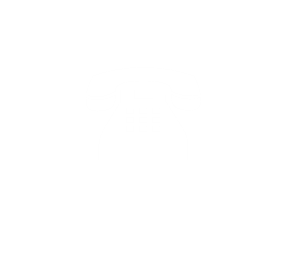 C
D
CORRECT ANSWER
END
CONTINUE
Question 4
D
ANSWER:
Question BGM
Insert Question 4 in this space here.
$500
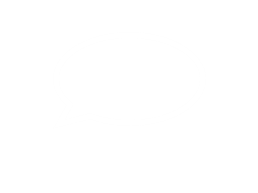 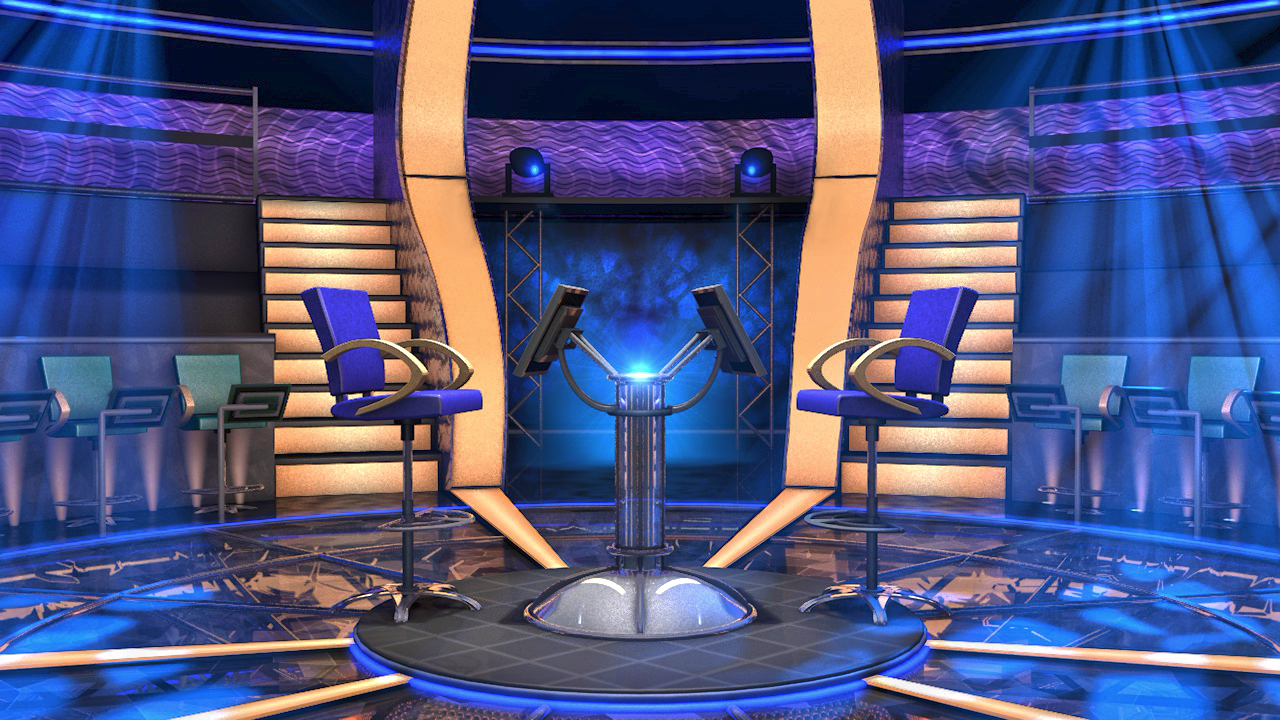 Q Select
$1,000,000
$500,000
Q Right
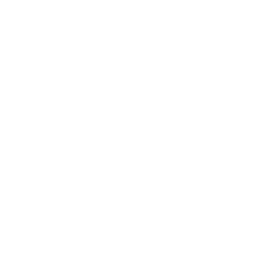 $250,000
CLOSE
$100,000
Q Wrong
$50,000
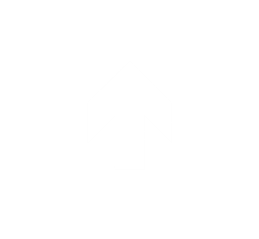 00
$25,000
ASK THE
AUDIENCE
START
TIMER
$16,000
$8,000
IS THAT YOUR FINAL ANSWER?
$4,000
END
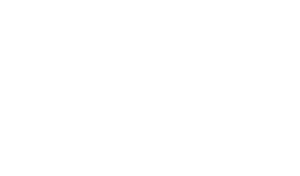 $2,000
YES
NO
$1,000
$500
This is Answer A for Q4
This is Answer B for Q4
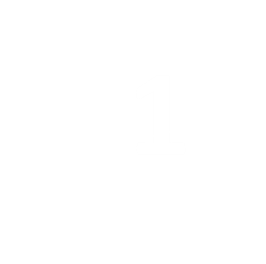 $300
A
B
1
2
$200
This is Answer C for Q4
This is Answer D for Q4
$100
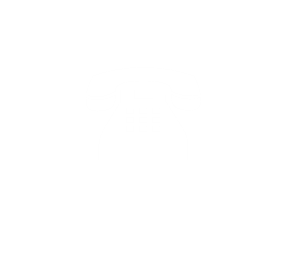 C
D
CORRECT ANSWER
END
CONTINUE
Question 5
C
ANSWER:
Question BGM
Insert Question 5 in this space here.
$1,000
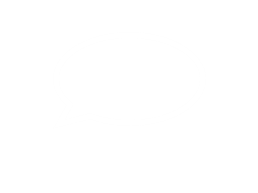 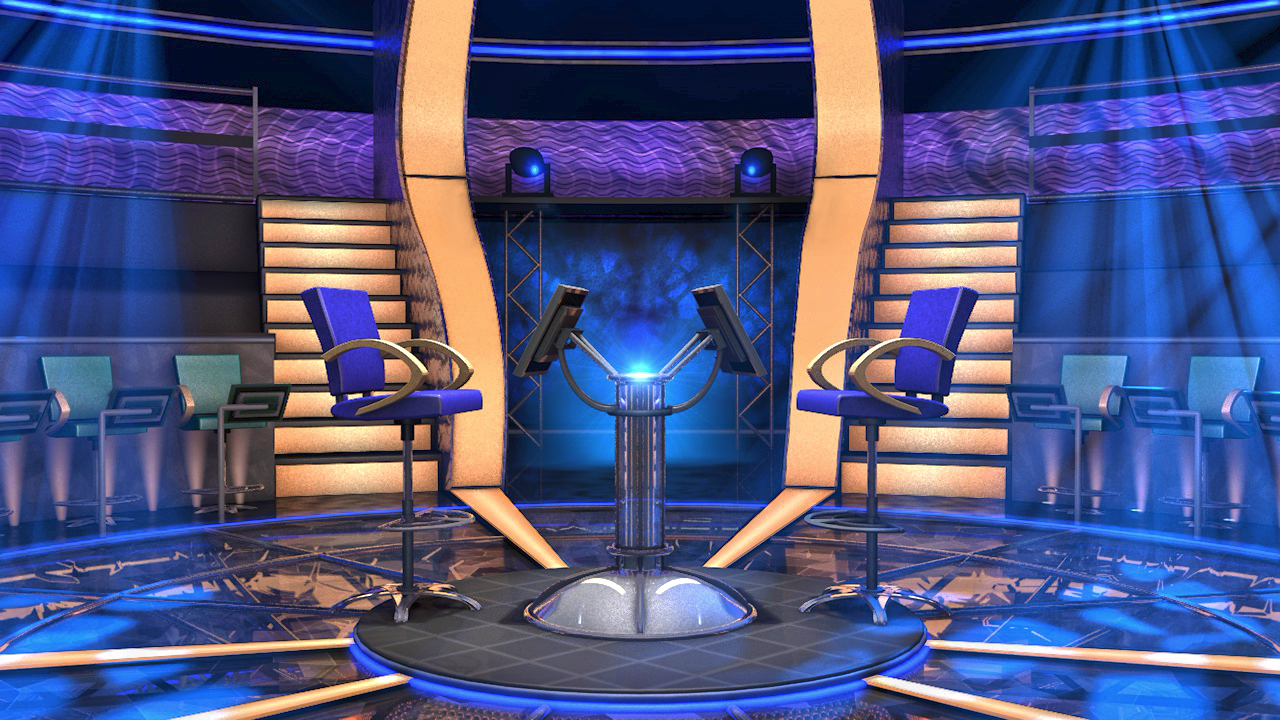 Q Select
$1,000,000
$500,000
Q Right
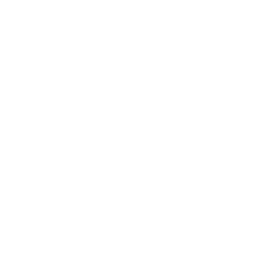 $250,000
CLOSE
$100,000
Q Wrong
$50,000
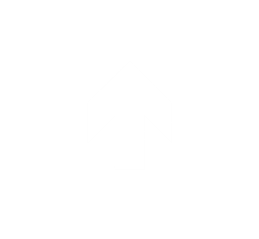 00
$25,000
ASK THE
AUDIENCE
START
TIMER
$16,000
$8,000
IS THAT YOUR FINAL ANSWER?
$4,000
END
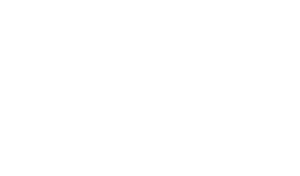 $2,000
YES
NO
$1,000
$500
This is Answer A for Q5
This is Answer B for Q5
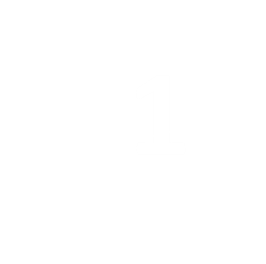 $300
A
B
1
2
$200
This is Answer C for Q5
This is Answer D for Q5
$100
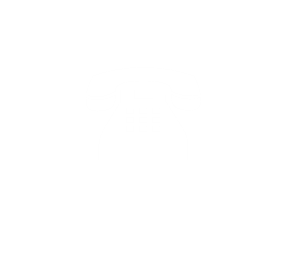 C
D
CORRECT ANSWER
END
CONTINUE
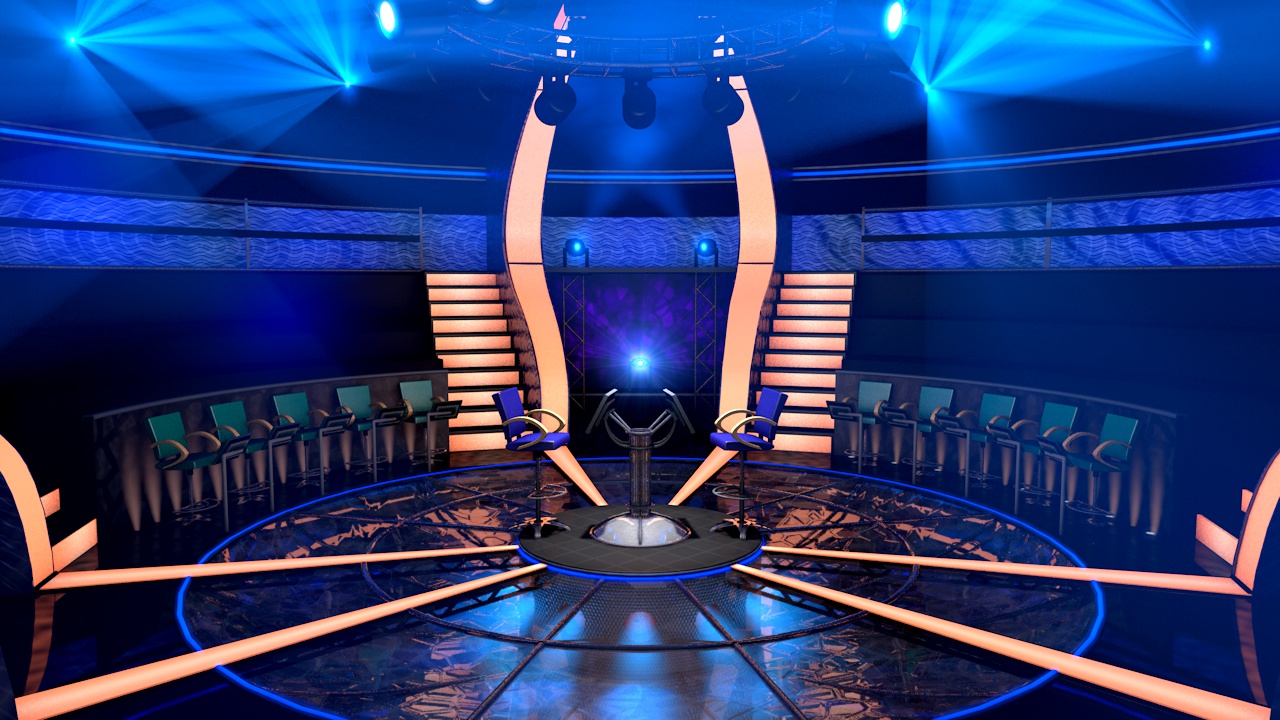 Scan Animation
$1,000
$2,000
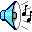 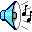 Question 6
B
ANSWER:
Question BGM
Insert Question 6 in this space here.
$2,000
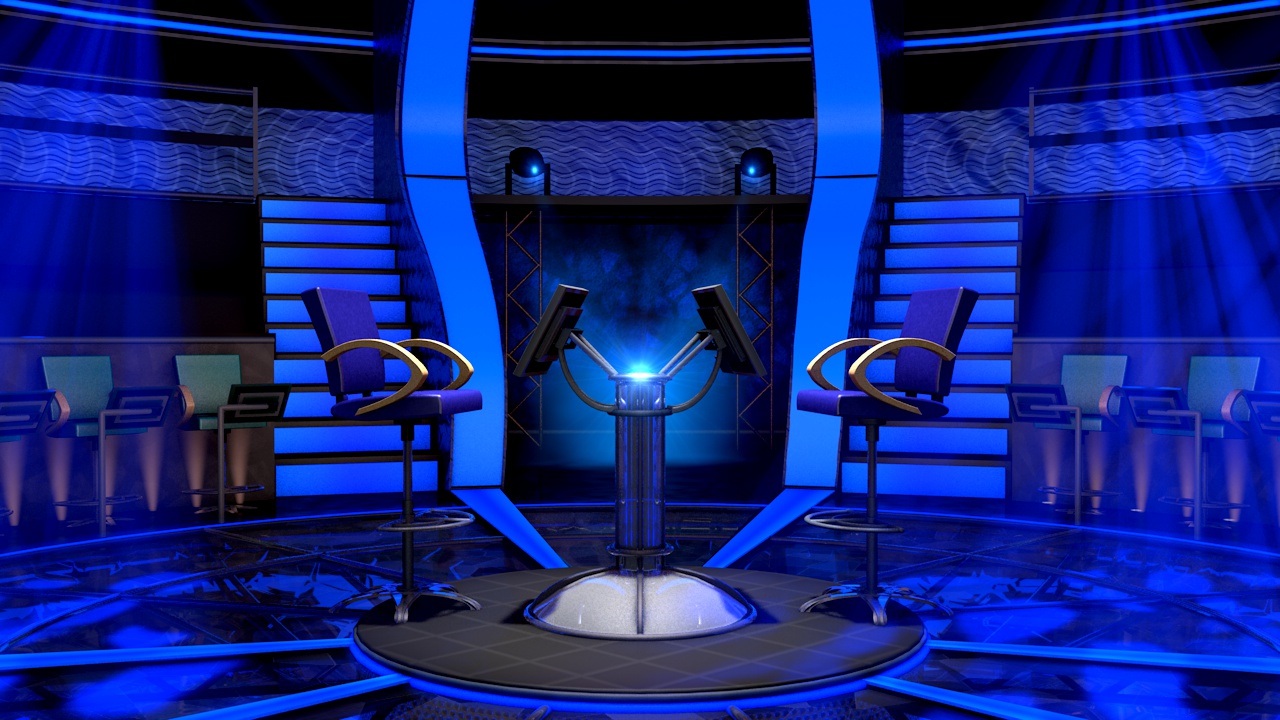 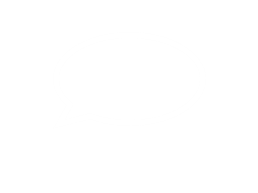 Q Select
$1,000,000
$500,000
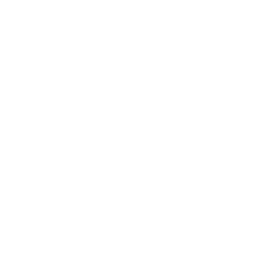 $250,000
CLOSE
$100,000
Q Wrong
$50,000
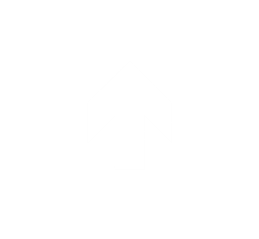 20
$25,000
ASK THE
AUDIENCE
START
TIMER
Q Right
$16,000
$8,000
IS THAT YOUR FINAL ANSWER?
$4,000
END
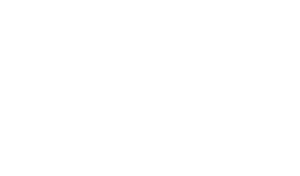 $2,000
YES
NO
$1,000
$500
This is Answer A for Q6
This is Answer B for Q6
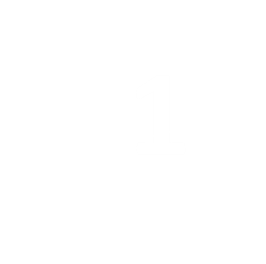 $300
A
B
1
2
$200
This is Answer C for Q6
This is Answer D for Q6
$100
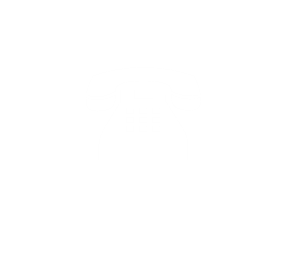 C
D
CORRECT ANSWER
END
CONTINUE
WALK
Playing for . . .
Scan Animation
Play Q
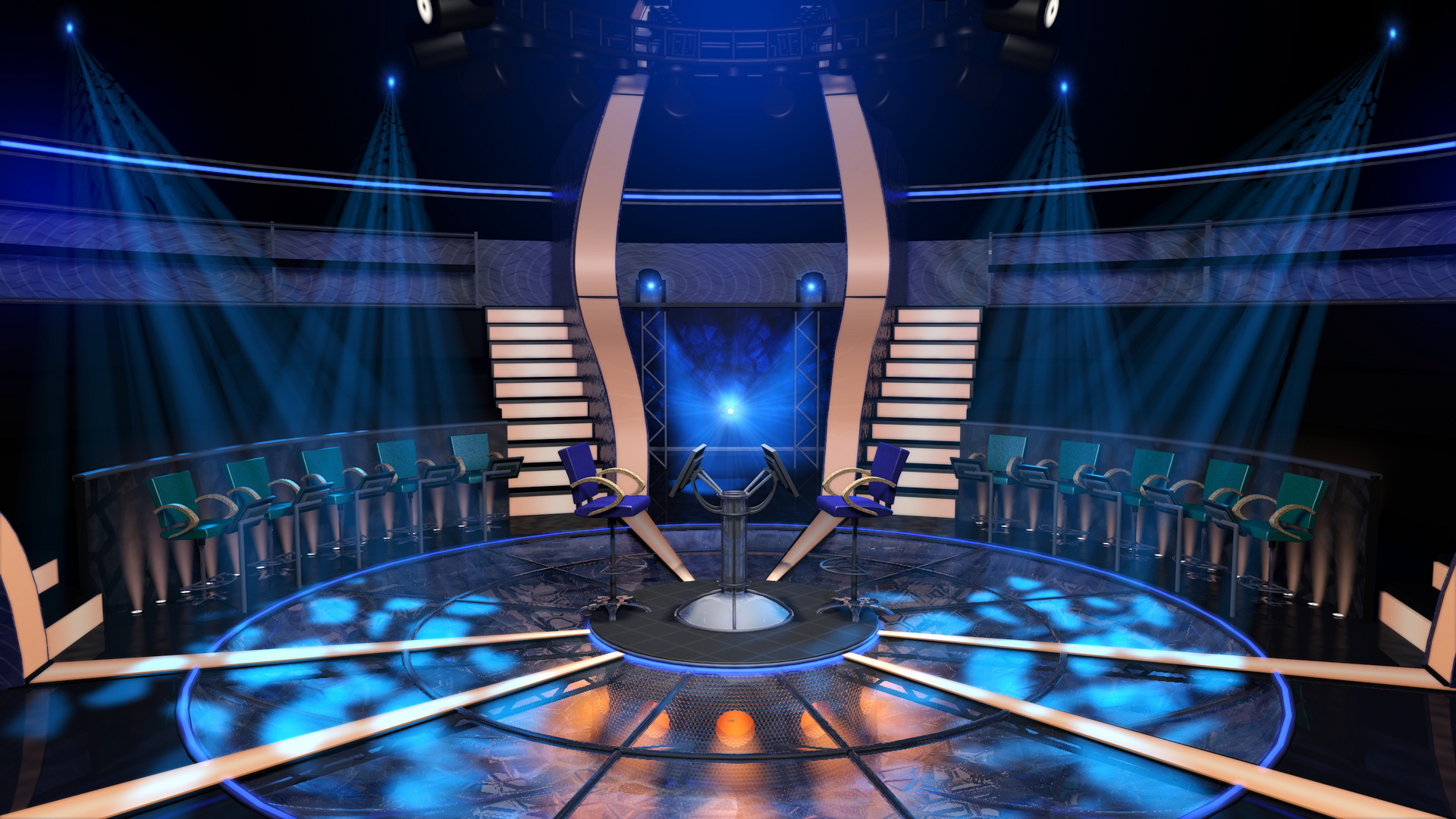 $4,000
Question 7
A
ANSWER:
Question BGM
Insert Question 7 in this space here.
$4,000
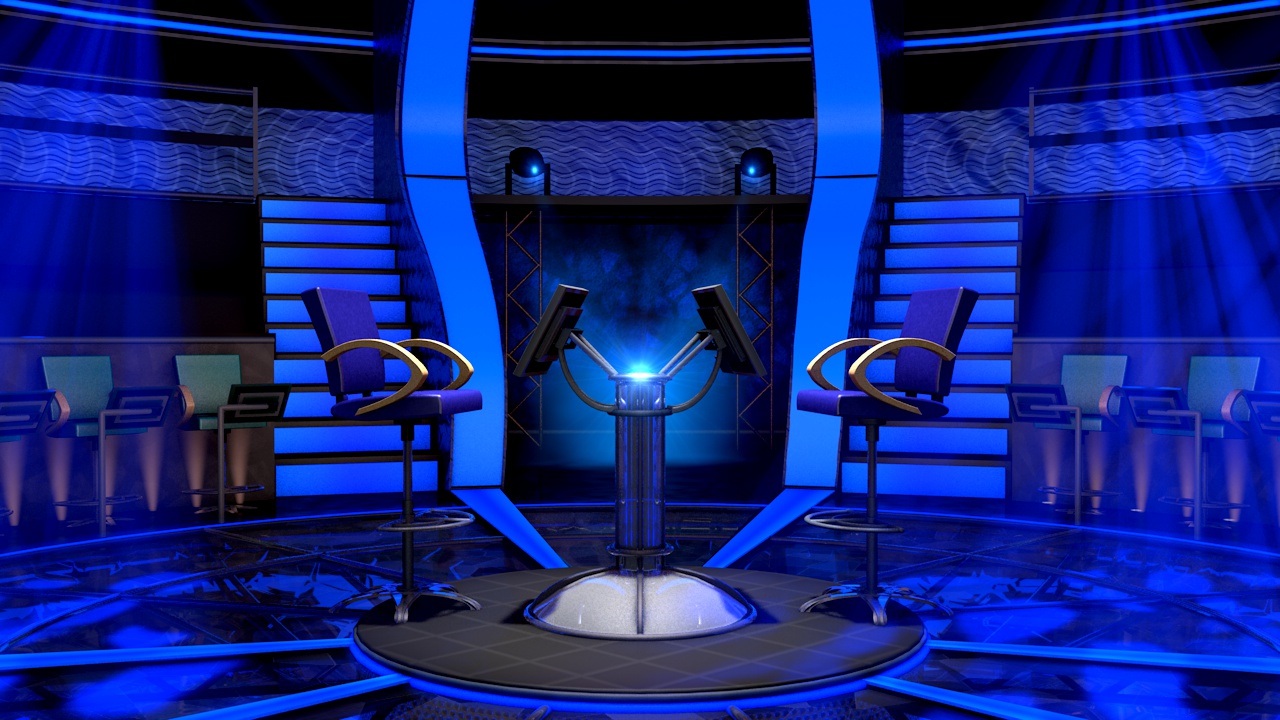 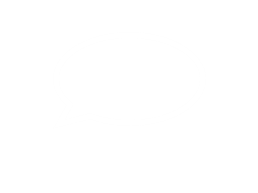 Q Select
$1,000,000
$500,000
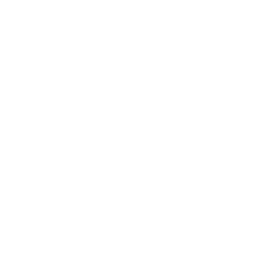 $250,000
CLOSE
$100,000
Q Wrong
$50,000
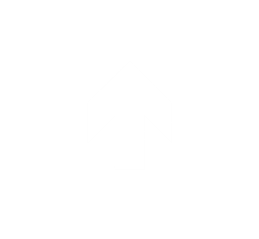 26
$25,000
ASK THE
AUDIENCE
Q Right
START
TIMER
$16,000
$8,000
IS THAT YOUR FINAL ANSWER?
$4,000
END
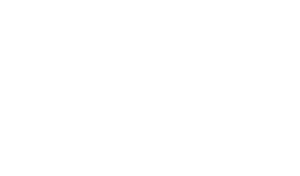 $2,000
YES
NO
$1,000
$500
This is Answer A for Q7
This is Answer B for Q7
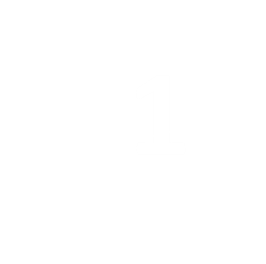 $300
A
B
1
2
$200
This is Answer C for Q7
This is Answer D for Q7
$100
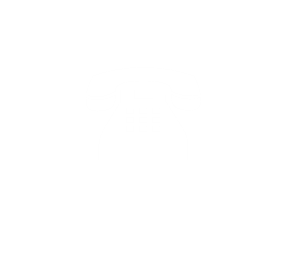 C
D
CORRECT ANSWER
END
CONTINUE
WALK
Playing for . . .
Scan Animation
Play Q
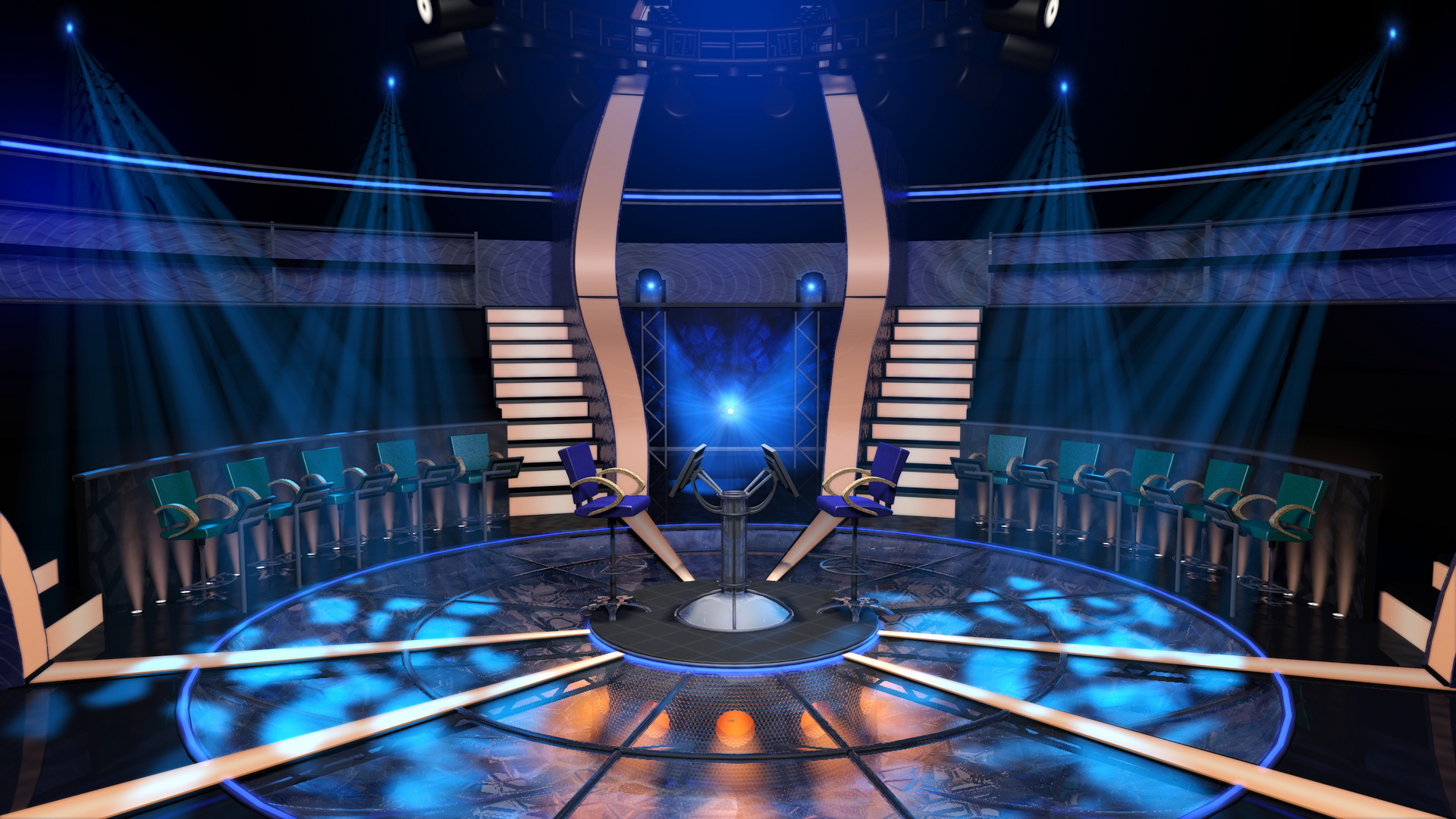 $8,000
Question 8
B
ANSWER:
Question BGM
Insert Question 8 in this space here.
$8,000
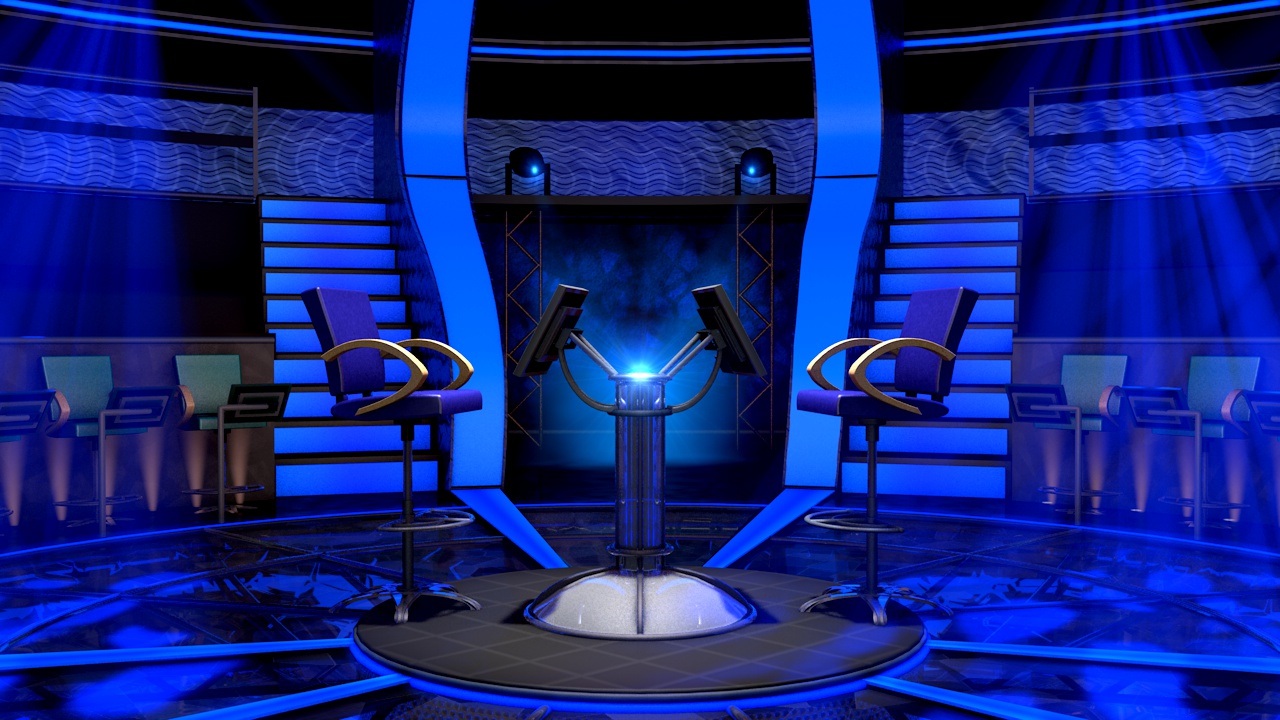 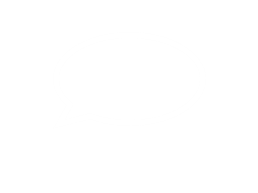 Q Select
$1,000,000
$500,000
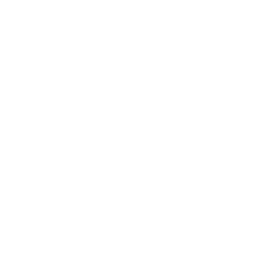 $250,000
CLOSE
$100,000
Q Wrong
$50,000
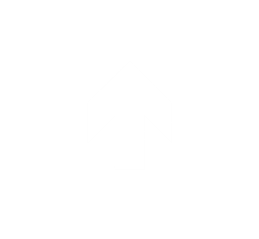 22
$25,000
ASK THE
AUDIENCE
Q Right
START
TIMER
$16,000
$8,000
IS THAT YOUR FINAL ANSWER?
$4,000
END
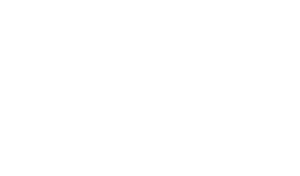 $2,000
YES
NO
$1,000
$500
This is Answer A for Q8
This is Answer B for Q8
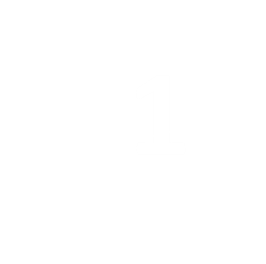 $300
A
B
1
2
$200
This is Answer C for Q8
This is Answer D for Q8
$100
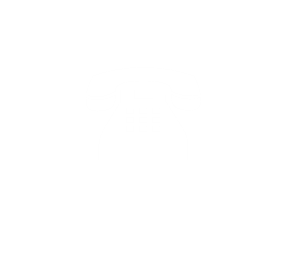 C
D
CORRECT ANSWER
END
CONTINUE
WALK
Playing for . . .
Scan Animation
Play Q
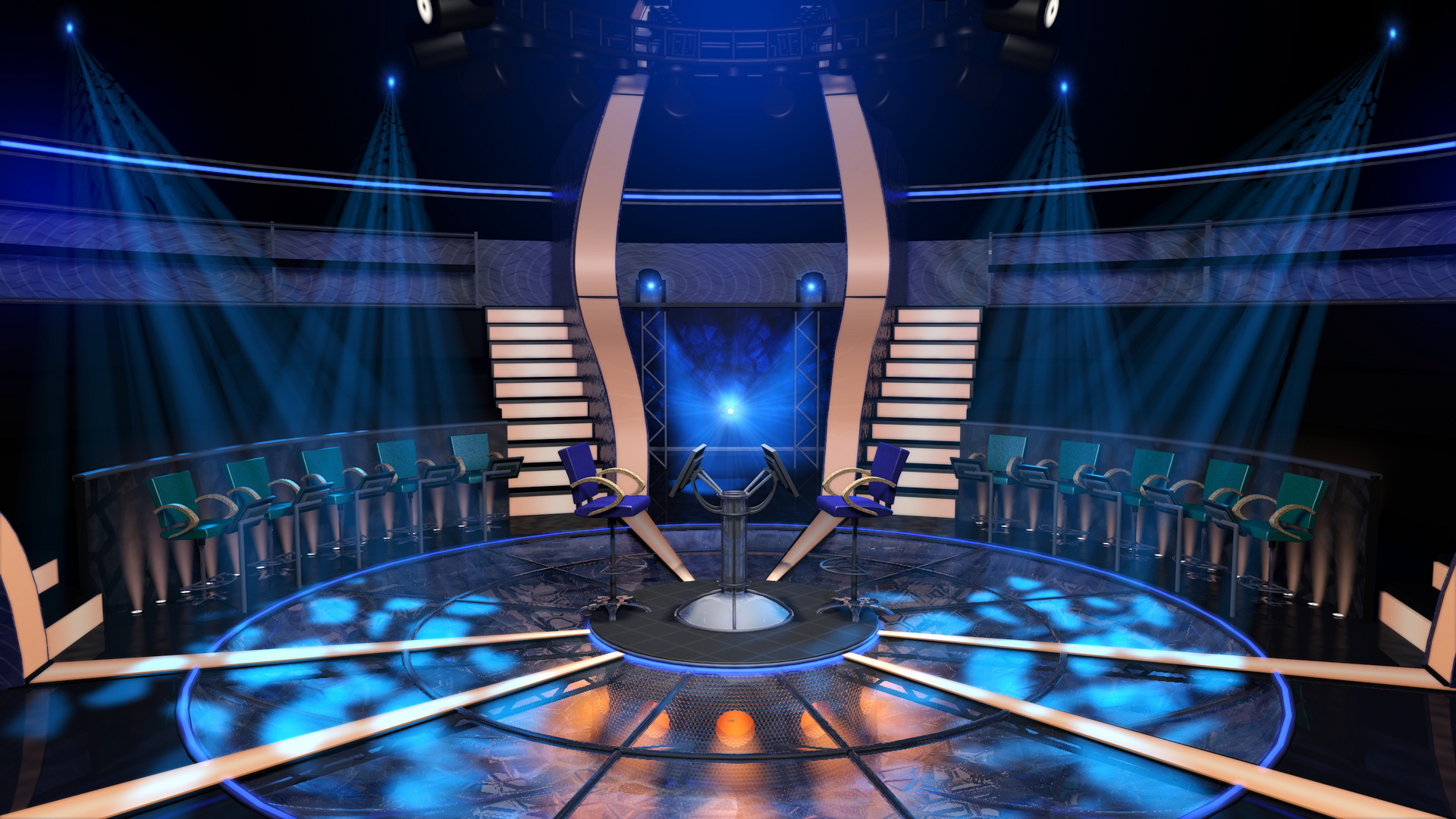 $16,000
Question 9
C
ANSWER:
Question BGM
Insert Question 9 in this space here.
$16,000
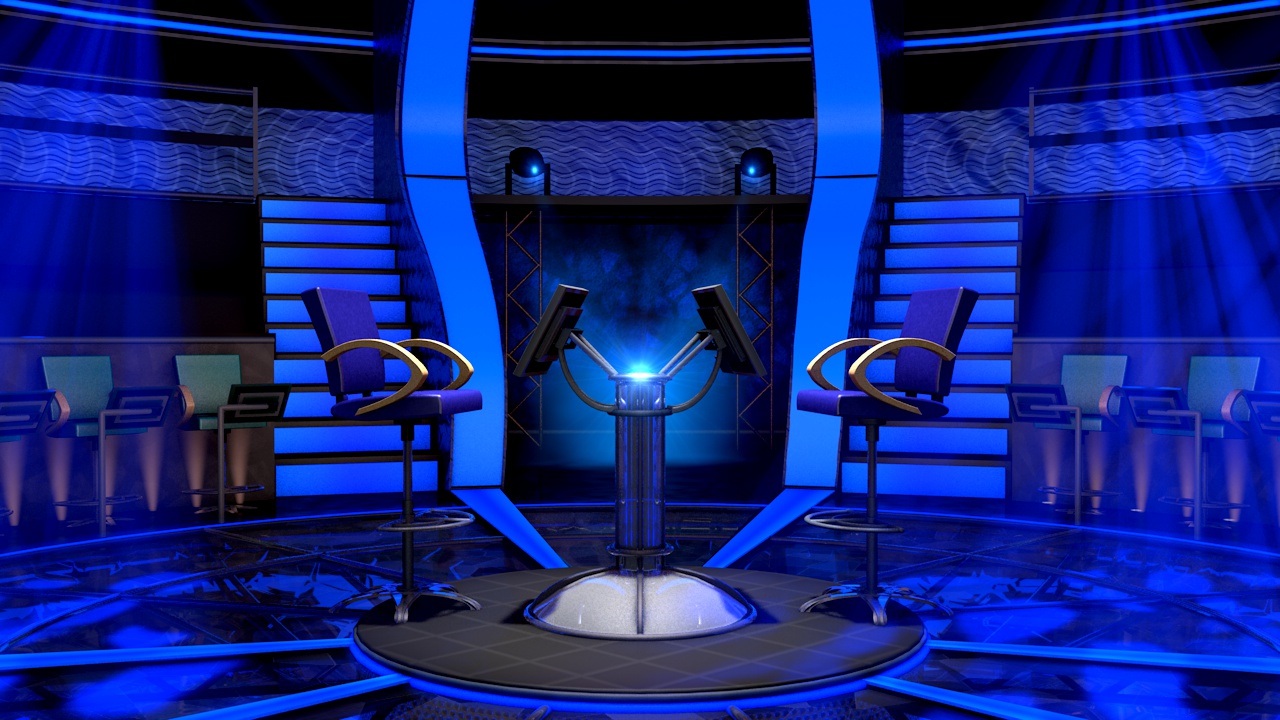 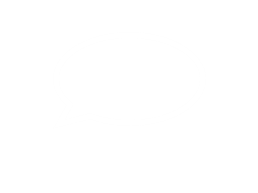 Q Select
$1,000,000
$500,000
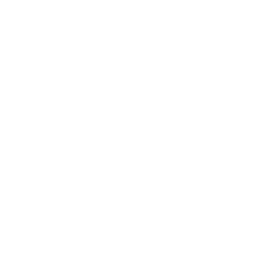 $250,000
CLOSE
$100,000
Q Wrong
$50,000
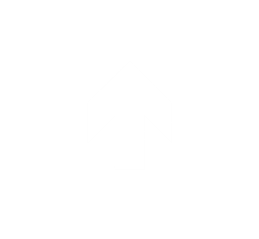 00
$25,000
ASK THE
AUDIENCE
START
TIMER
Q Right
$16,000
$8,000
IS THAT YOUR FINAL ANSWER?
$4,000
END
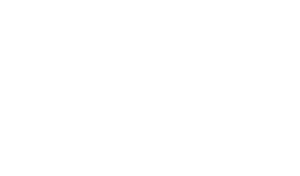 $2,000
YES
NO
$1,000
$500
This is Answer A for Q9
This is Answer B for Q9
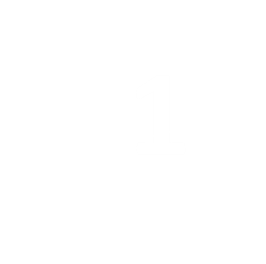 $300
A
B
1
2
$200
This is Answer C for Q9
This is Answer D for Q9
$100
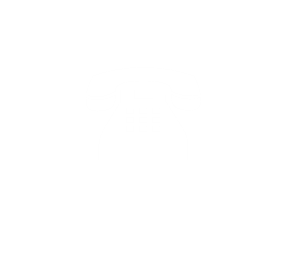 C
D
CORRECT ANSWER
END
CONTINUE
WALK
Playing for . . .
Scan Animation
Play Q
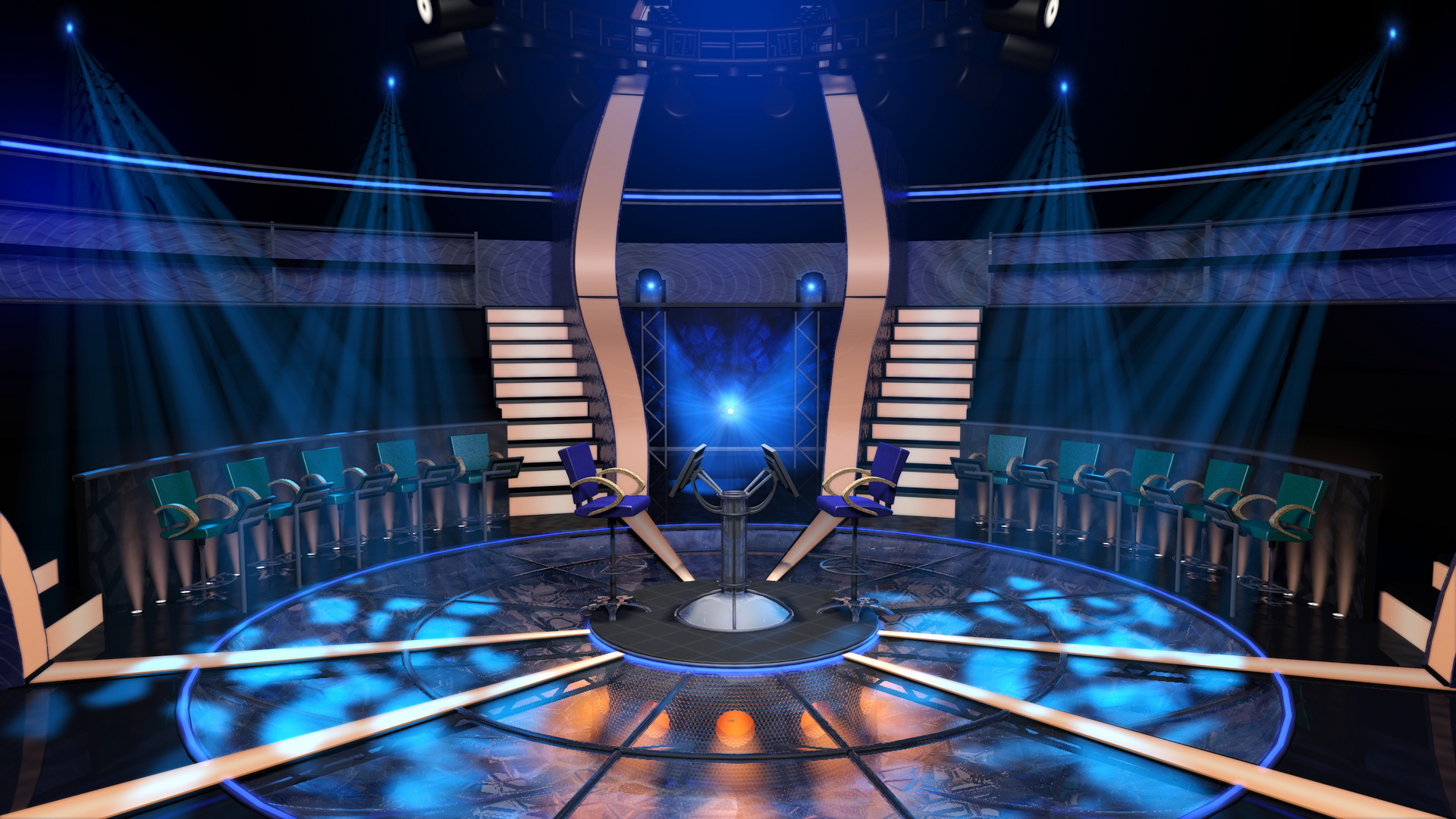 $25,000
Question 10
D
ANSWER:
Question BGM
Insert Question 10 in this space here.
$1,000
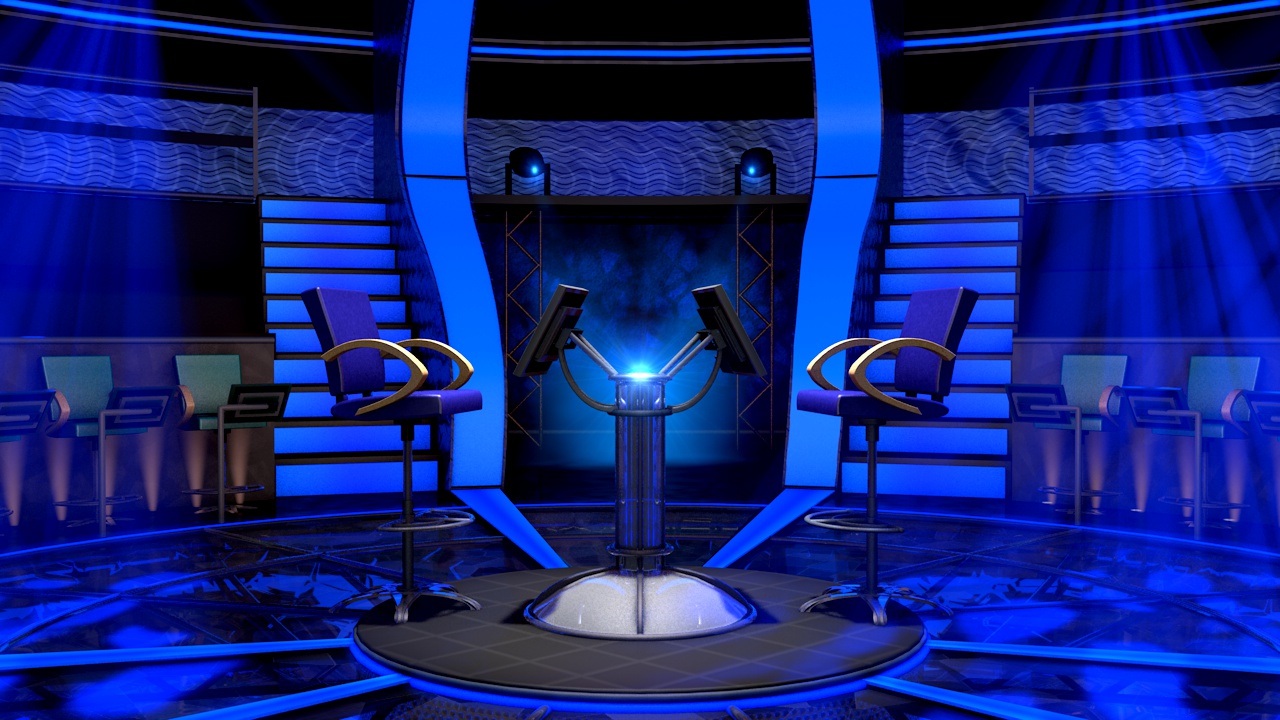 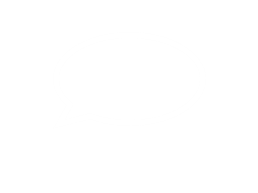 Q Select
$1,000,000
$500,000
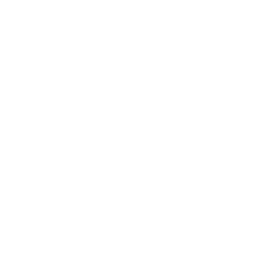 $250,000
CLOSE
$100,000
Q Wrong
$50,000
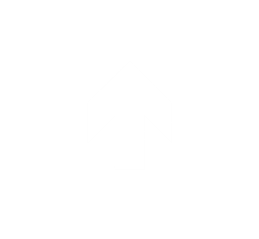 20
$25,000
ASK THE
AUDIENCE
Q Right
START
TIMER
$16,000
$8,000
IS THAT YOUR FINAL ANSWER?
$4,000
END
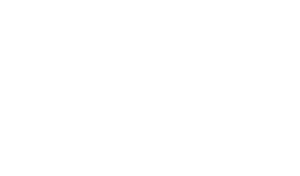 $2,000
YES
NO
$1,000
$500
This is Answer A for Q10
This is Answer B for Q10
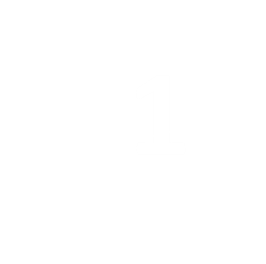 $300
A
B
1
2
$200
This is Answer C for Q10
This is Answer D for Q10
$100
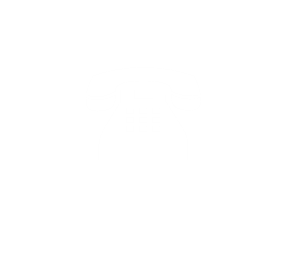 C
D
CORRECT ANSWER
END
CONTINUE
WALK
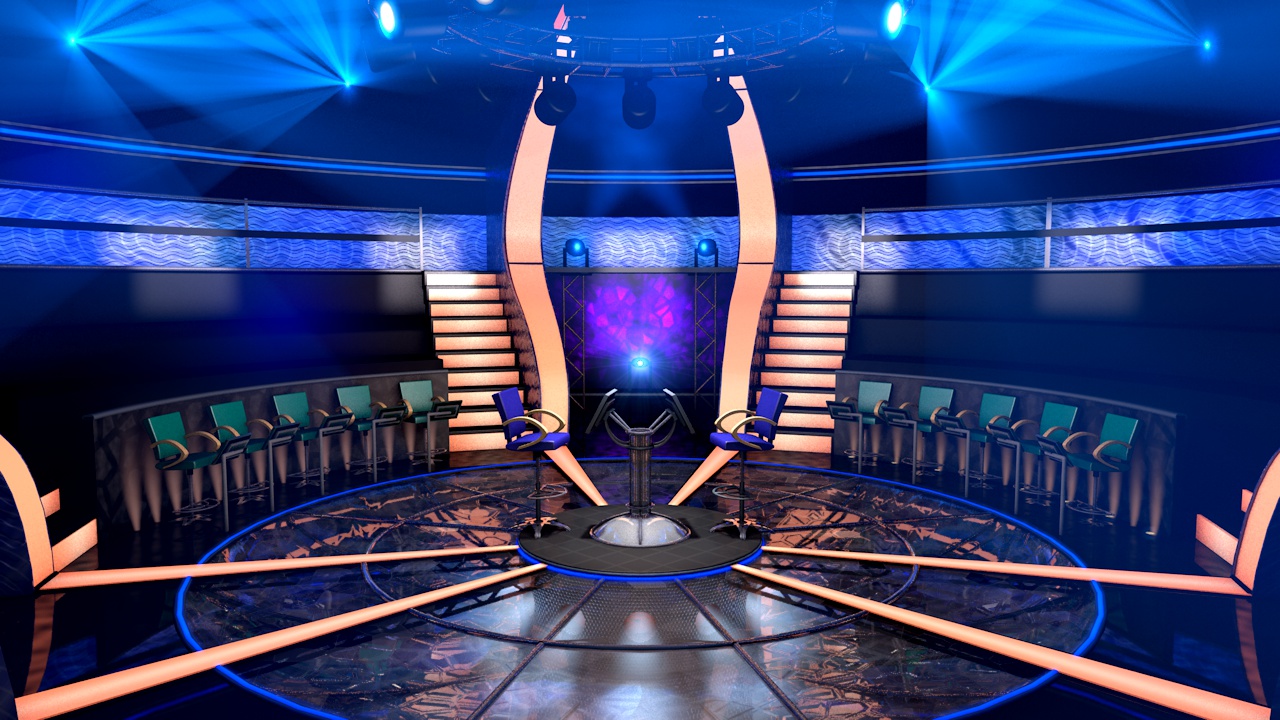 Scan Animation
$25,000
$50,000
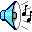 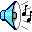 Question 11
C
ANSWER:
Question BGM
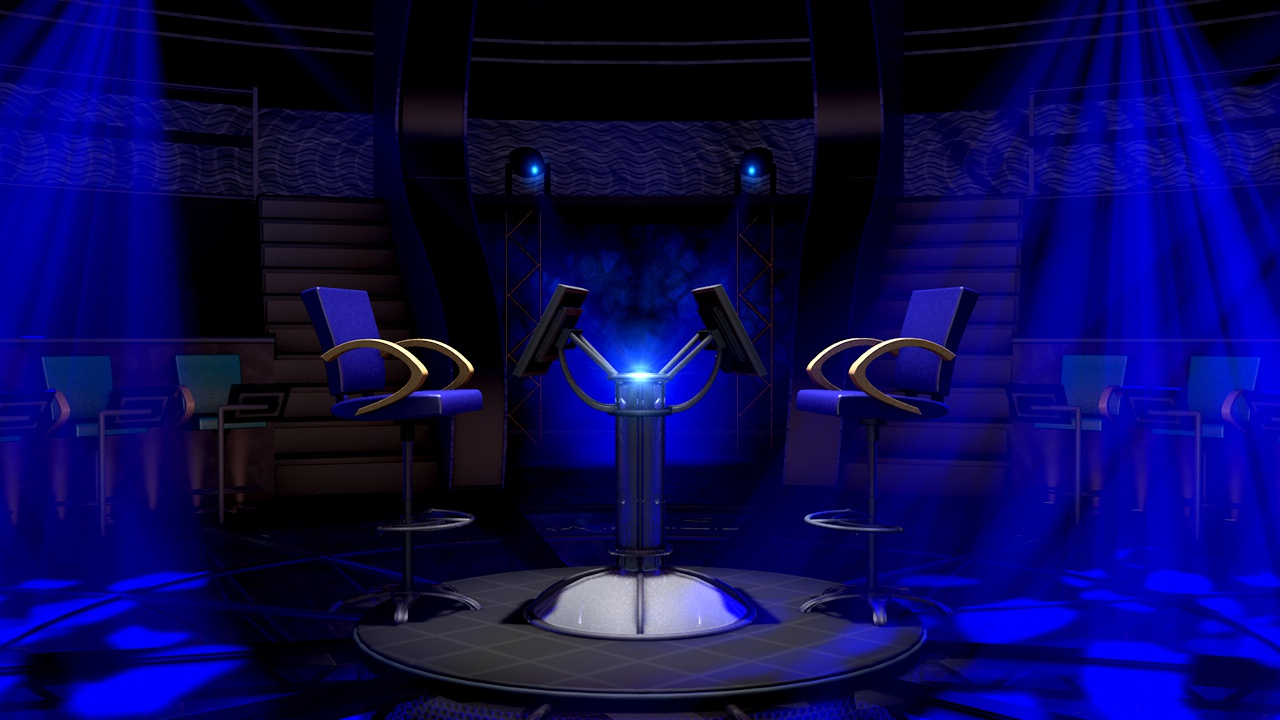 Insert Question 11 in this space here.
$50,000
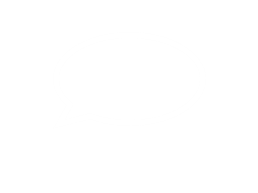 Q Select
$1,000,000
$500,000
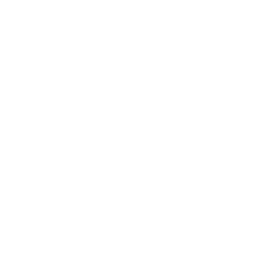 $250,000
CLOSE
$100,000
Q Wrong
$50,000
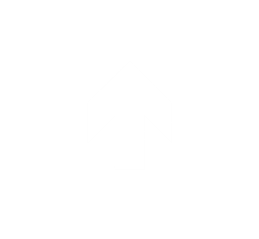 00
$25,000
ASK THE
AUDIENCE
START
TIMER
Q Right
$16,000
$8,000
IS THAT YOUR FINAL ANSWER?
$4,000
END
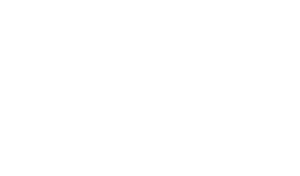 $2,000
YES
NO
$1,000
$500
This is Answer A for Q11
This is Answer B for Q11
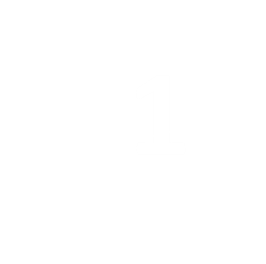 $300
A
B
1
2
$200
This is Answer C for Q11
This is Answer D for Q11
$100
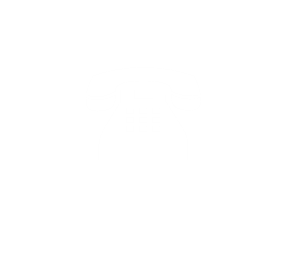 C
D
CORRECT ANSWER
END
CONTINUE
WALK
Playing for . . .
Scan Animation
Play Q
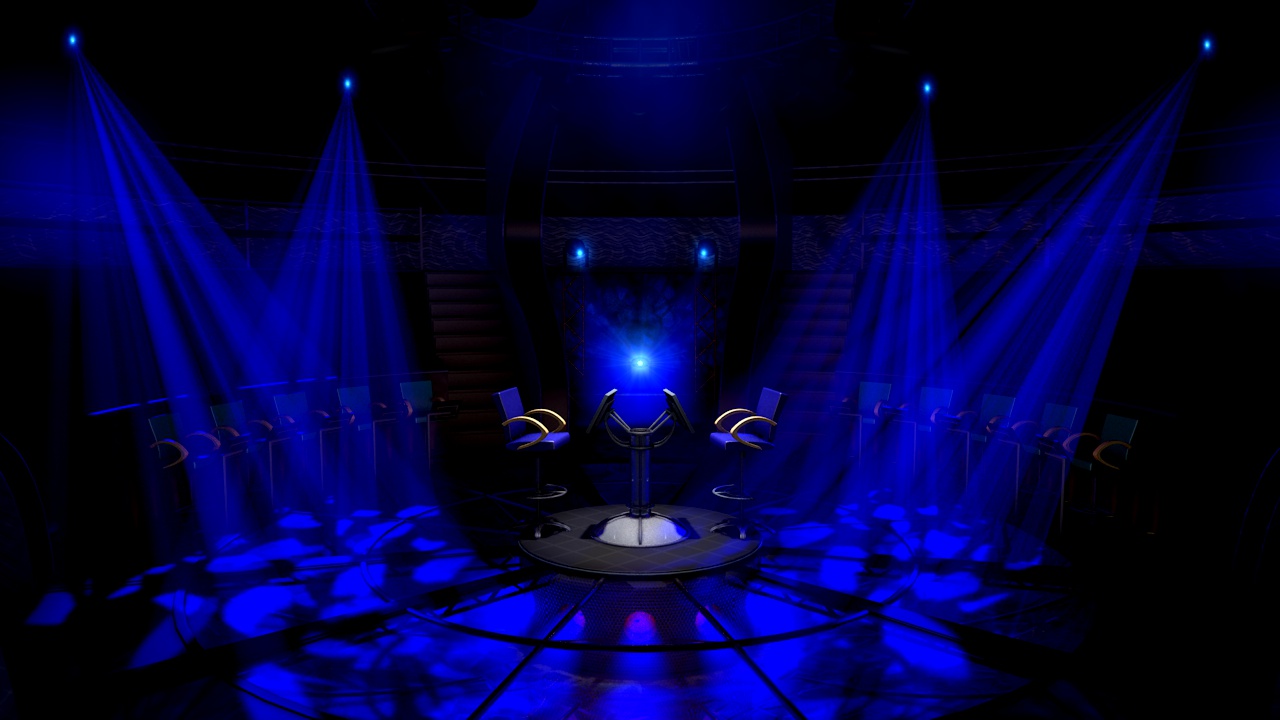 $100,000
Question 12
B
ANSWER:
Question BGM
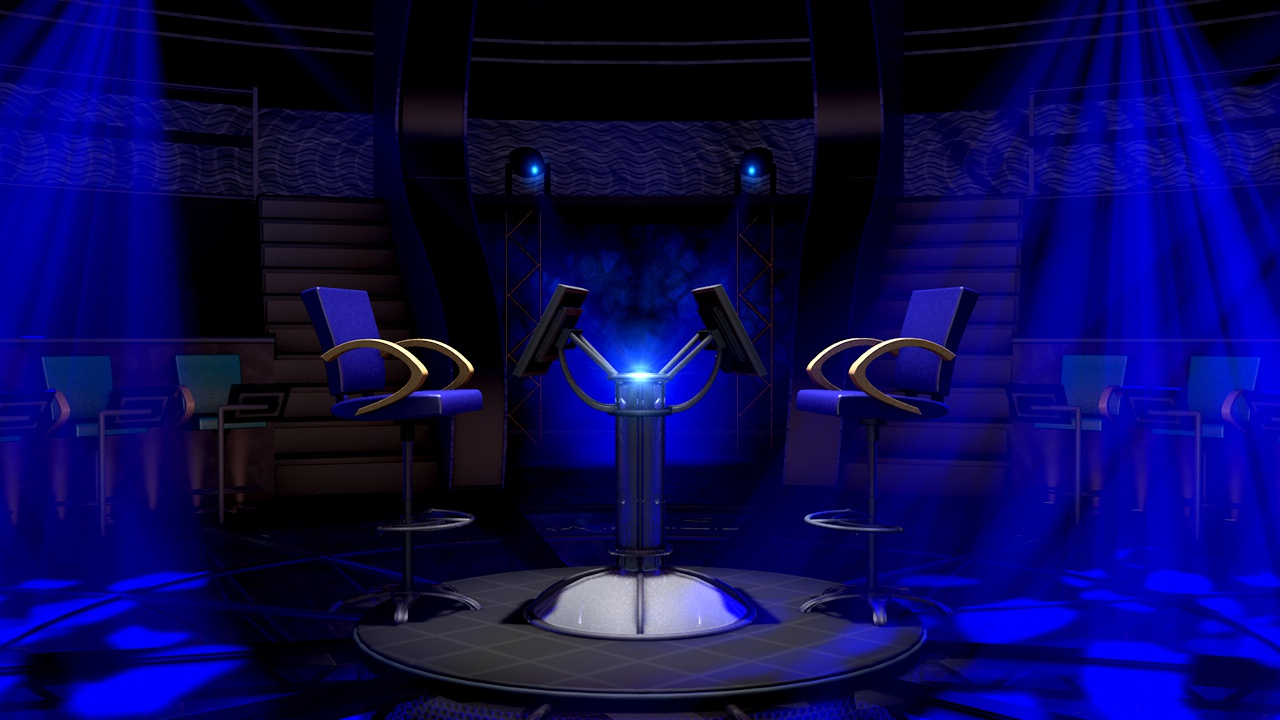 Insert Question 12 in this space here.
$100,000
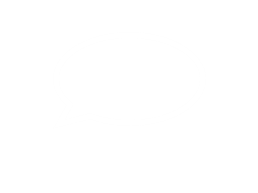 Q Select
$1,000,000
$500,000
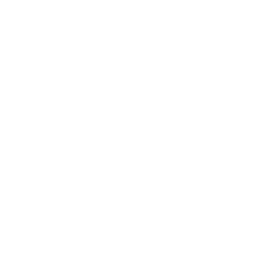 $250,000
CLOSE
$100,000
Q Wrong
$50,000
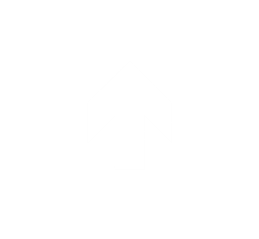 00
$25,000
ASK THE
AUDIENCE
START
TIMER
Q Right
$16,000
$8,000
IS THAT YOUR FINAL ANSWER?
$4,000
END
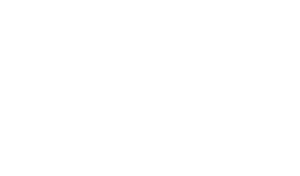 $2,000
YES
NO
$1,000
$500
This is Answer A for Q12
This is Answer B for Q12
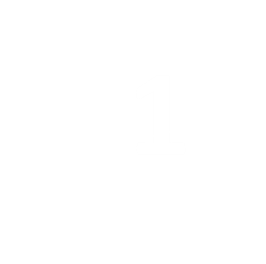 $300
A
B
1
2
$200
This is Answer C for Q12
This is Answer D for Q12
$100
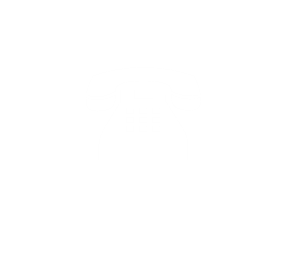 C
D
CORRECT ANSWER
END
CONTINUE
WALK
Playing for . . .
Scan Animation
Play Q
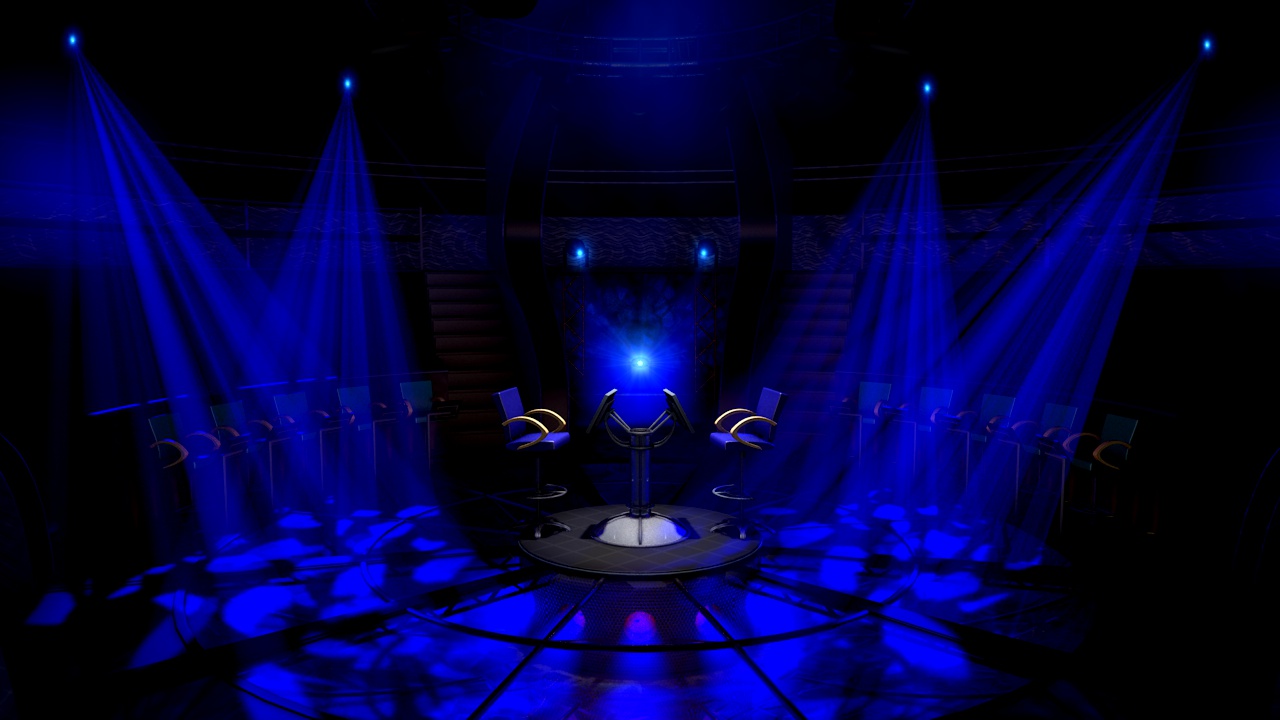 $250,000
Question 13
A
ANSWER:
Question BGM
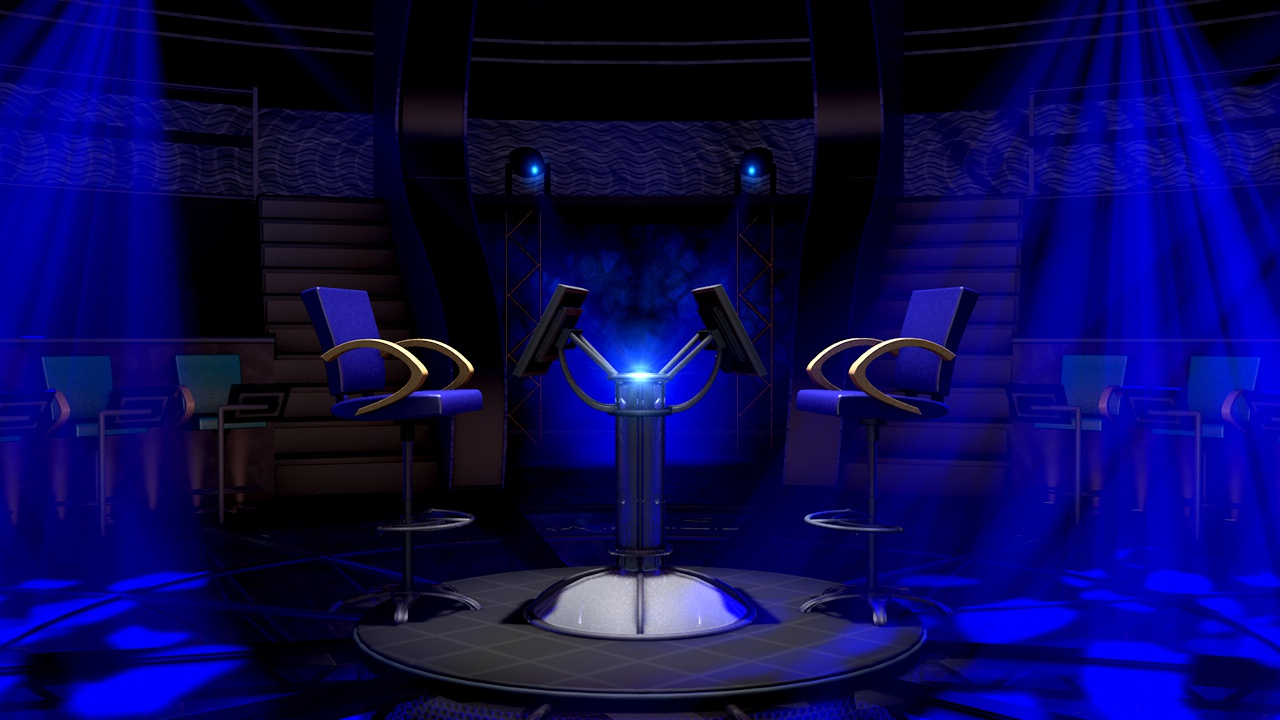 Insert Question 13 in this space here.
$250,000
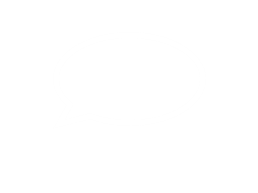 Q Select
$1,000,000
$500,000
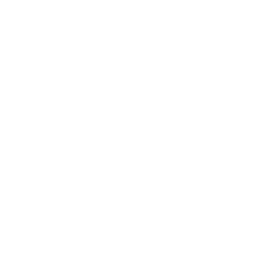 $250,000
CLOSE
$100,000
Q Wrong
$50,000
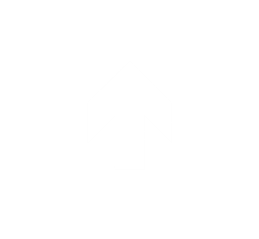 00
$25,000
ASK THE
AUDIENCE
START
TIMER
Q Right
$16,000
$8,000
IS THAT YOUR FINAL ANSWER?
$4,000
END
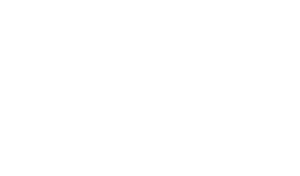 $2,000
YES
NO
$1,000
$500
This is Answer A for Q13
This is Answer B for Q13
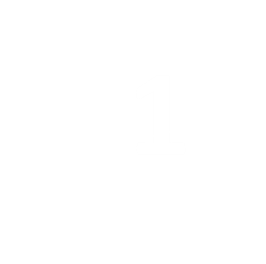 $300
A
B
1
2
$200
This is Answer C for Q13
This is Answer D for Q13
$100
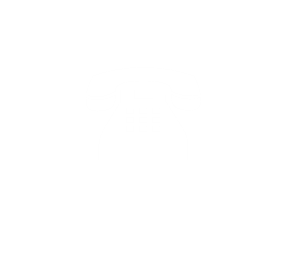 C
D
CORRECT ANSWER
END
CONTINUE
WALK
Playing for . . .
Scan Animation
Play Q
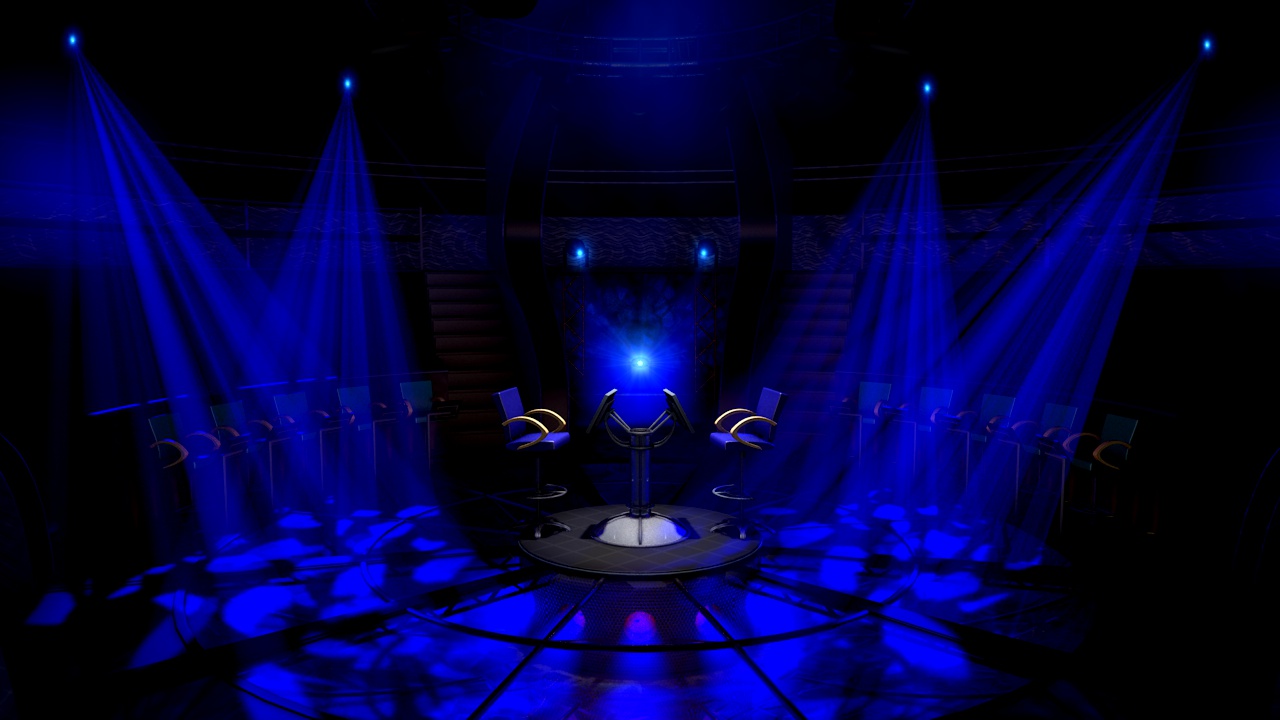 $500,000
Question 14
B
ANSWER:
Question BGM
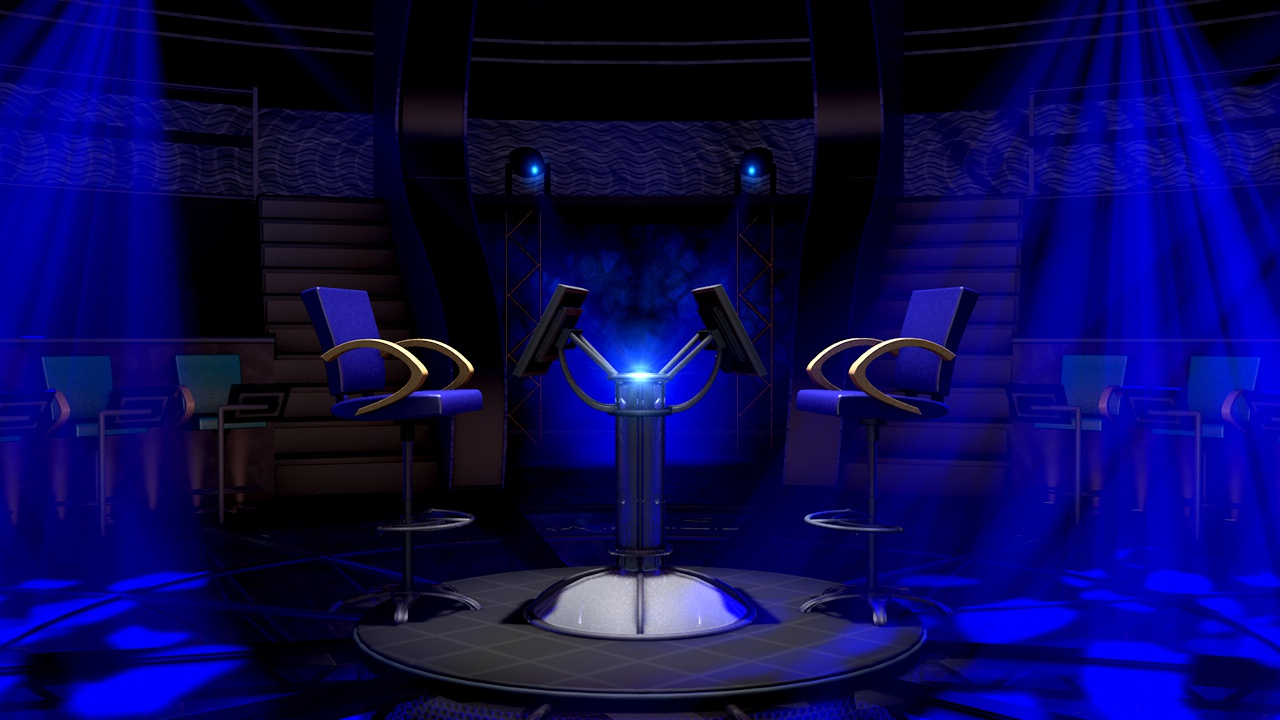 Insert Question 14 in this space here.
$1,000
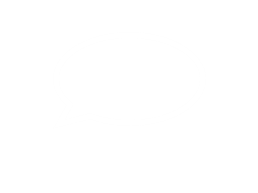 Q Select
$1,000,000
$500,000
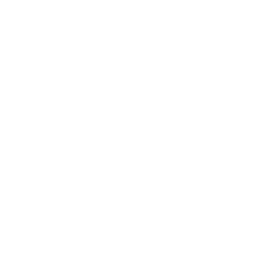 $250,000
CLOSE
$100,000
Q Wrong
$50,000
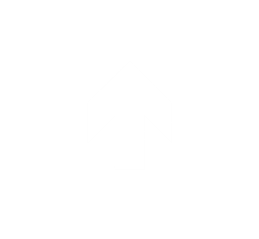 00
$25,000
ASK THE
AUDIENCE
Q Right
START
TIMER
$16,000
$8,000
IS THAT YOUR FINAL ANSWER?
$4,000
END
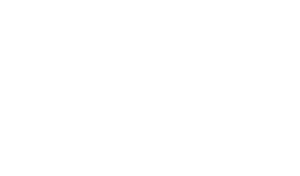 $2,000
YES
NO
$1,000
$500
This is Answer A for Q14
This is Answer B for Q14
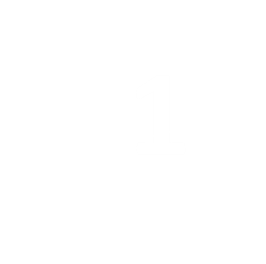 $300
A
B
1
2
$200
This is Answer C for Q14
This is Answer D for Q14
$100
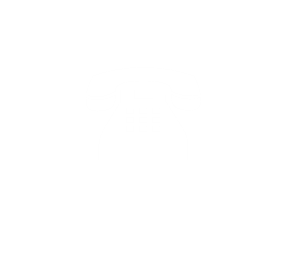 C
D
CORRECT ANSWER
END
CONTINUE
WALK
Playing for . . .
Scan Animation
Play Q
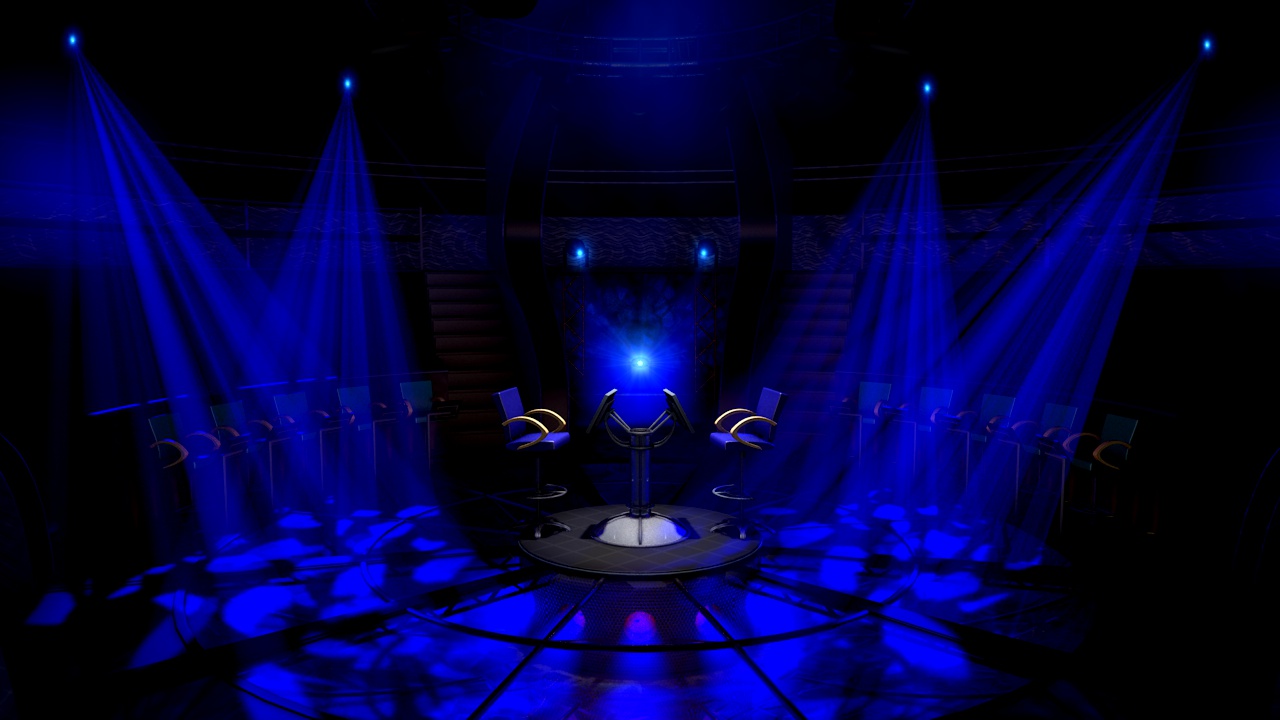 $1,000,000
Question 15
C
ANSWER:
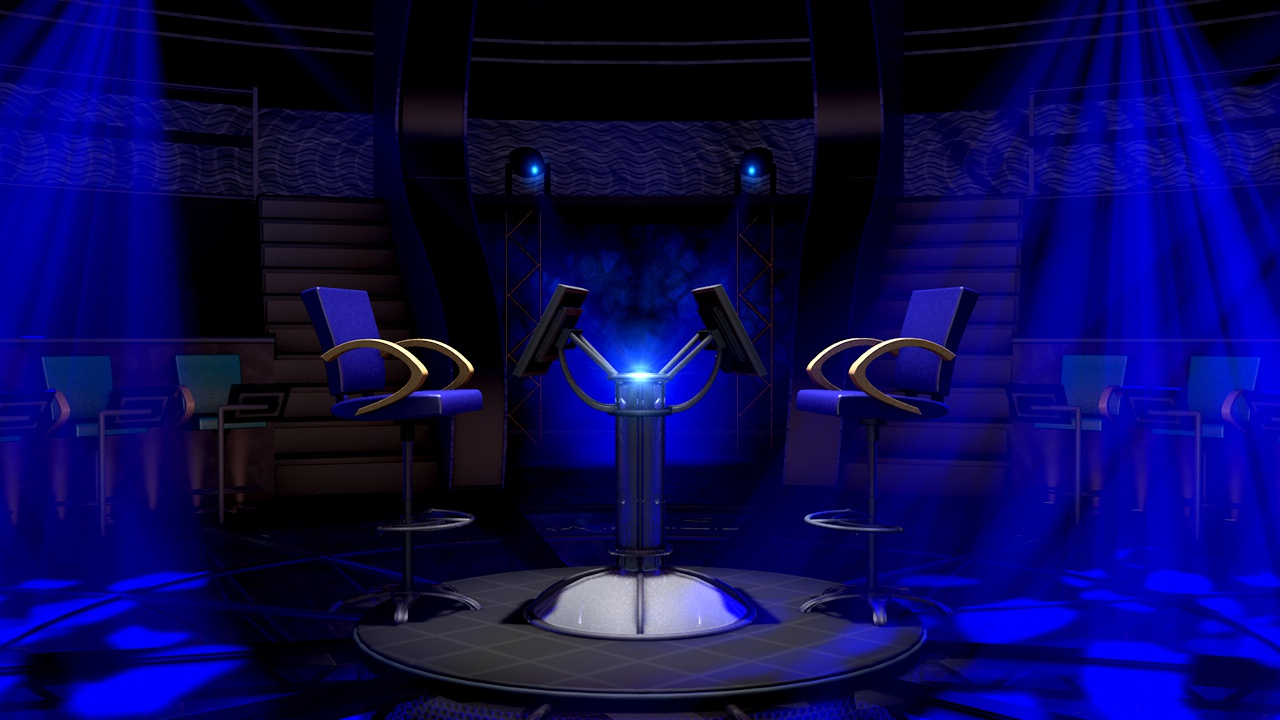 Insert Question 15 in this space here.
$1,000
Question BGM
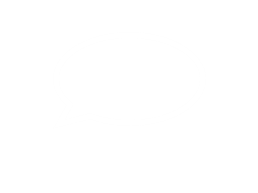 Q Select
$1,000,000
$500,000
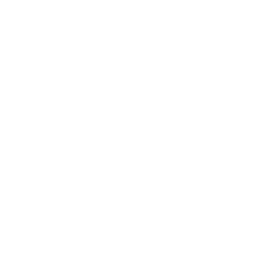 $250,000
CLOSE
$100,000
Q Wrong
$50,000
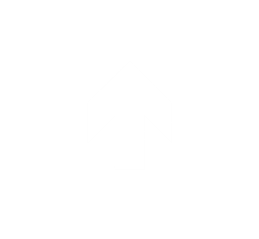 00
$25,000
ASK THE
AUDIENCE
START
TIMER
Q Right
$16,000
$8,000
IS THAT YOUR FINAL ANSWER?
$4,000
END
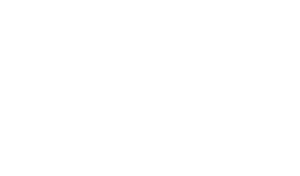 $2,000
YES
NO
$1,000
$500
This is Answer A for Q15
This is Answer B for Q15
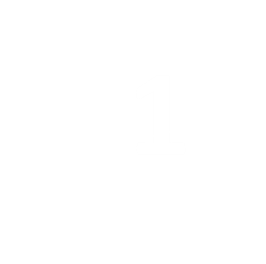 $300
A
B
1
2
$200
This is Answer C for Q15
This is Answer D for Q15
$100
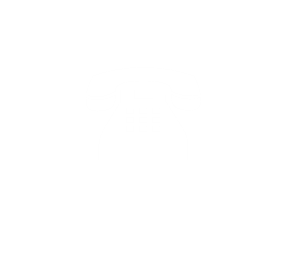 C
D
CORRECT ANSWER
END
CONTINUE
WALK
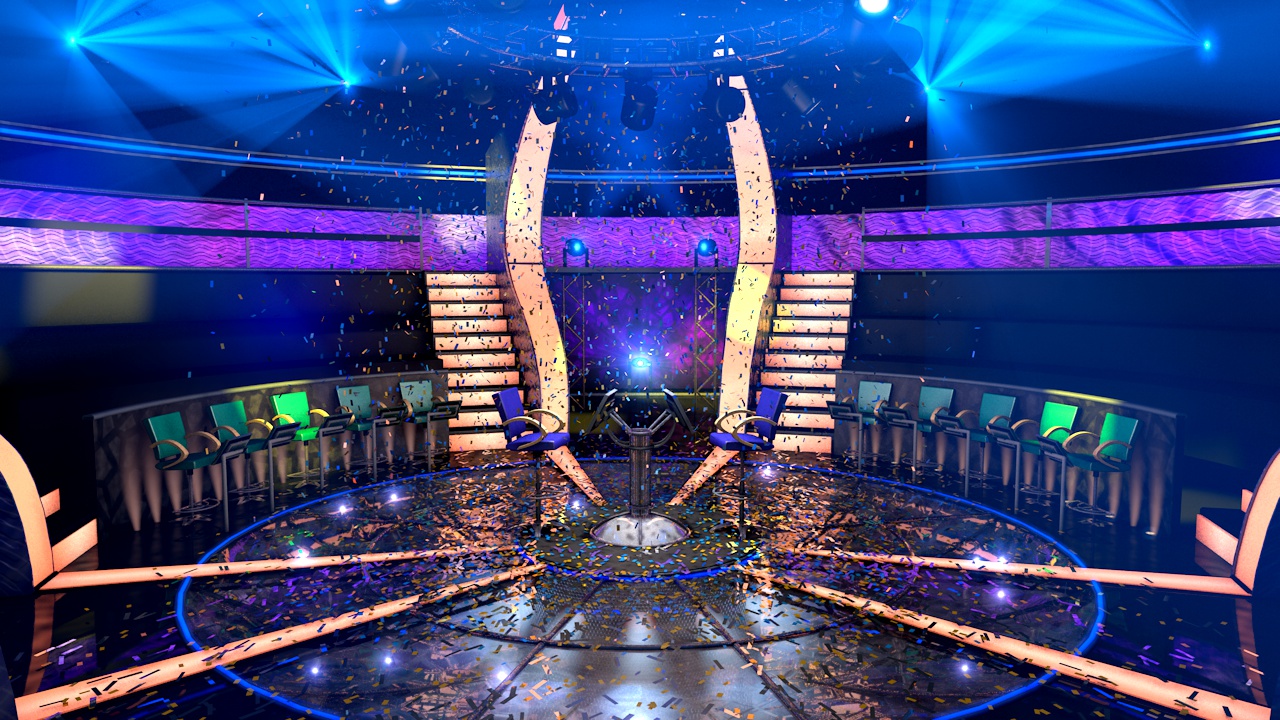 Scan Animation
$1,000,000
YOU WON!
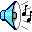 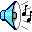 WON VALUE
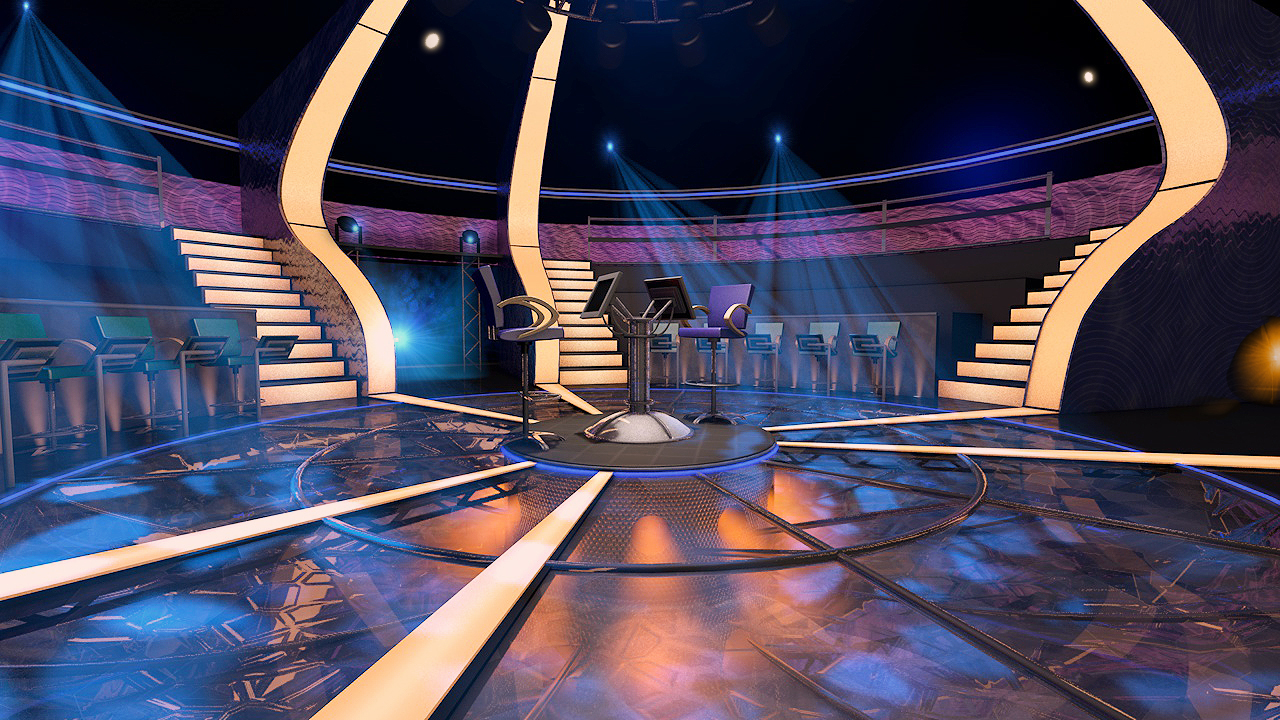 $
$
$
$
$
$
$
$
Question BGM
WHO WANTS TO BE A
 
WHO WANTS TO BE A
MILLIONAIRE
$0
FASTEST FINGER
NEXT GAME
END
This slide is intentionally left blank